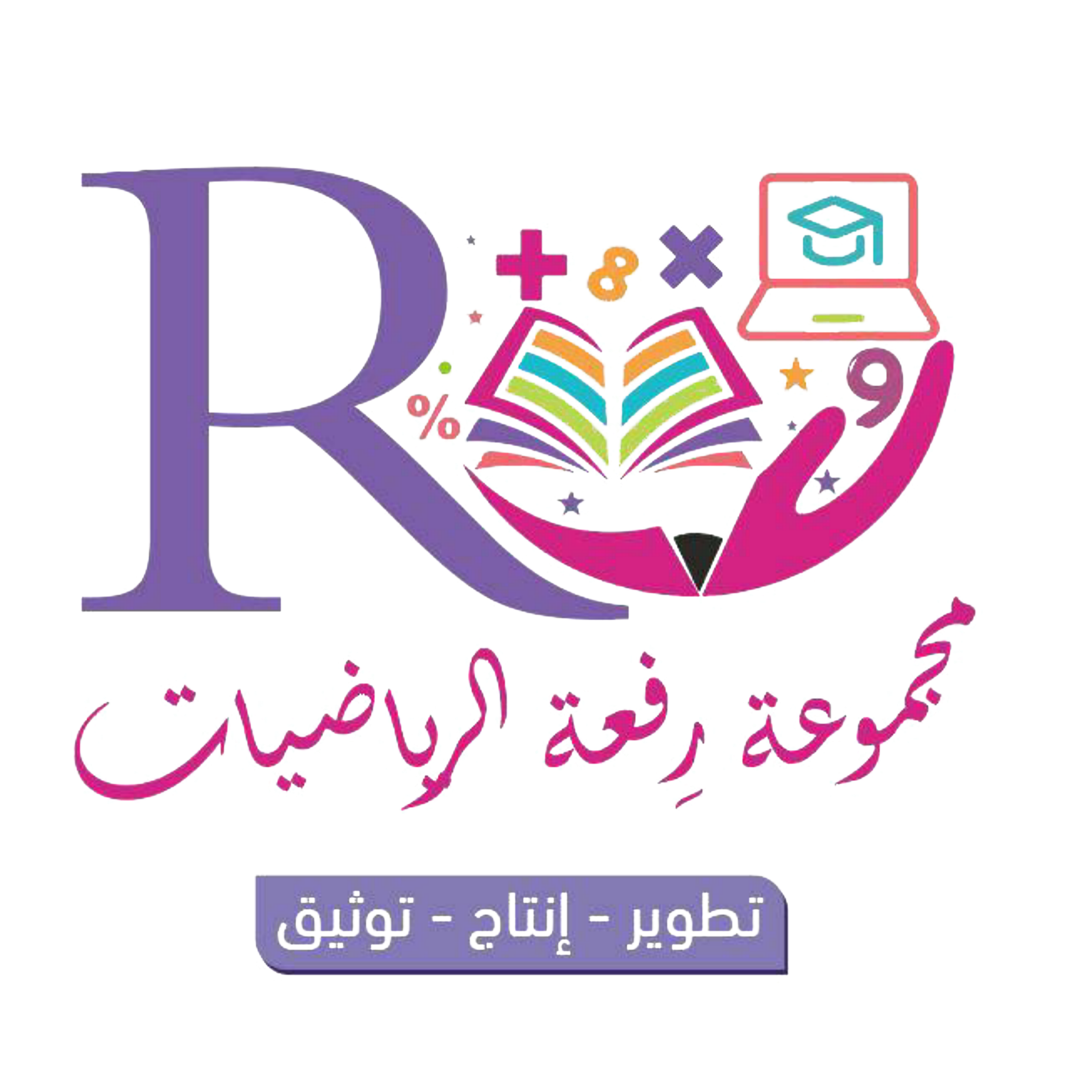 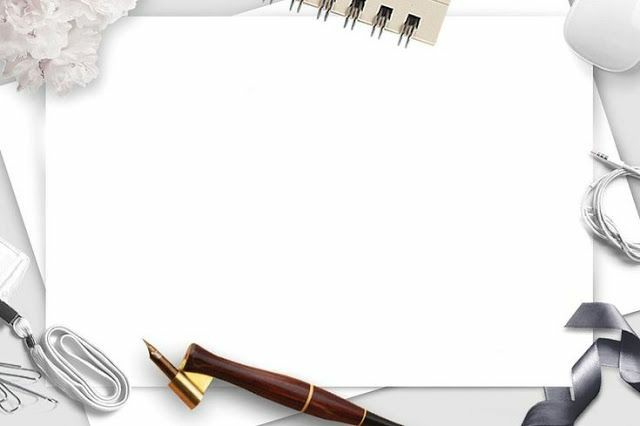 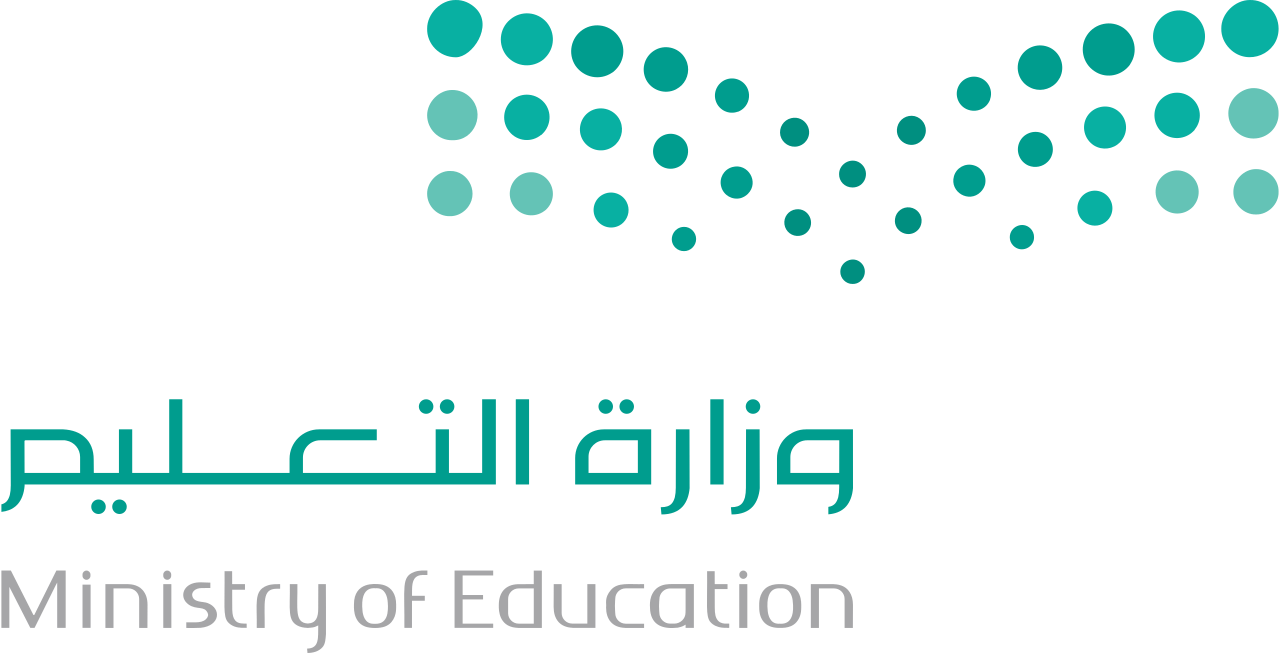 الــفـــــــ( الثالث )ـــــصــل
العمليات على الكسور
 العشرية
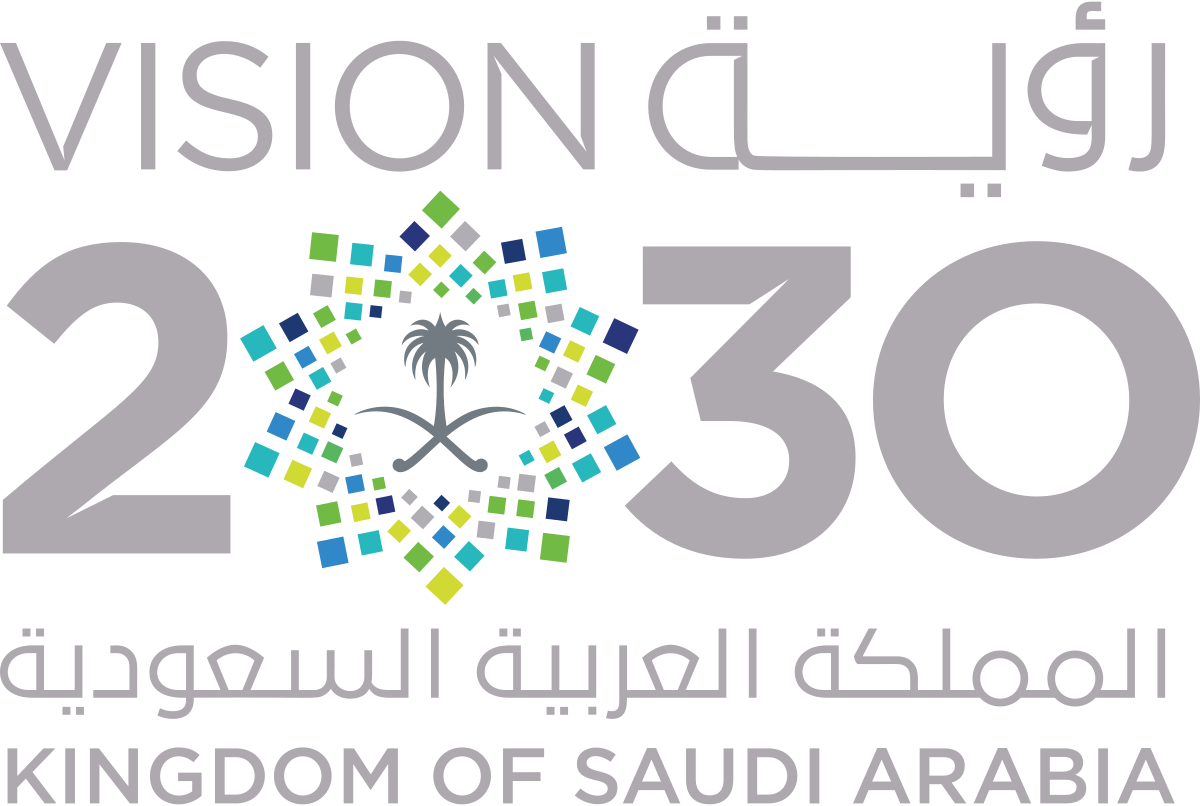 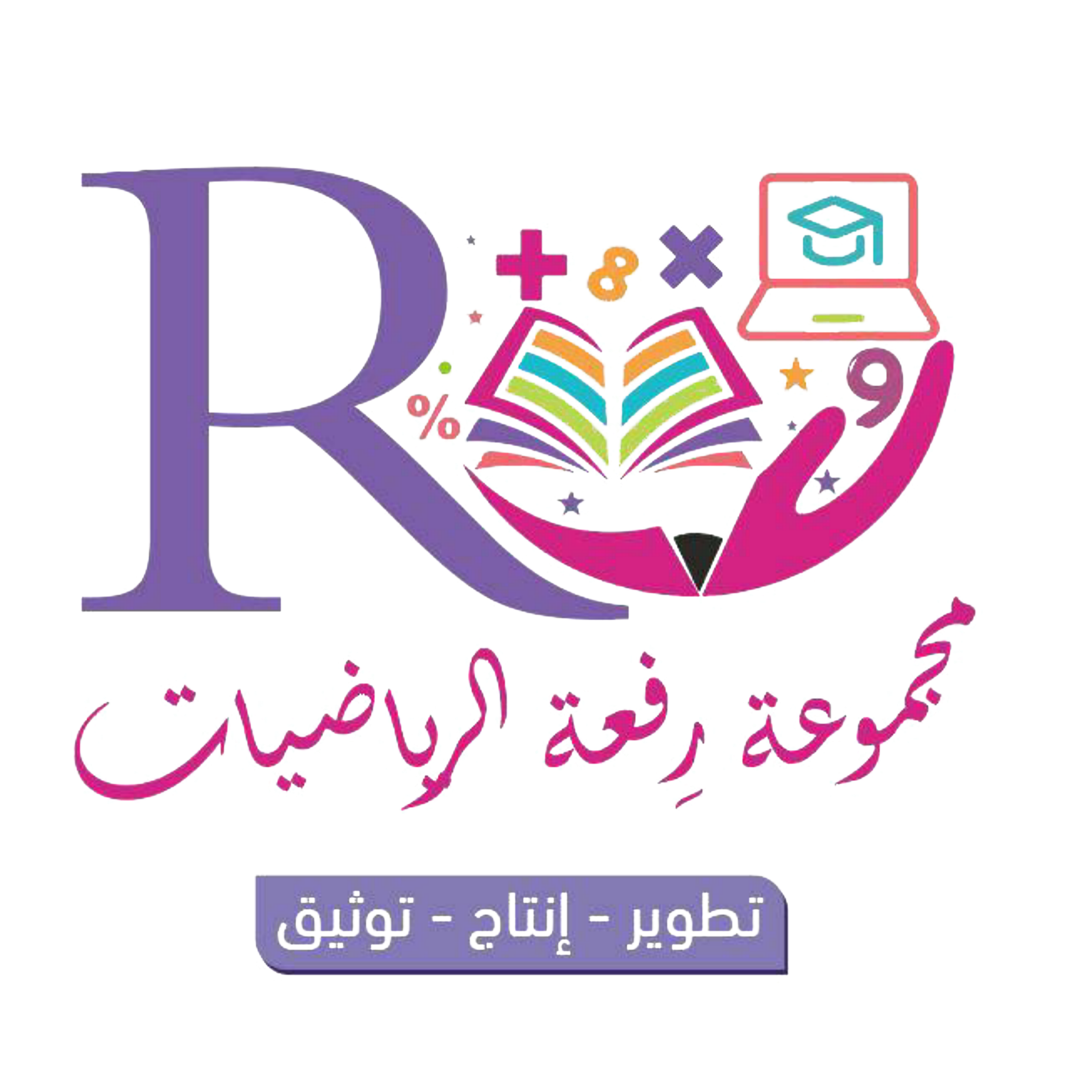 بسم الله والحمد لله والصلاة على نبينا محمد صلى الله عليه وسلم
اللهم افتح على قلوبنا اللهم يا معلم إبراهيم علمنا ويا مفهم سليمان فهمنا وعلمنا ما جهلنا ونفعنا بما علمتا وزدنا علما اللهم افتح لنا  فتحاً مبينا
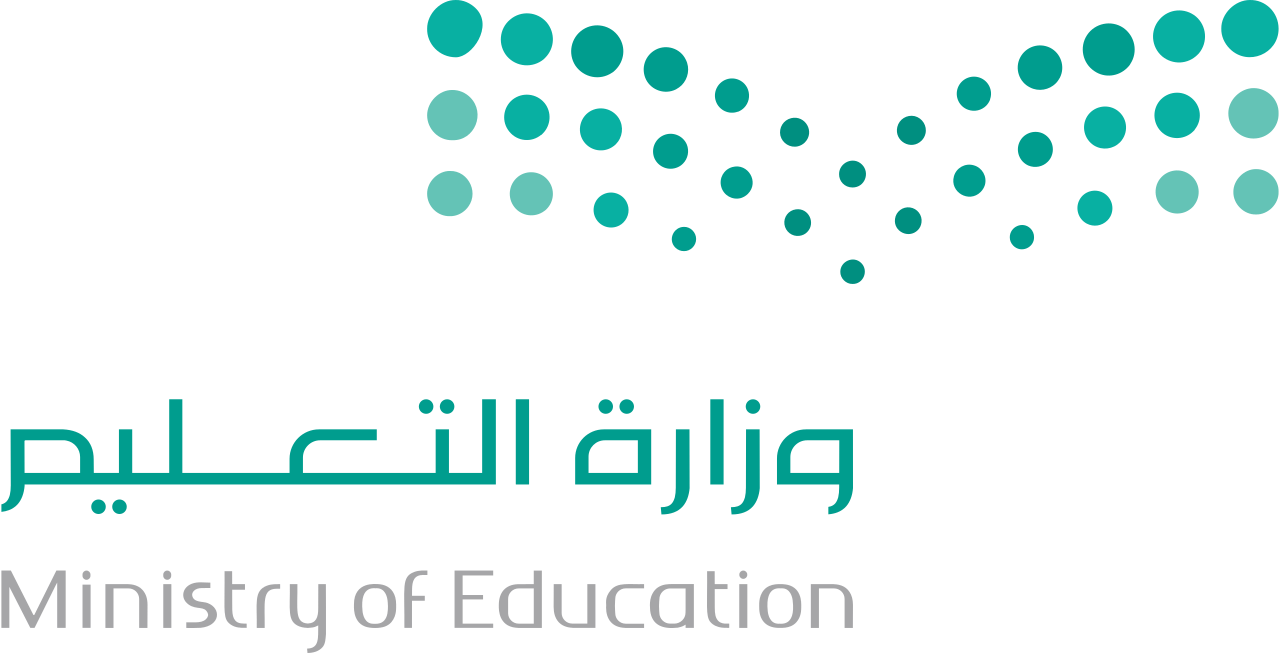 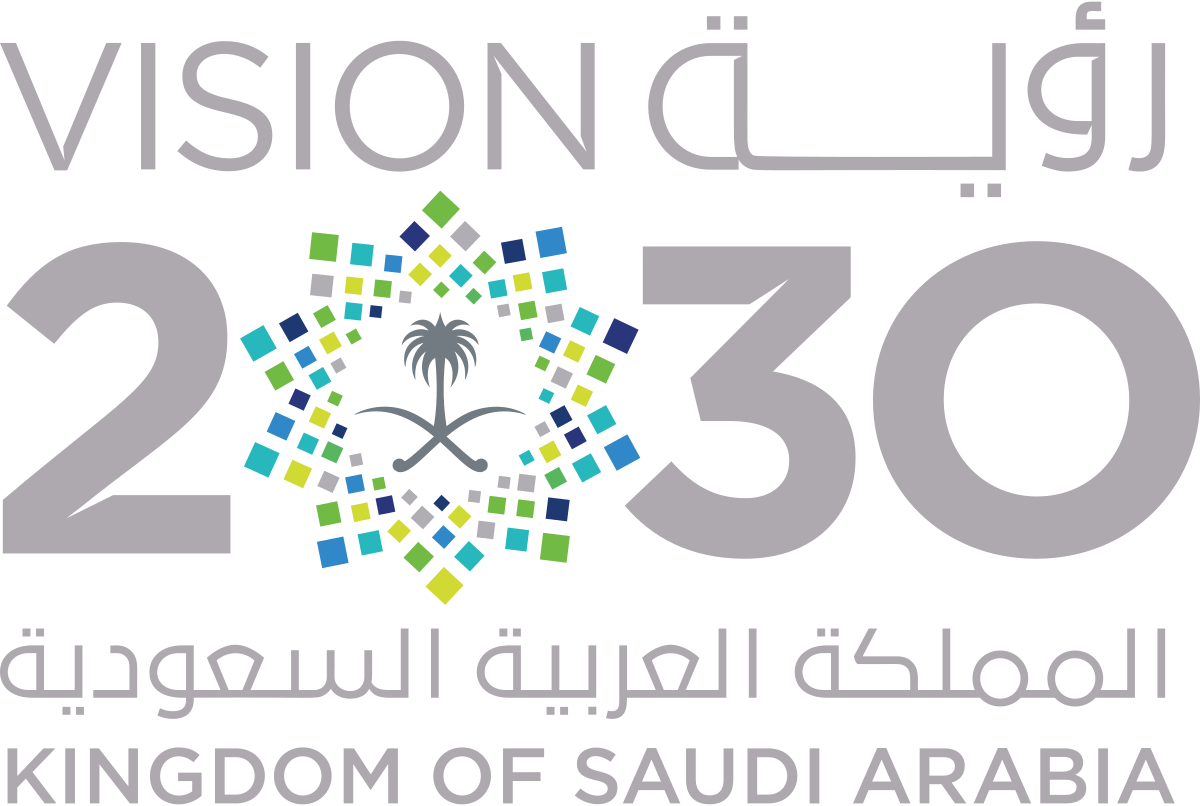 ــــــ قوانين ــــــ
التعلم عن بعد
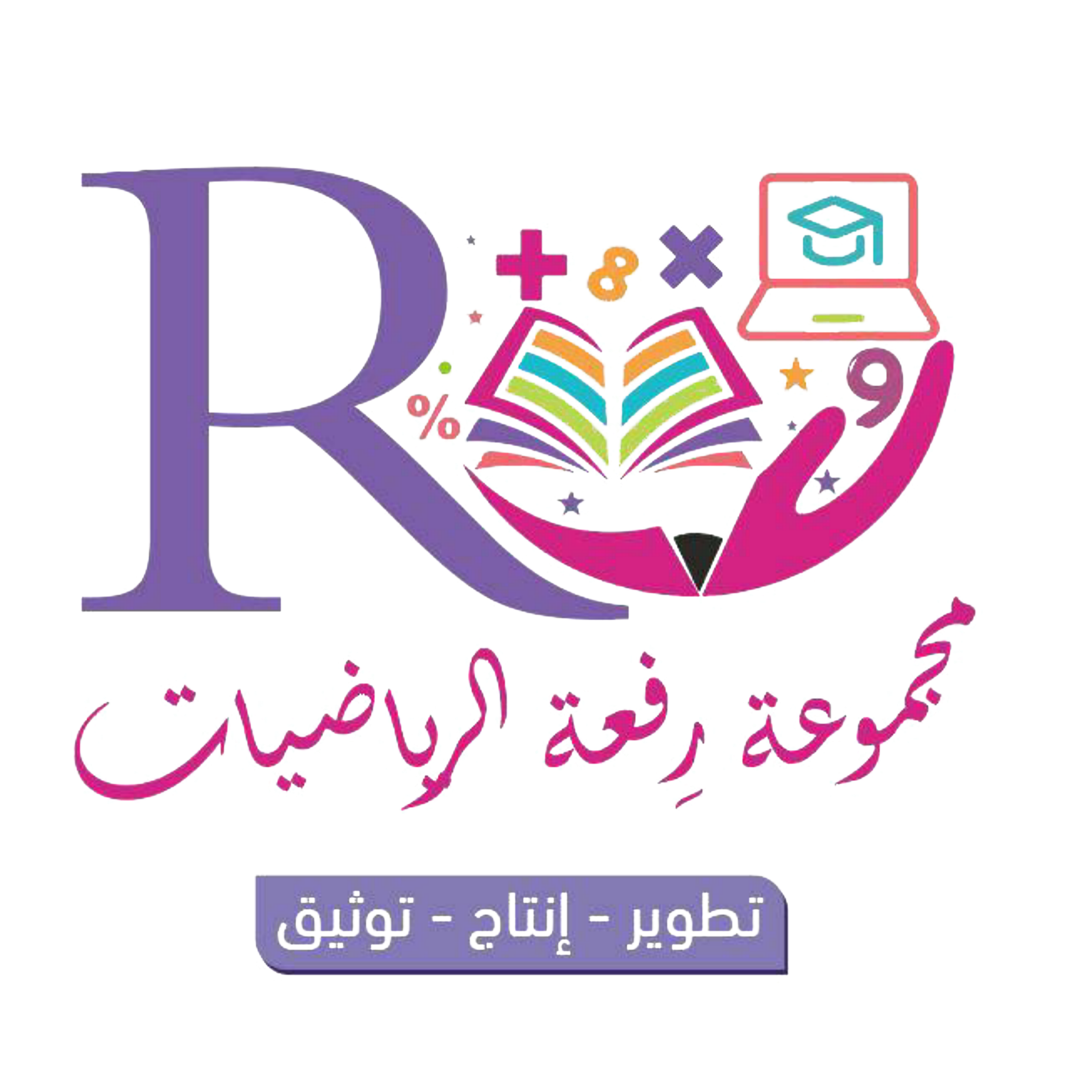 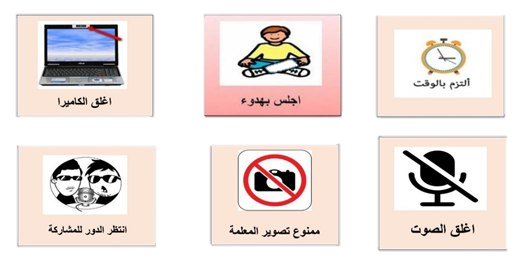 أجلس بهدوء
انتظر دور المشاركة
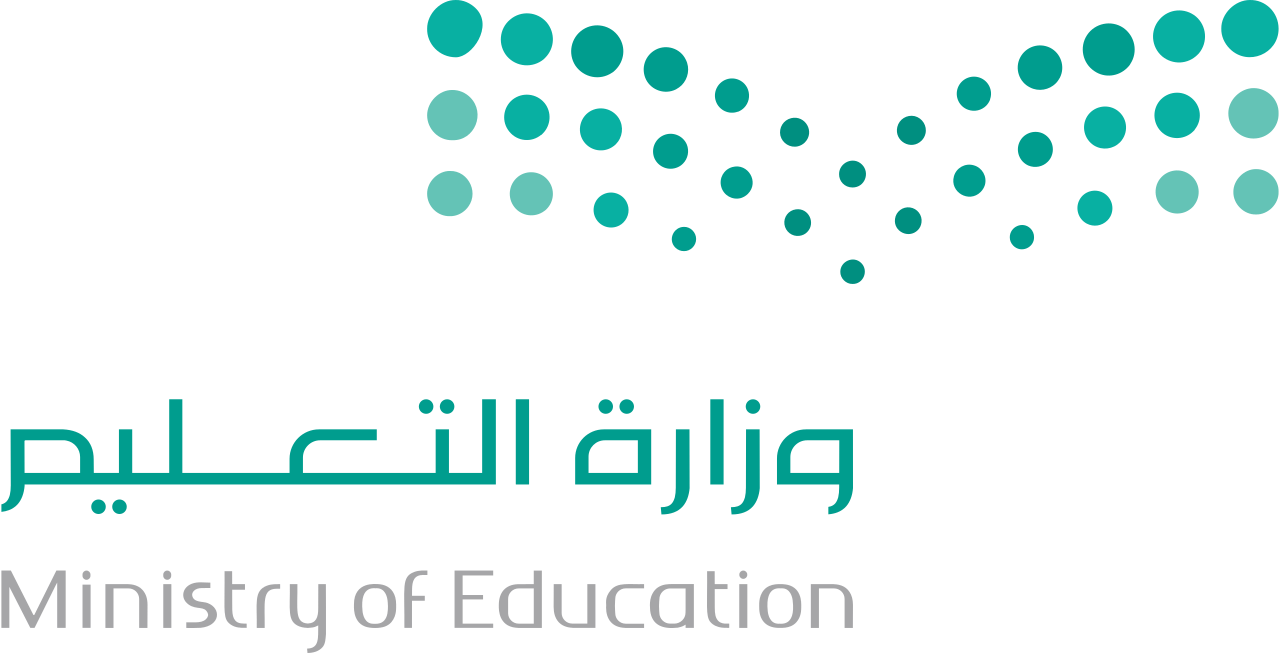 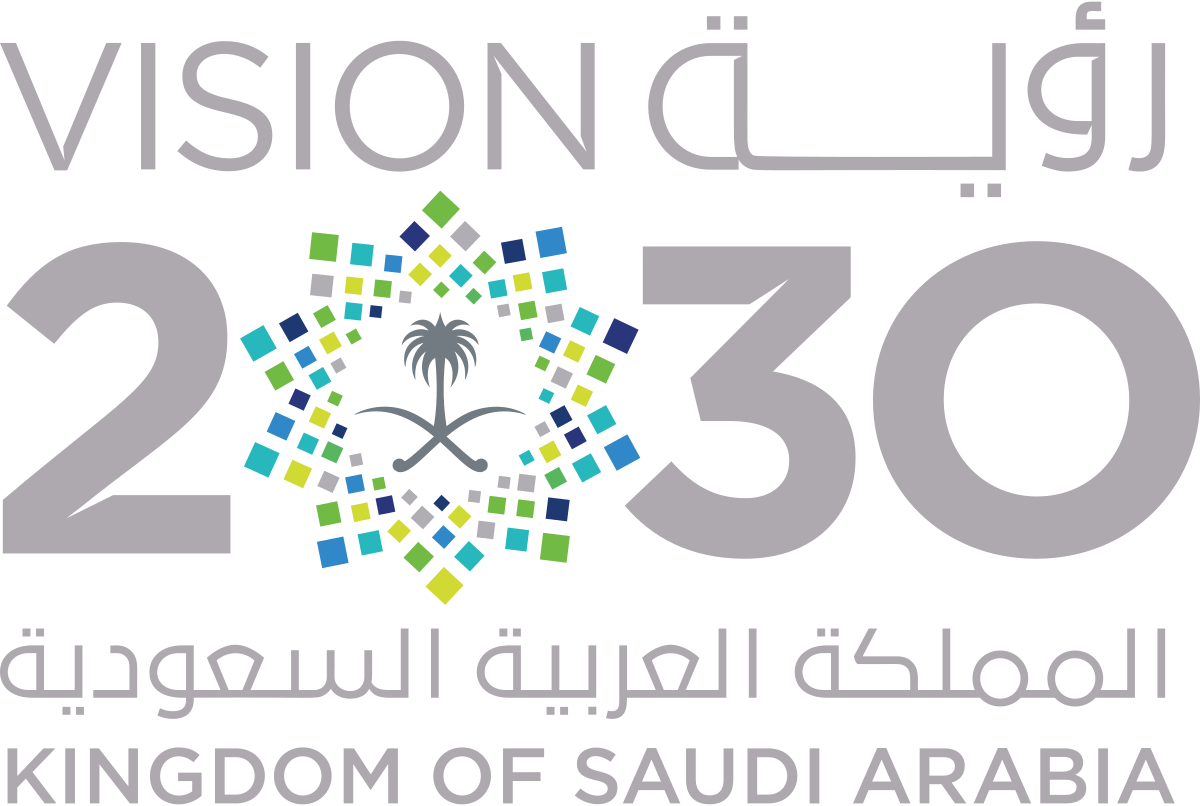 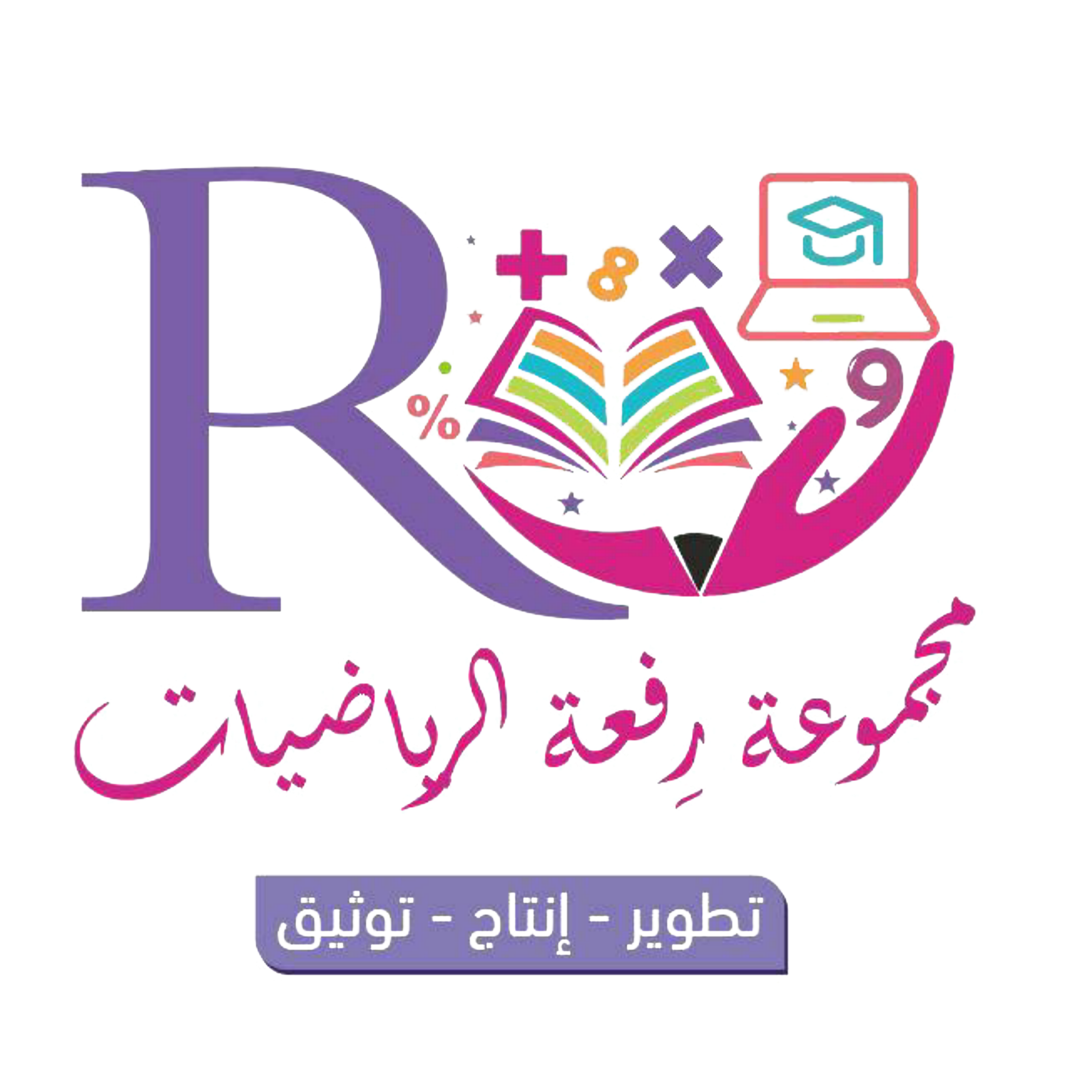 تمثيل الكسور العشرية
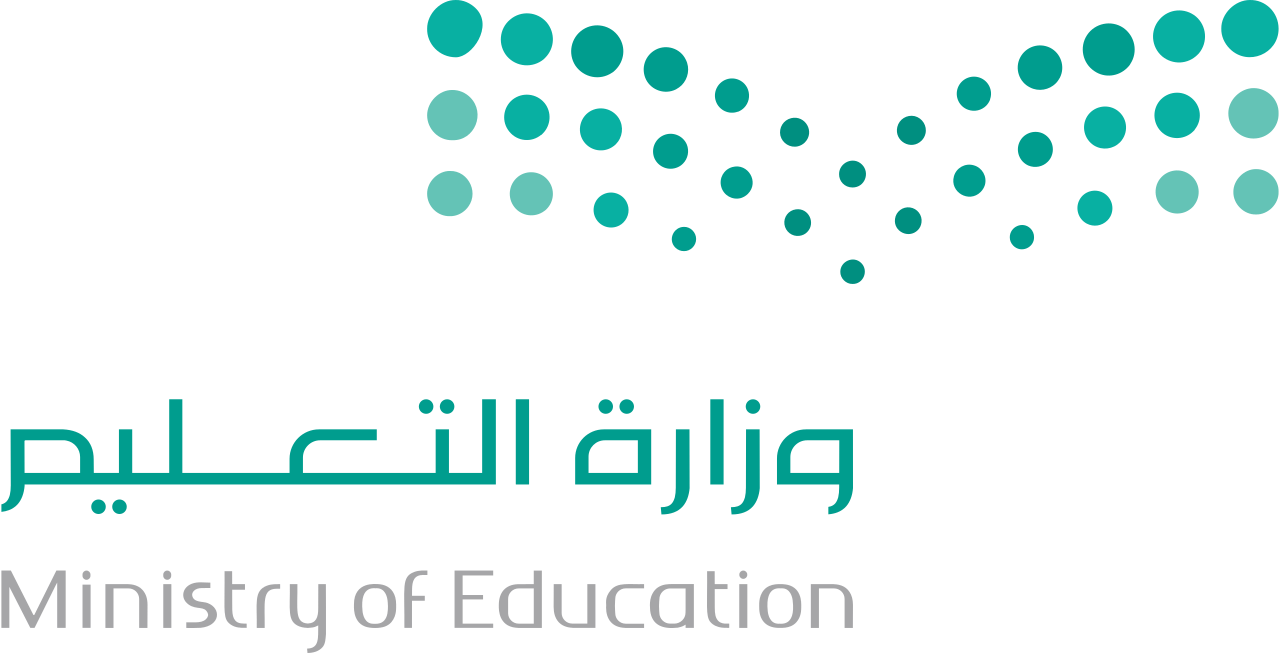 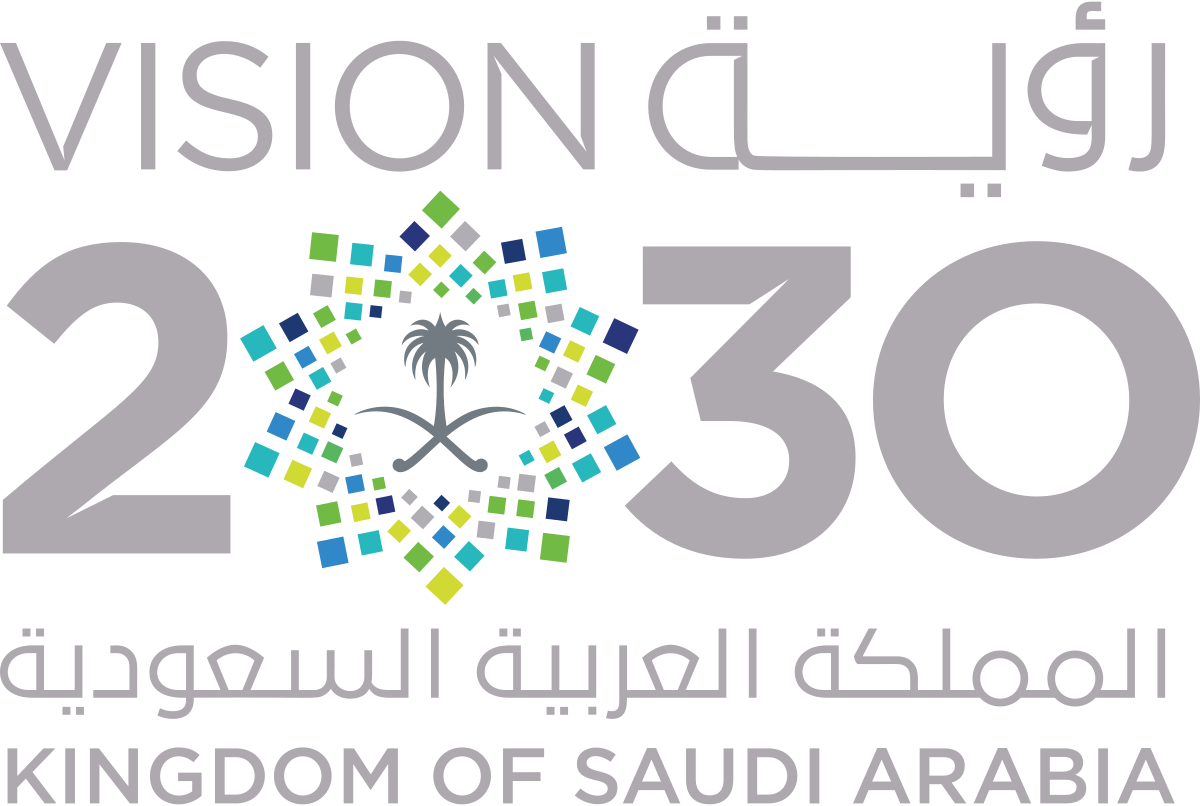 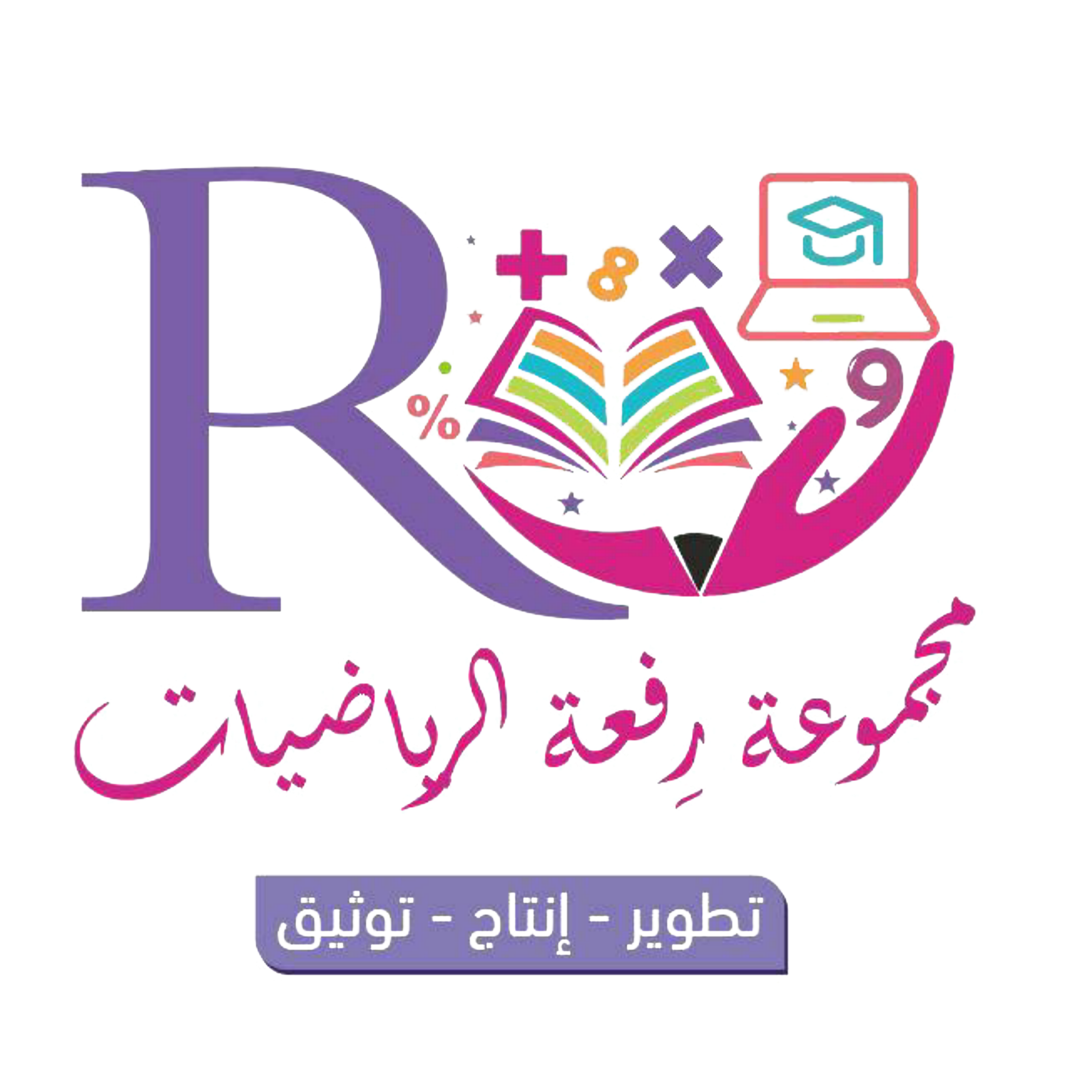 فكرة الدرس
امثل الكسور العشرية بالصيغ اللفظية والقياسية والتحليلية.
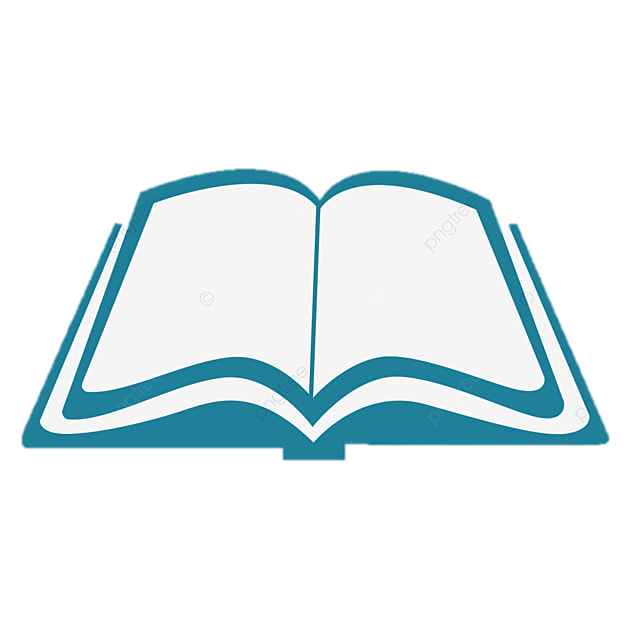 84
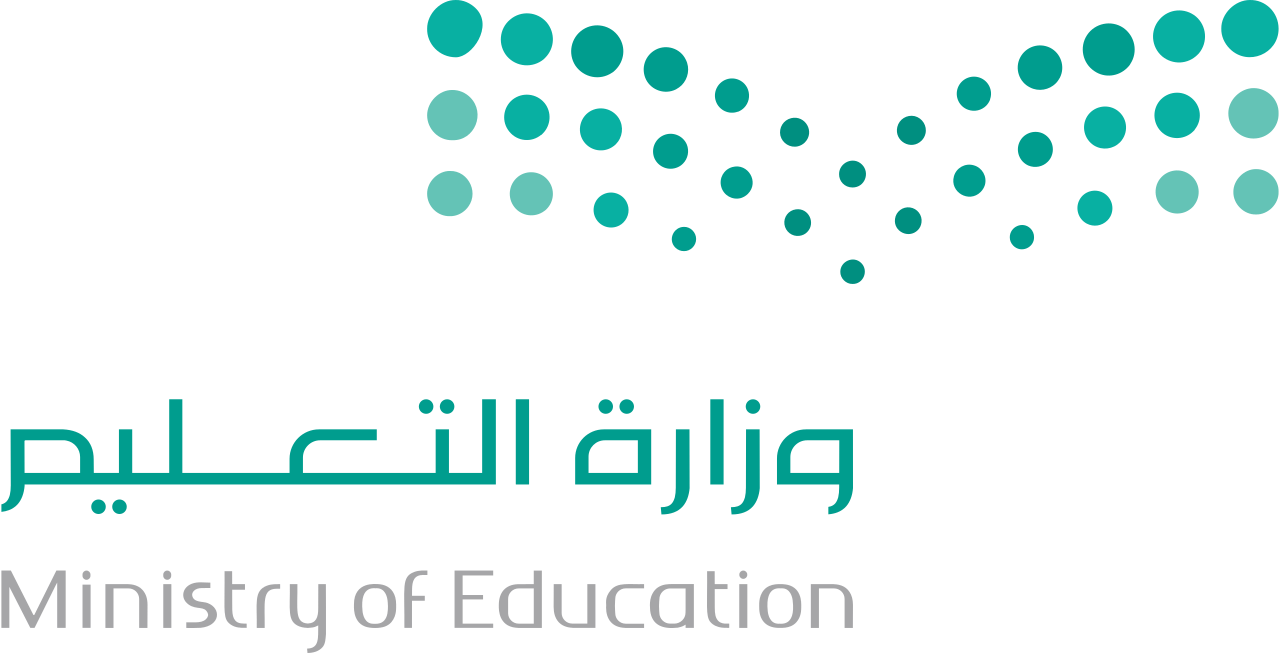 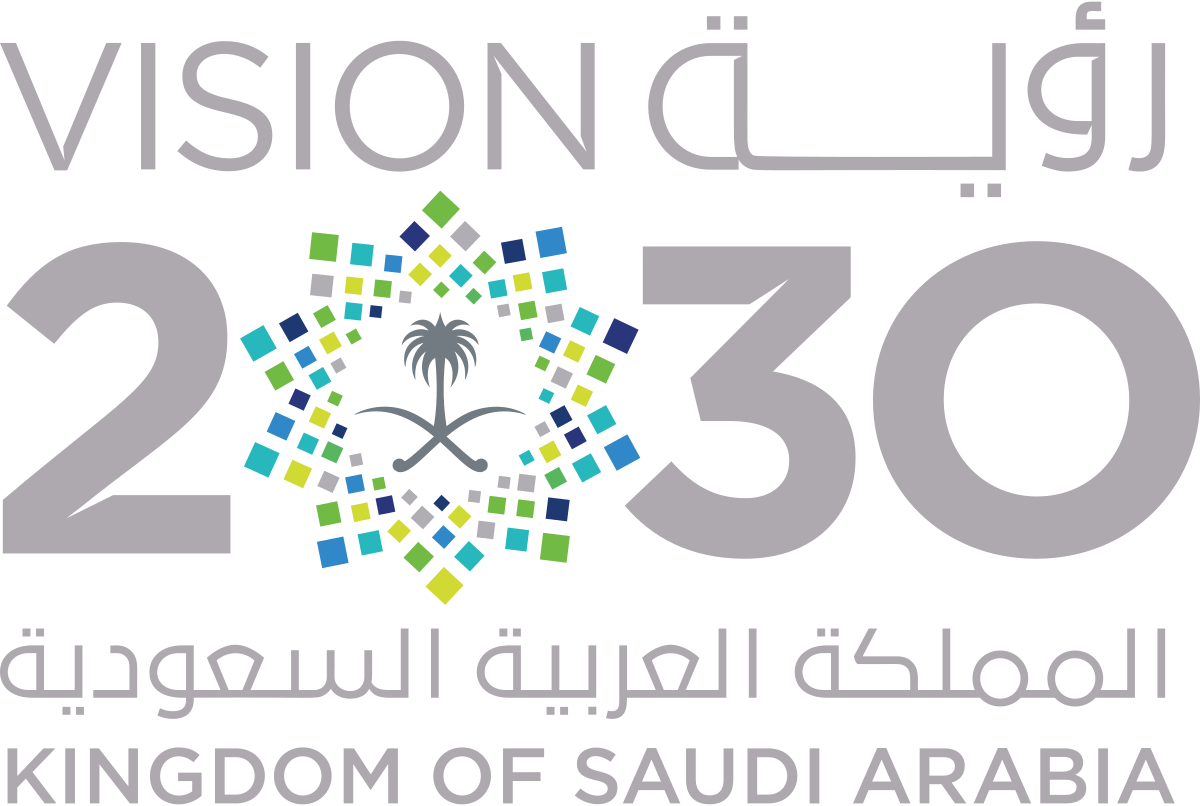 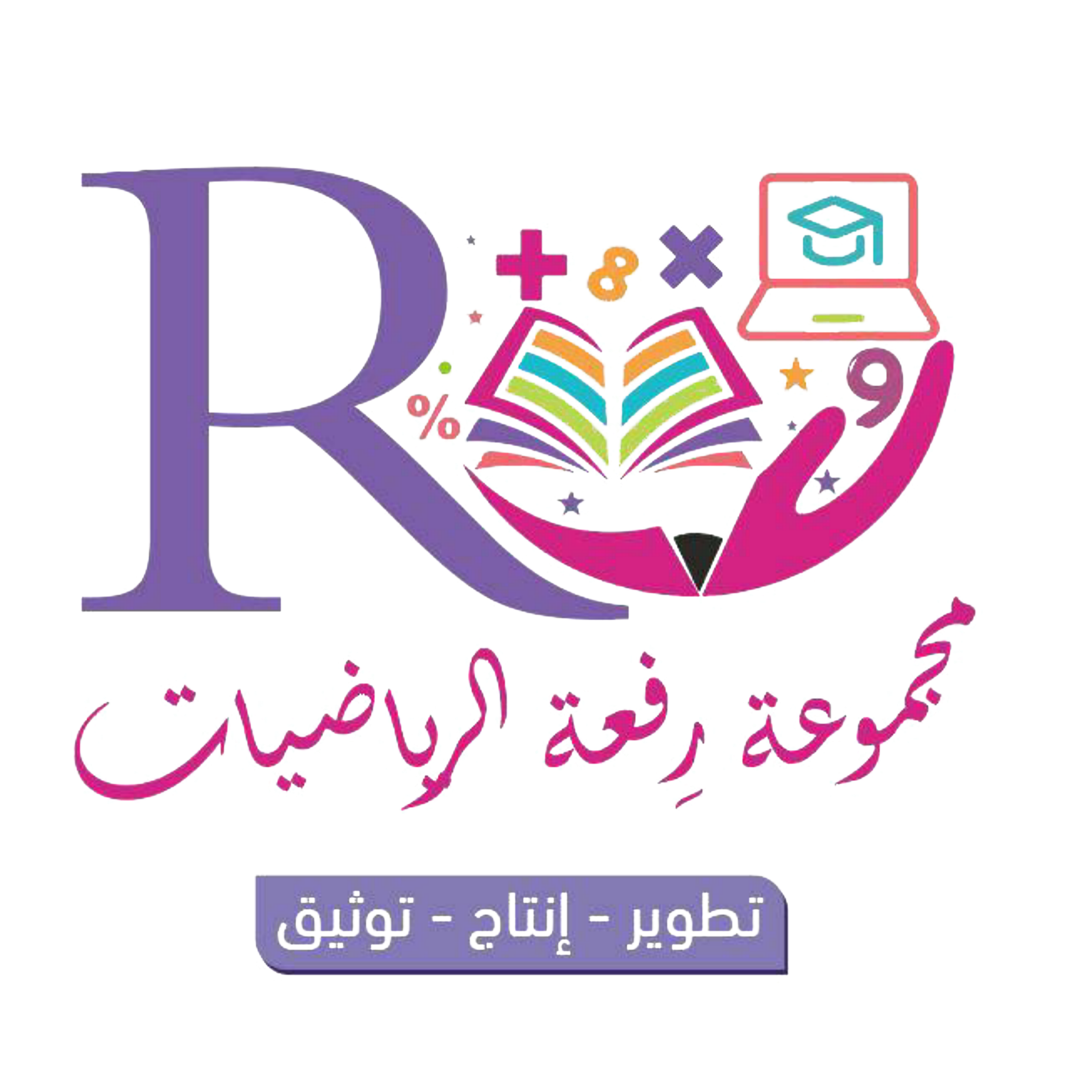 نشاط
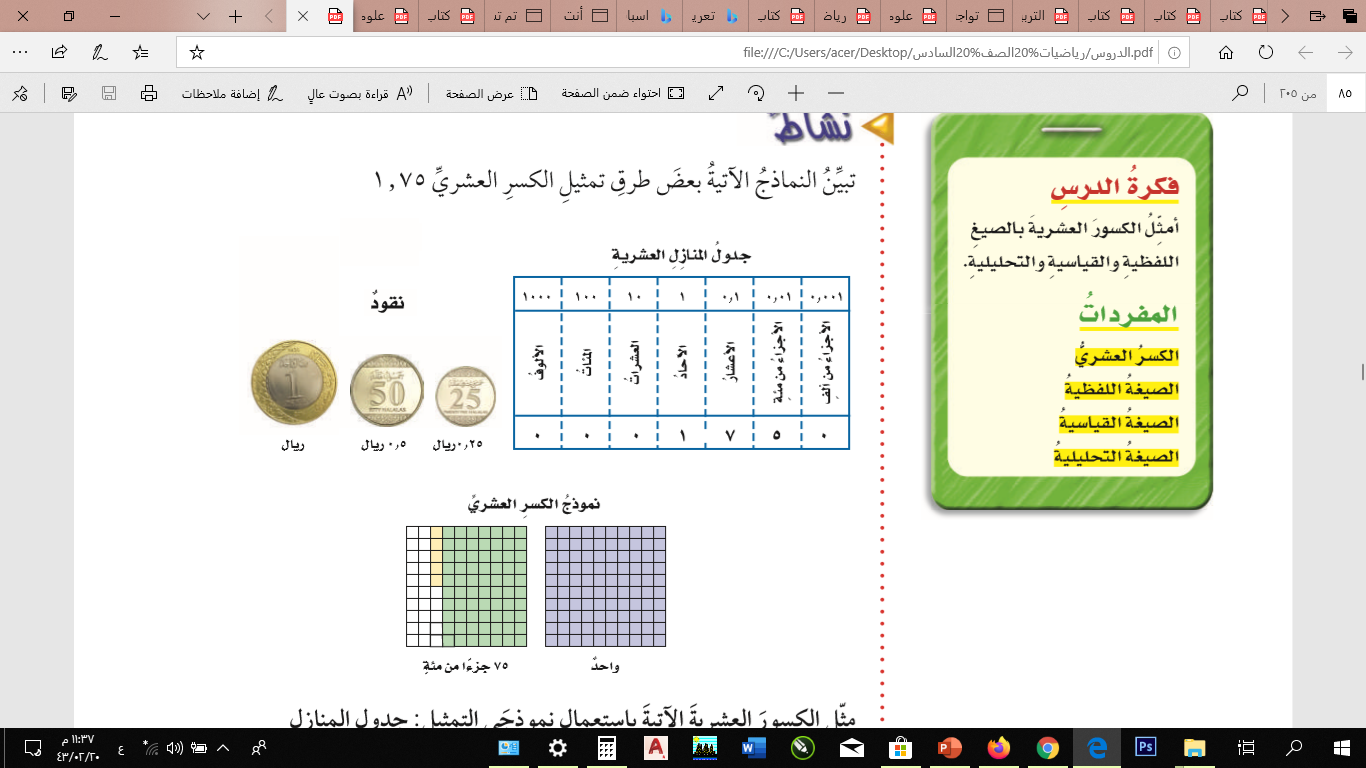 تبين النماذج الاتية بعض طرق تمثيل الكسر العشري 1,75
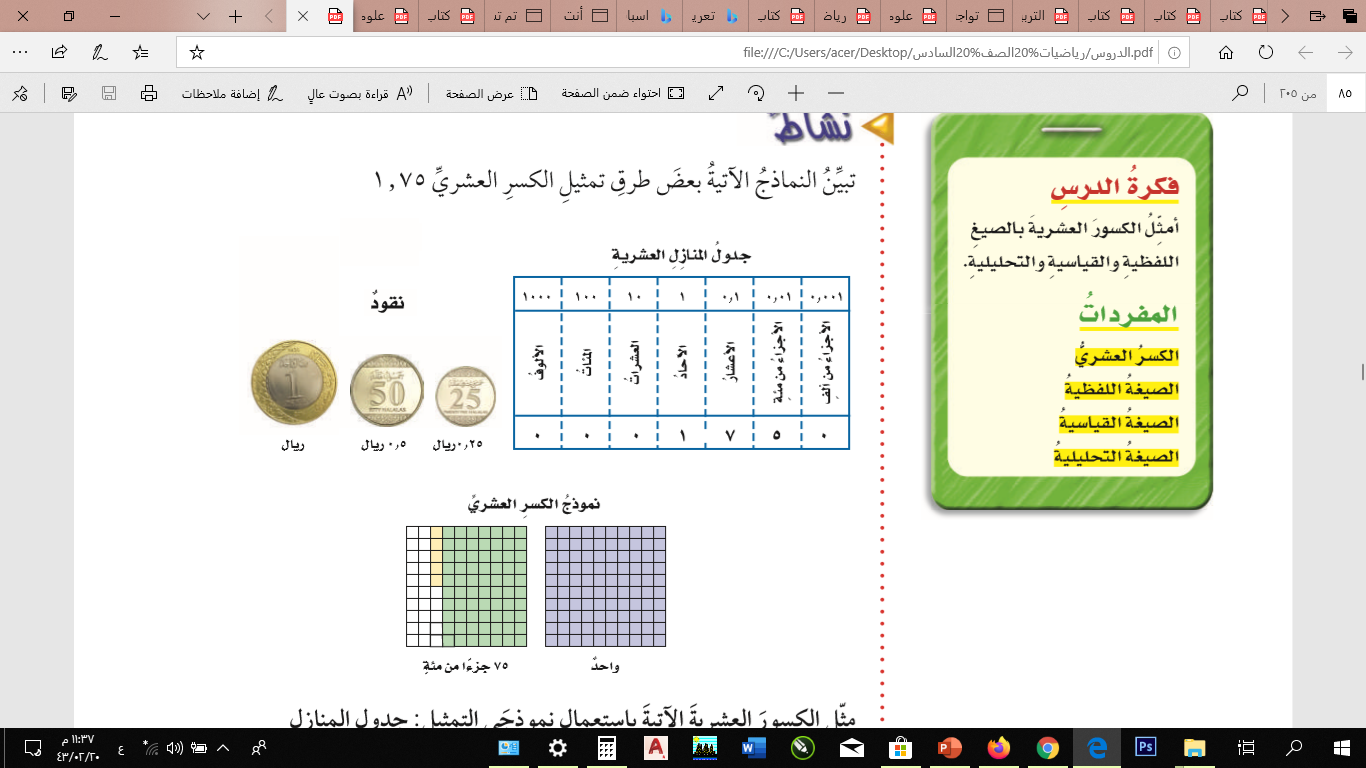 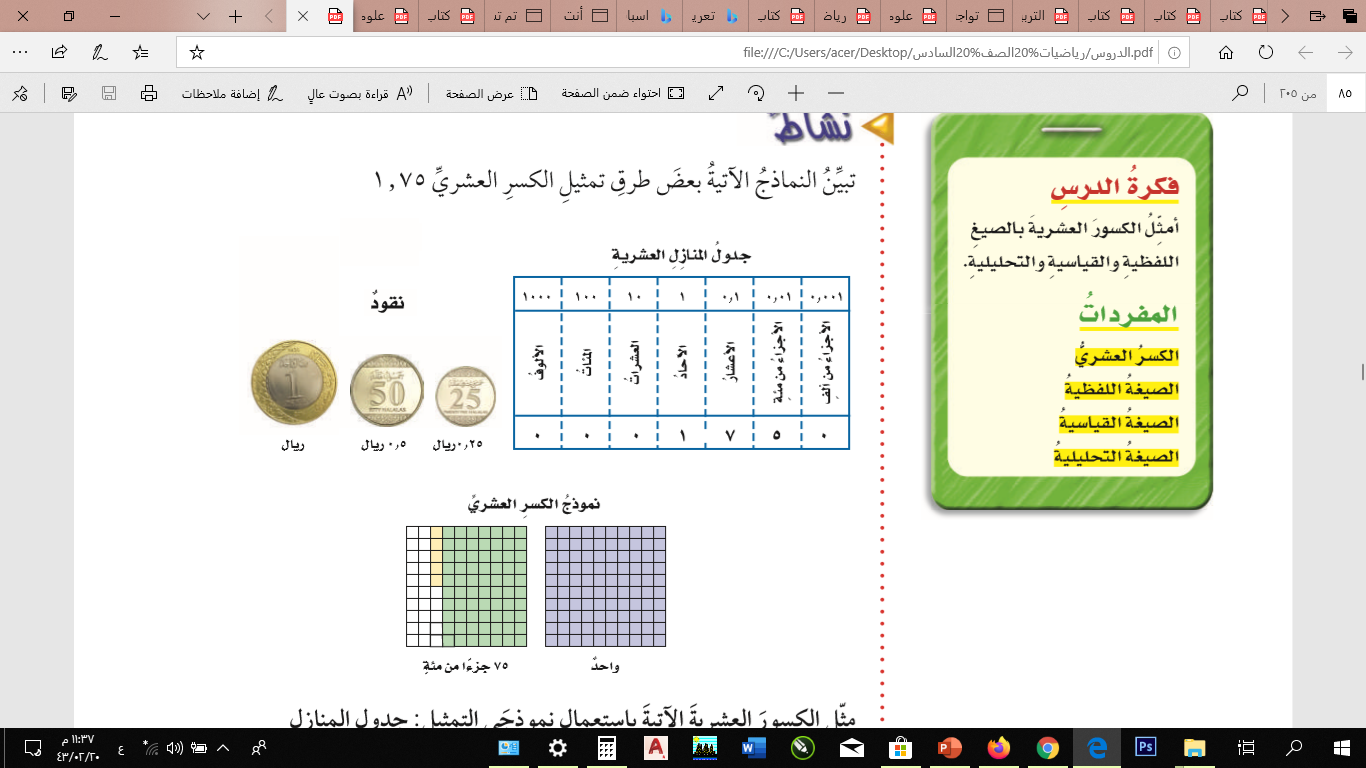 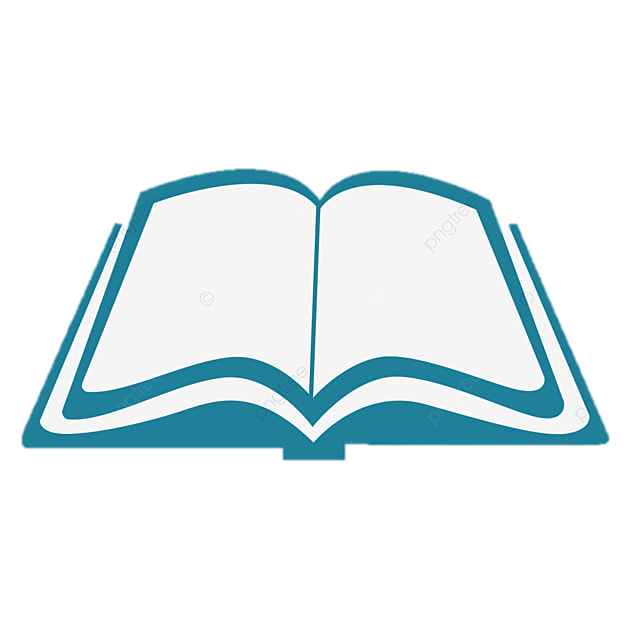 84
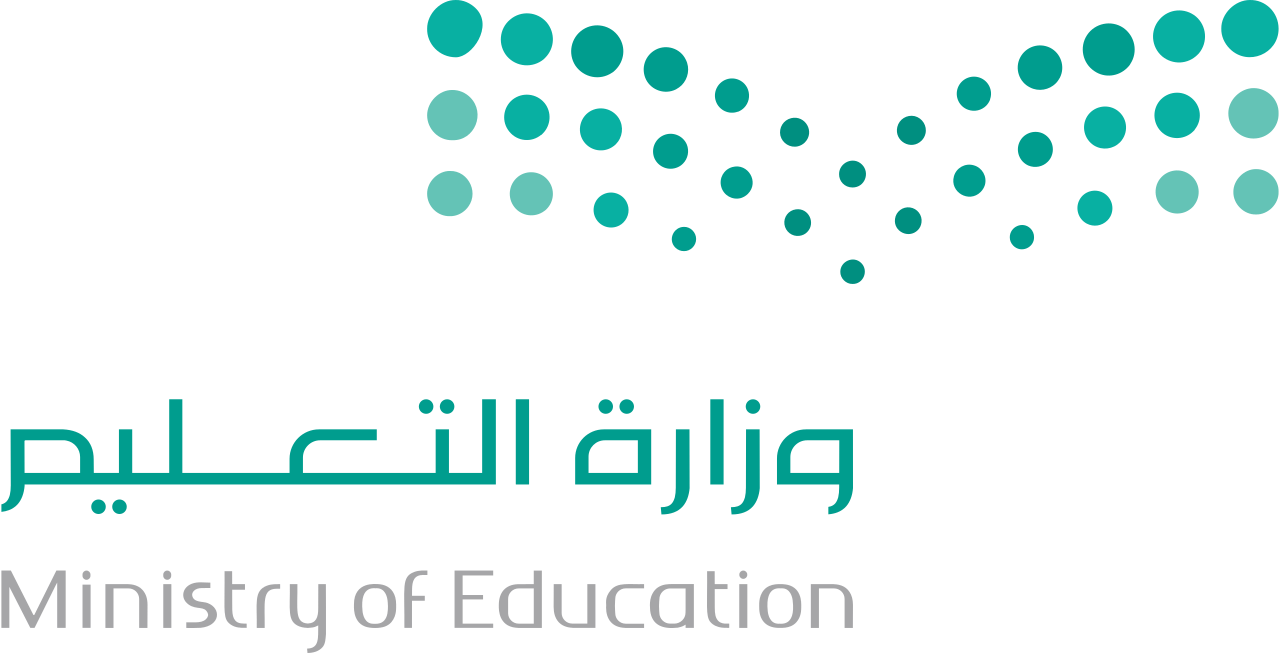 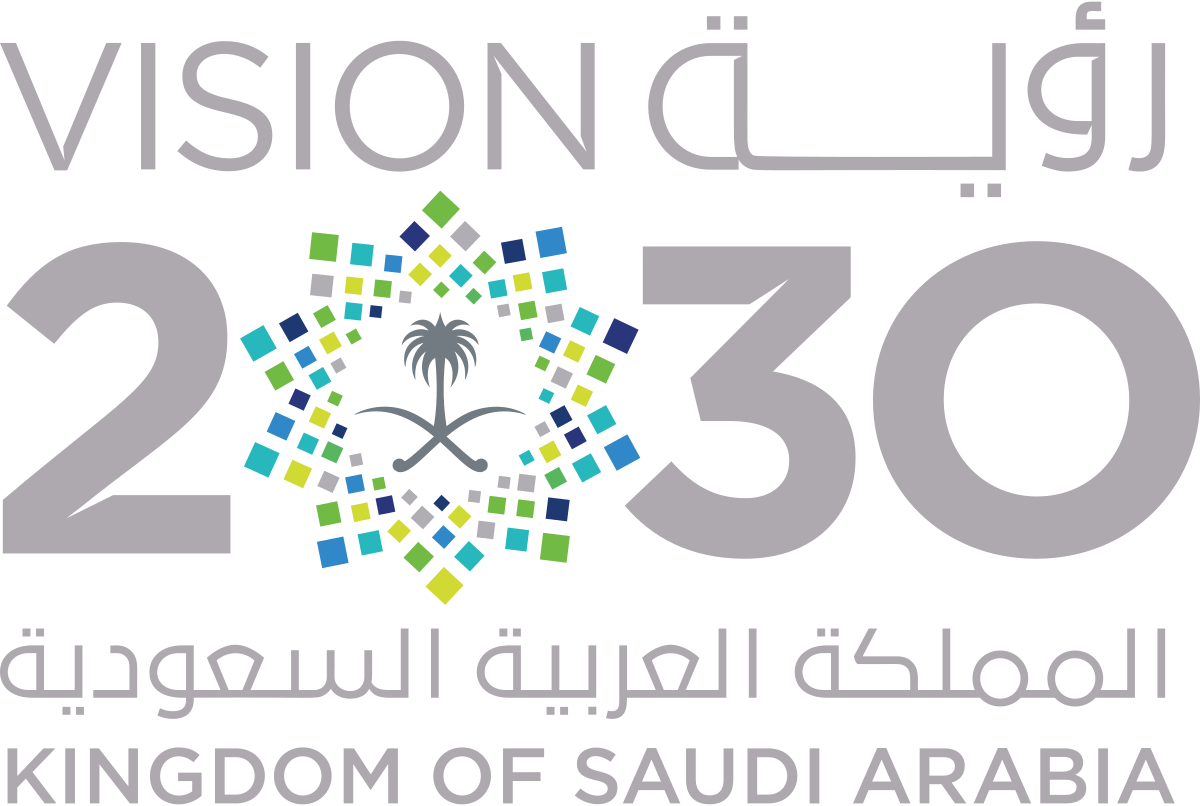 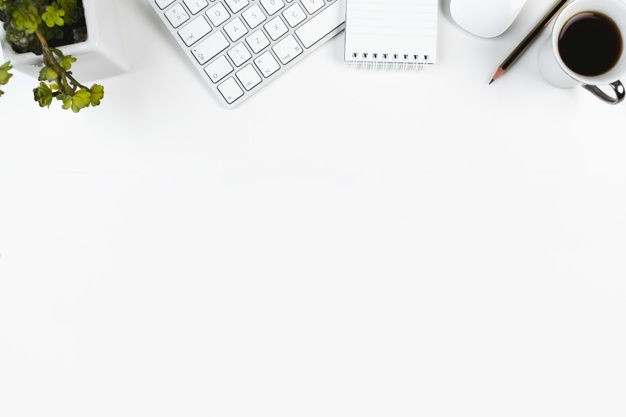 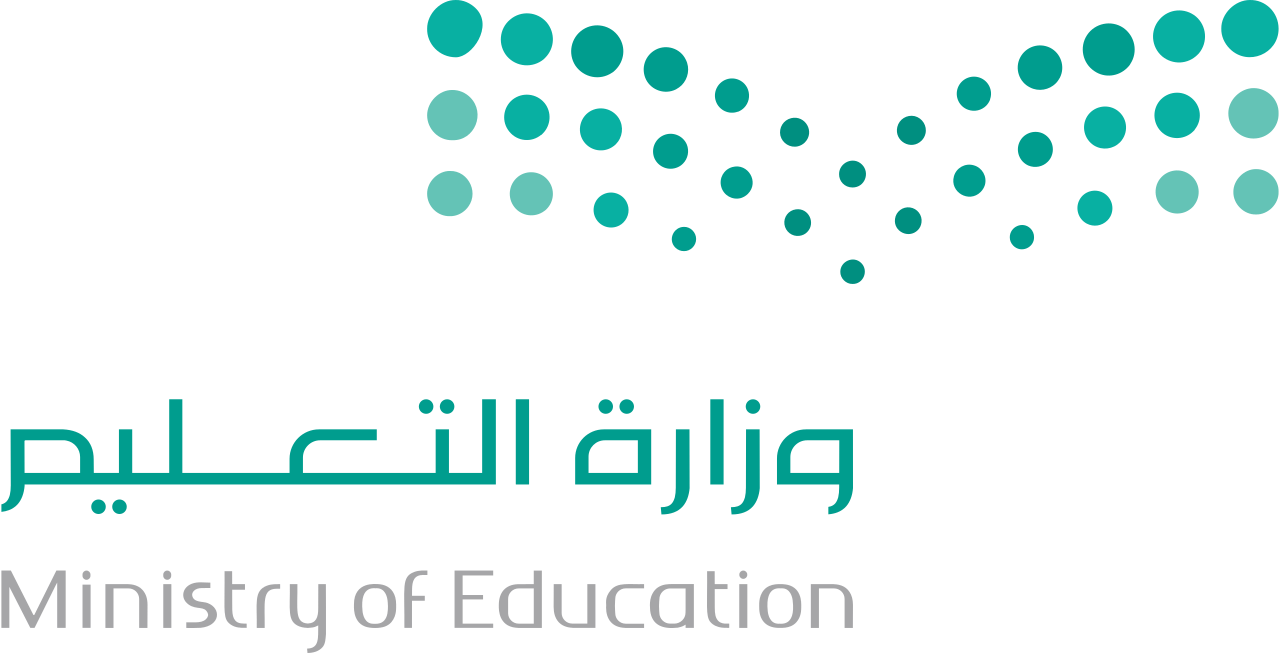 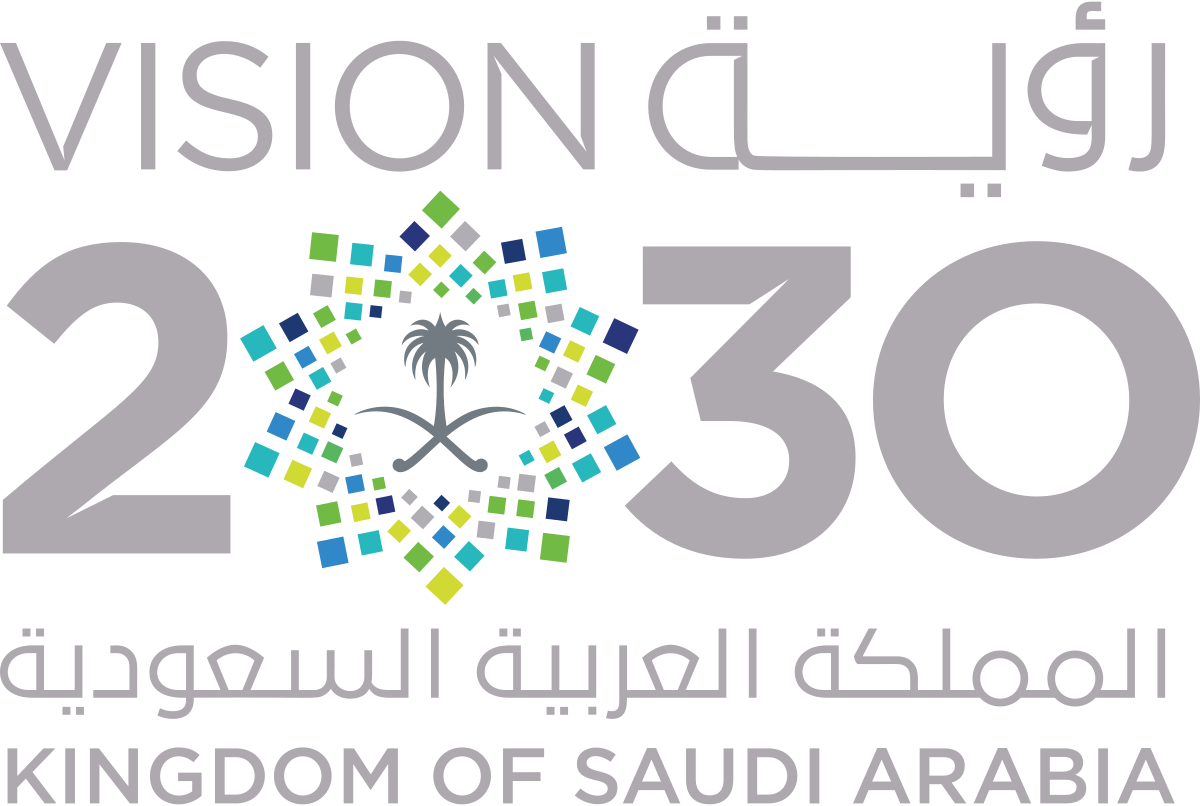 1- مثل الكسر العشري باستعمال نموذجي التمثيل: جدول المنازل العشرية, ونموذج الكسر العشري:
1,56
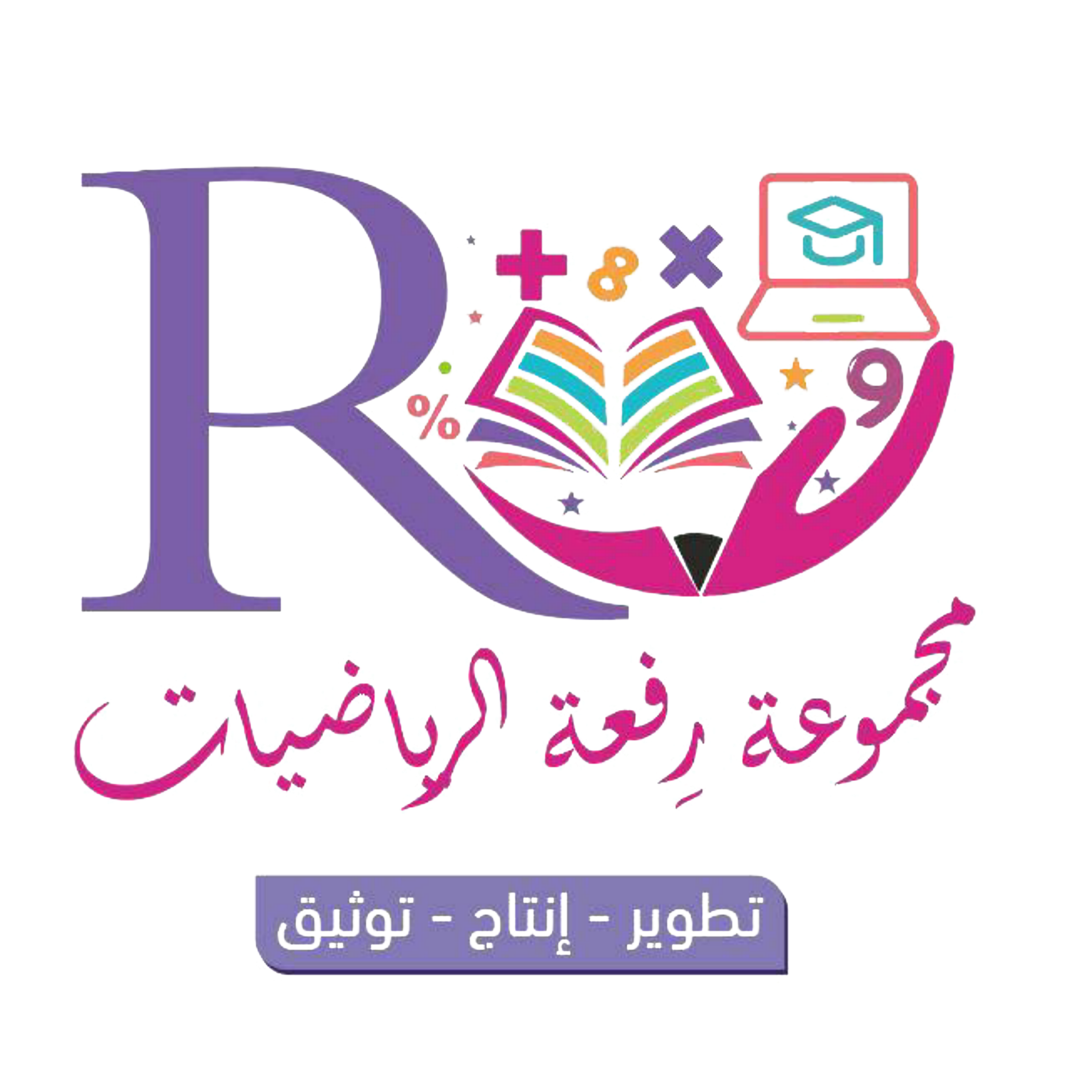 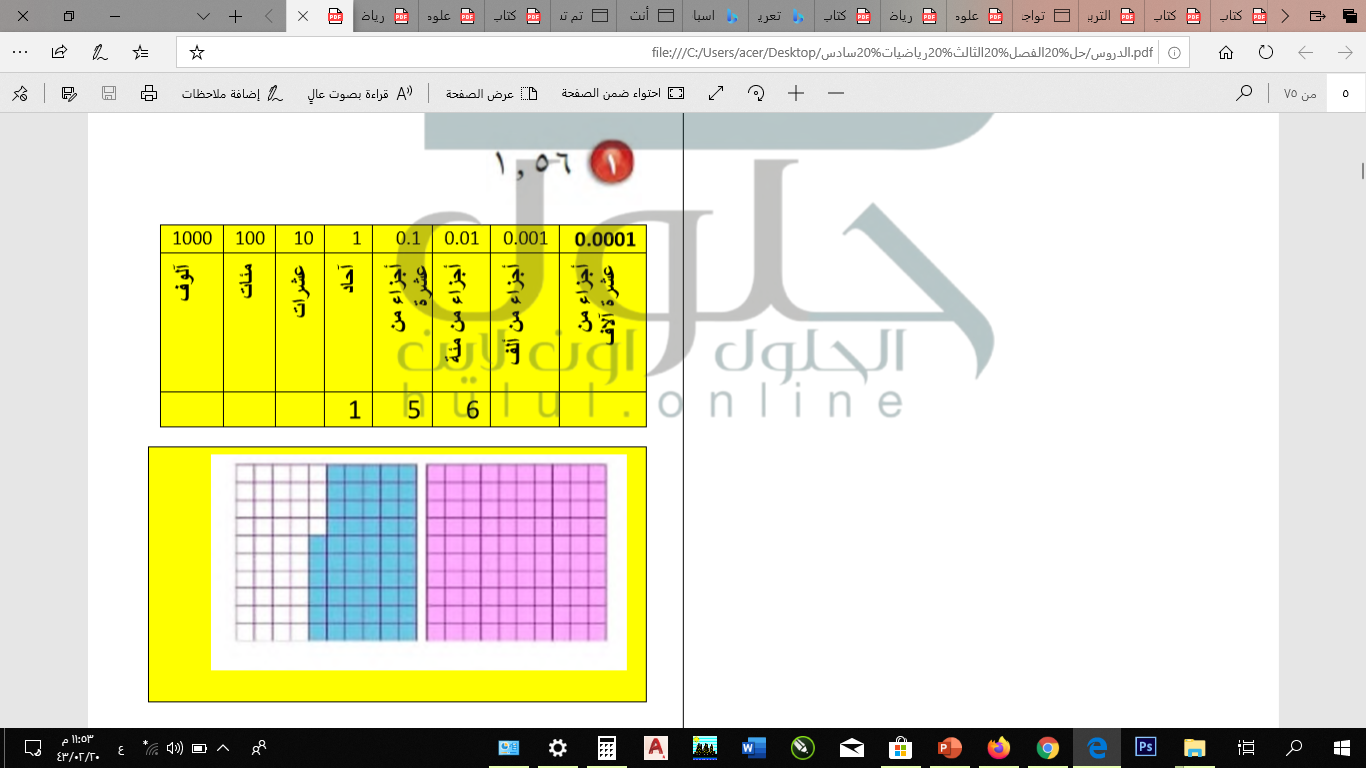 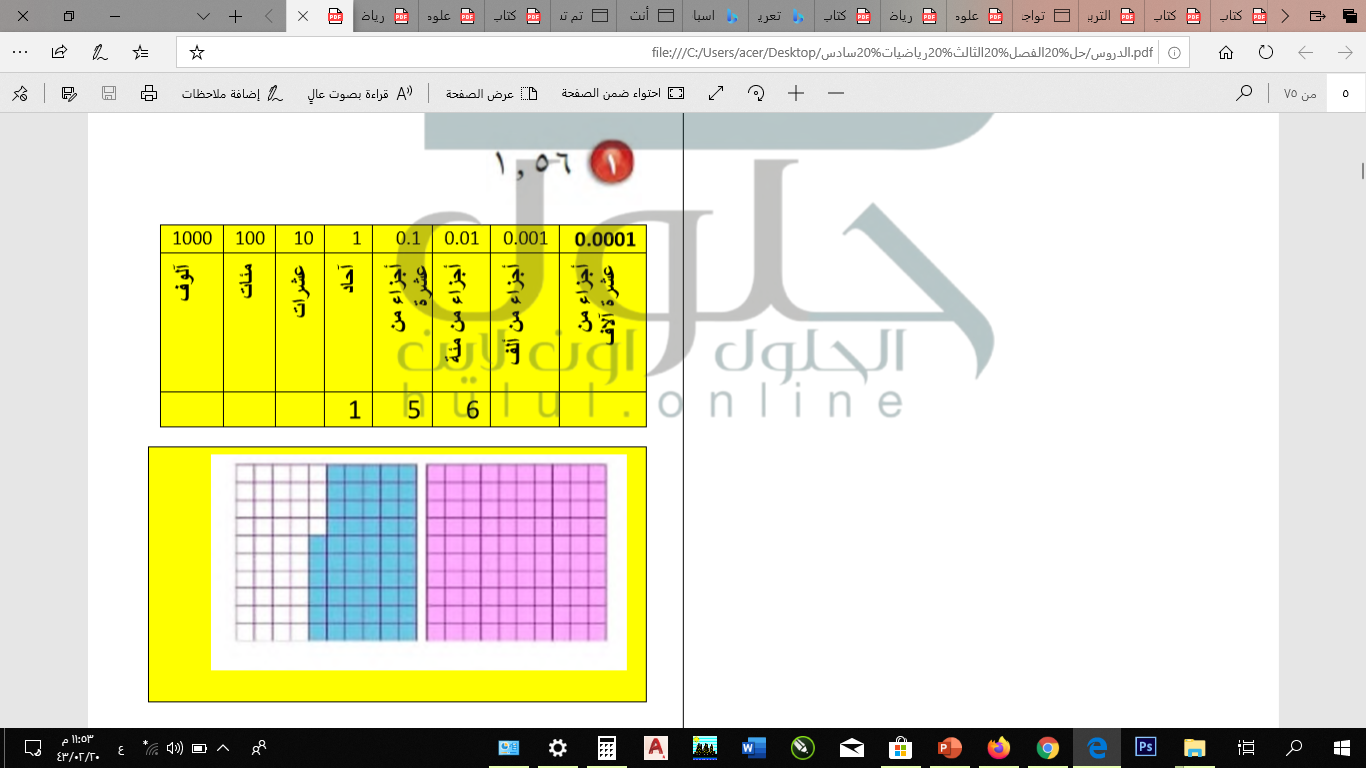 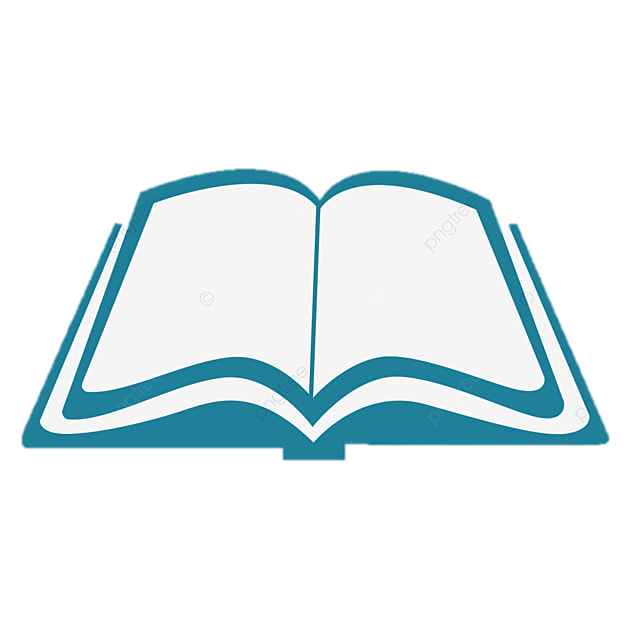 84
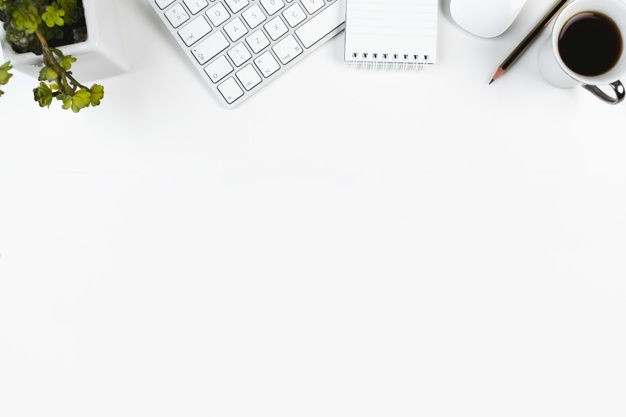 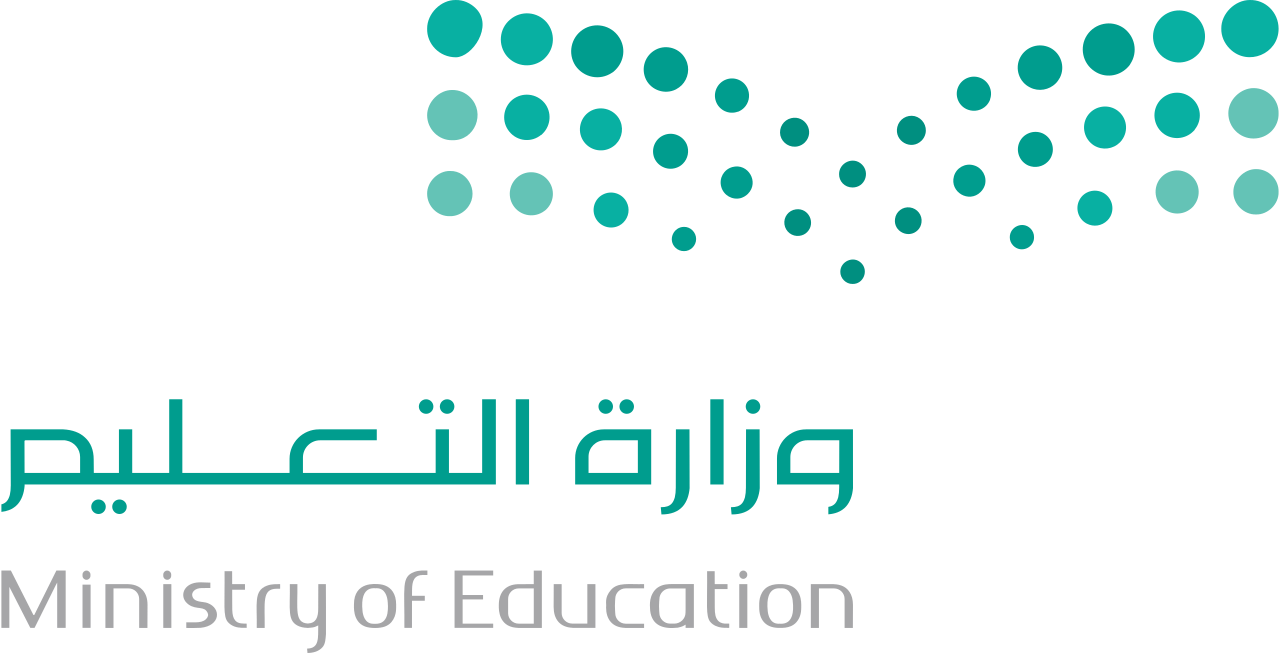 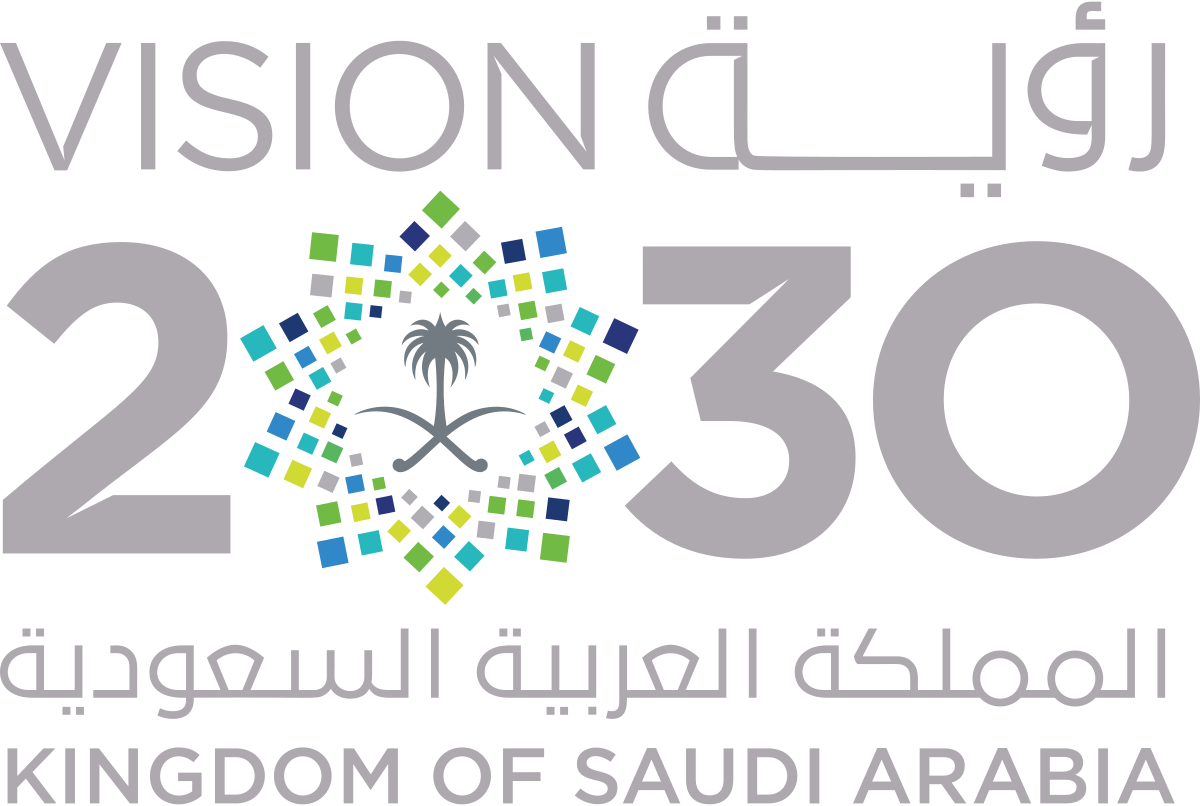 2- مثل الكسر العشري باستعمال نموذجي التمثيل: جدول المنازل العشرية, ونموذج الكسر العشري:
0,85
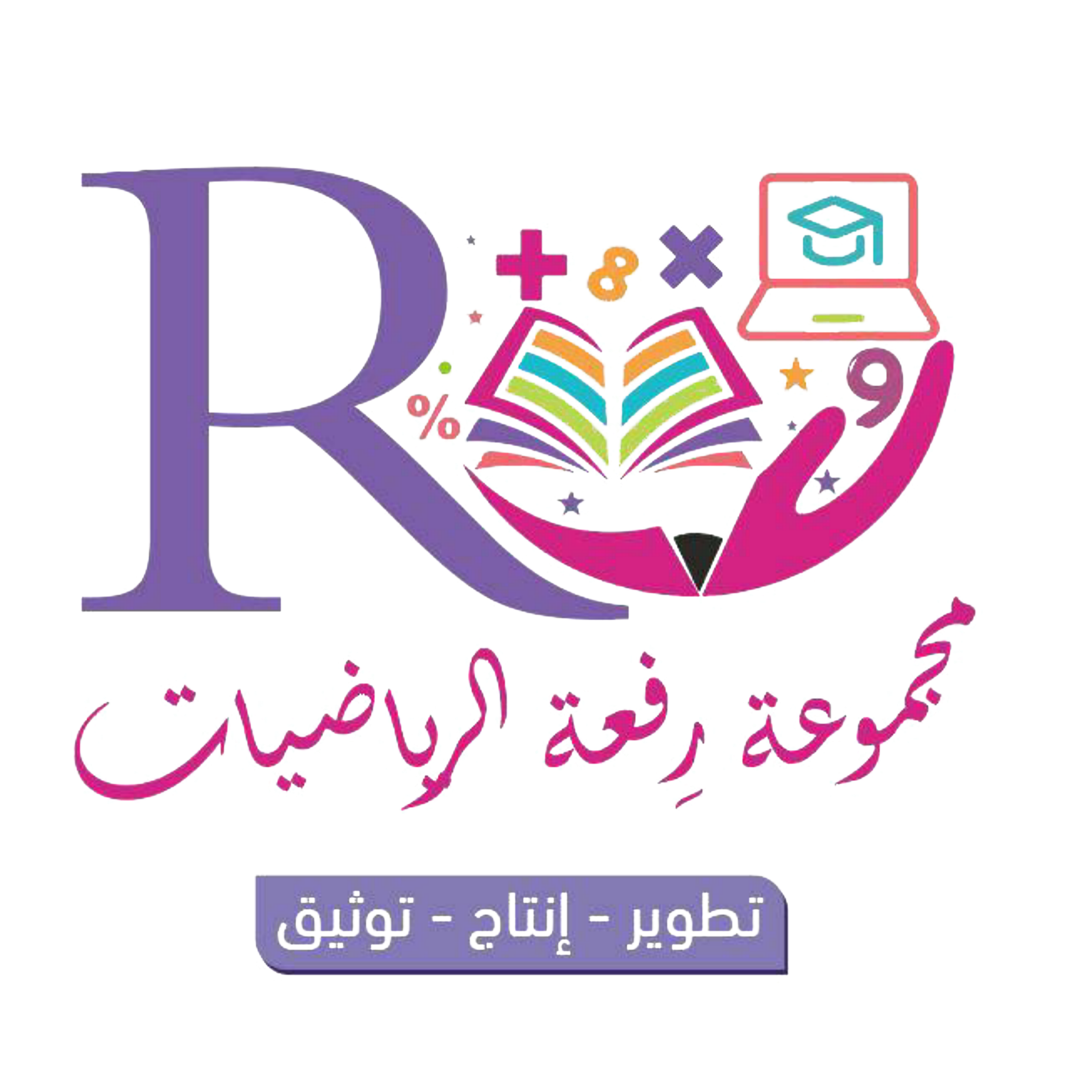 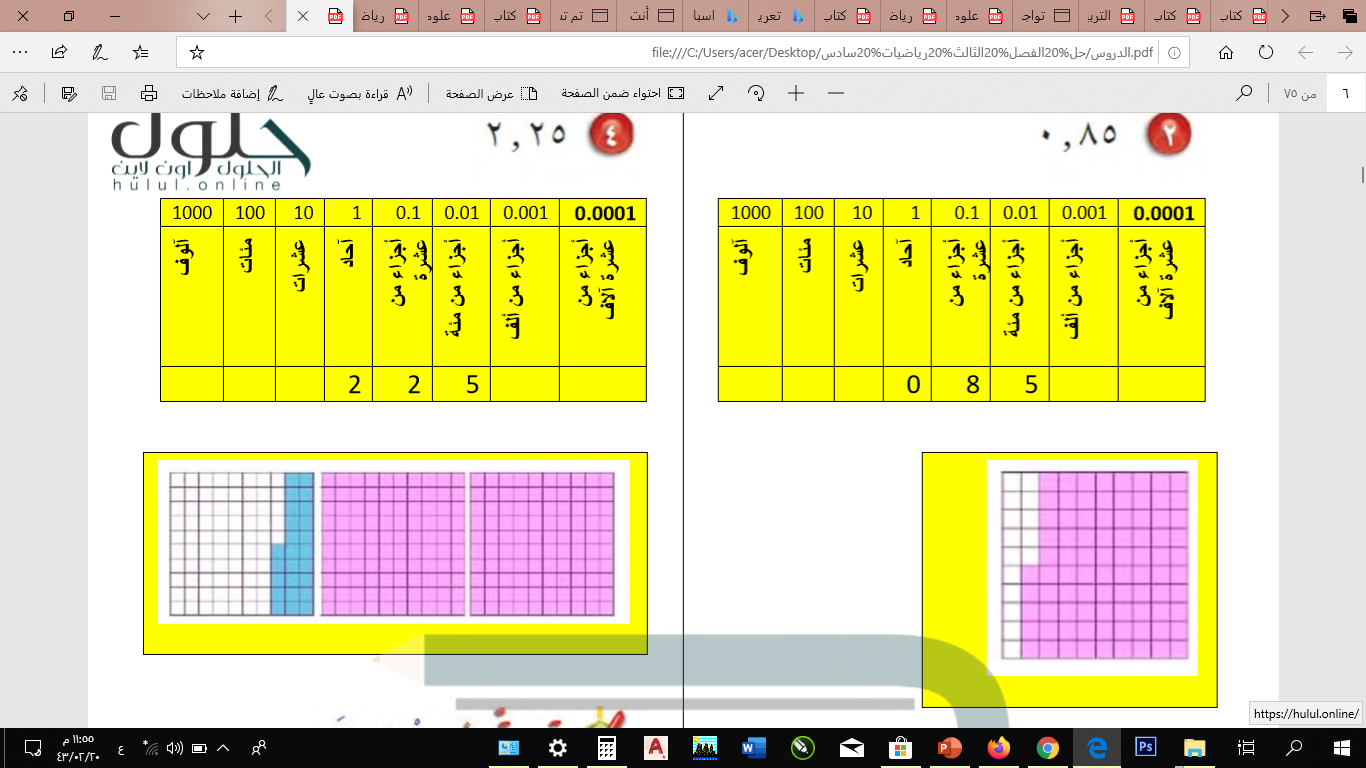 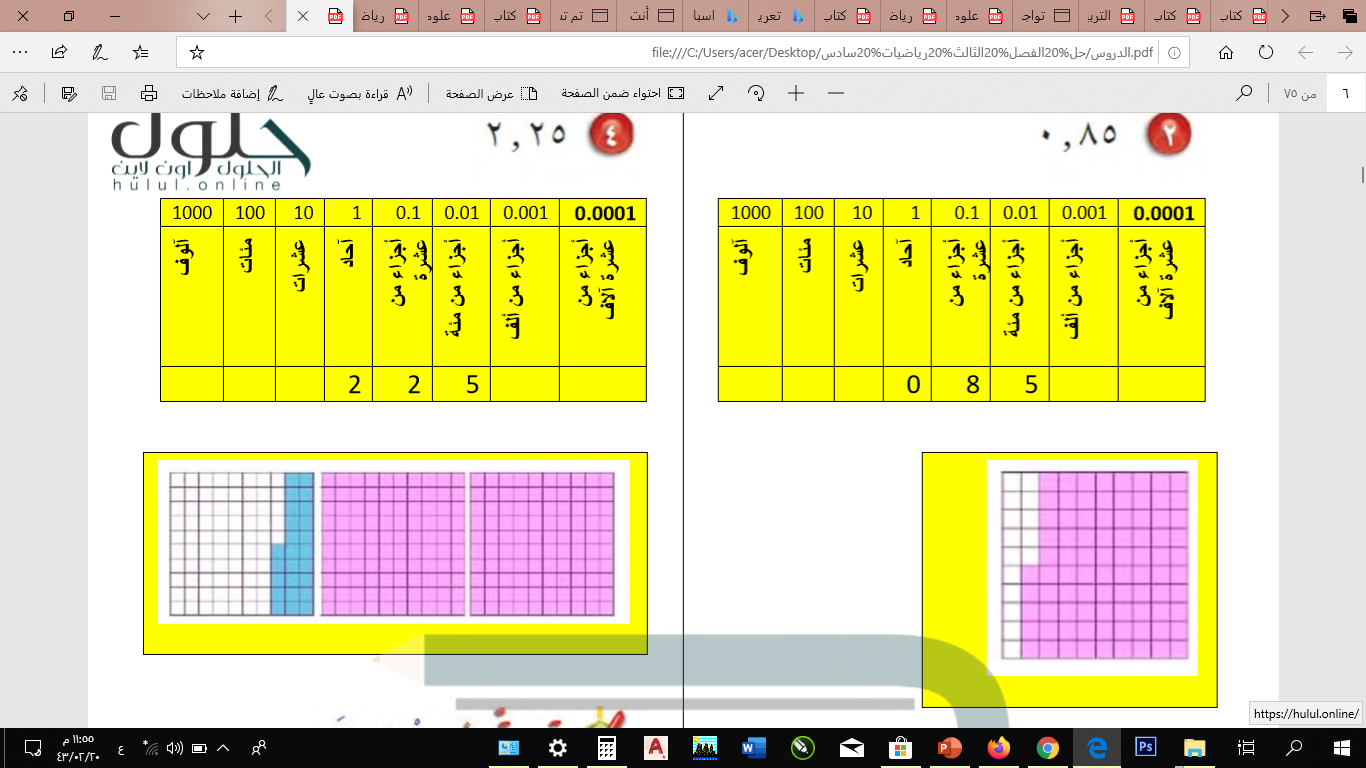 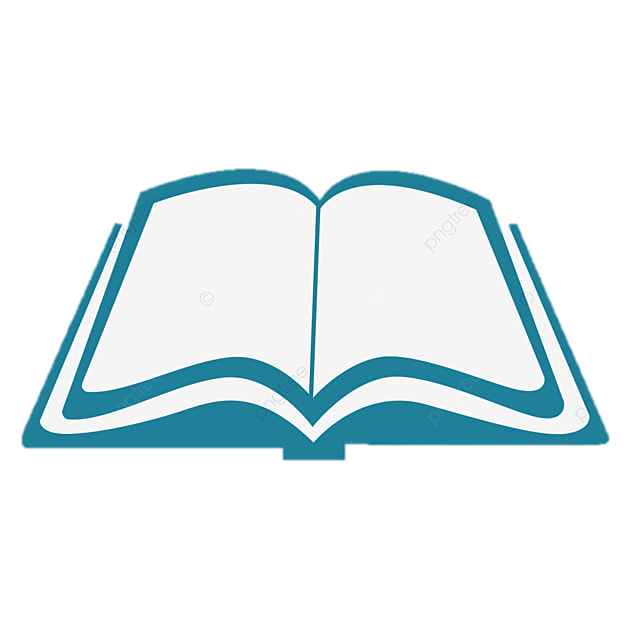 84
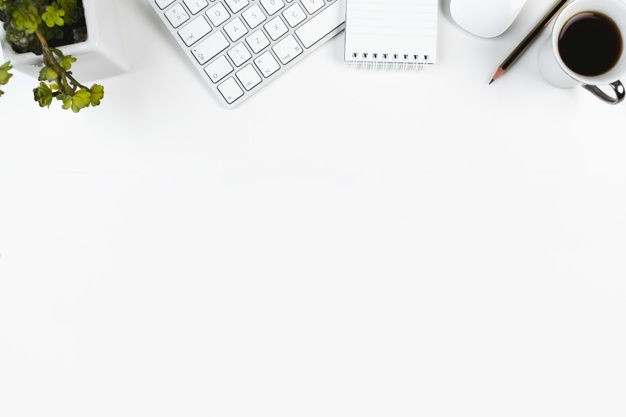 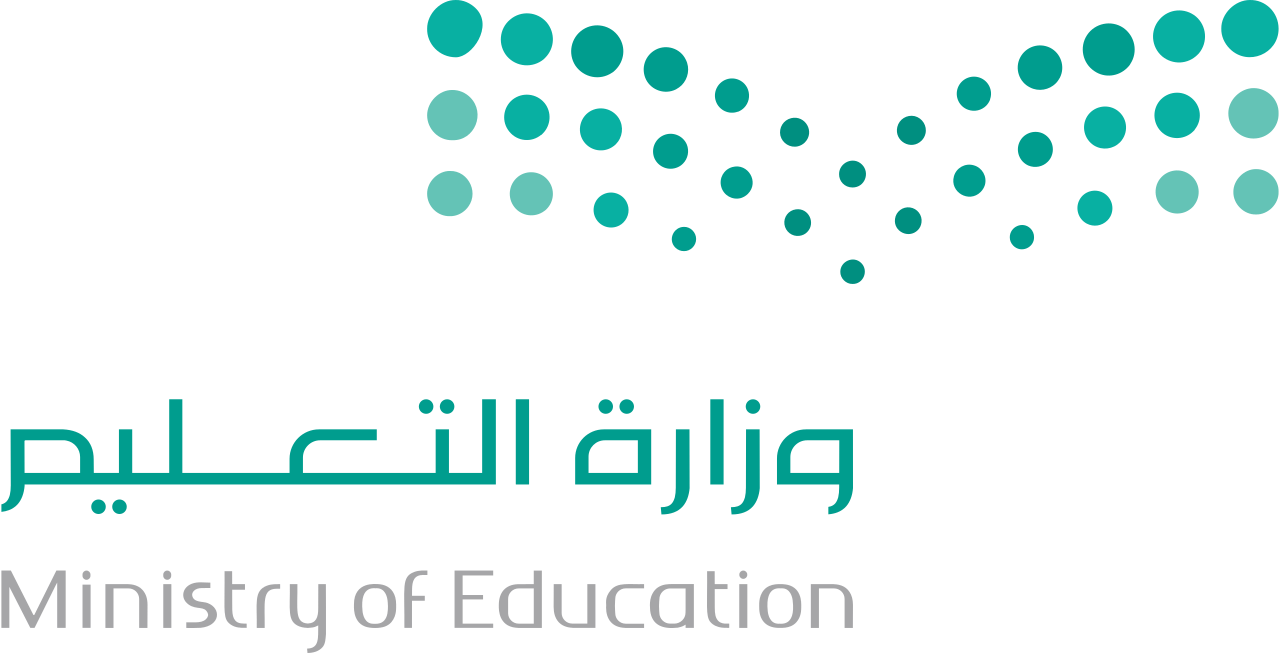 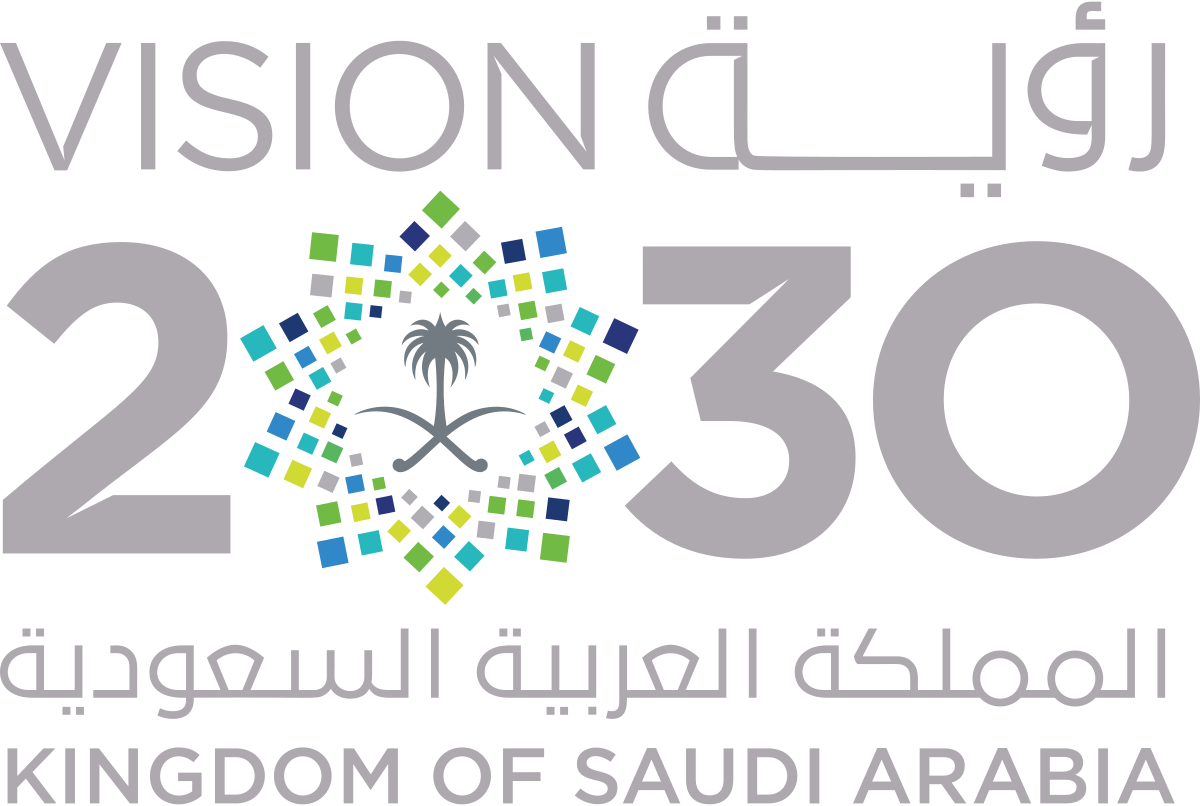 3- مثل الكسر العشري باستعمال نموذجي التمثيل: جدول المنازل العشرية, ونموذج الكسر العشري:
2,25
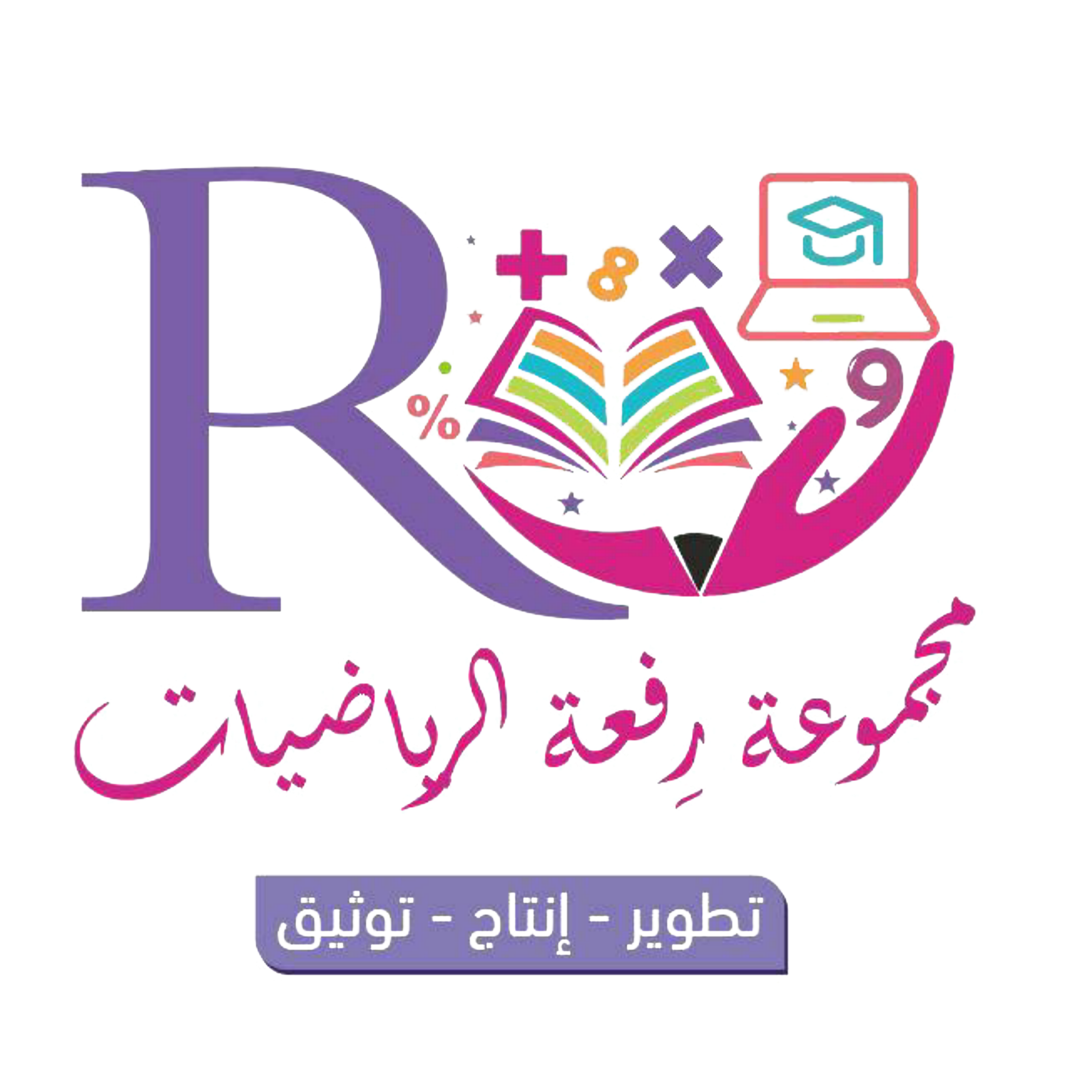 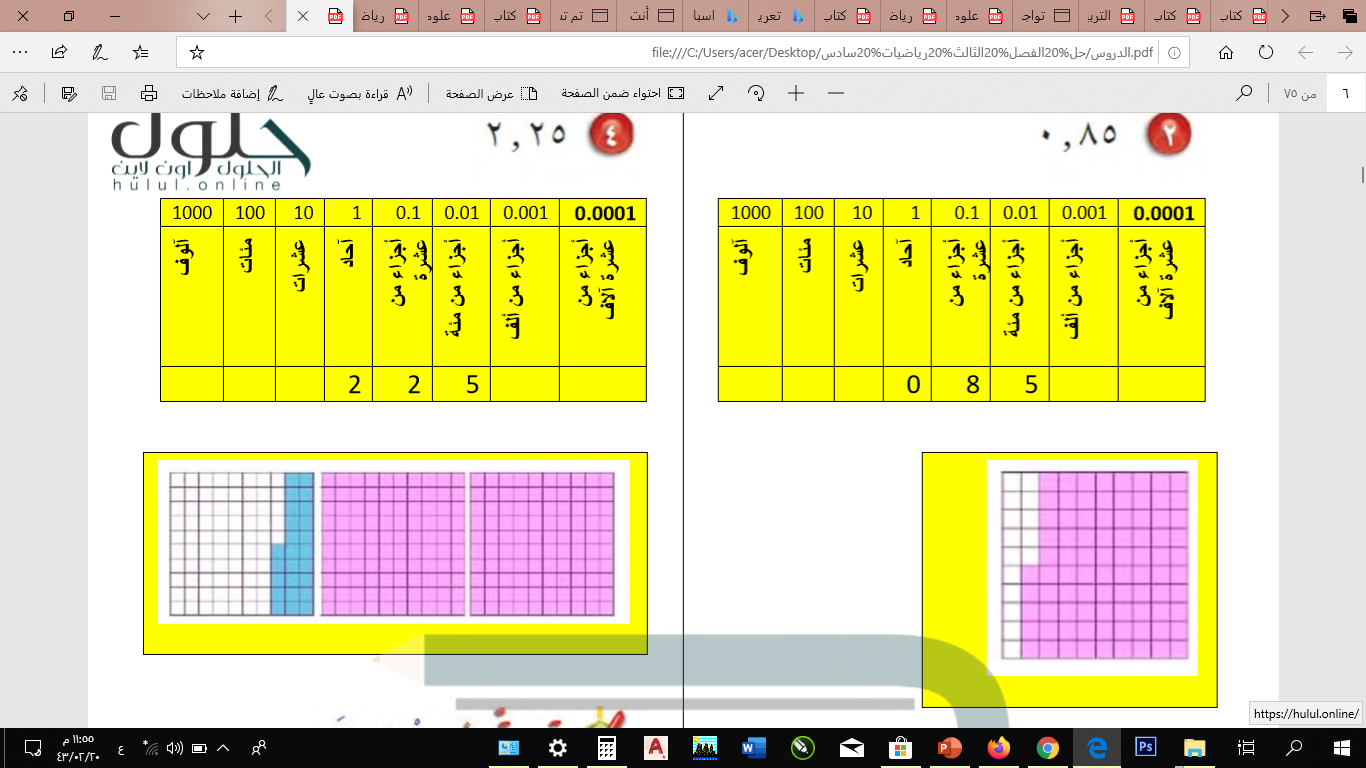 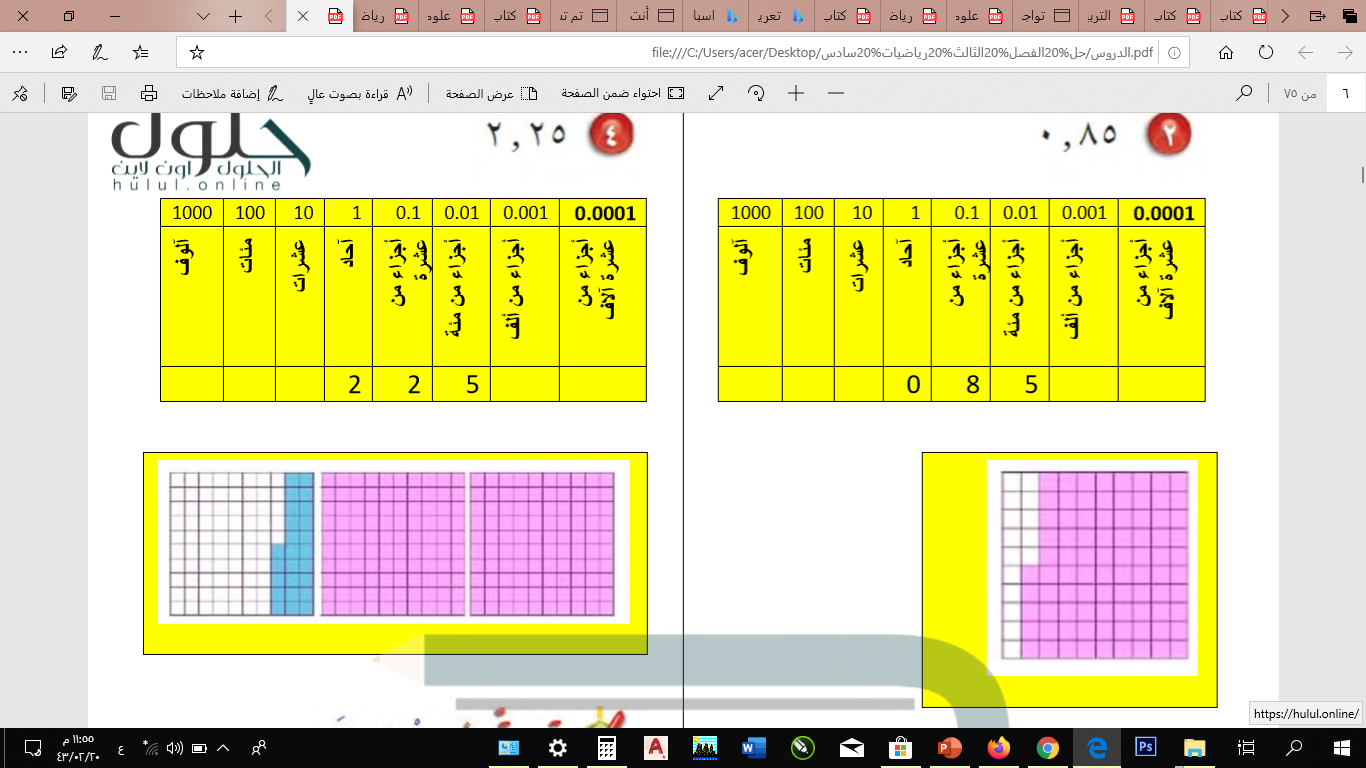 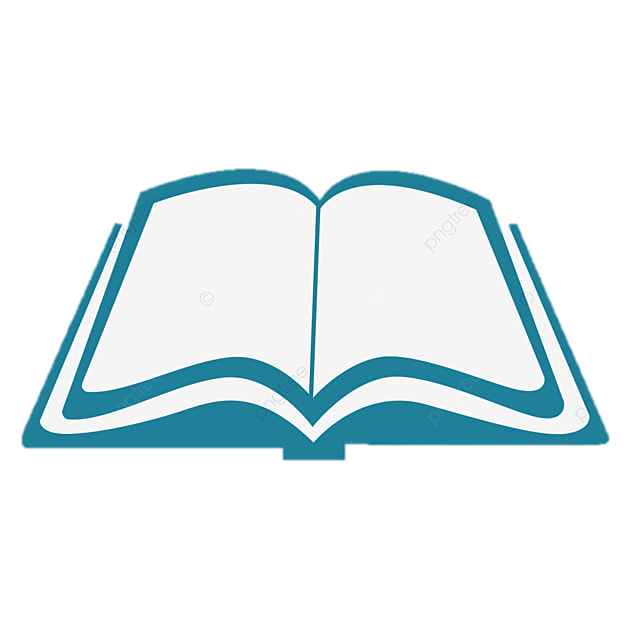 84
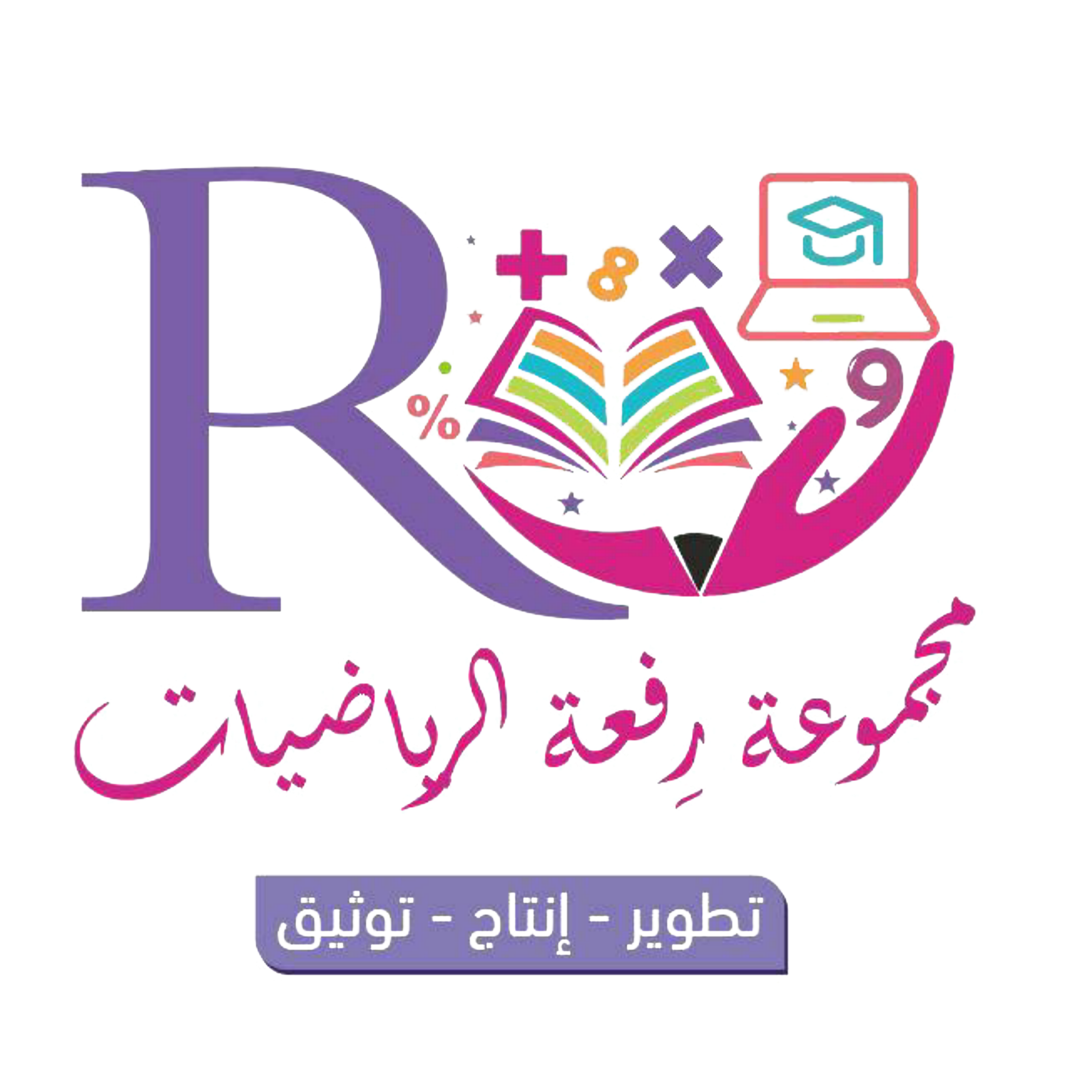 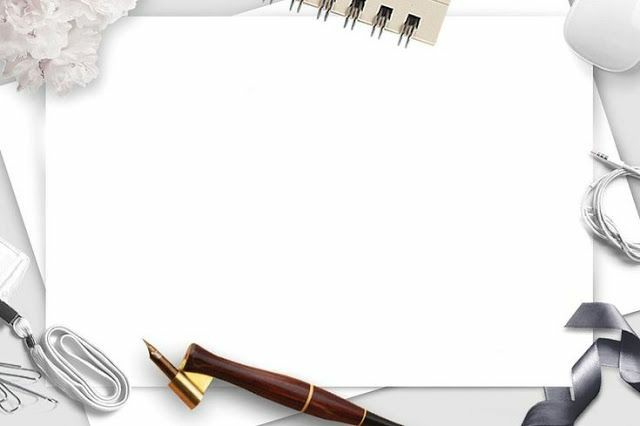 إرشـــــادات
الدراســـة
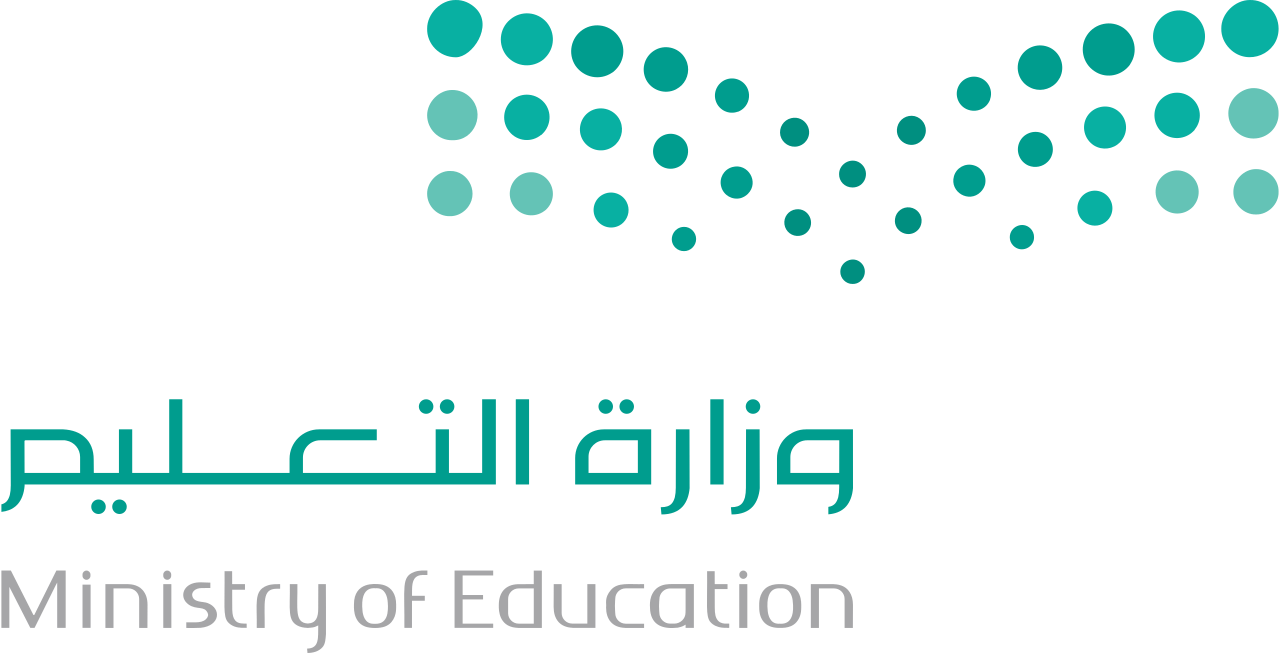 الاعداد الكلية
 نسمي المجموعة:
( 1 , 2 , 3 , ...... ) مجموعة الاعداد الكلية.
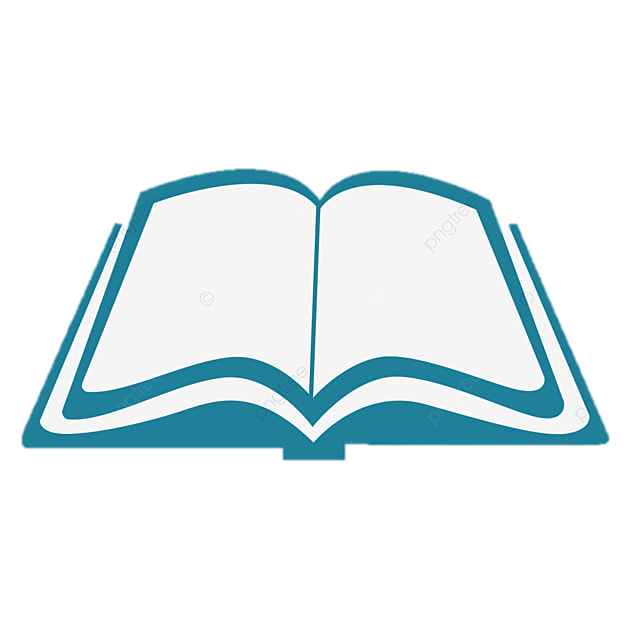 84
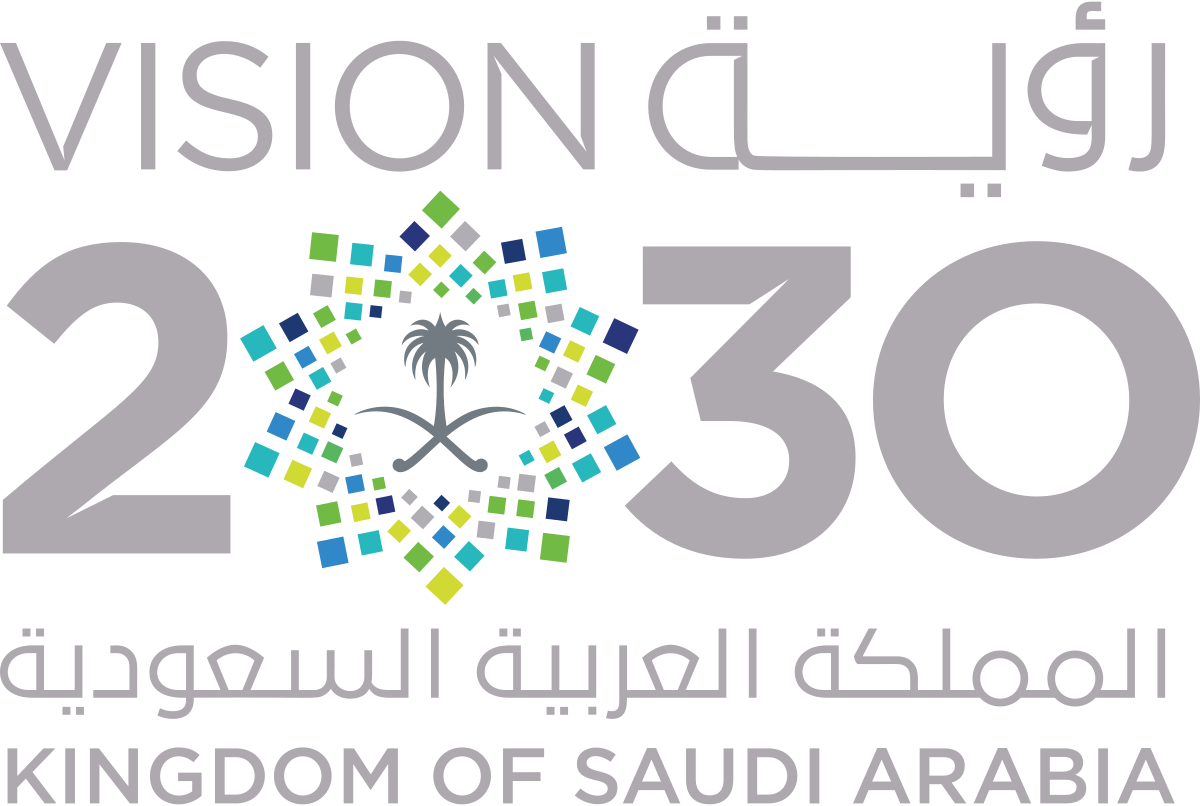 اتعلم
تعتمد الكسور العشرية على الأساس(عشرة), كالأعداد الكلية.
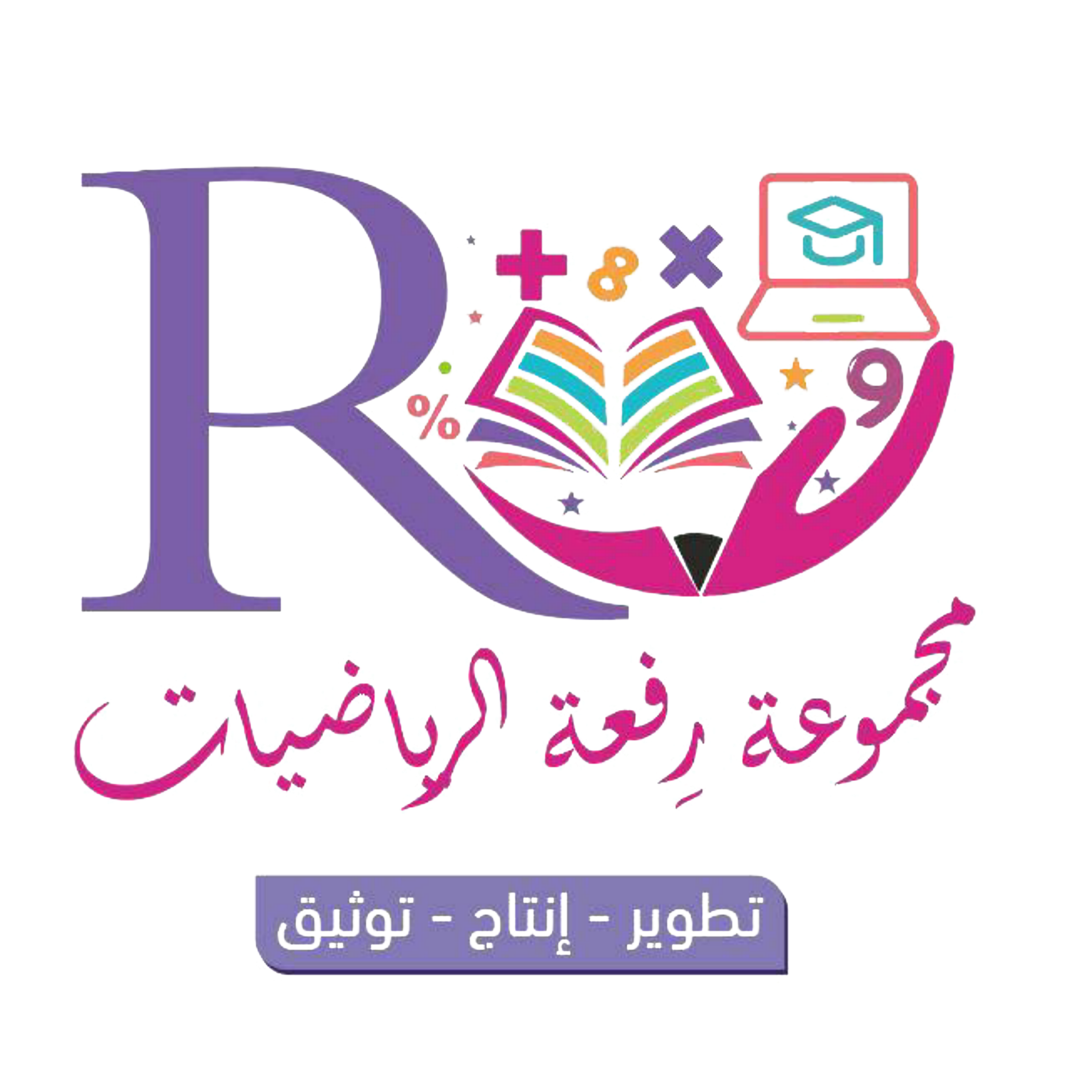 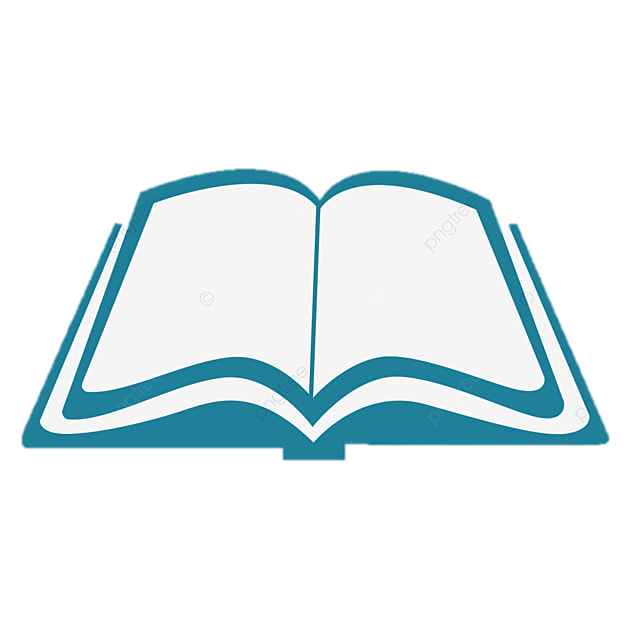 84
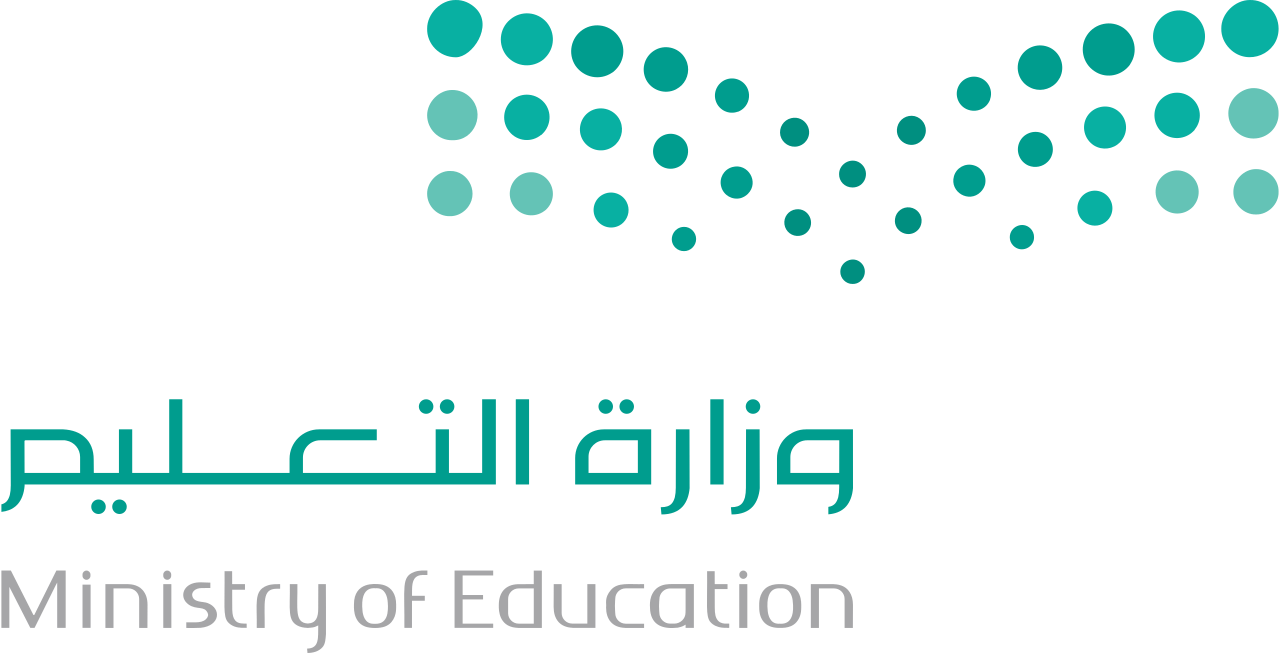 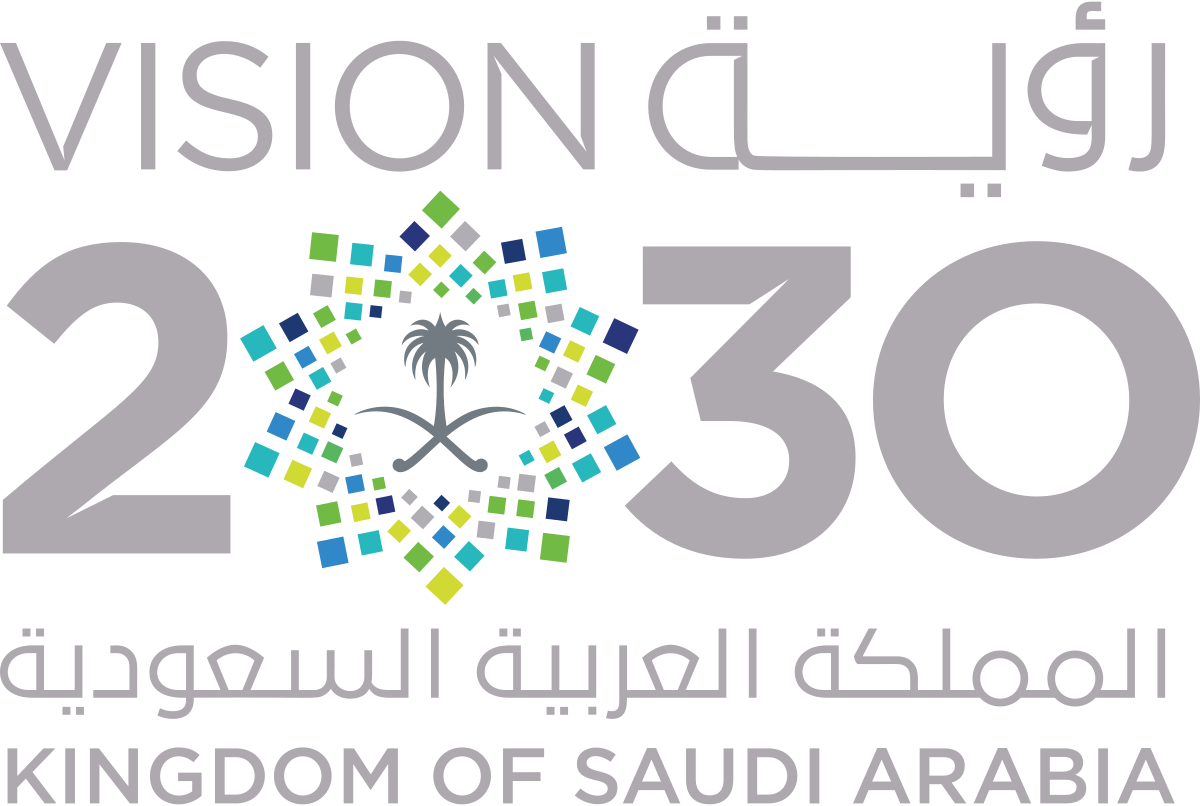 اتعلم
وتكون المنزلة عن يمين الآحاد في جدول المنازل العشرية جزءًا من عشرة, والمنزلة التي تليها جزءًا من مئة.
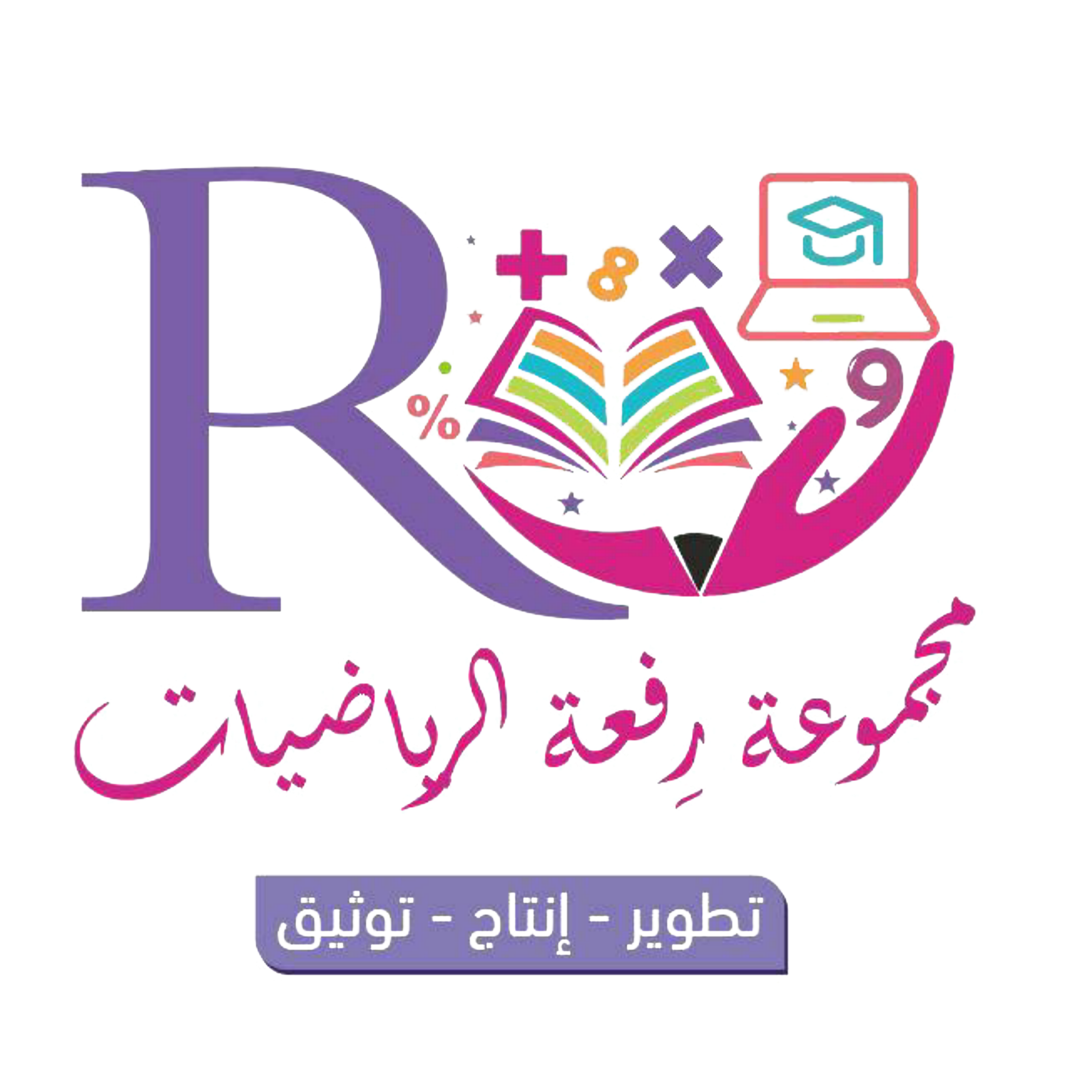 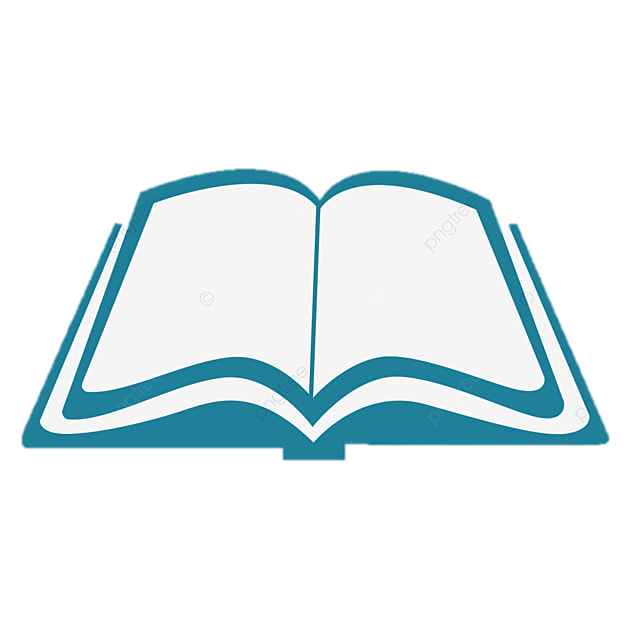 84
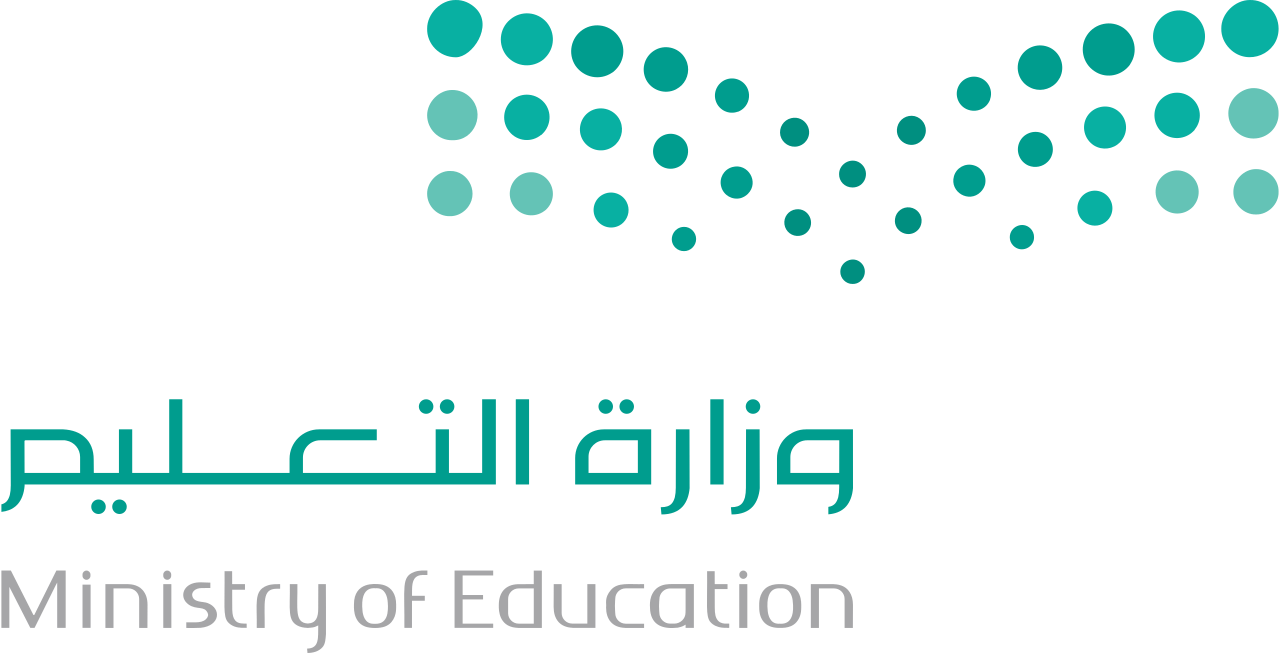 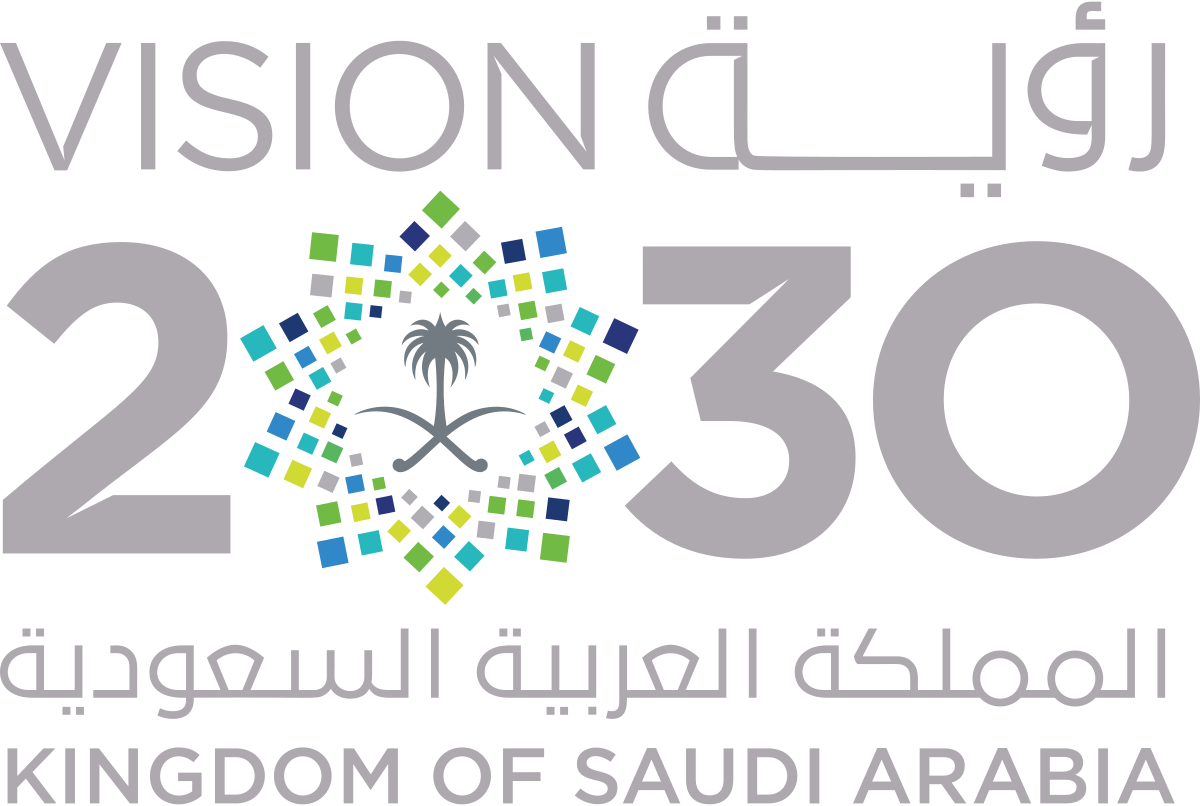 اتعلم
وتسمى الاعداد التي لها ارقام في منزلة الأجزاء من عشرة وما بعدها كسورًا عشرية.
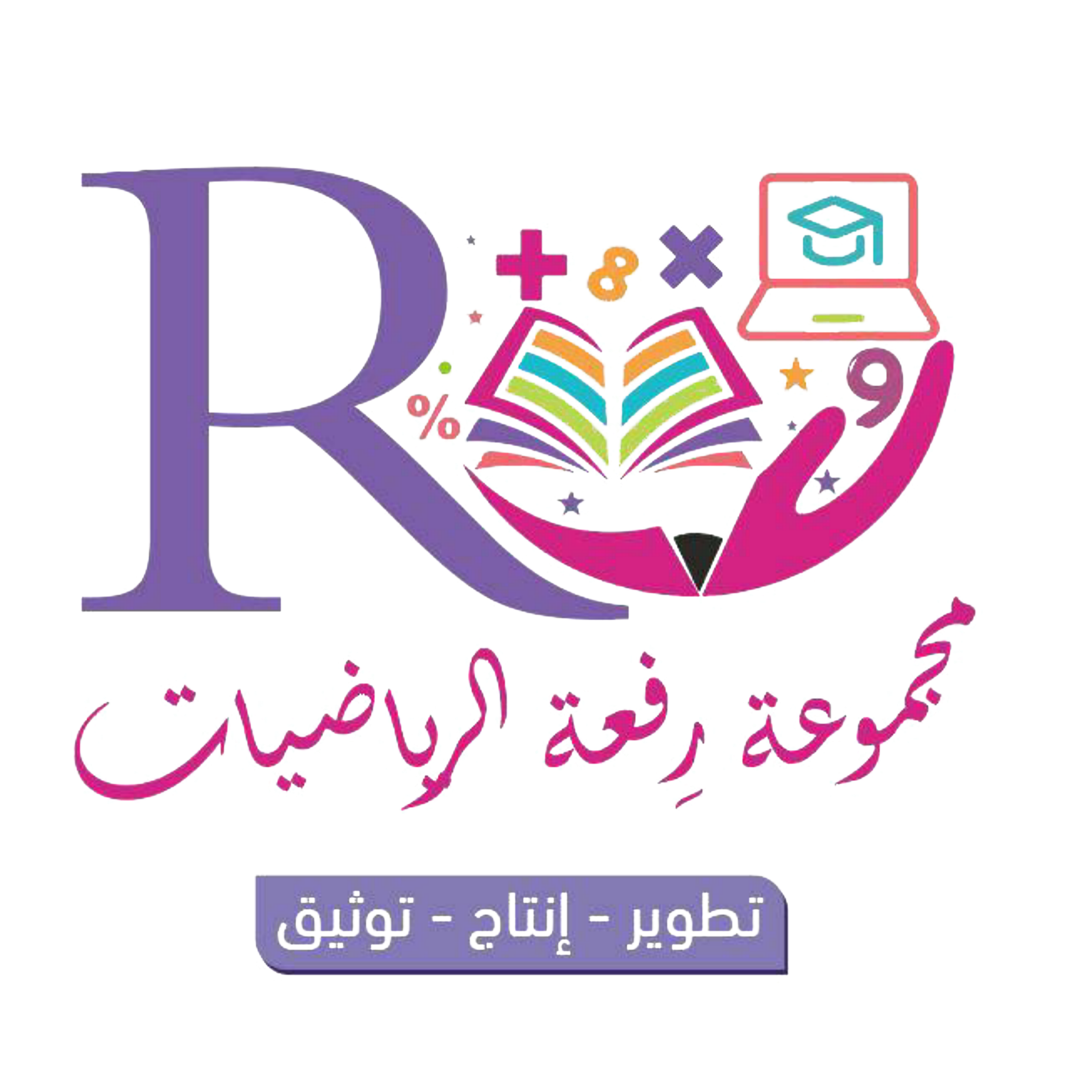 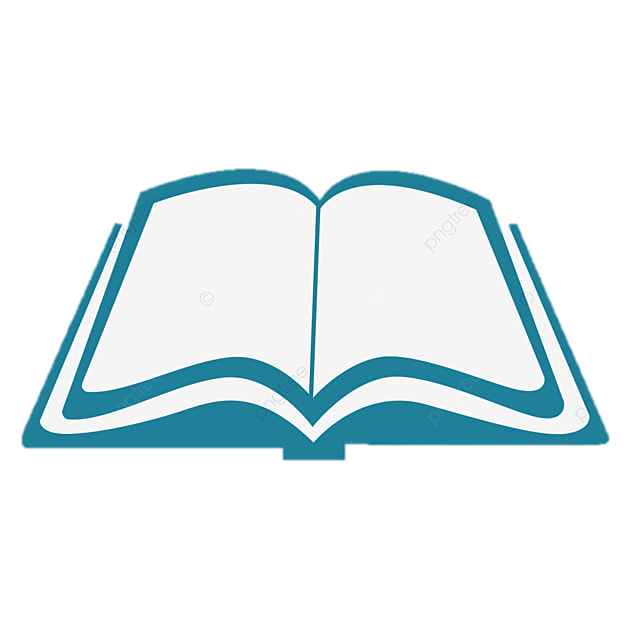 84
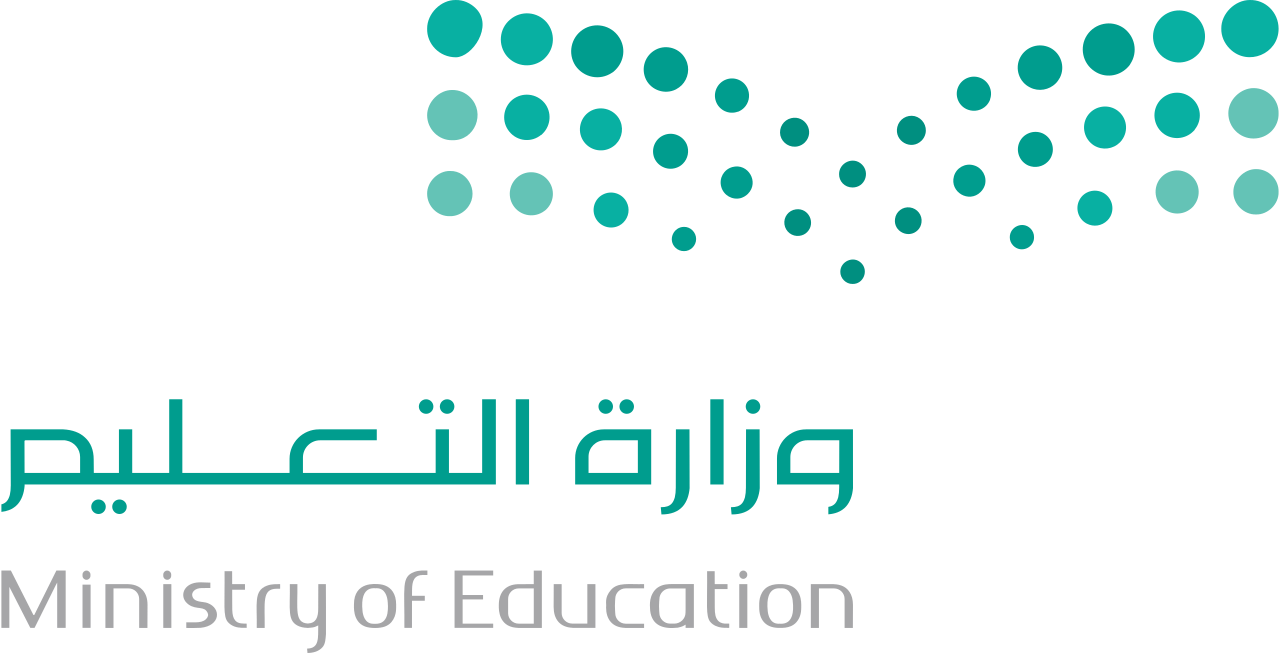 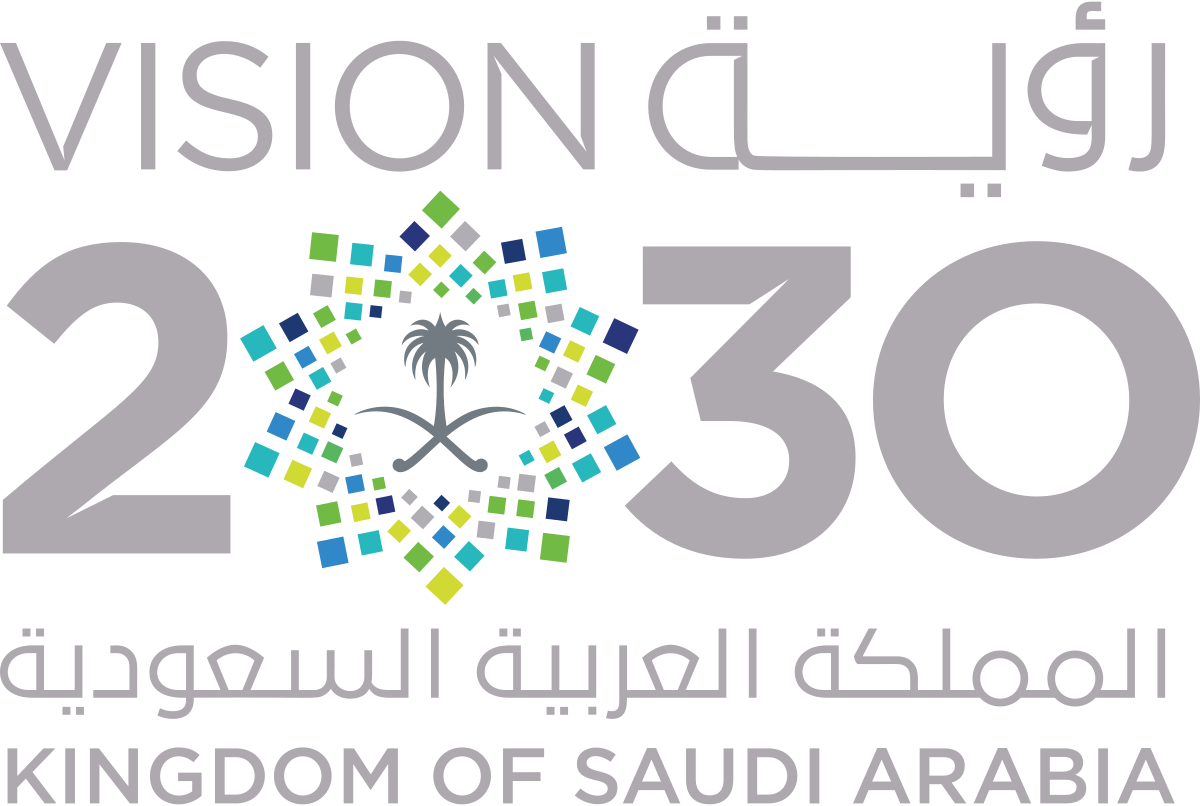 اتعلم
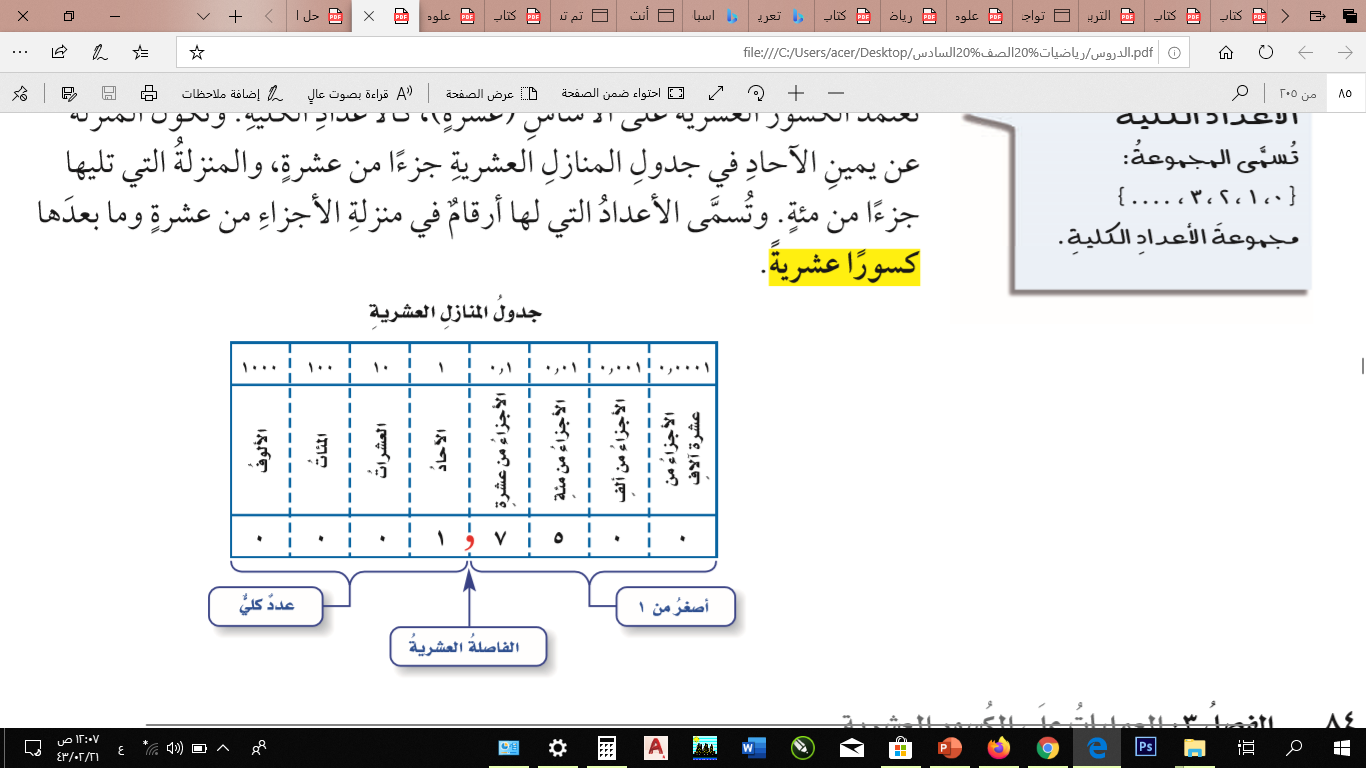 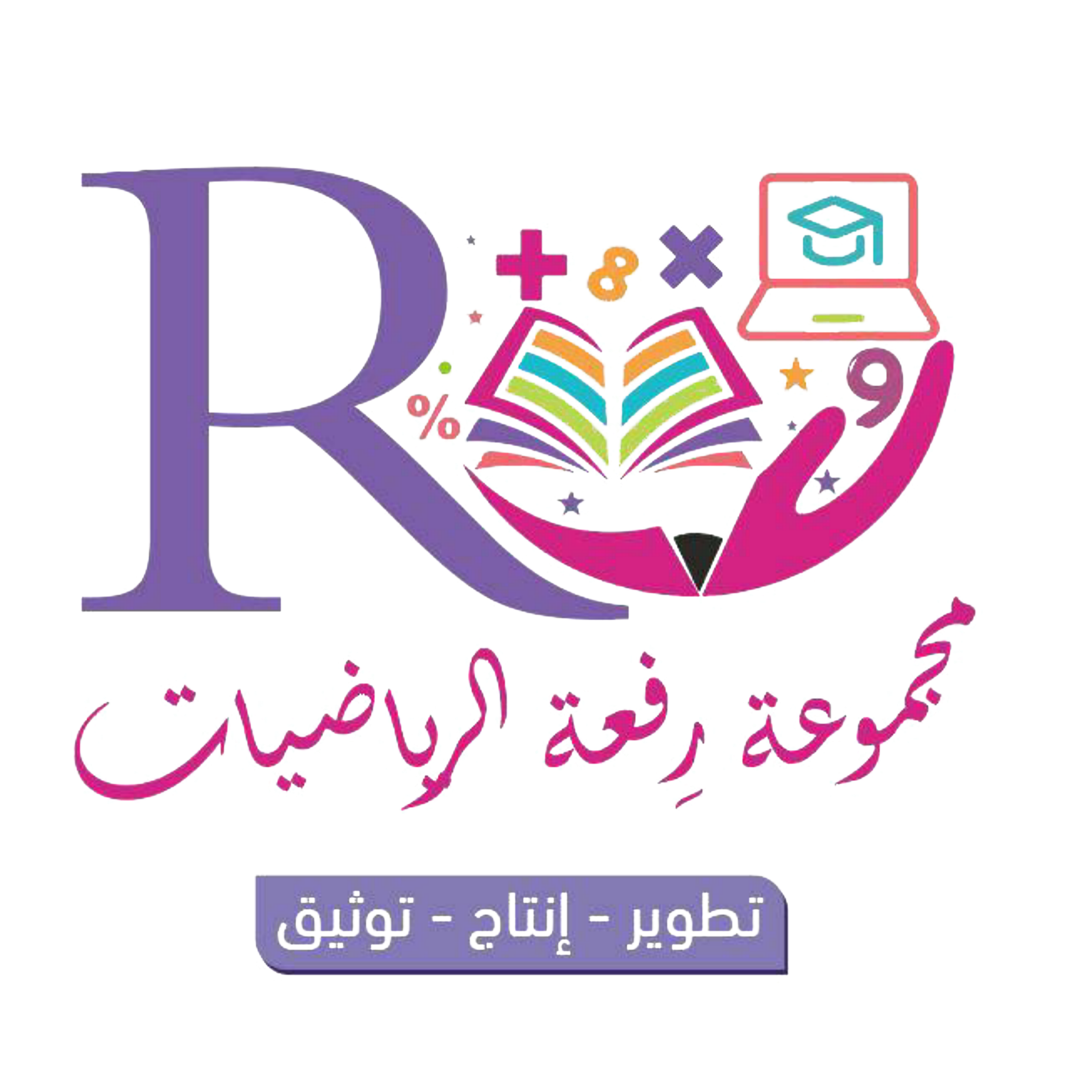 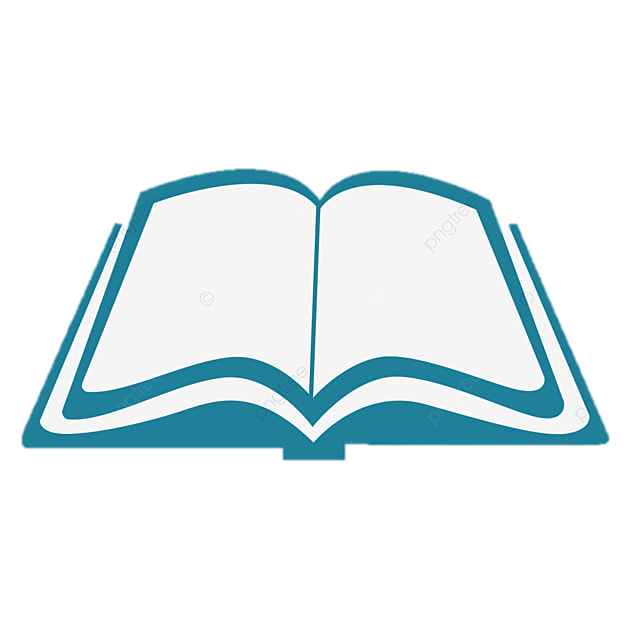 84
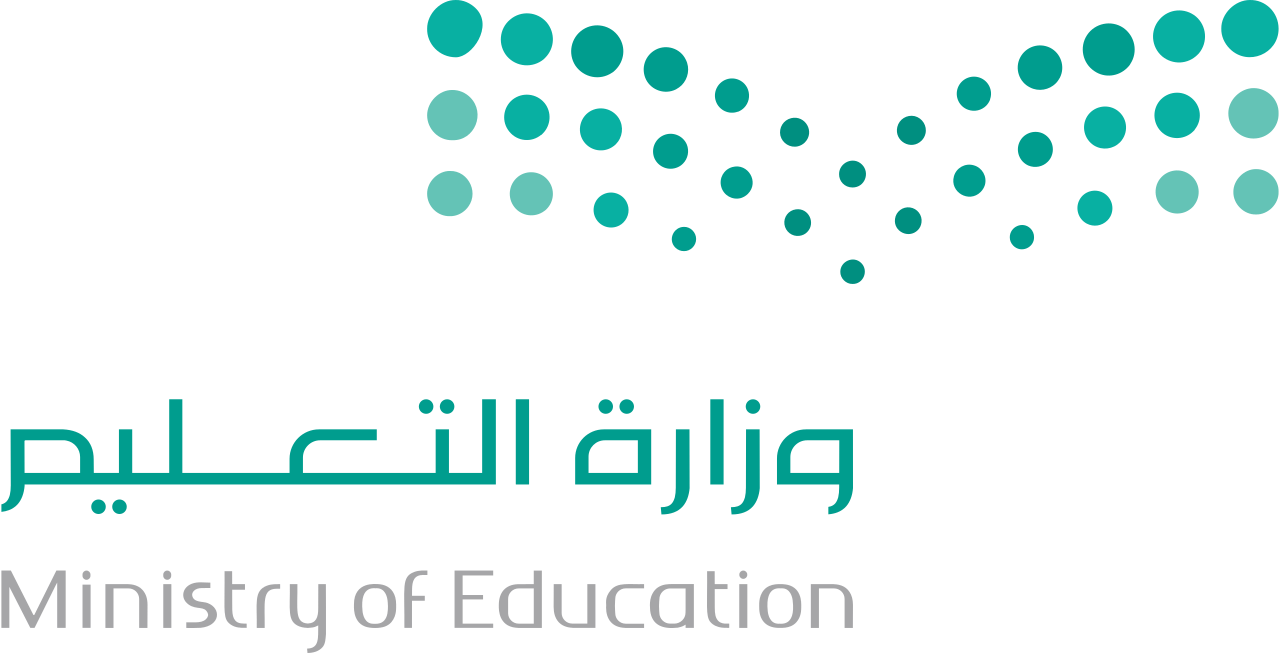 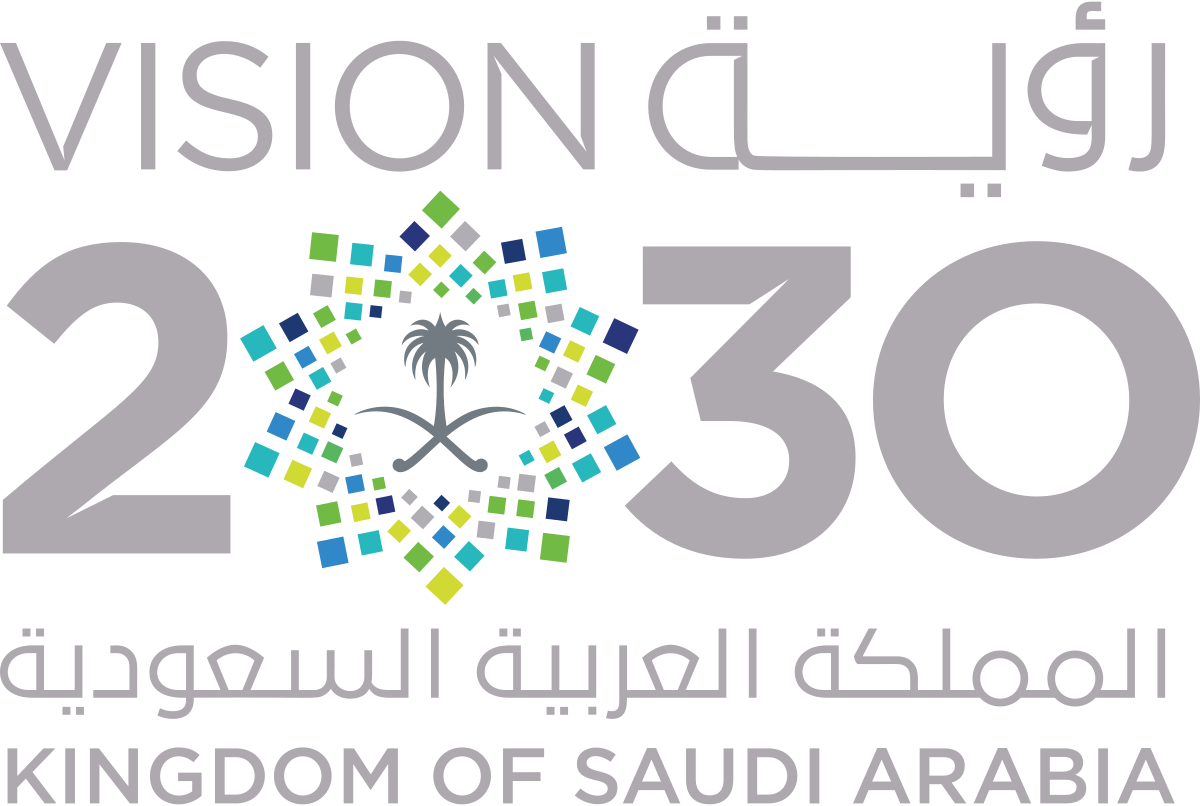 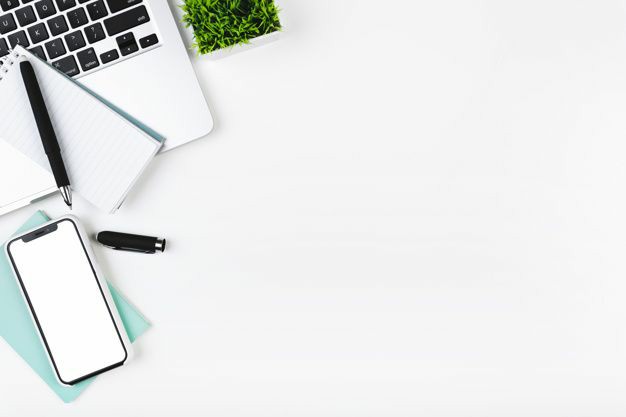 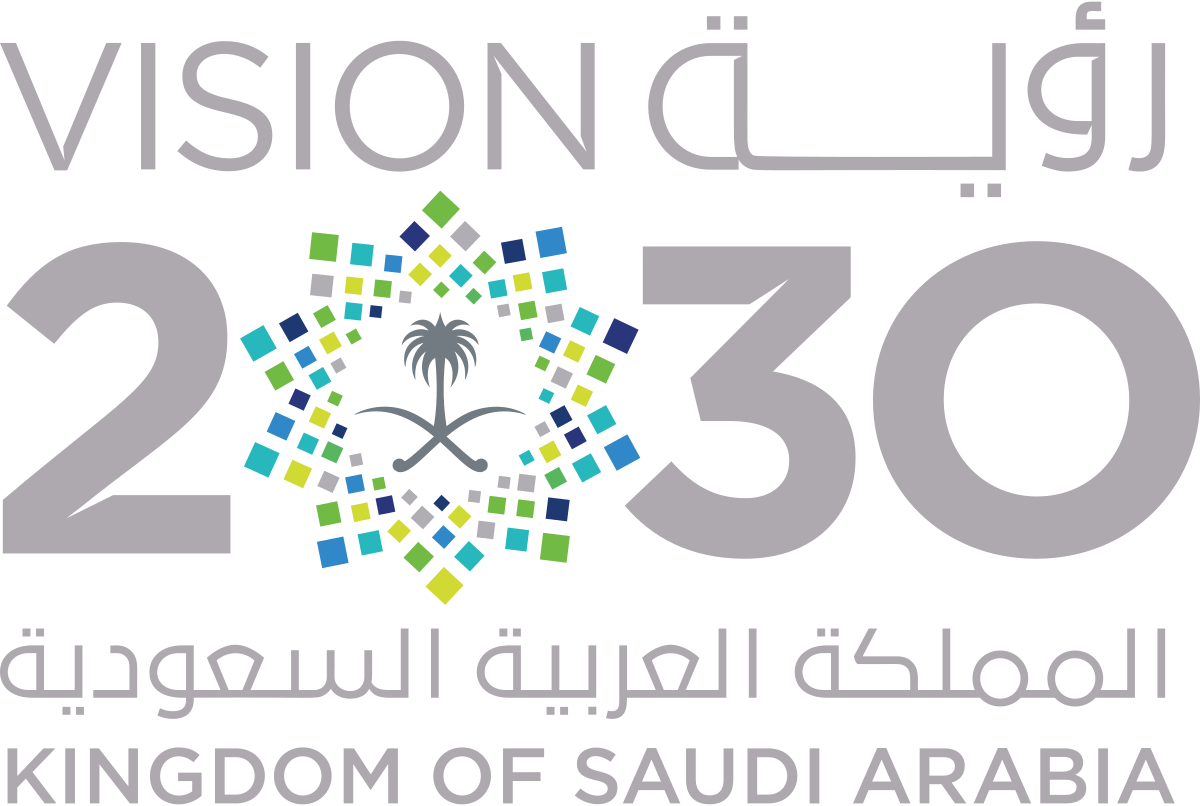 كتابة الكسر العشري بالصيغة اللفظية
اكتب الكسر العشري 17,542 بالصيغة اللفظية:
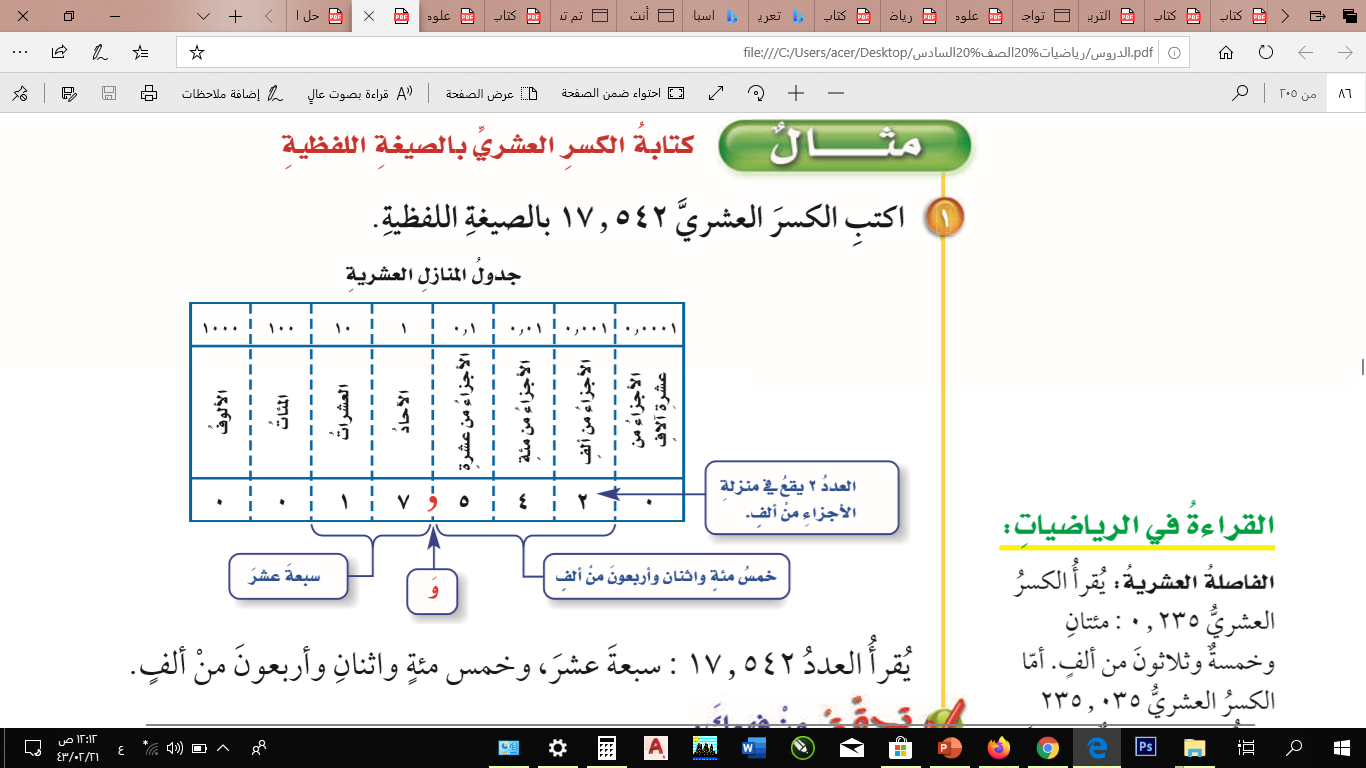 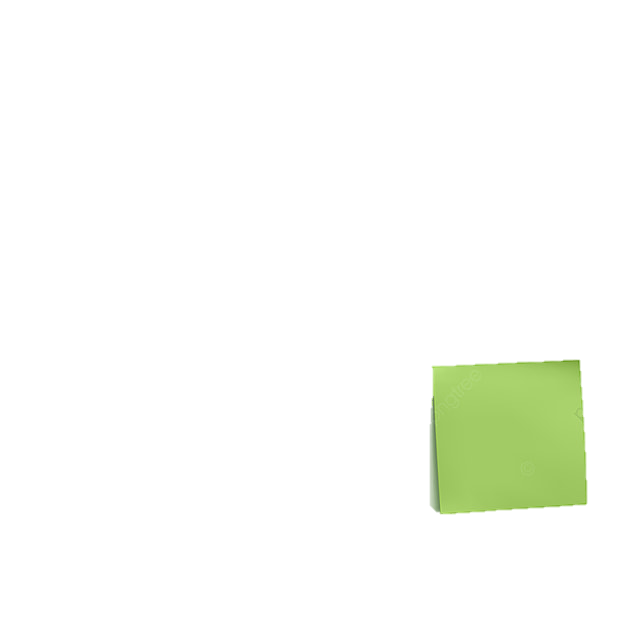 مــثـال
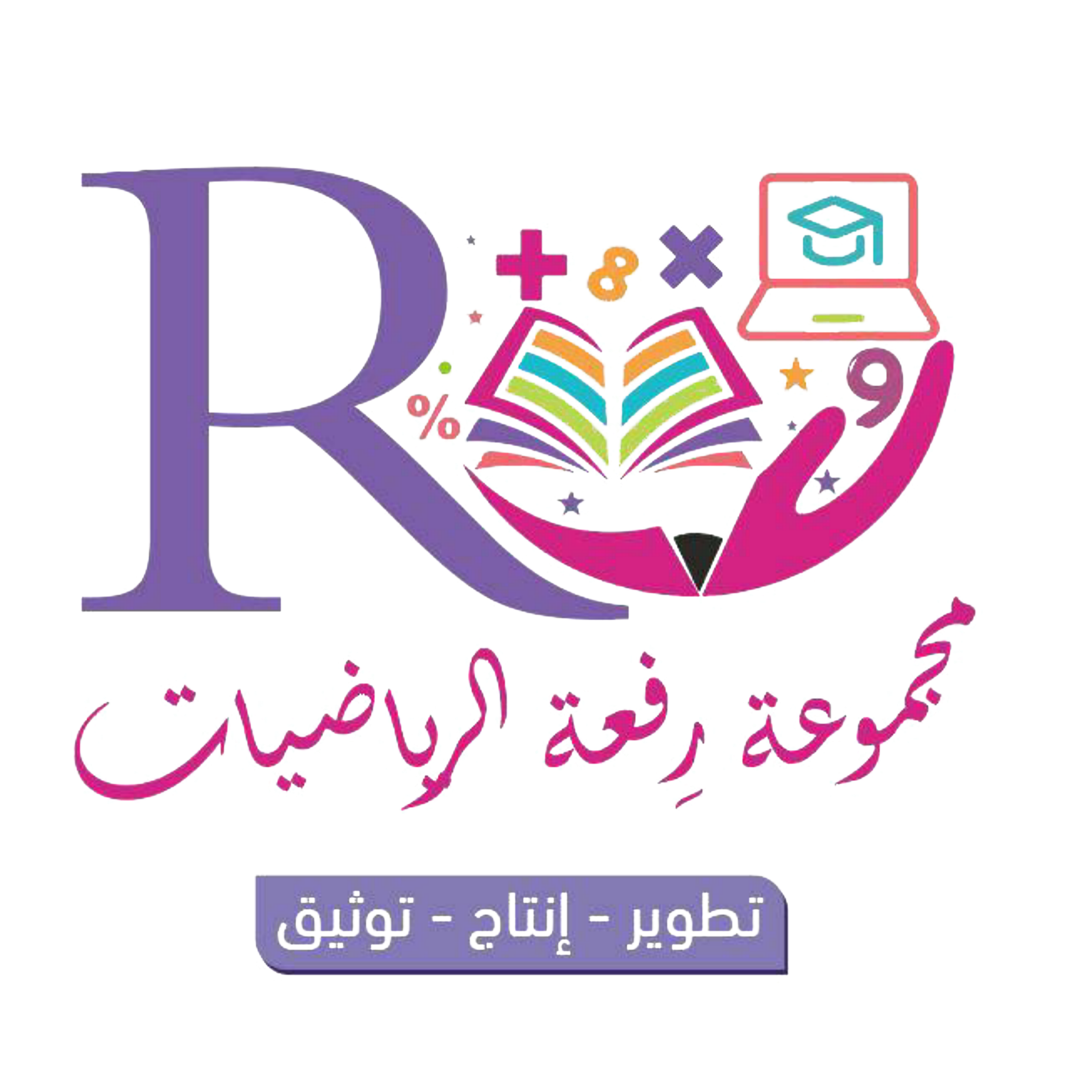 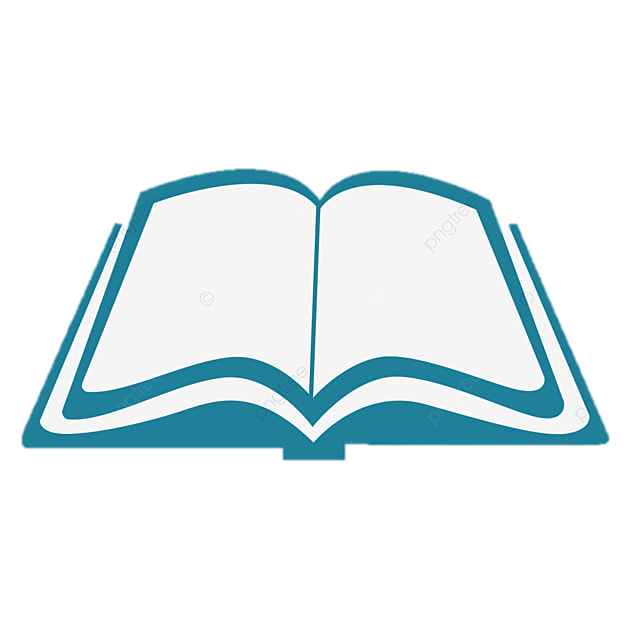 85
يقرأ العدد 17,542 : سبعة عشر, وخمس مئة واثنان واربعون من ألف.
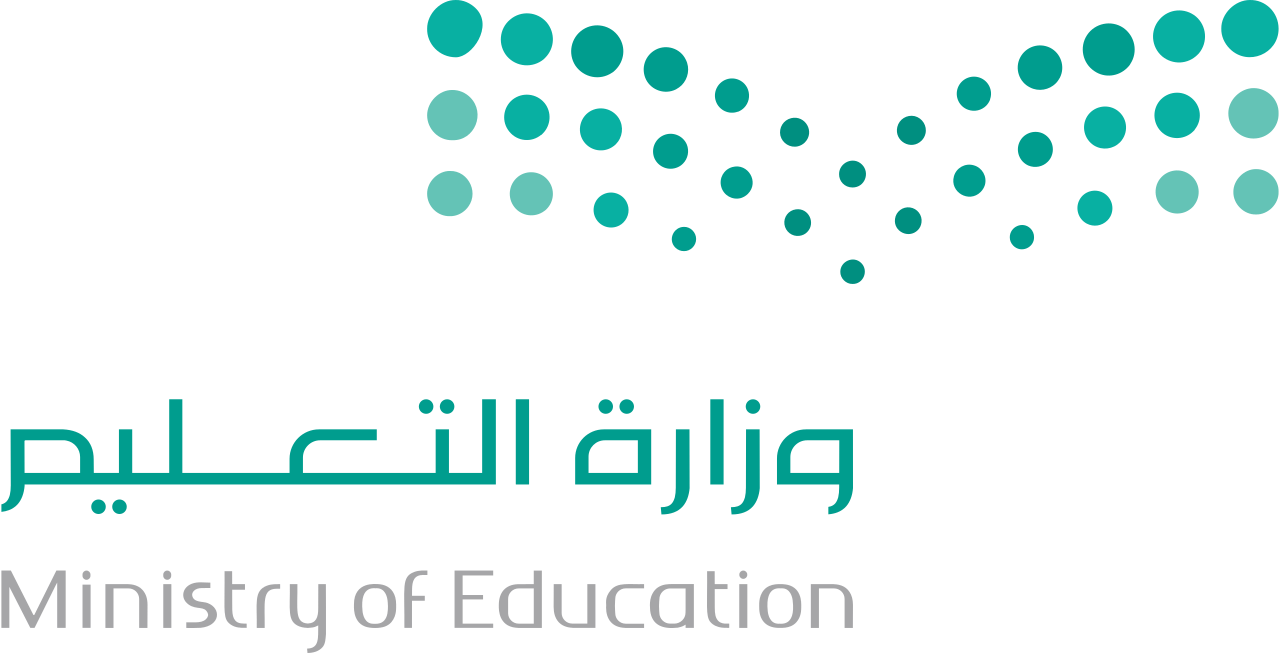 القراءة في الرياضيات:

الفاصلة العشرية : يقرأ الكسر العشري 0,235 : مئتان وخمسة وثلاثون من الف. اما الكسر العشري 235,035 فيقرأ: مئتان وخمسة وثلاثون وخمسة وثلاثون من ألف.
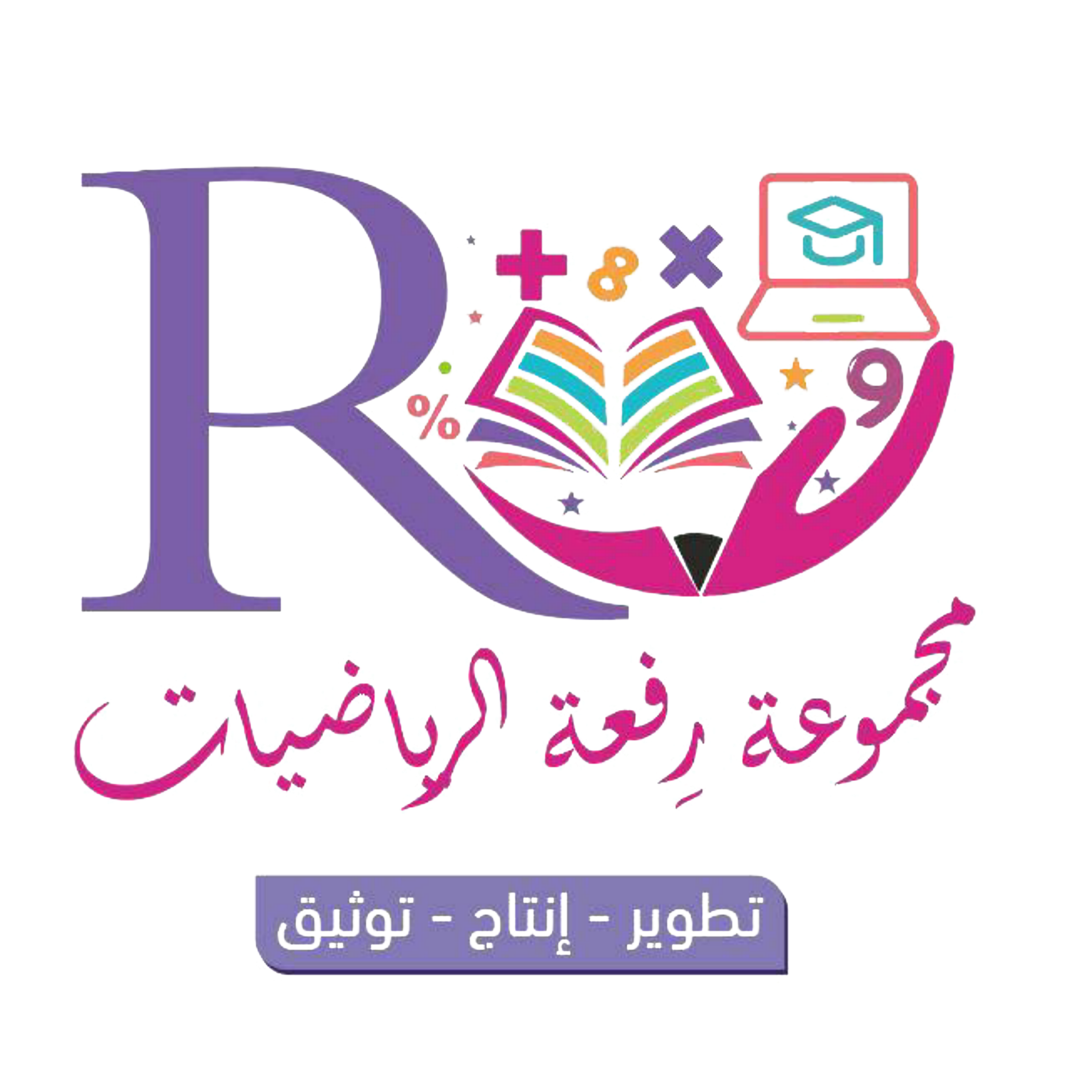 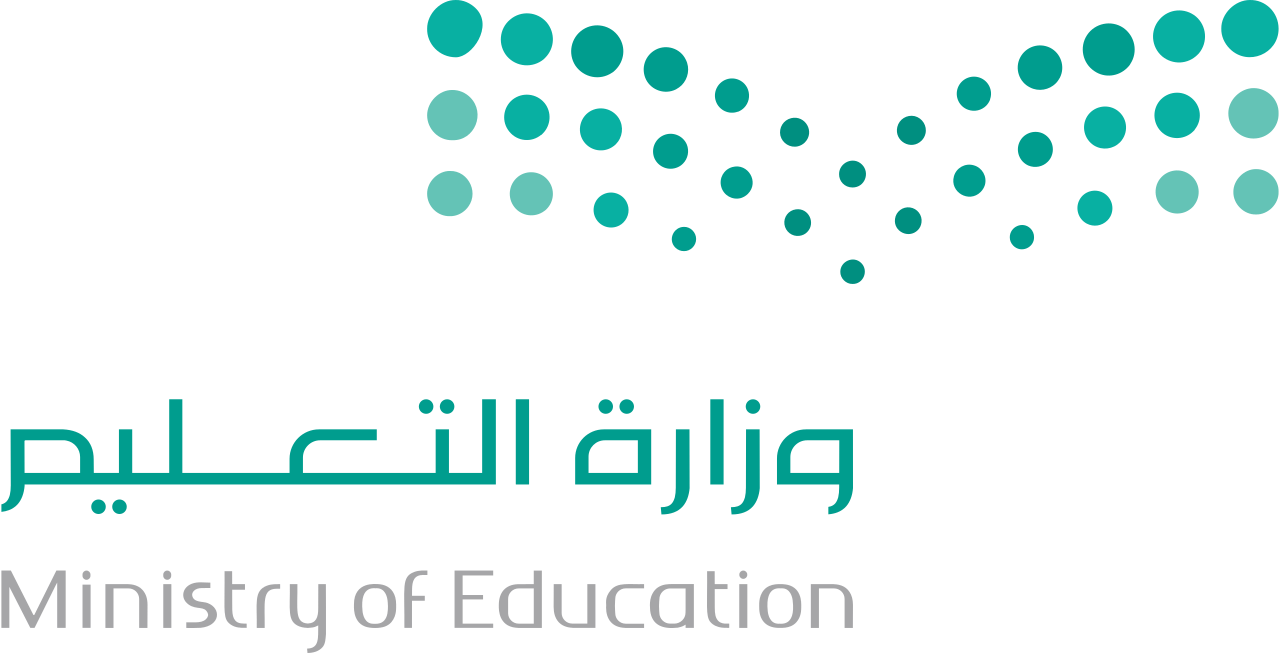 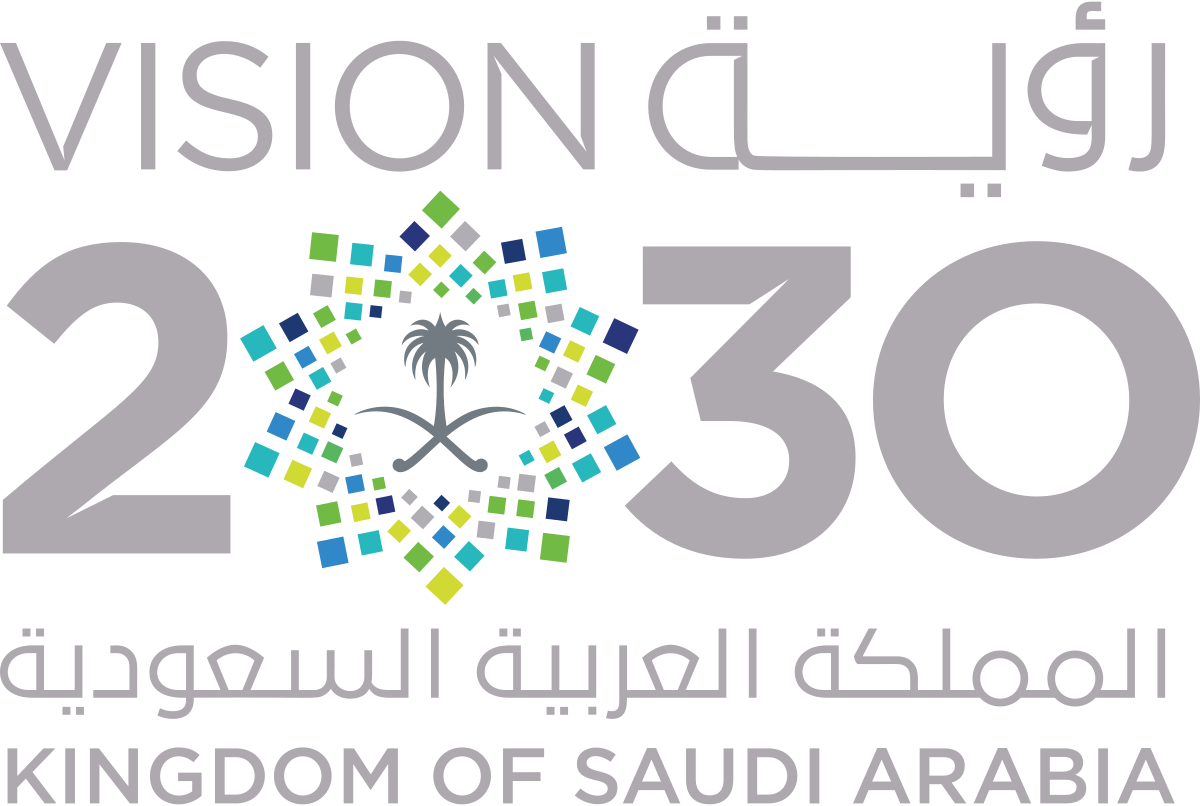 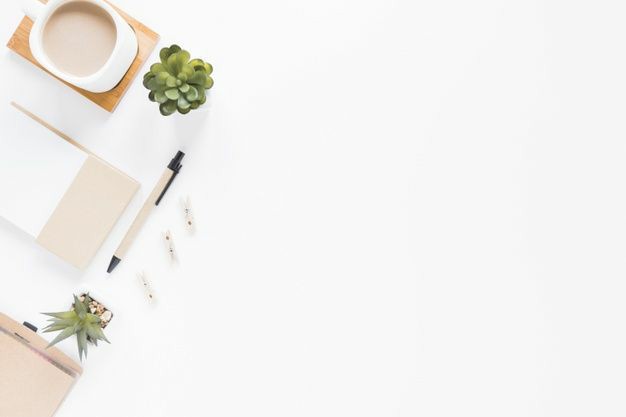 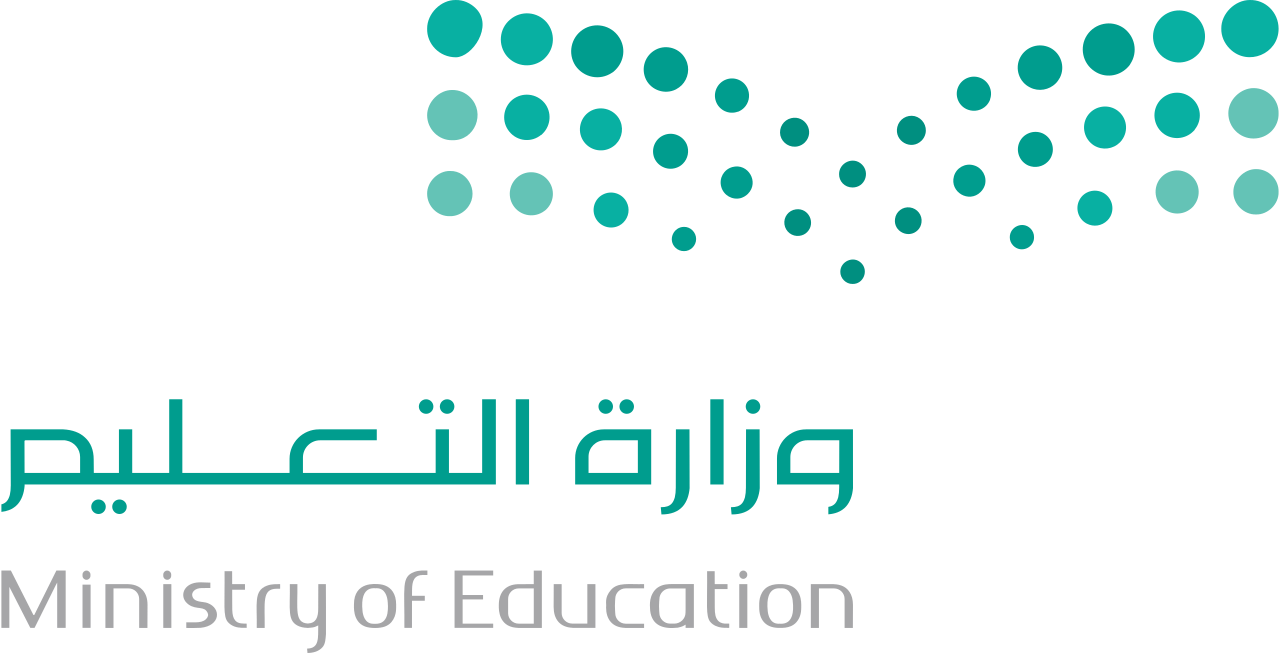 تحقق من فهمك
0,825
اكتب الكسور العشرية الاتية بالصيغة اللفظية:
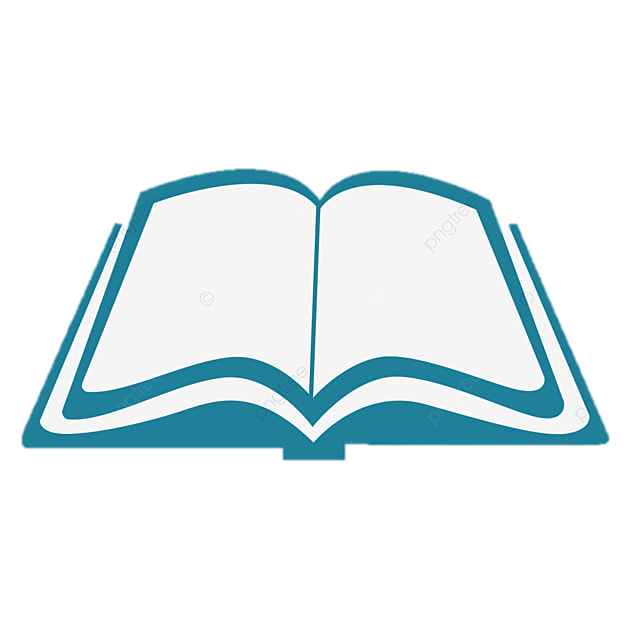 85
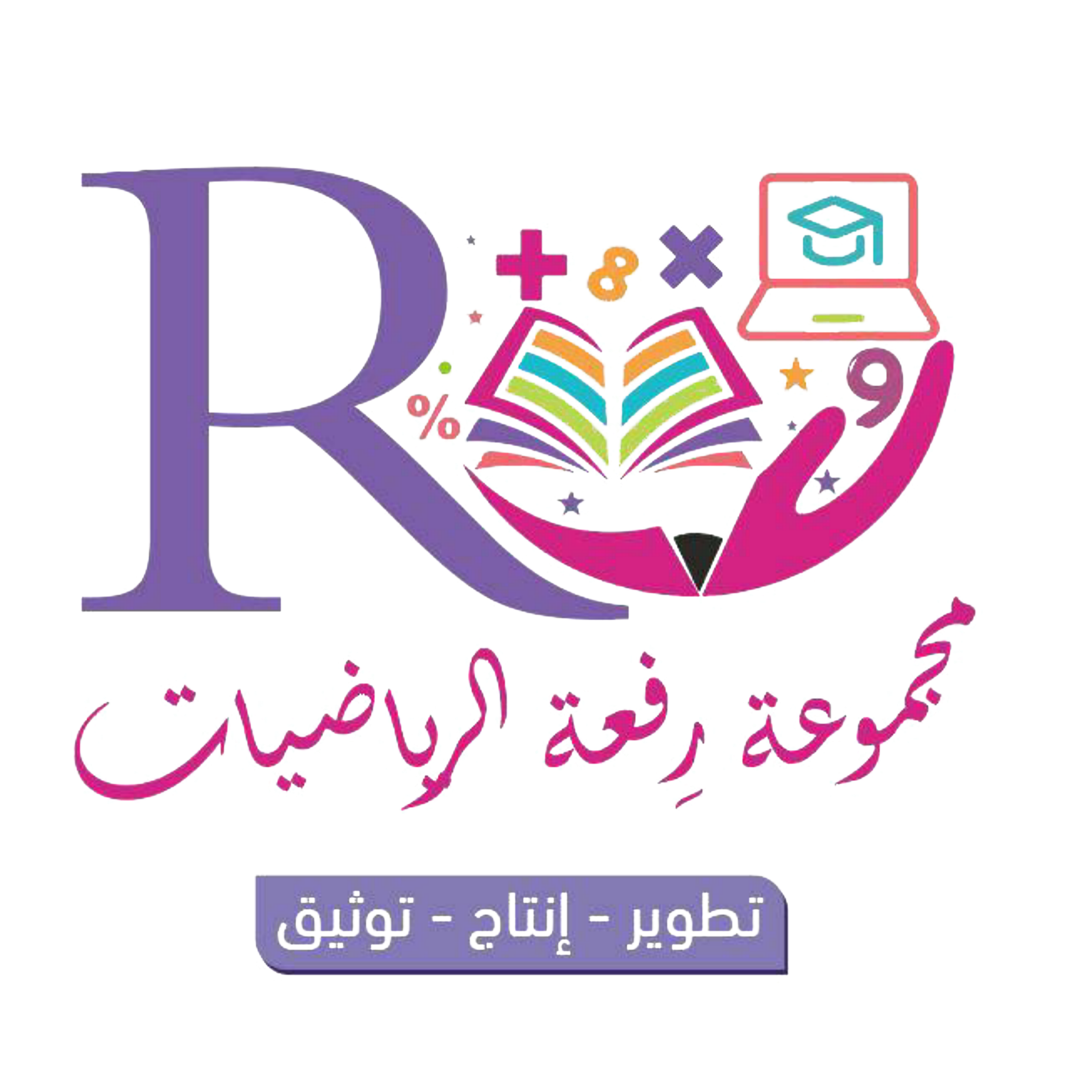 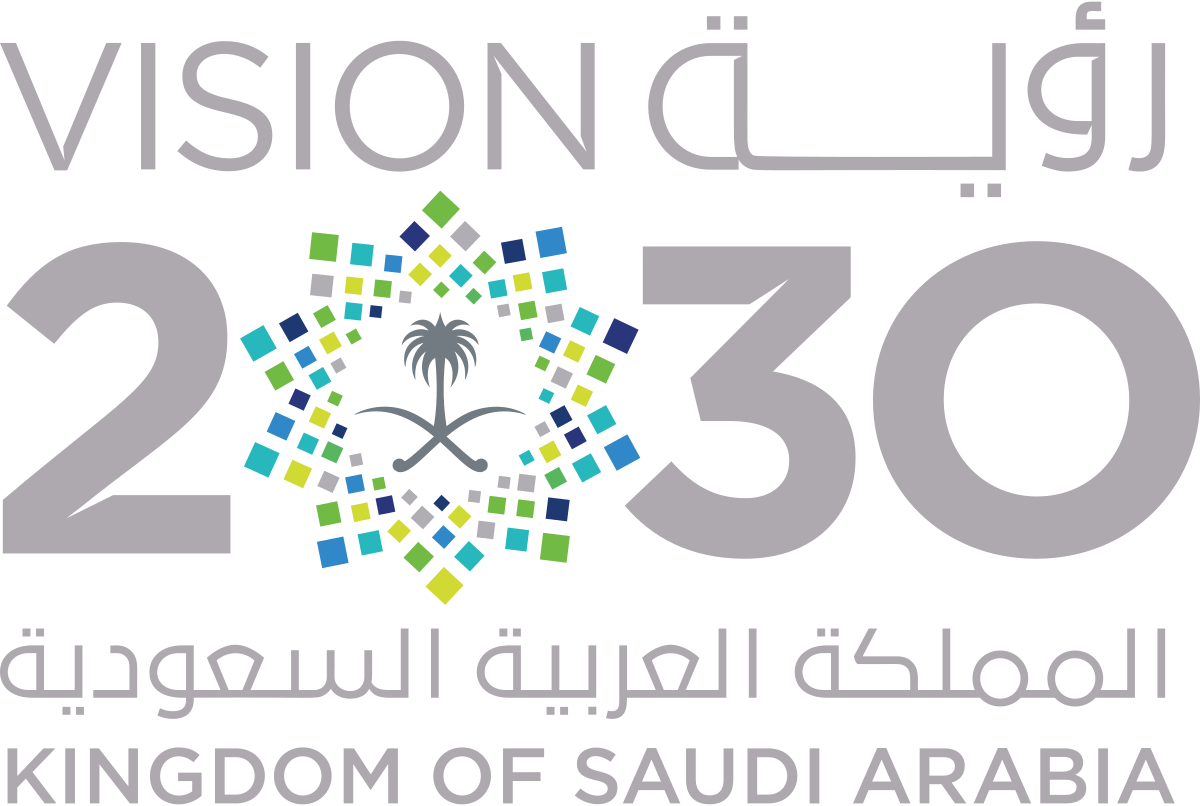 هي كتابة العدد بالكلمات.
الصيغة اللفظية:
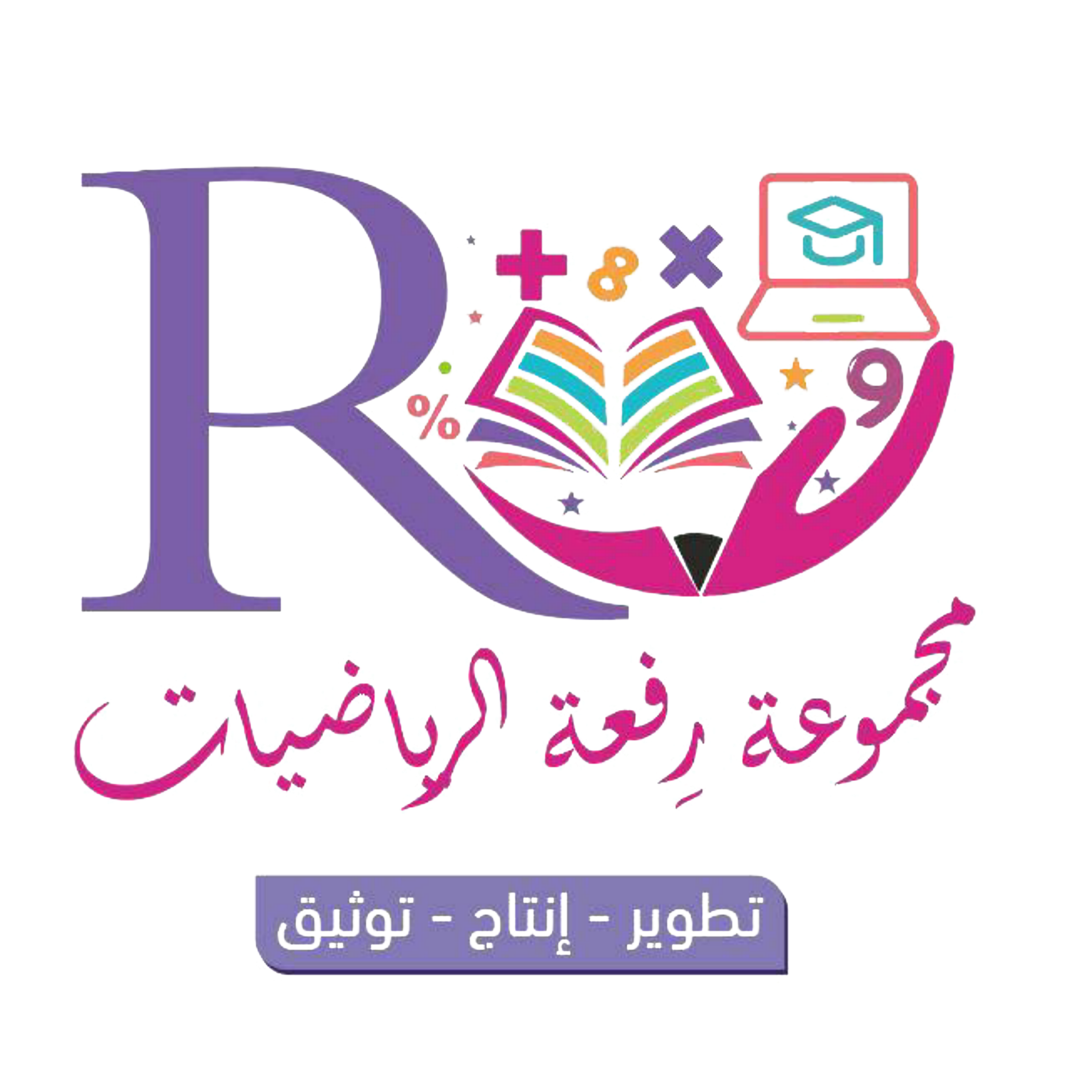 هي الطريقة المعتادة لكتابة العدد.
الصيغة القياسية:
هي عبارة عن مجموع نواتج ضرب كل منزلة في قيمتها.
الصيغة التحليلية:
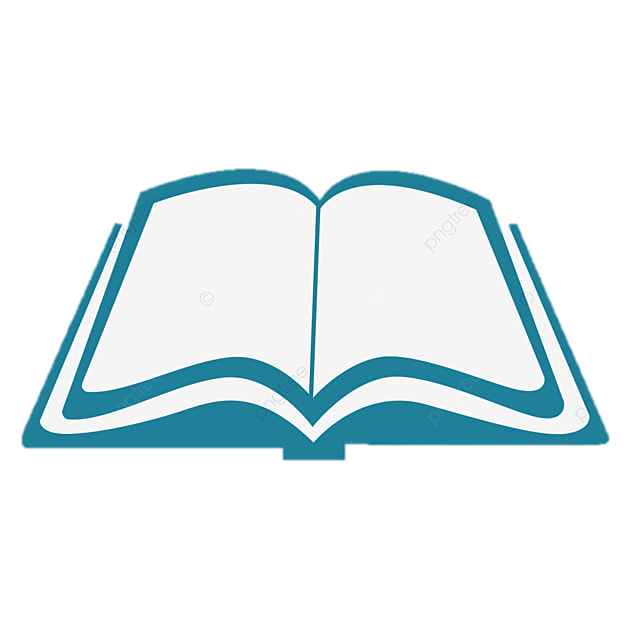 85
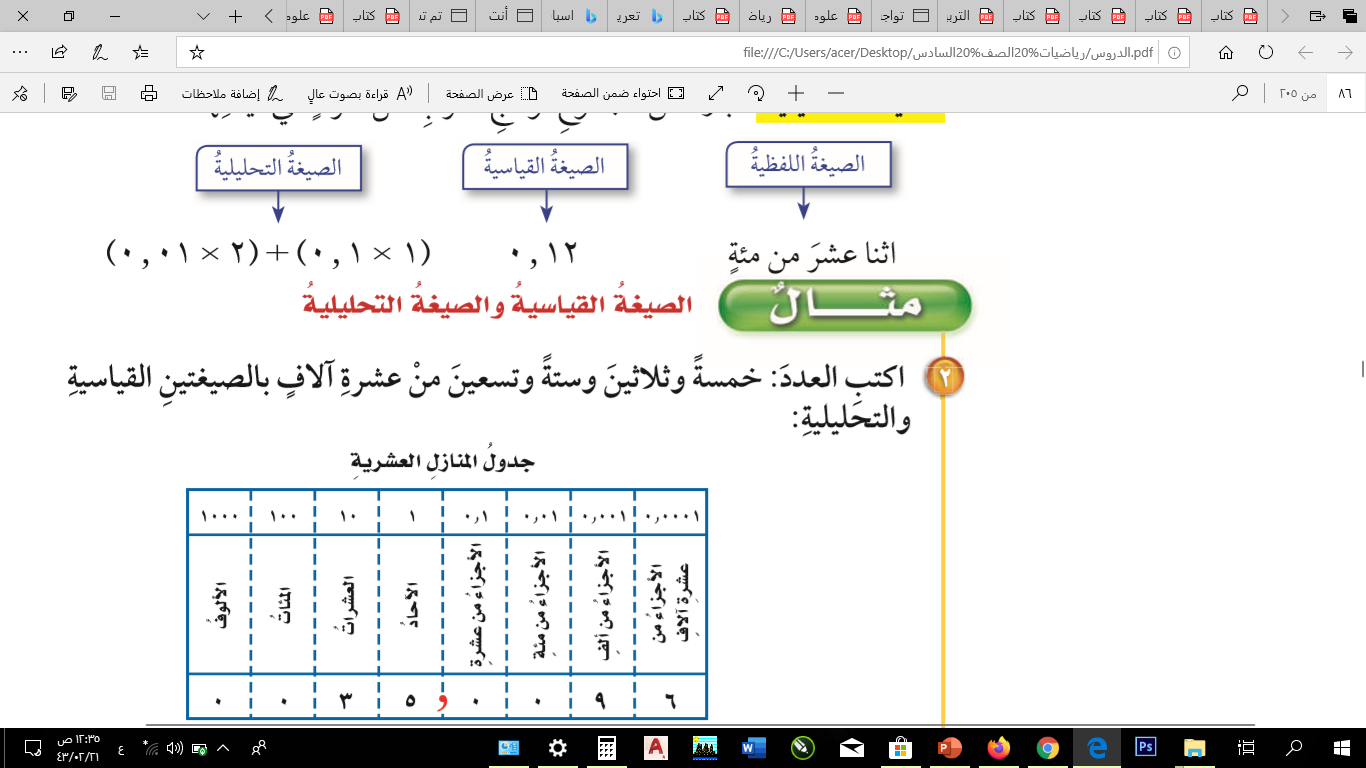 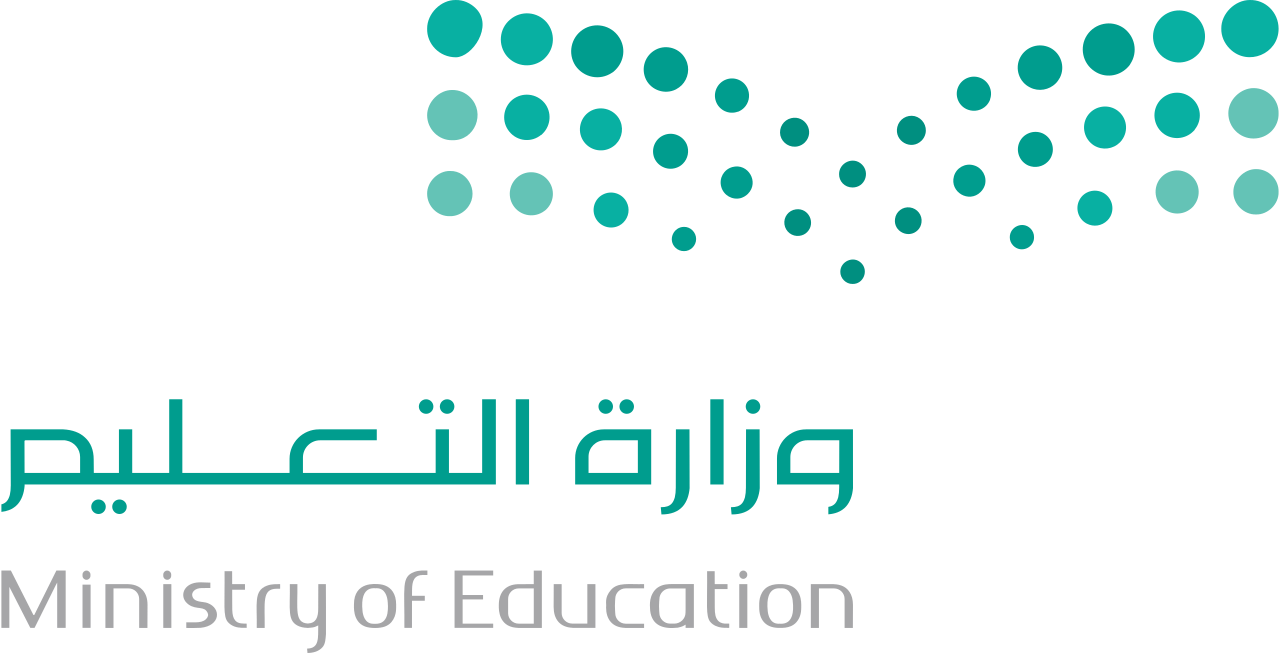 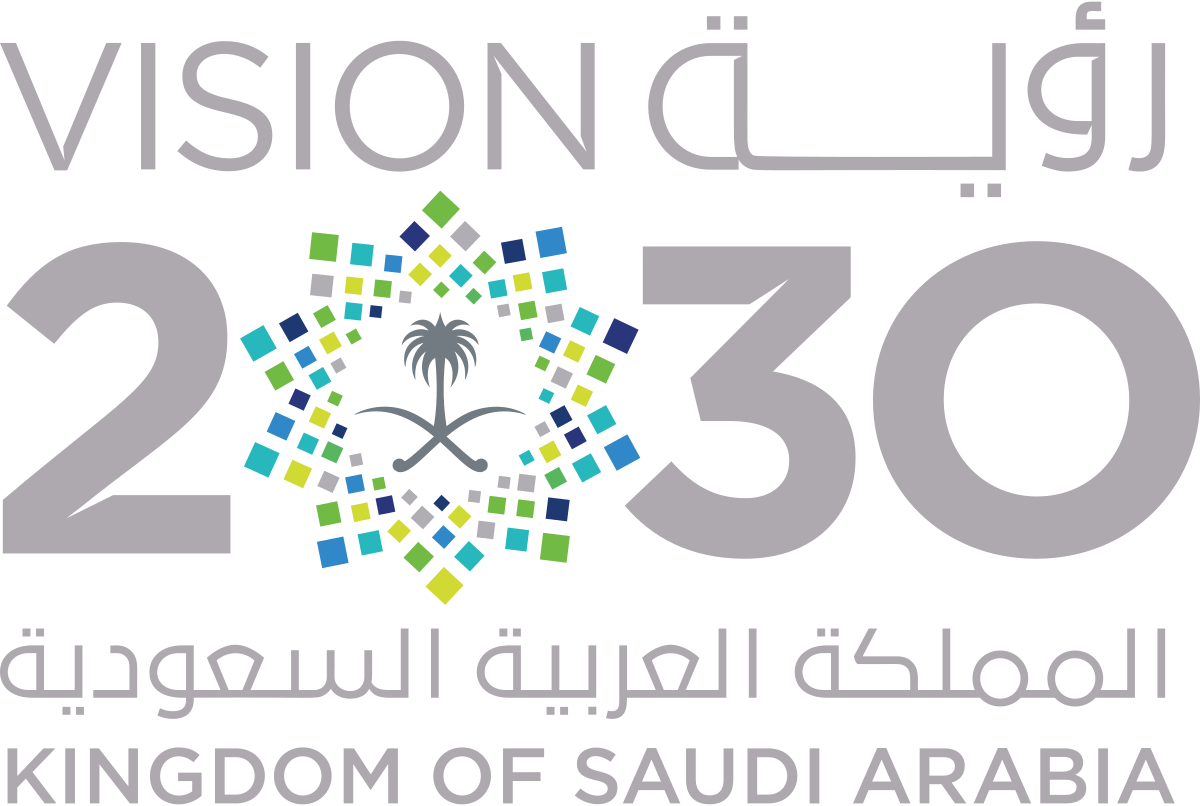 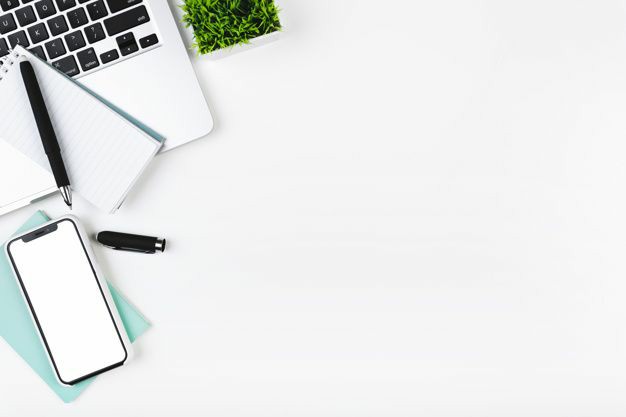 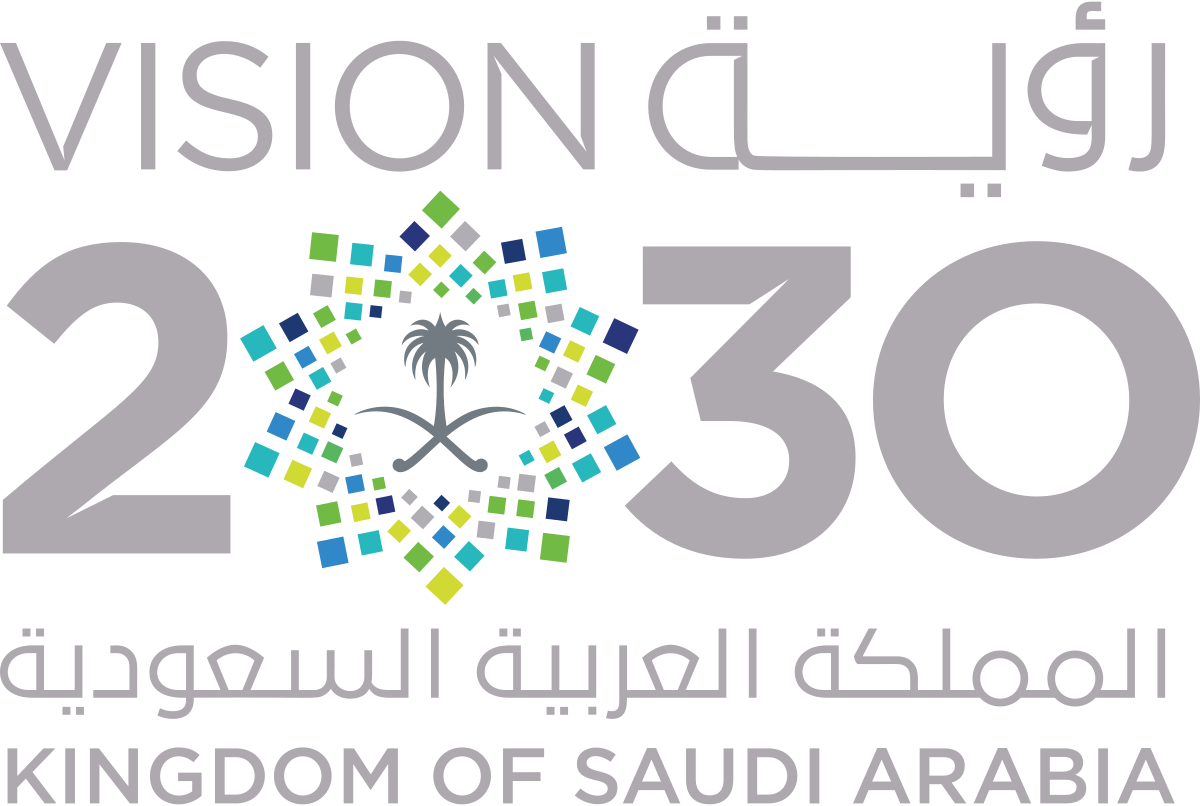 الصيغة القياسية والصيغة التحليلية
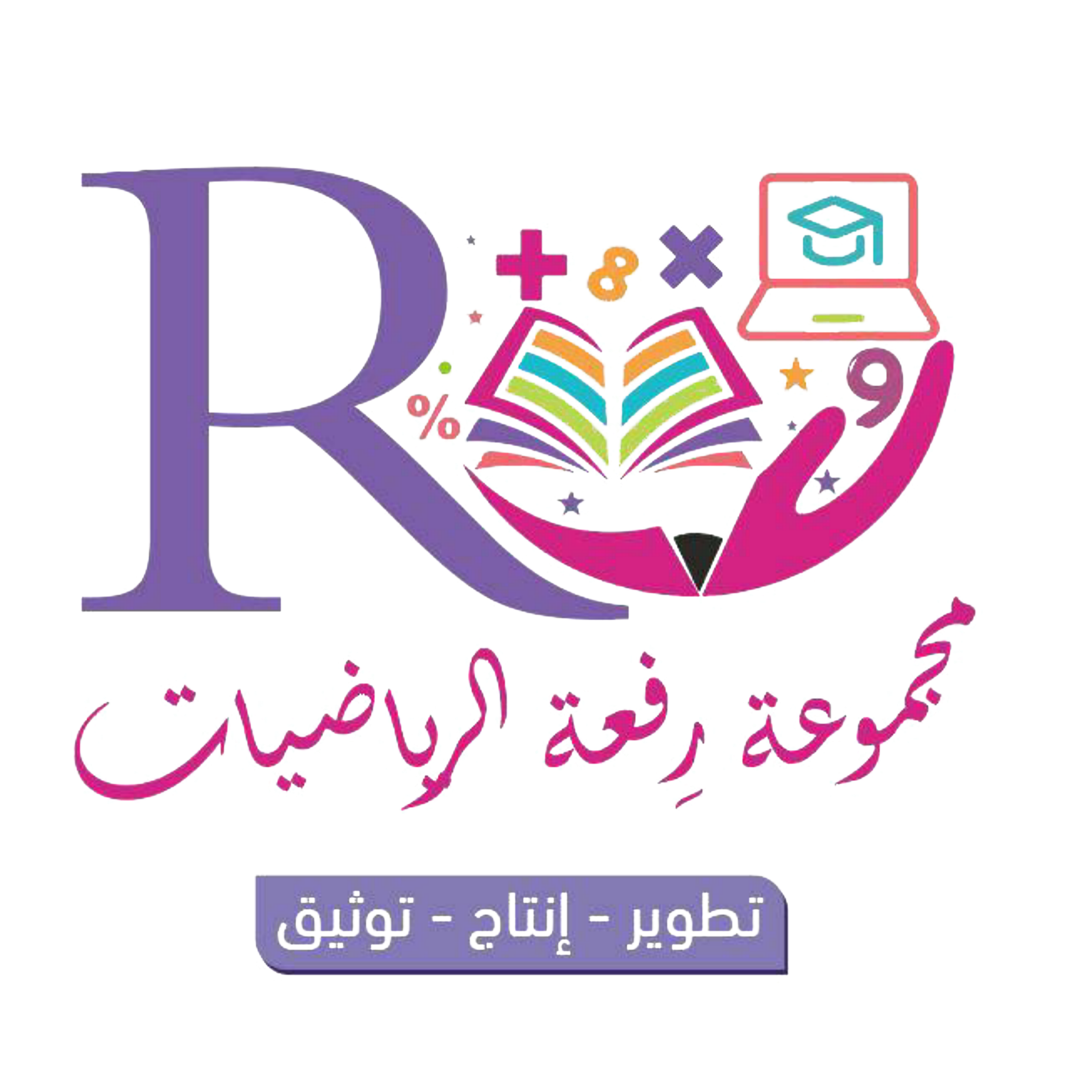 اكتب العدد: خمسة وثلاثين وستة وتعين من عشرة آلاف بالصيغتين القياسية والتحليلية:
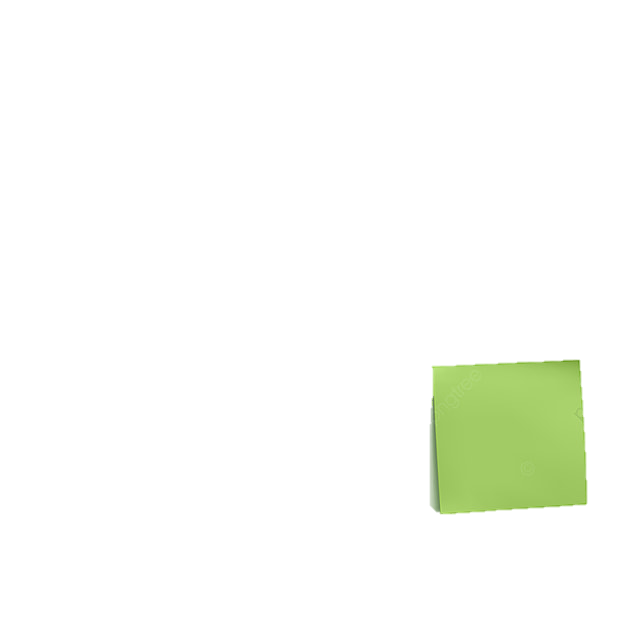 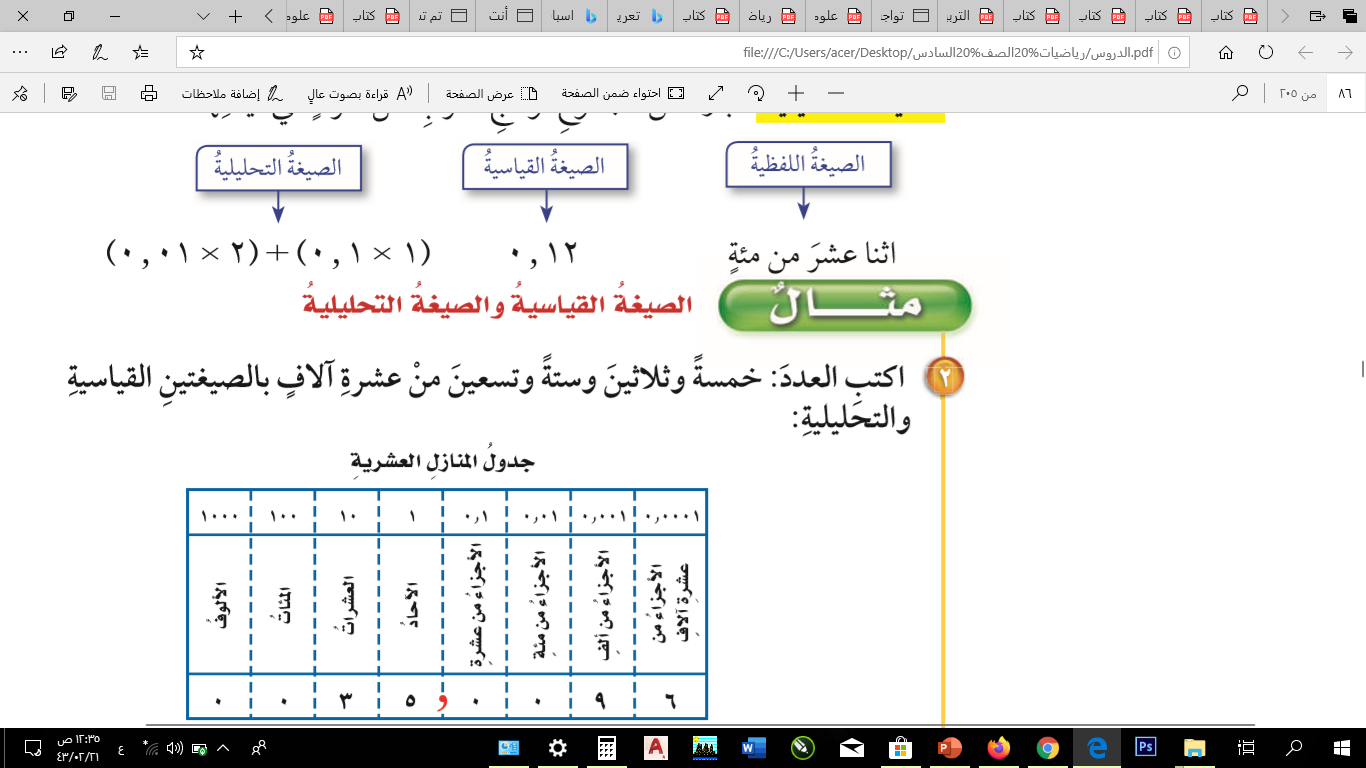 مــثـال
الصيغة القياسية: 35,0096
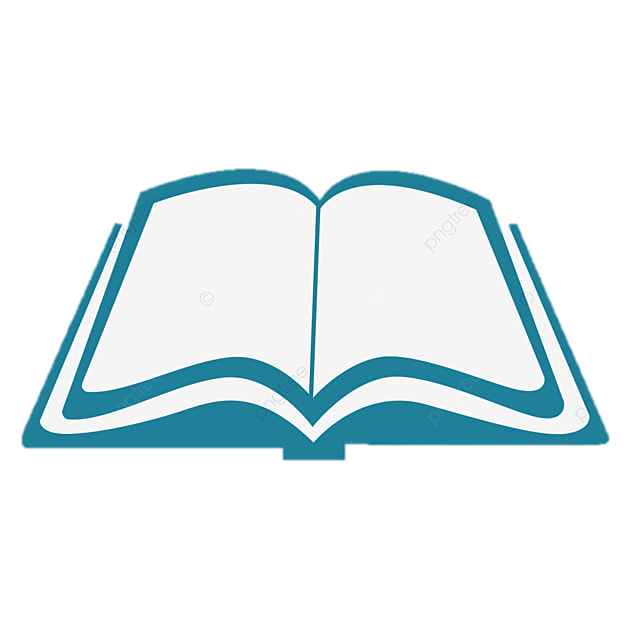 85
الصيغة التحليلية: ( 3 × 10 )+( 5 × 1 )+( 0 × 0,1 )+( 0 × 0,01 )+( 9 × 0,001 )+ 
( 6 × 0,0001 )
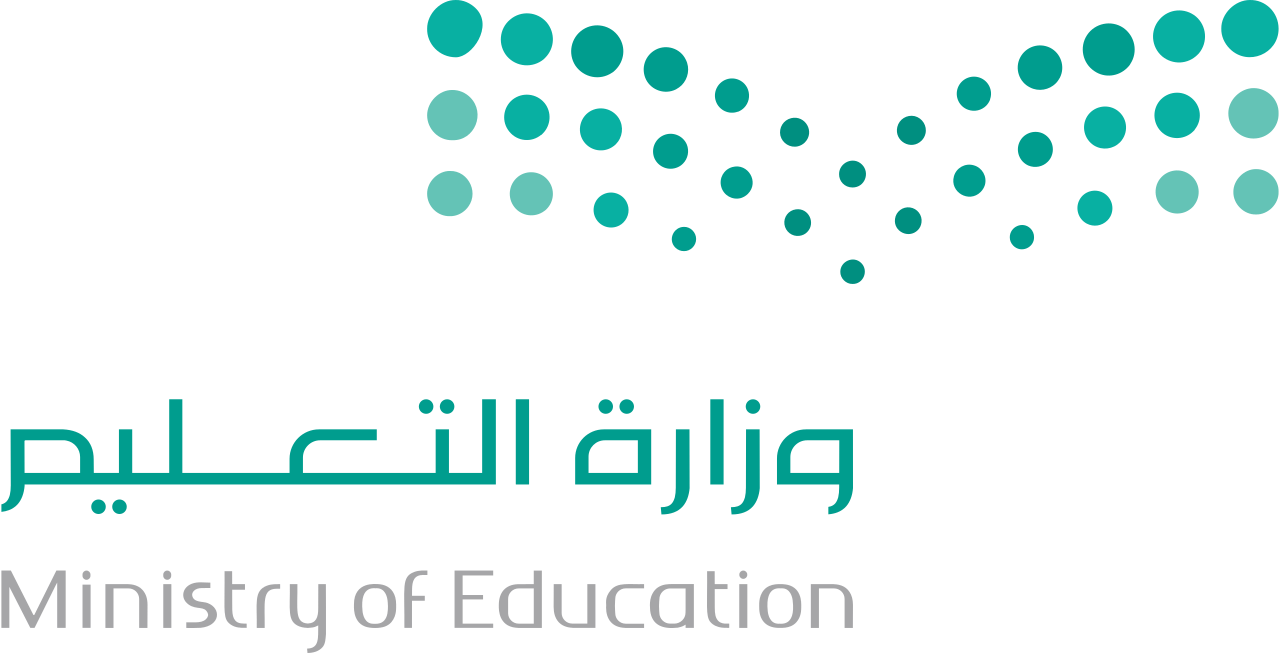 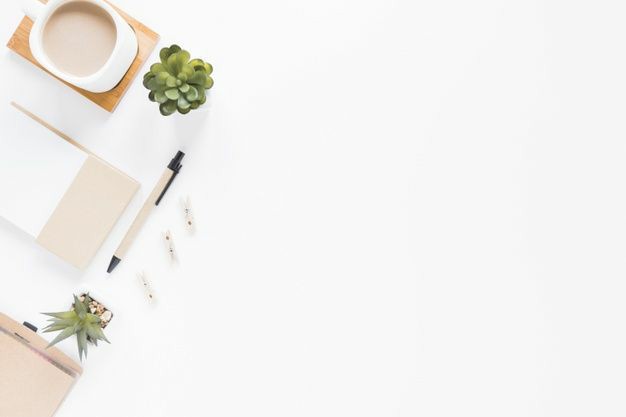 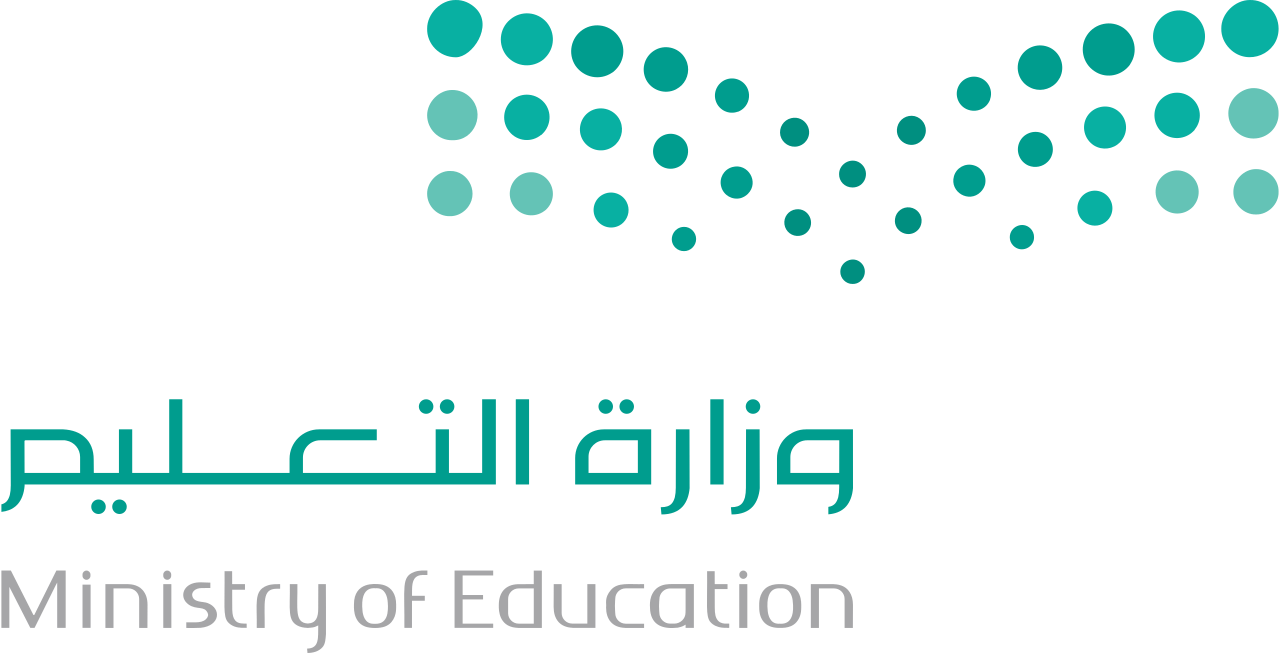 تحقق من فهمك
اكتب الكسر العشري: ثلاثة وخمسة وثمانين من الف بالصيغتين القياسية والتحليلية :
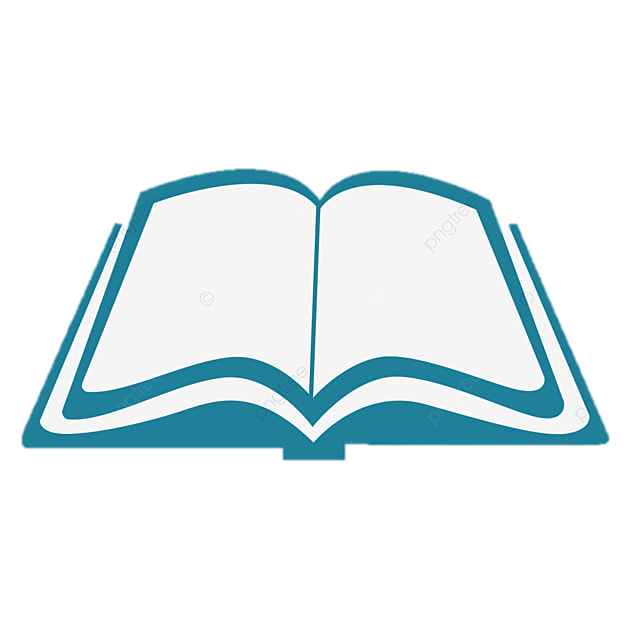 85
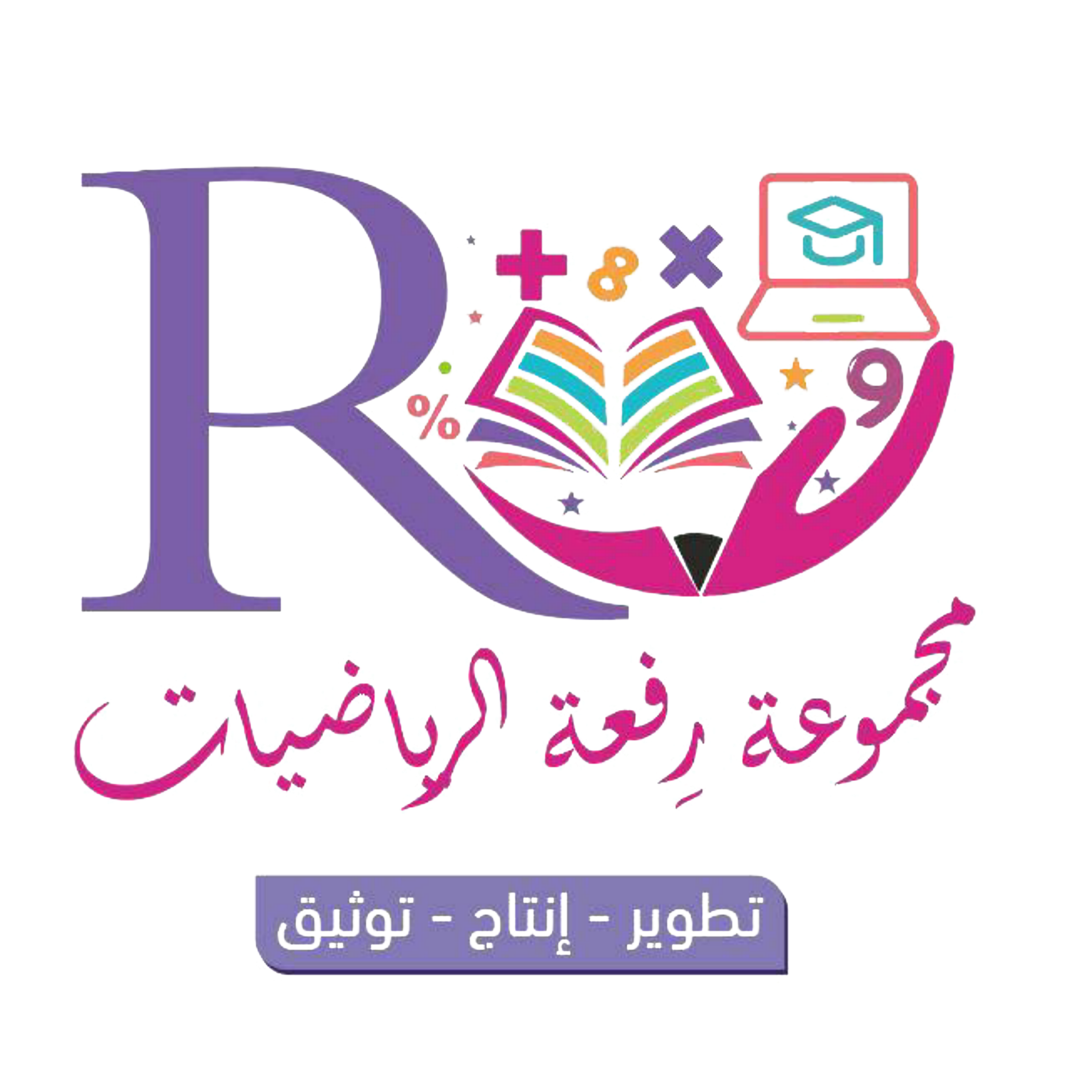 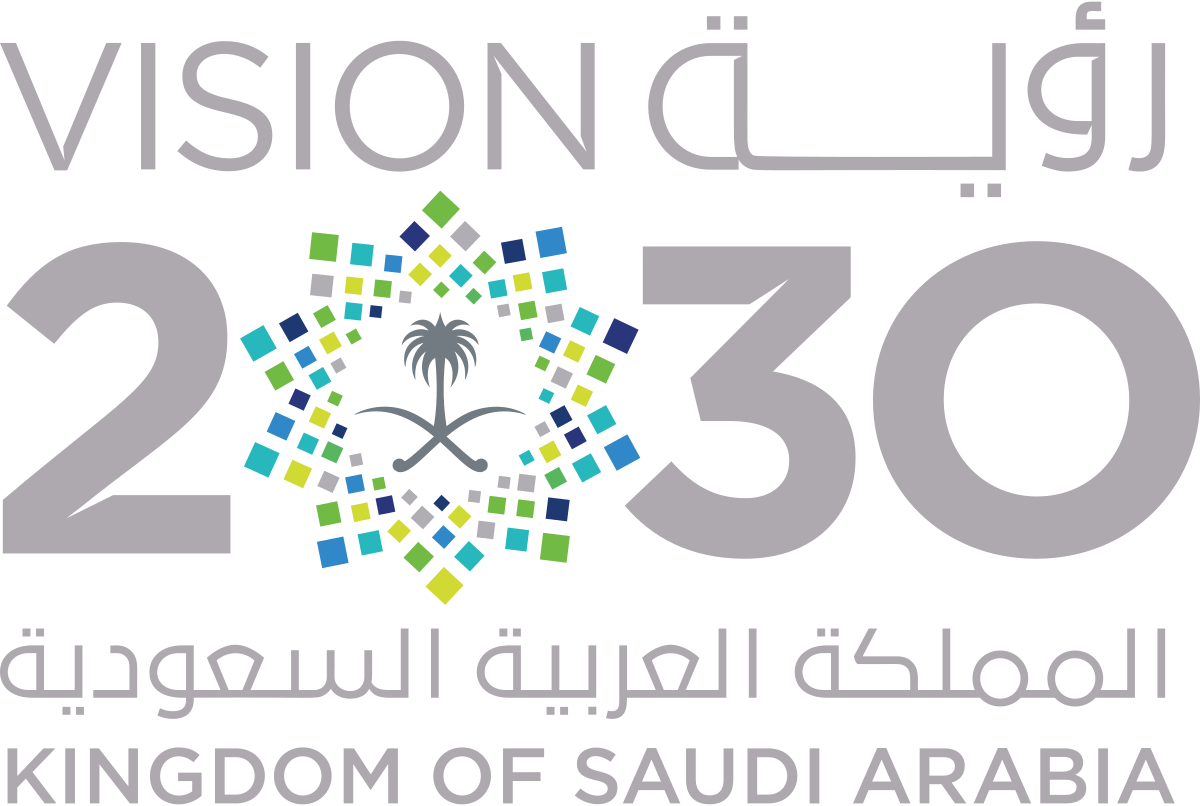 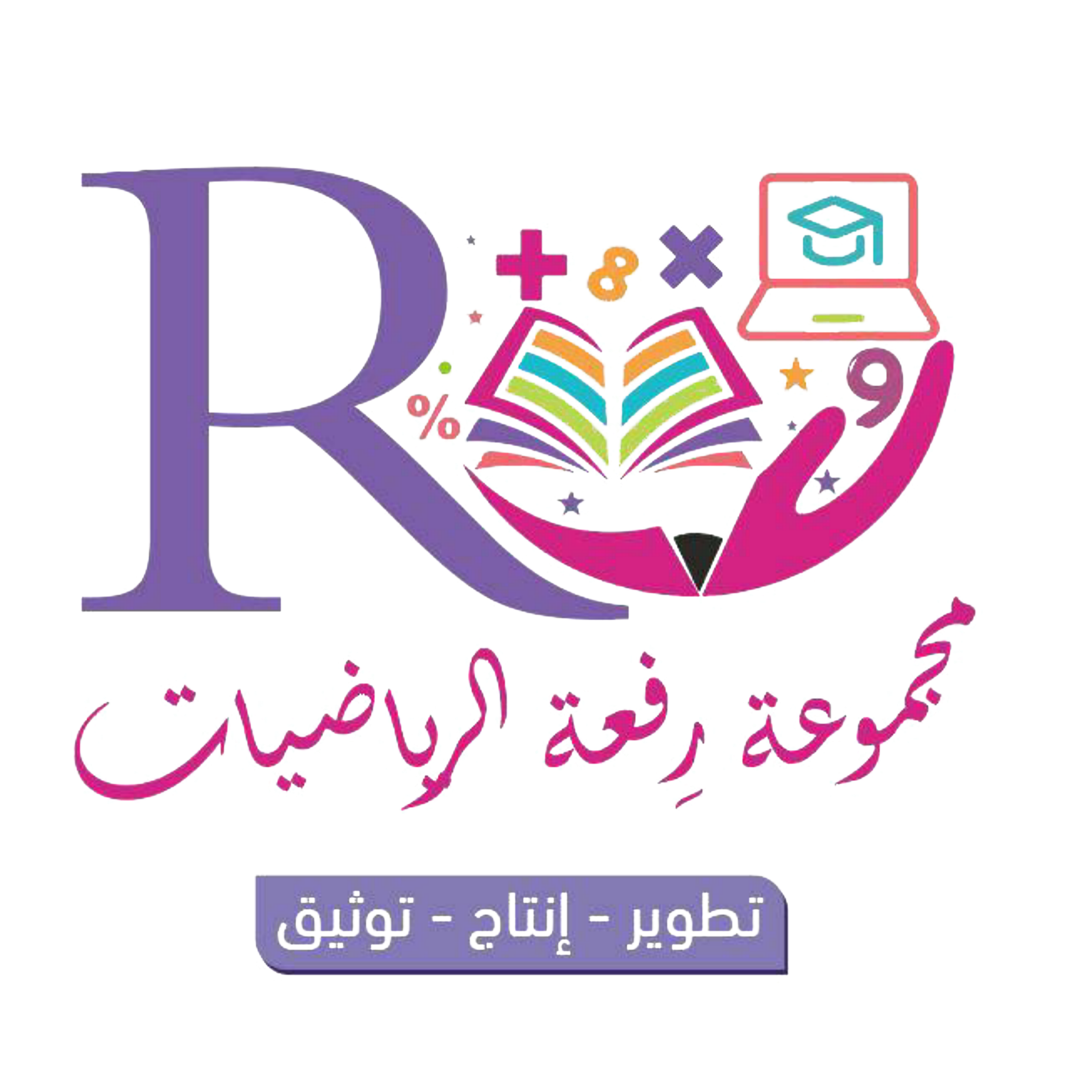 تـأكـد
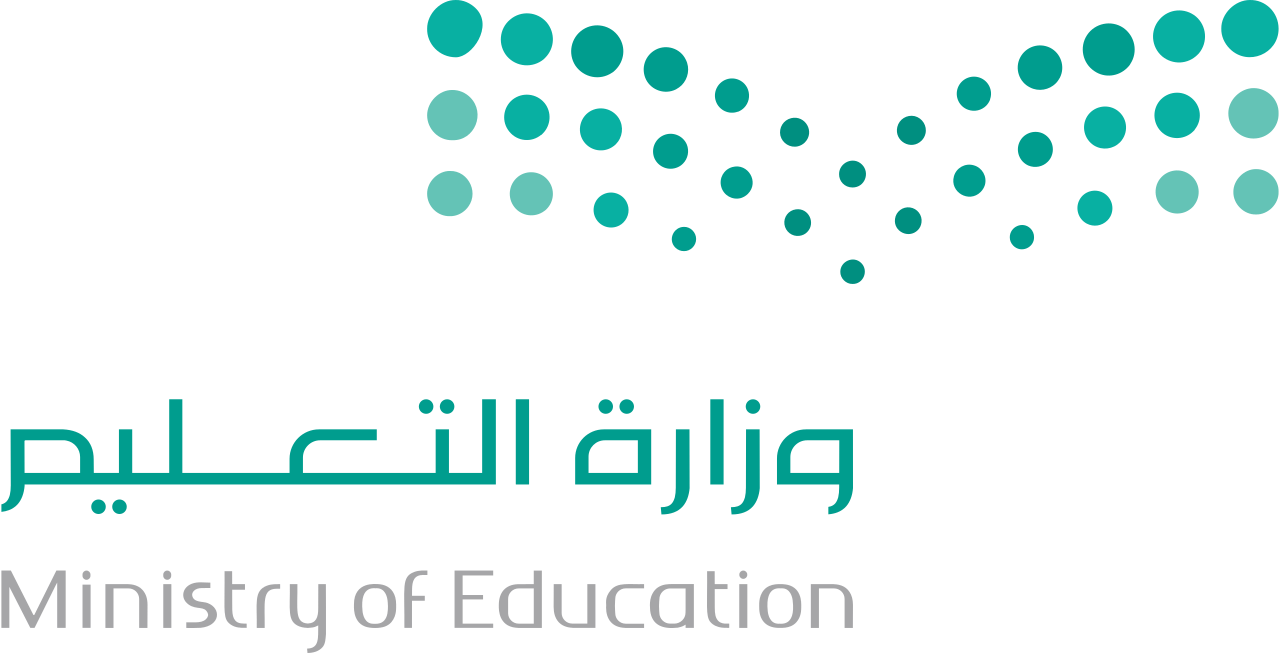 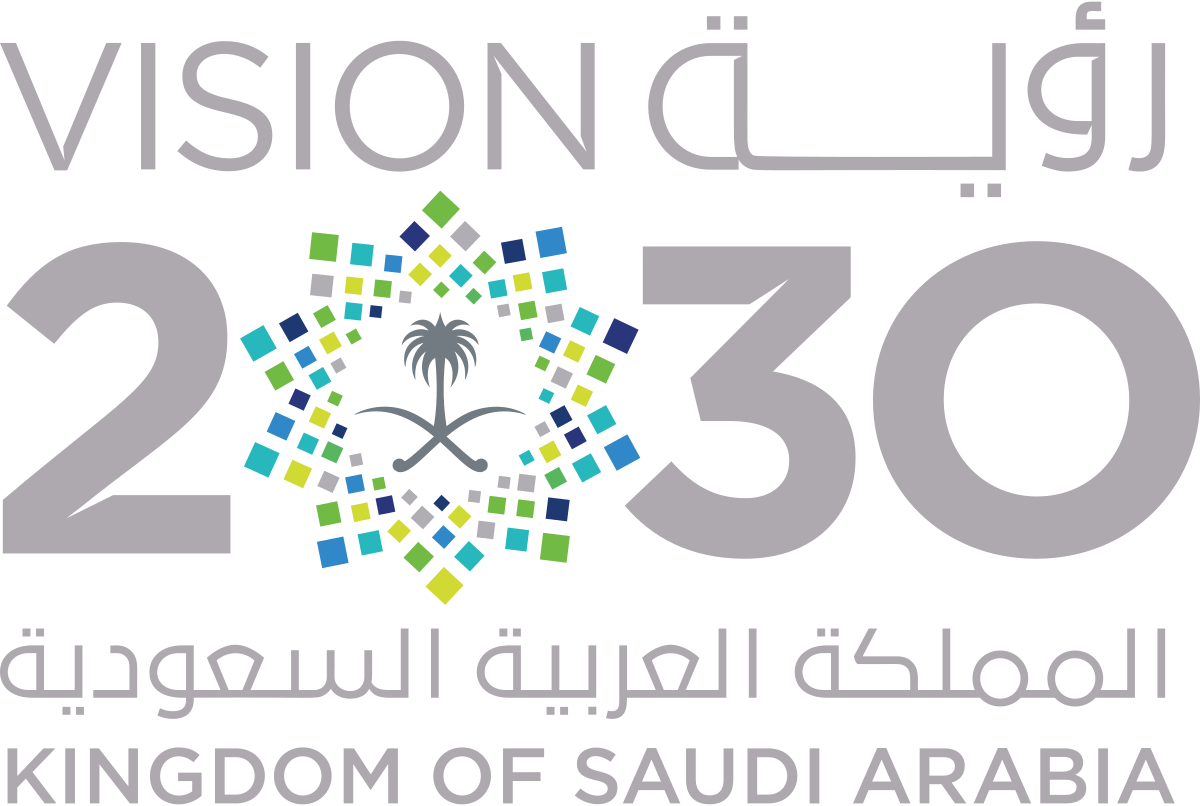 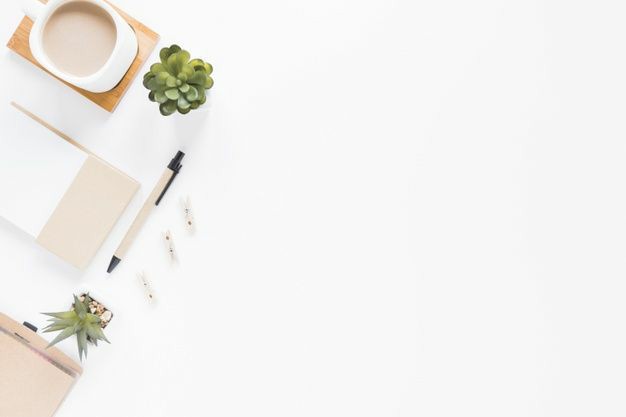 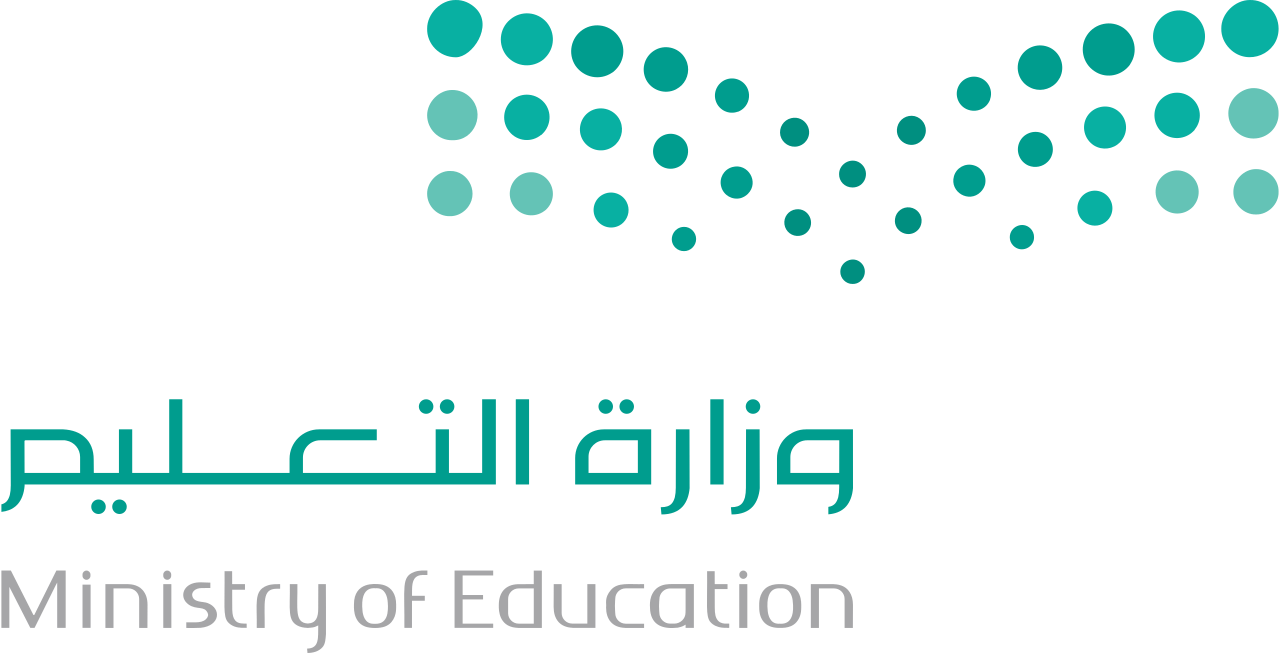 اكتب الكسور العشرية الاتية بالصيغة اللفظية:
1 ) 0,7
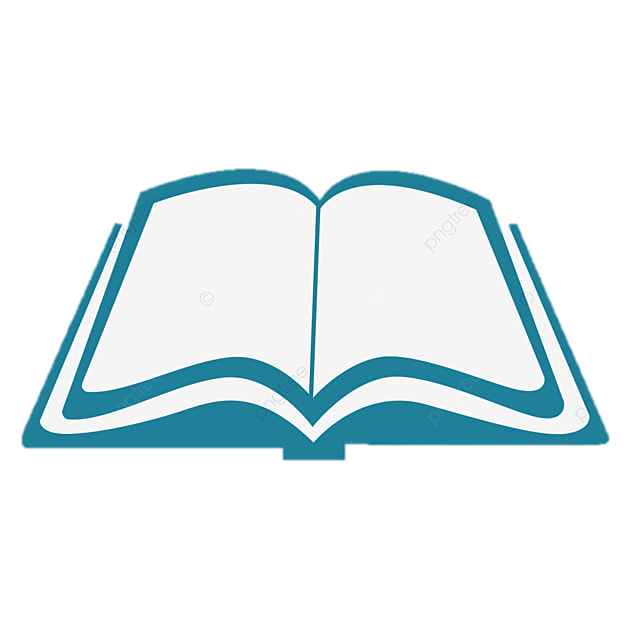 86
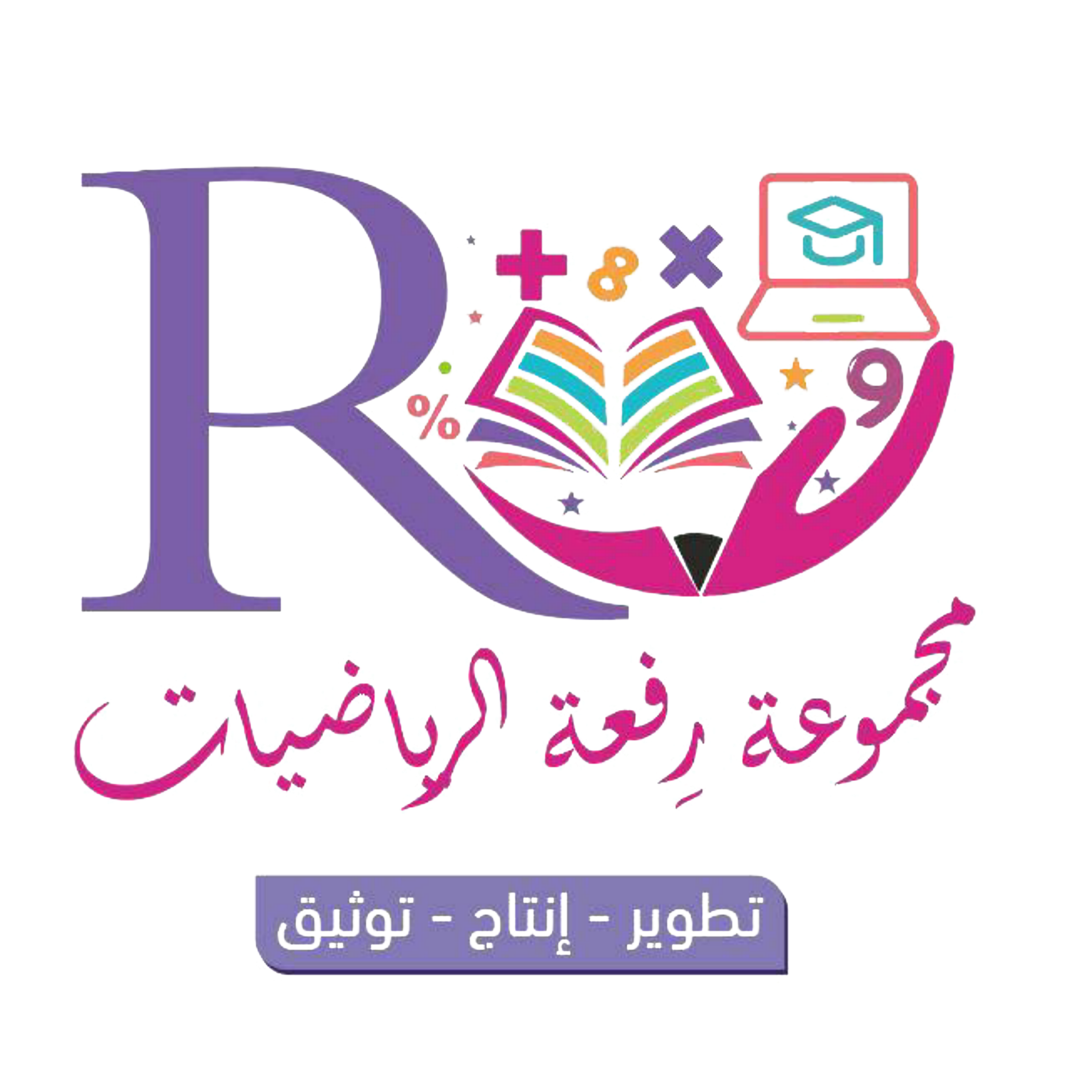 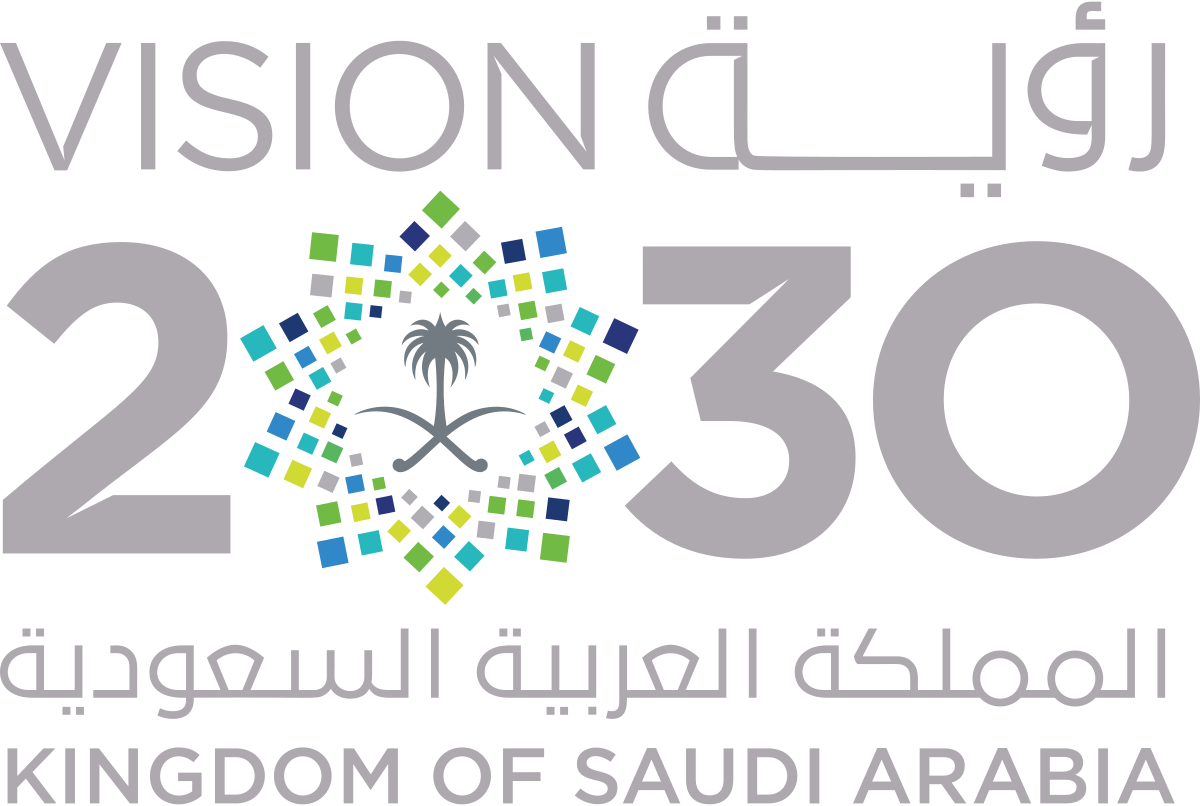 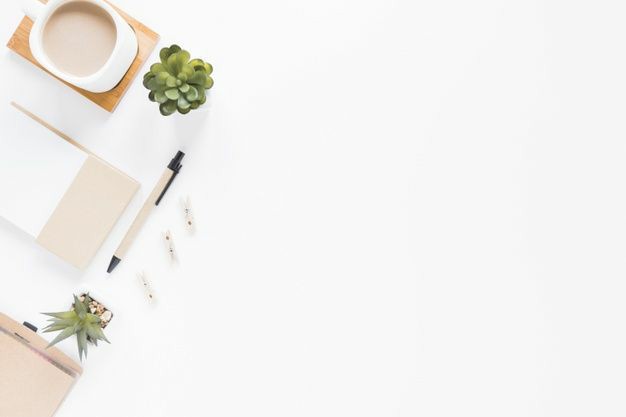 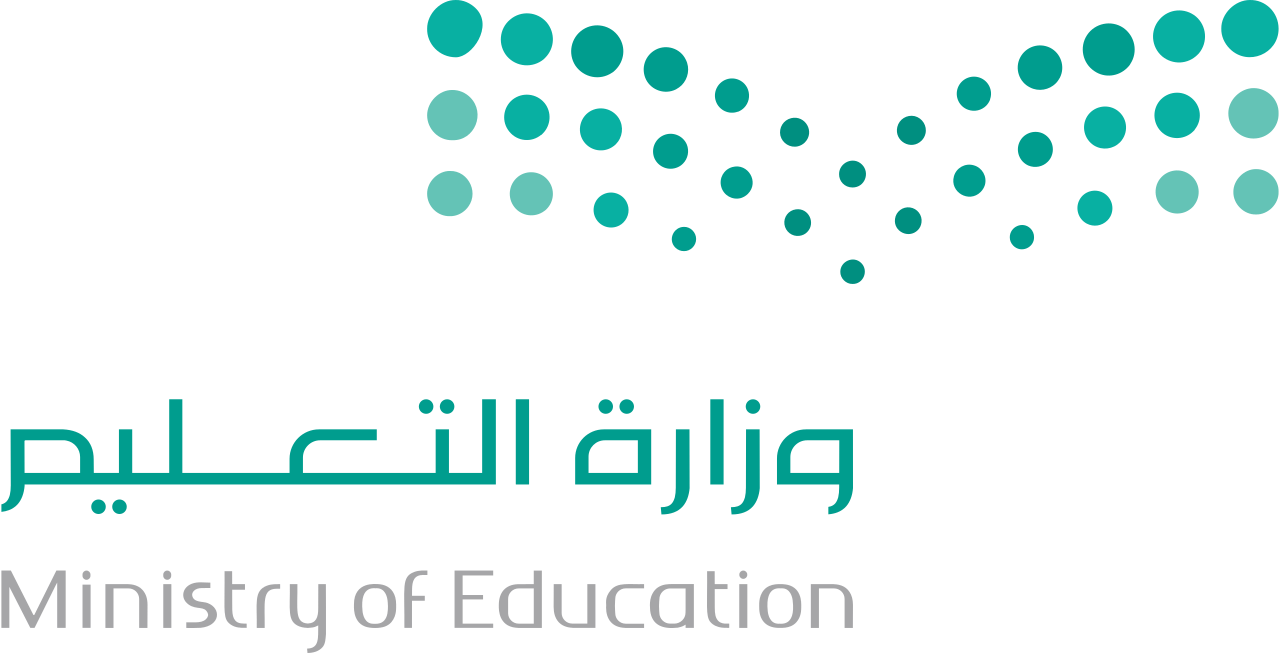 اكتب الكسور العشرية الاتية بالصيغة اللفظية:
3 ) 5,32
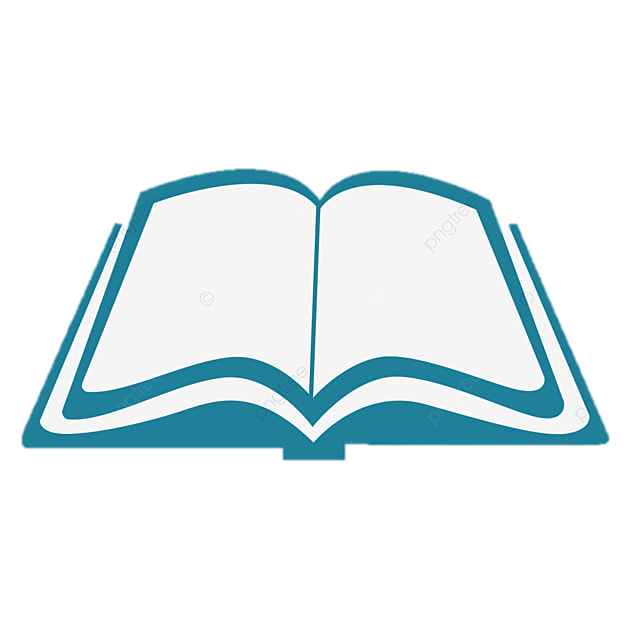 86
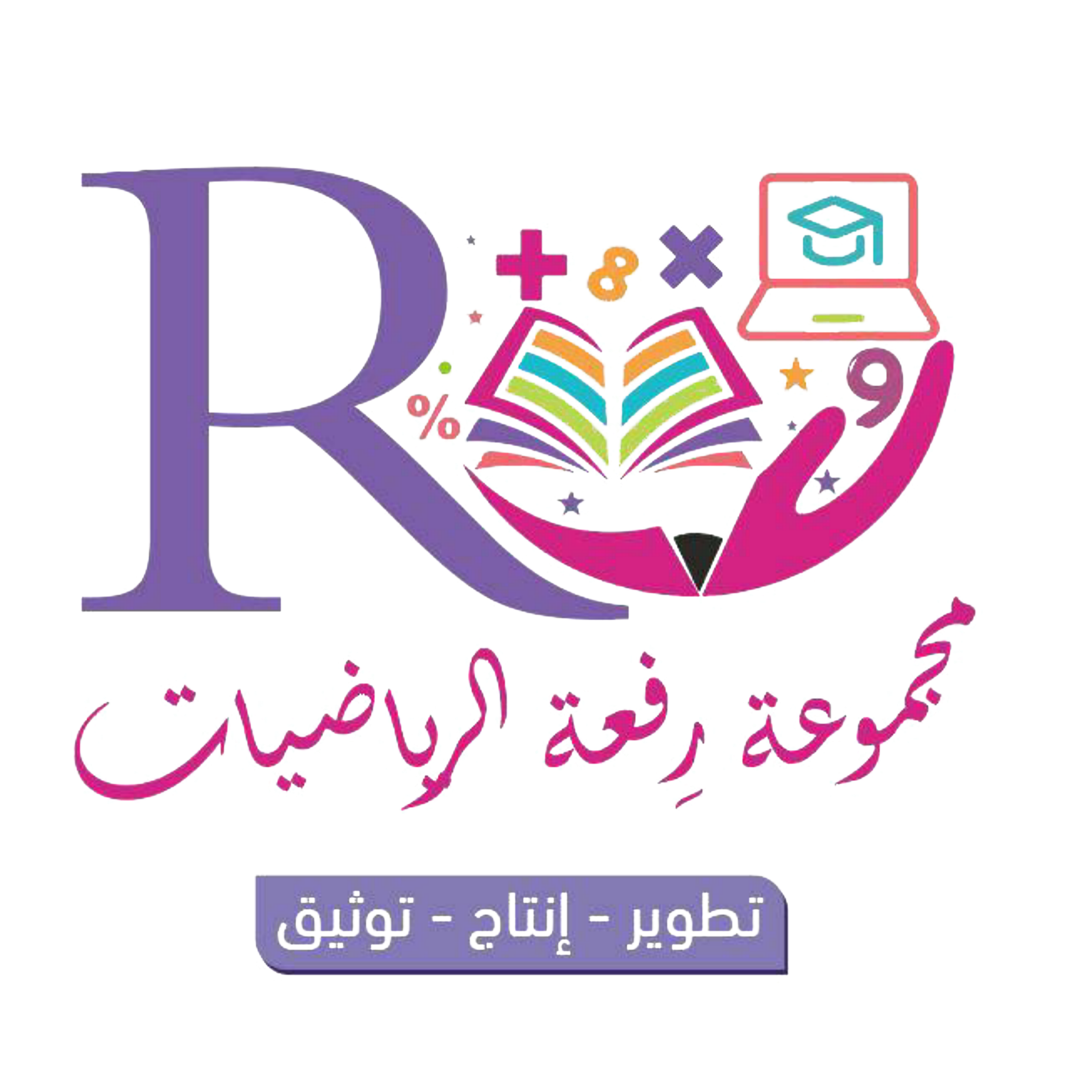 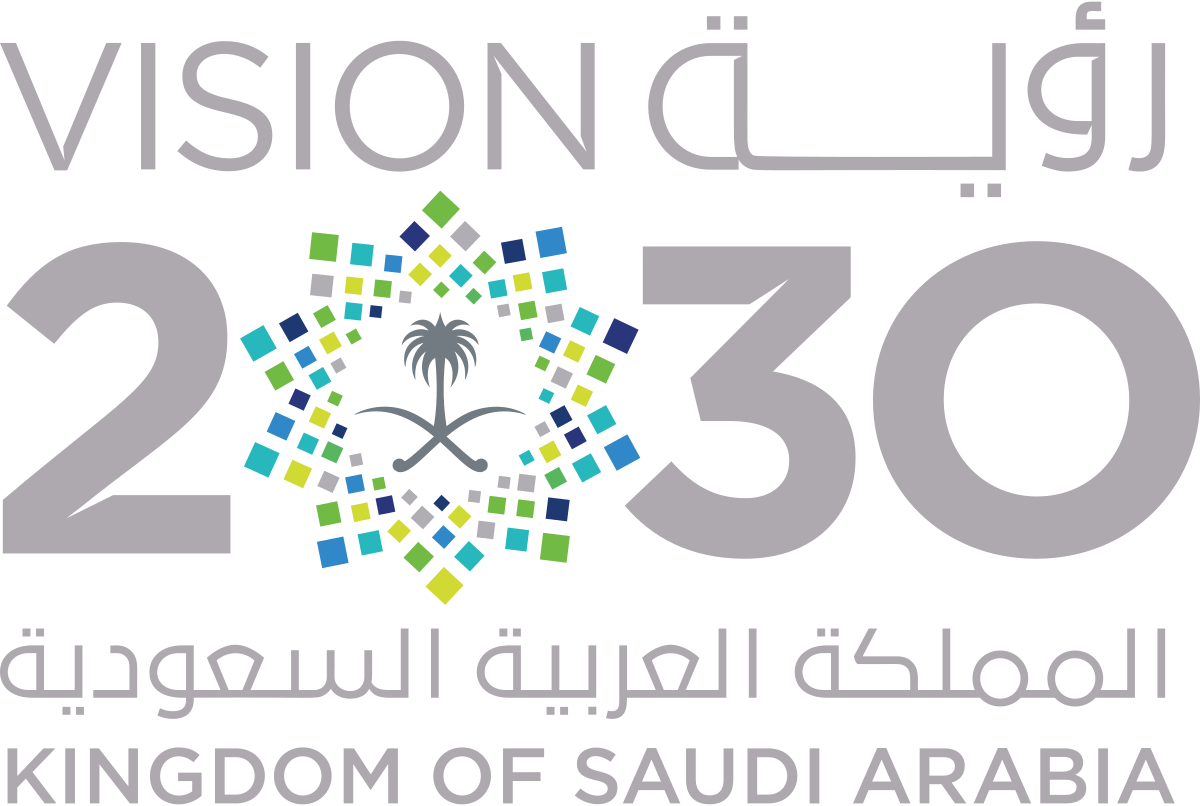 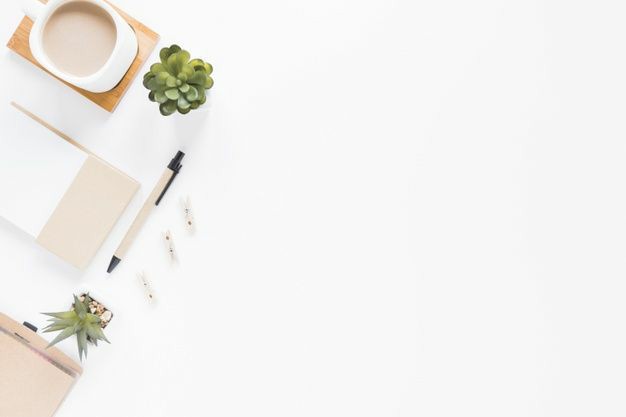 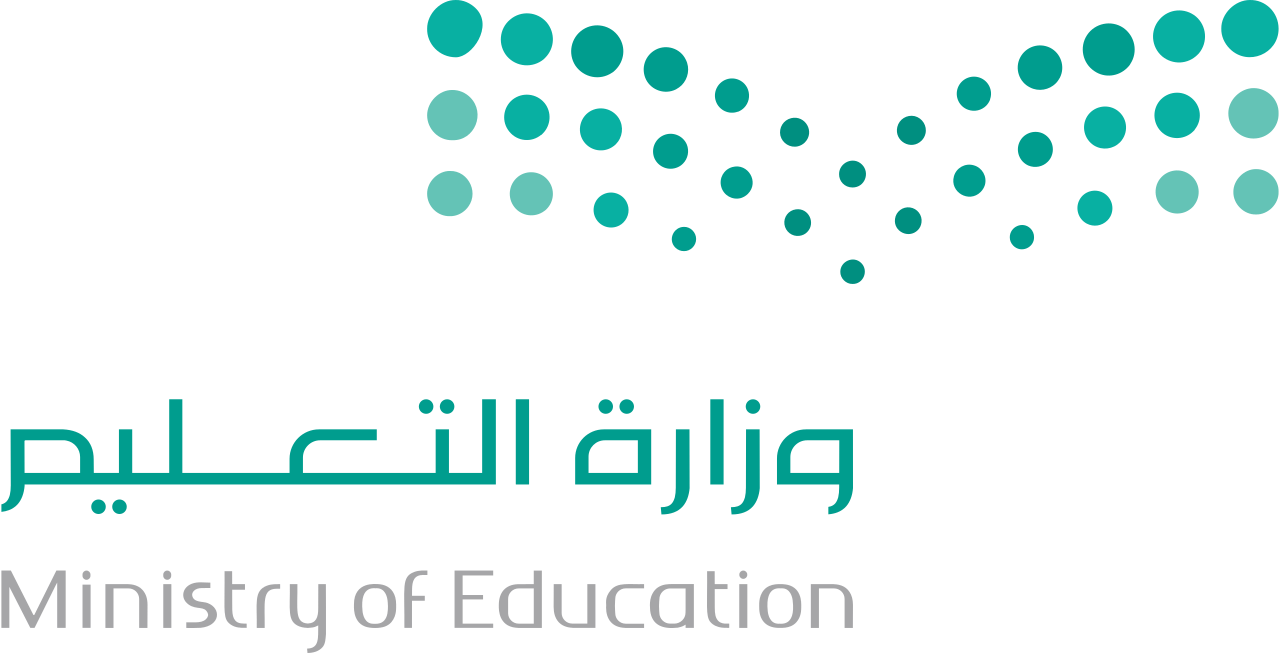 اكتب الكسور العشرية الاتية بالصيغة اللفظية:
5 ) 34,542
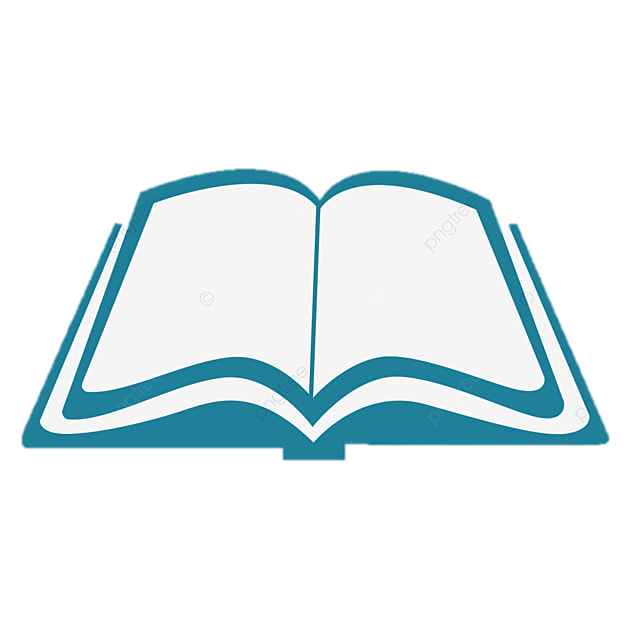 86
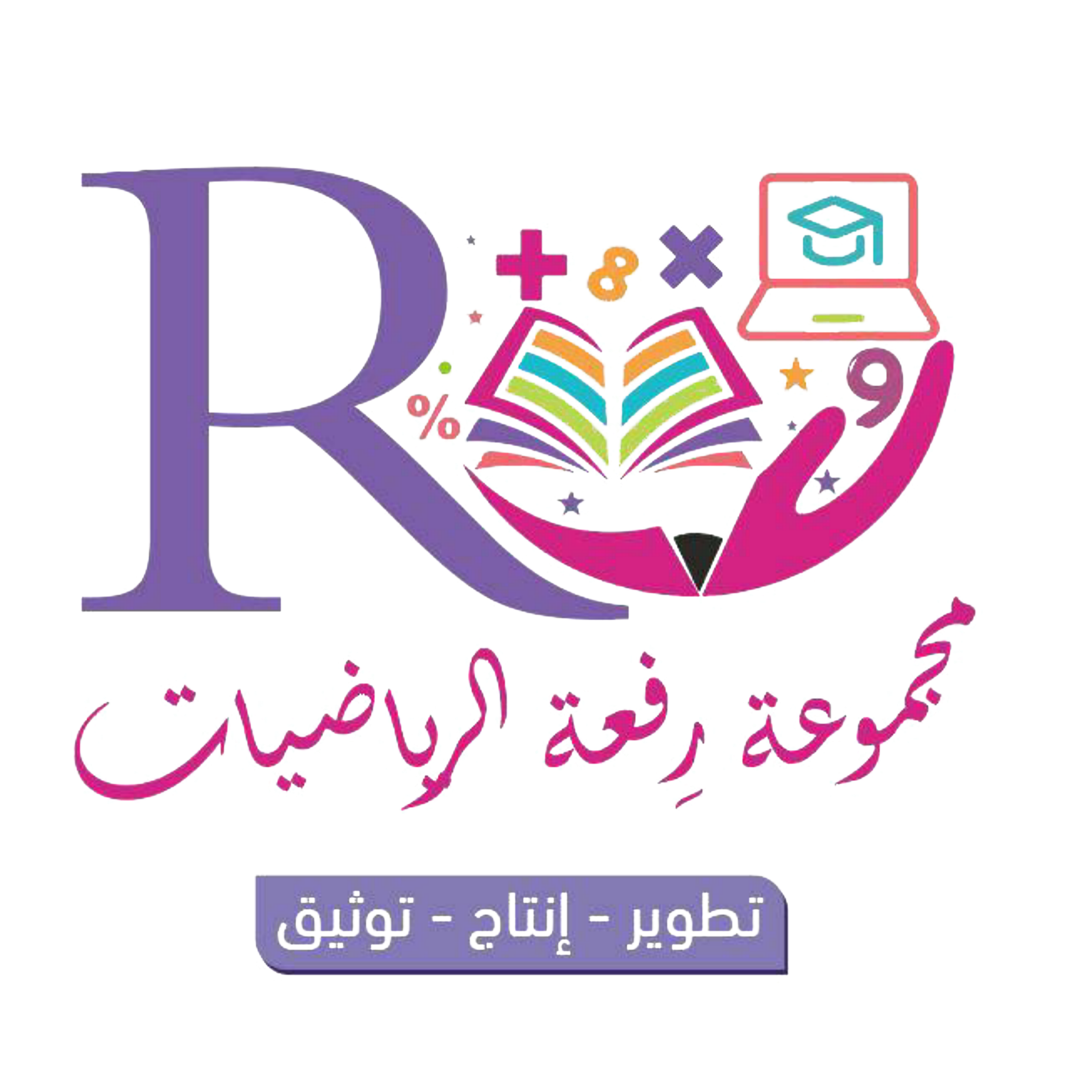 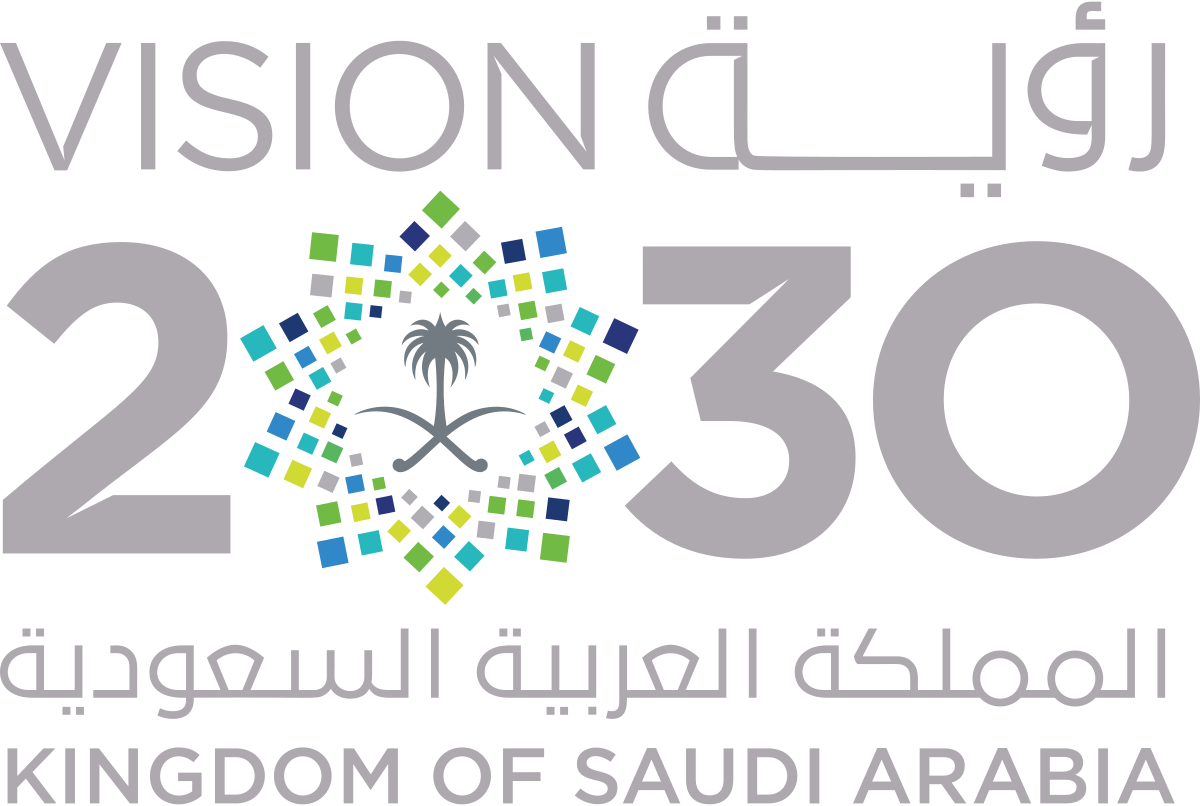 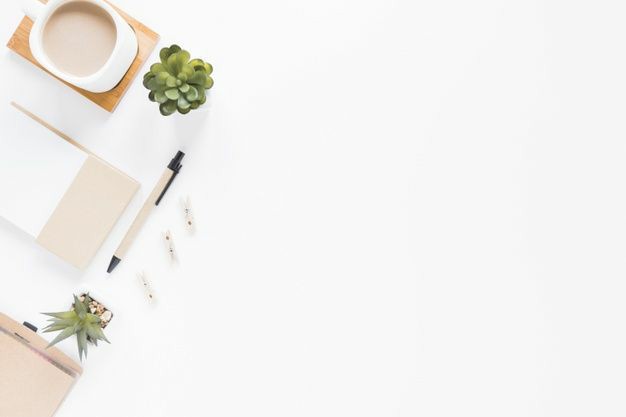 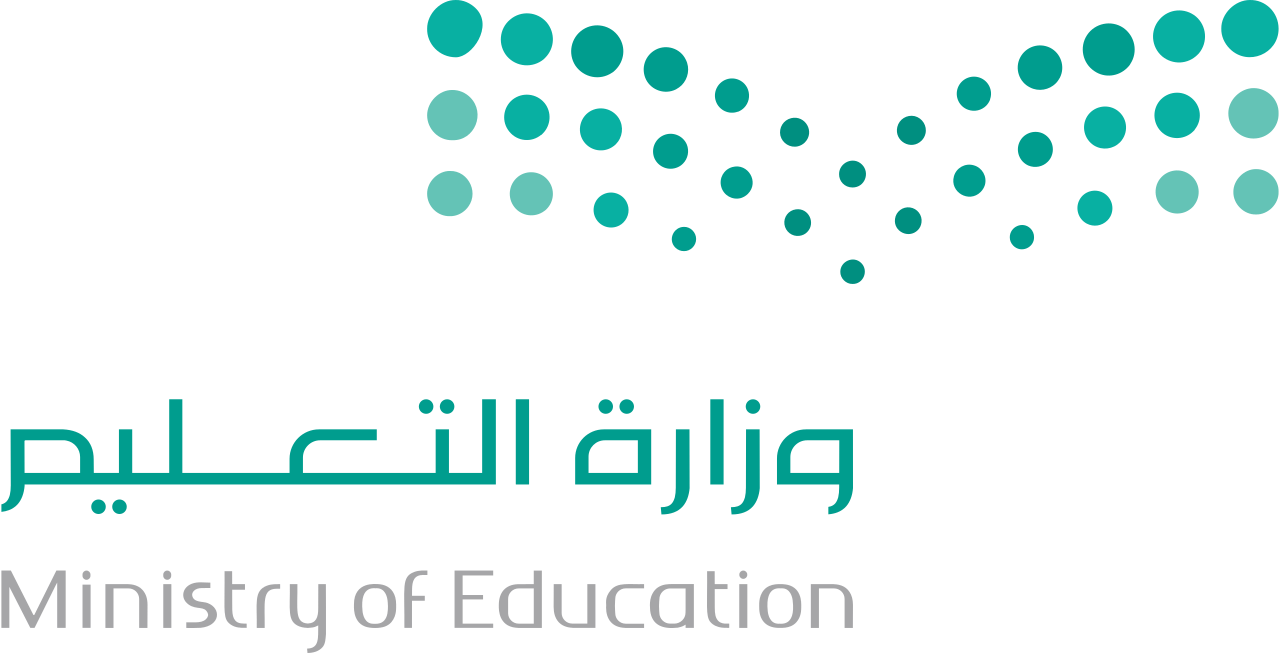 7 - اكتب الكسر العشري: تسعة من عشرة بالصيغتين القياسية والتحليلية :
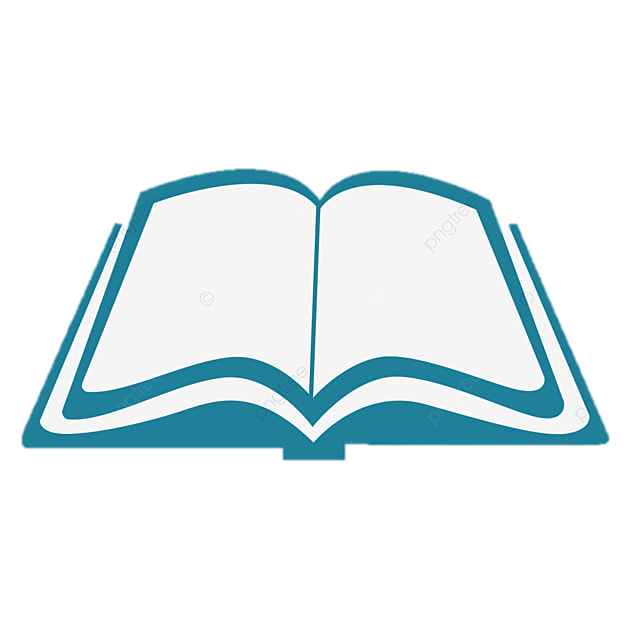 86
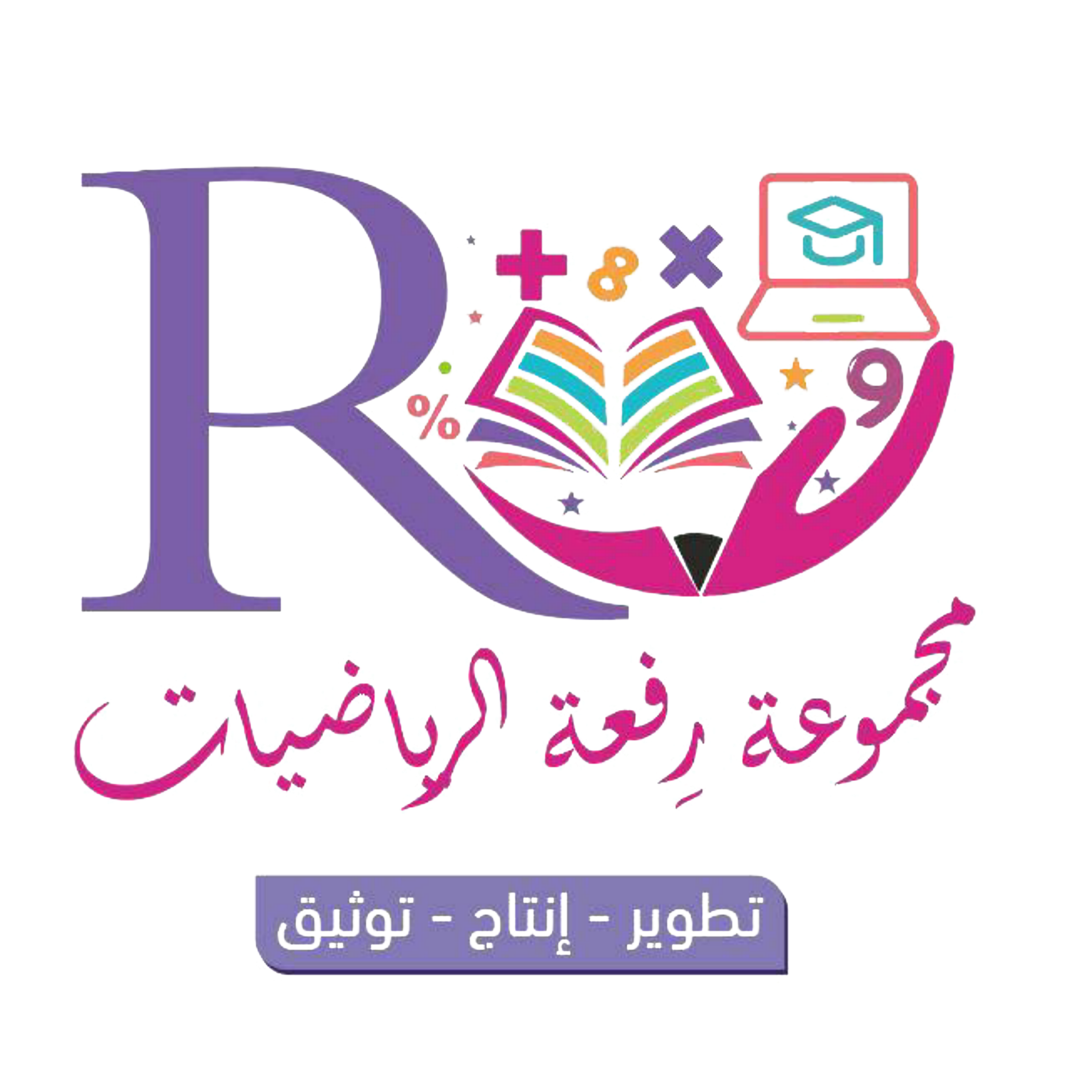 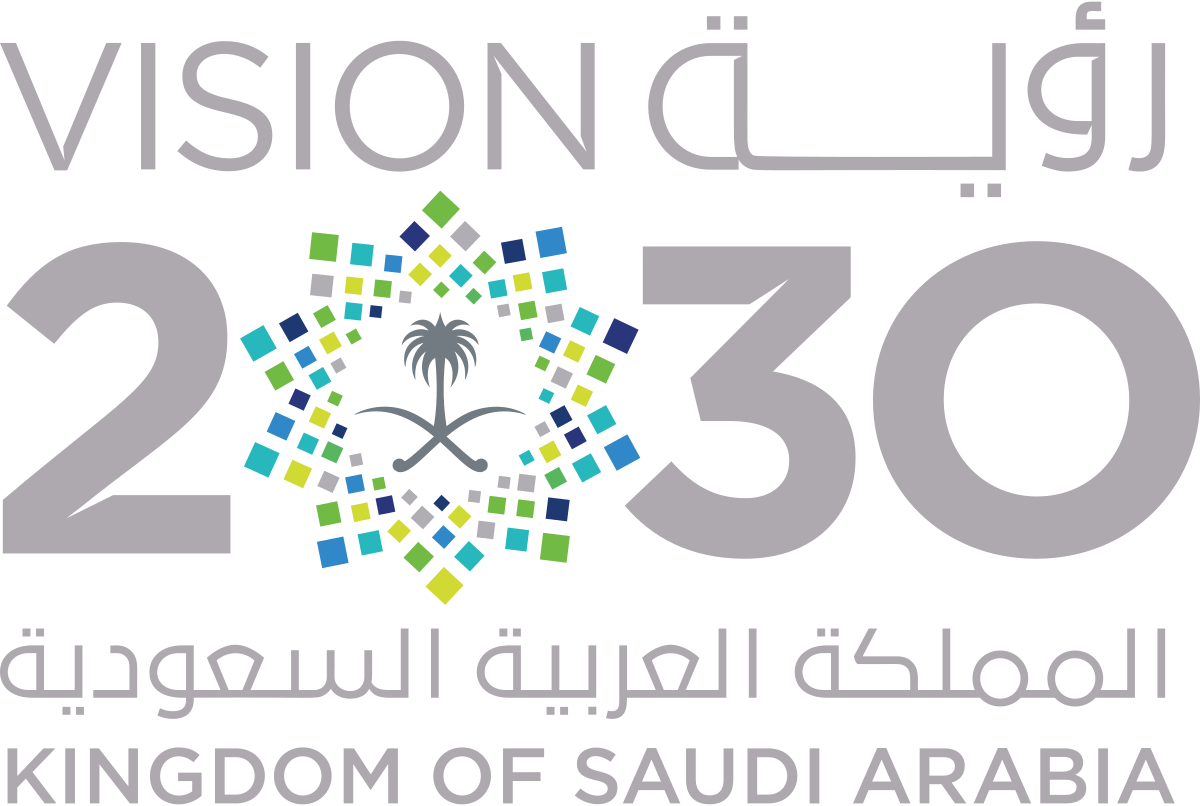 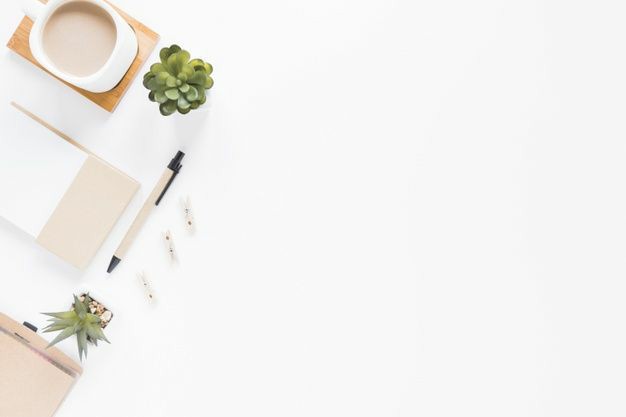 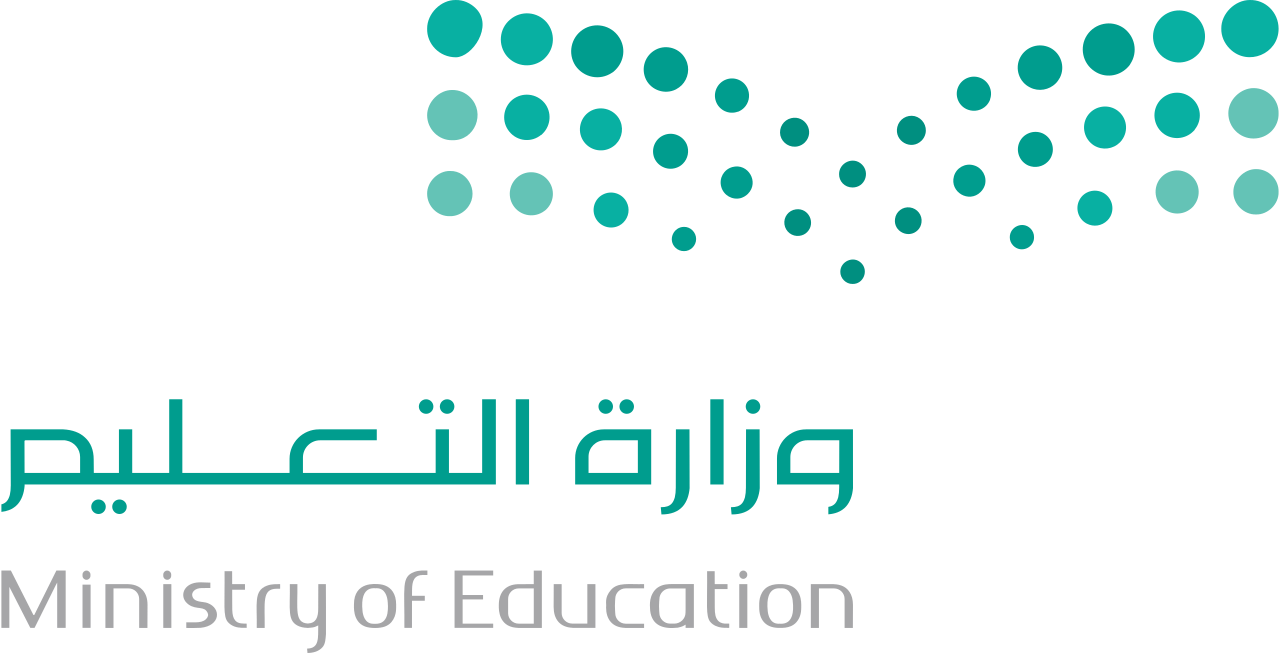 8 - اكتب الكسر العشري: اثنا عشر من الف بالصيغتين القياسية والتحليلية :
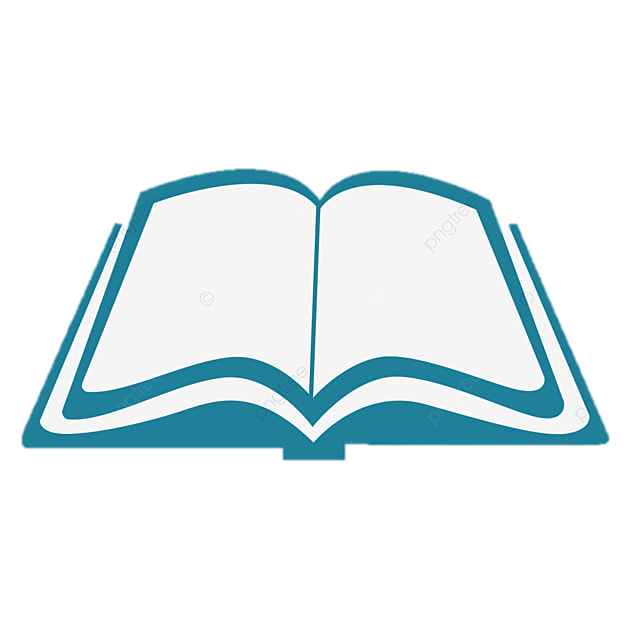 86
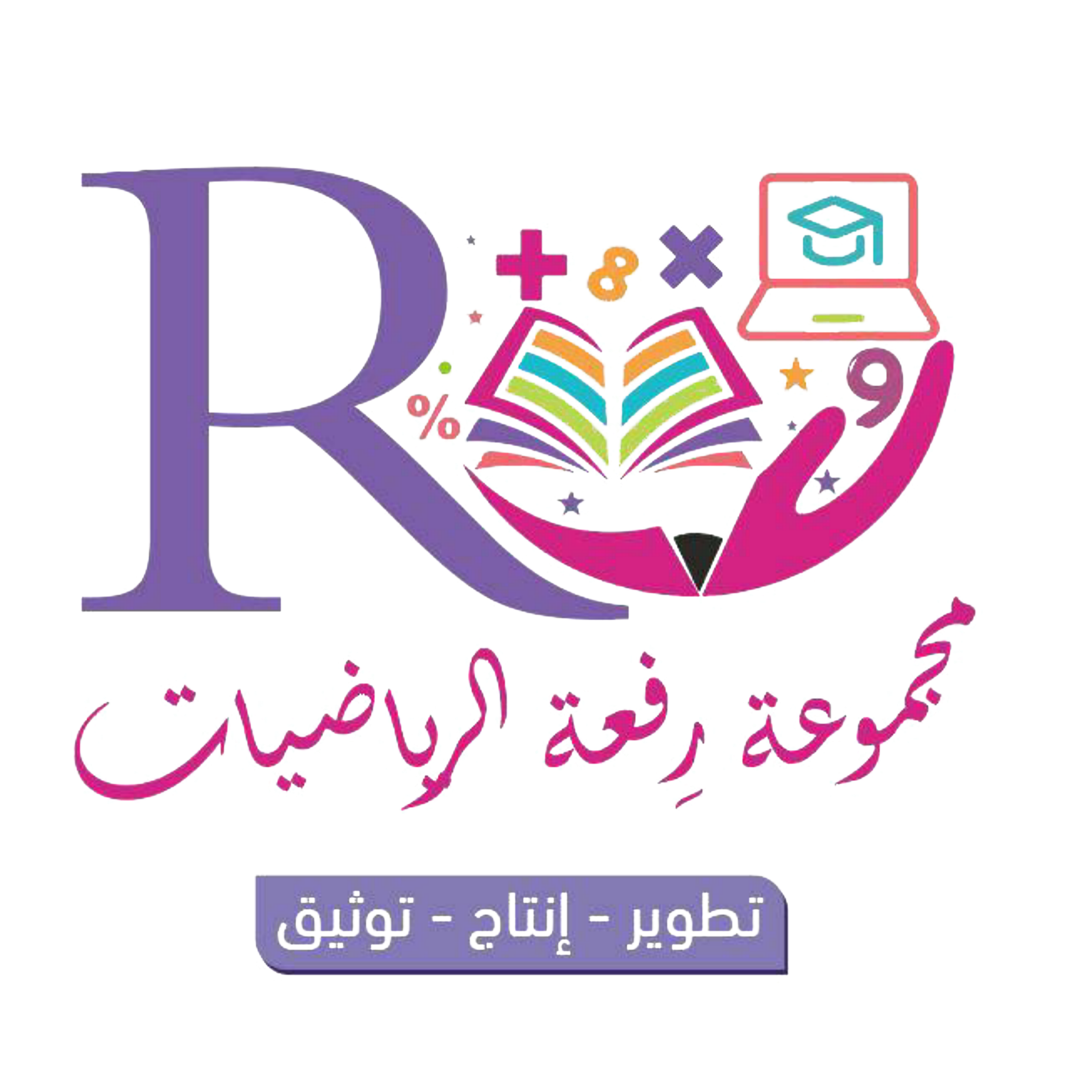 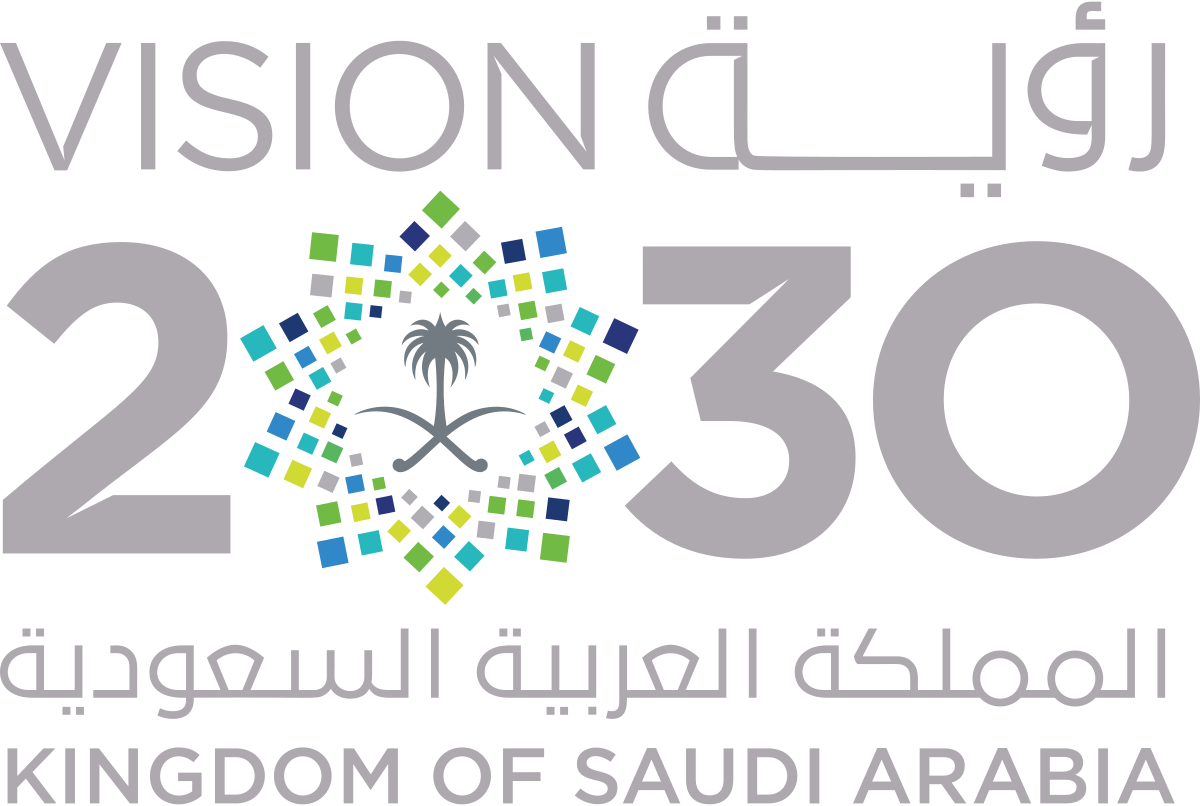 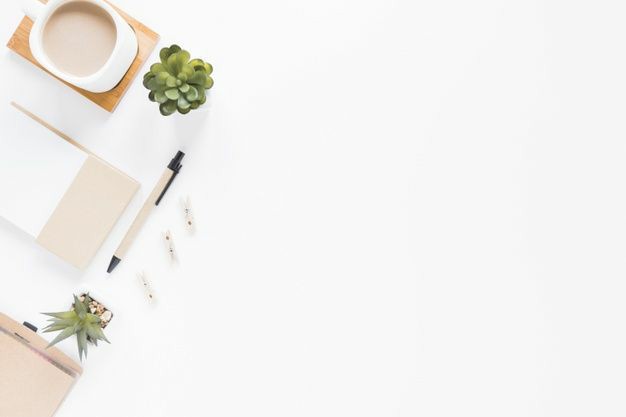 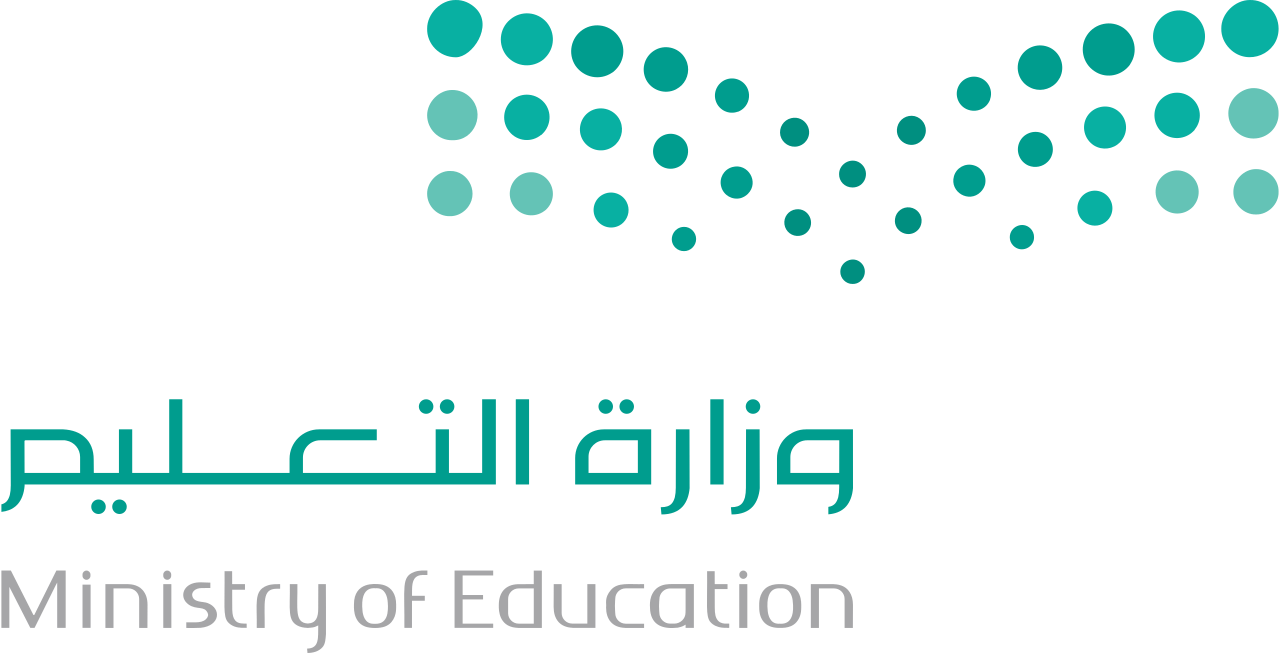 9 - اكتب الكسر العشري: ثلاثة واثنان وعشرون من مئة بالصيغتين القياسية والتحليلية :
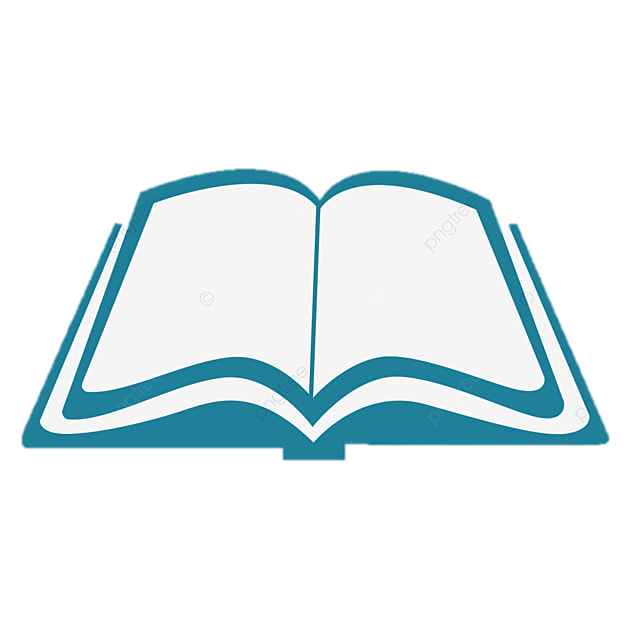 86
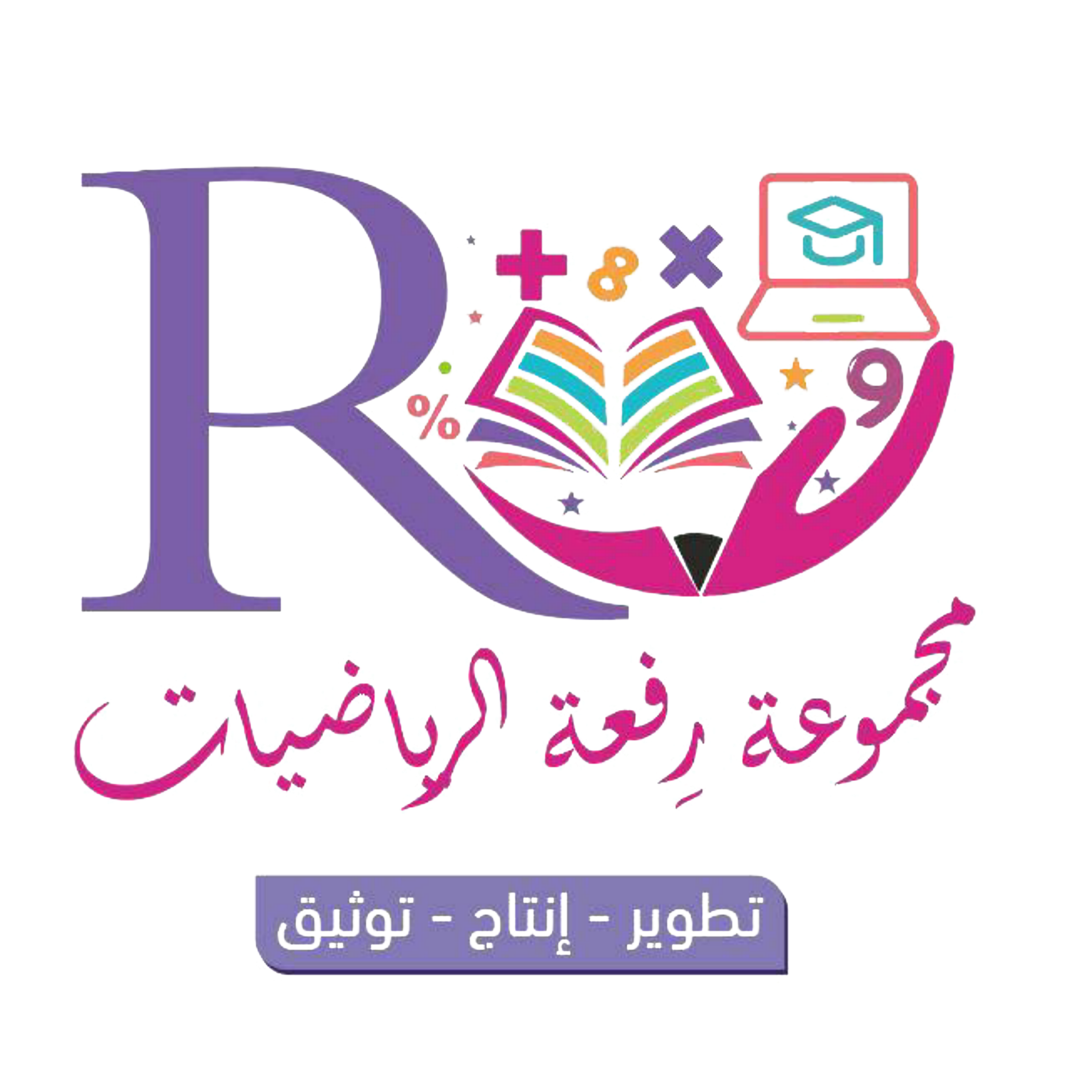 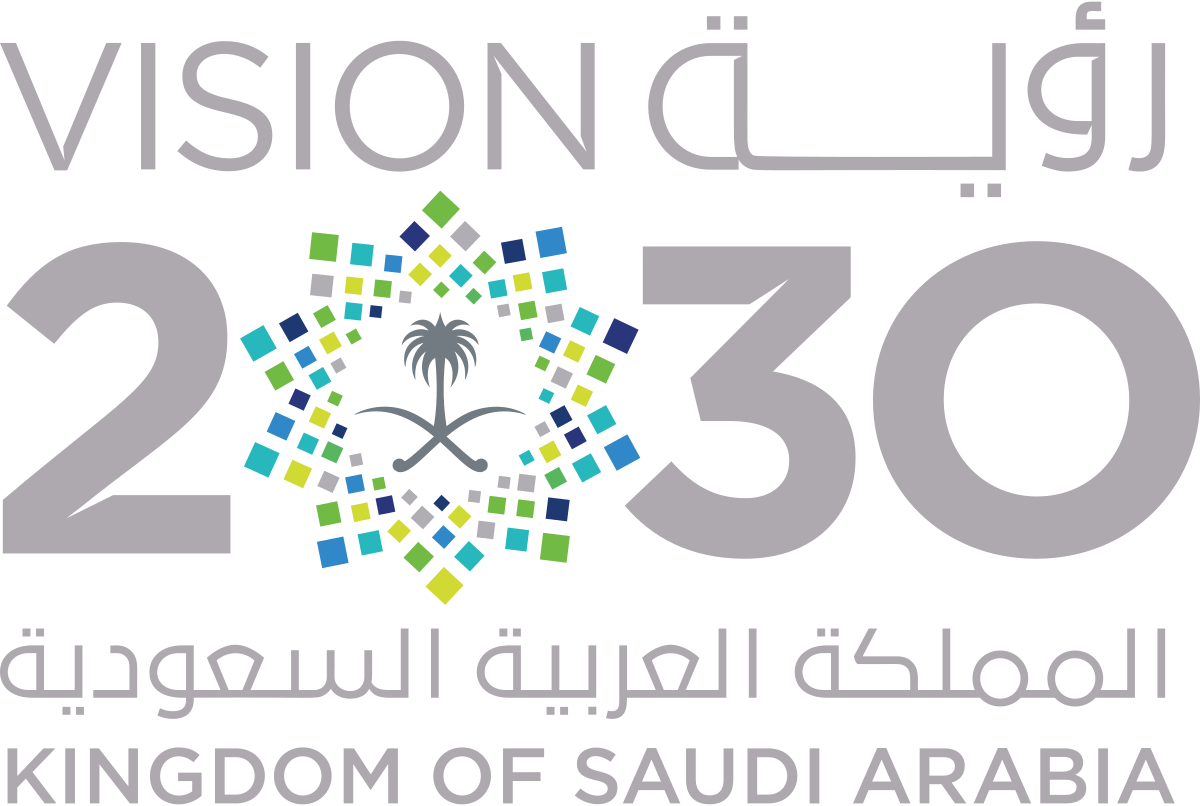 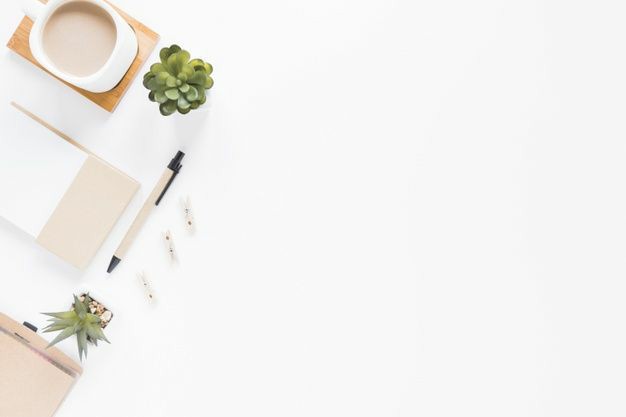 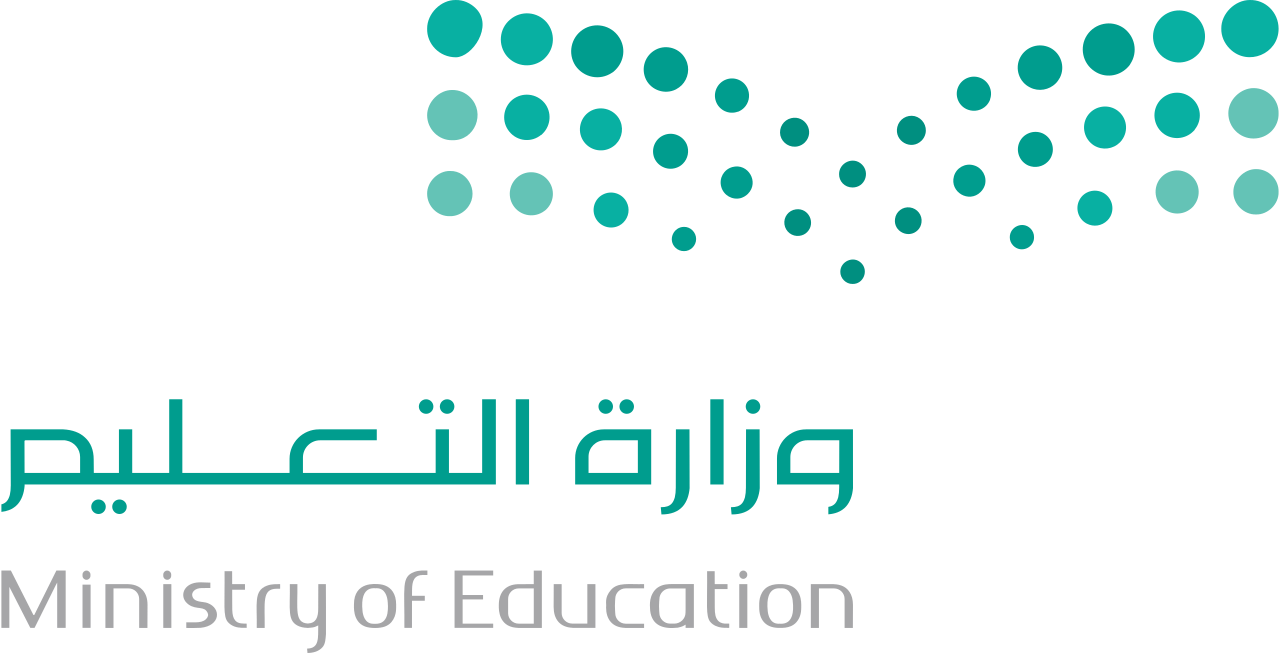 11 - اكتب الكسر العشري: صندوق برتقال كتلته    18,75جرام. اكتب هذا العدد بصيغتين مختلفتين اخريتين :
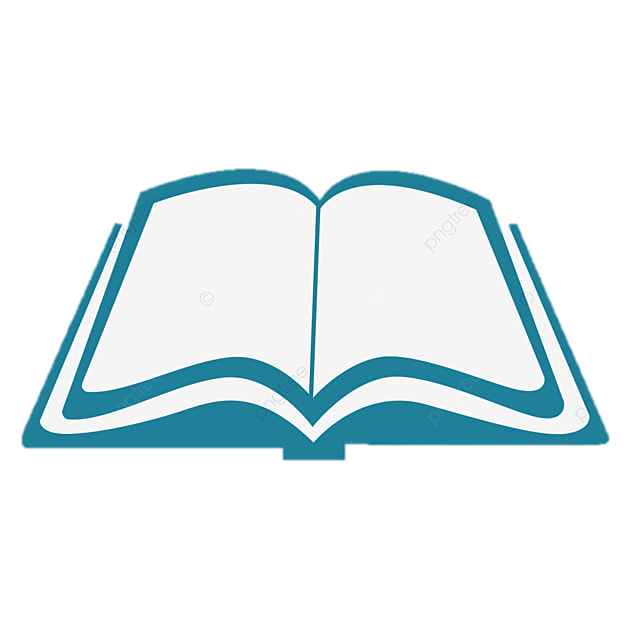 86
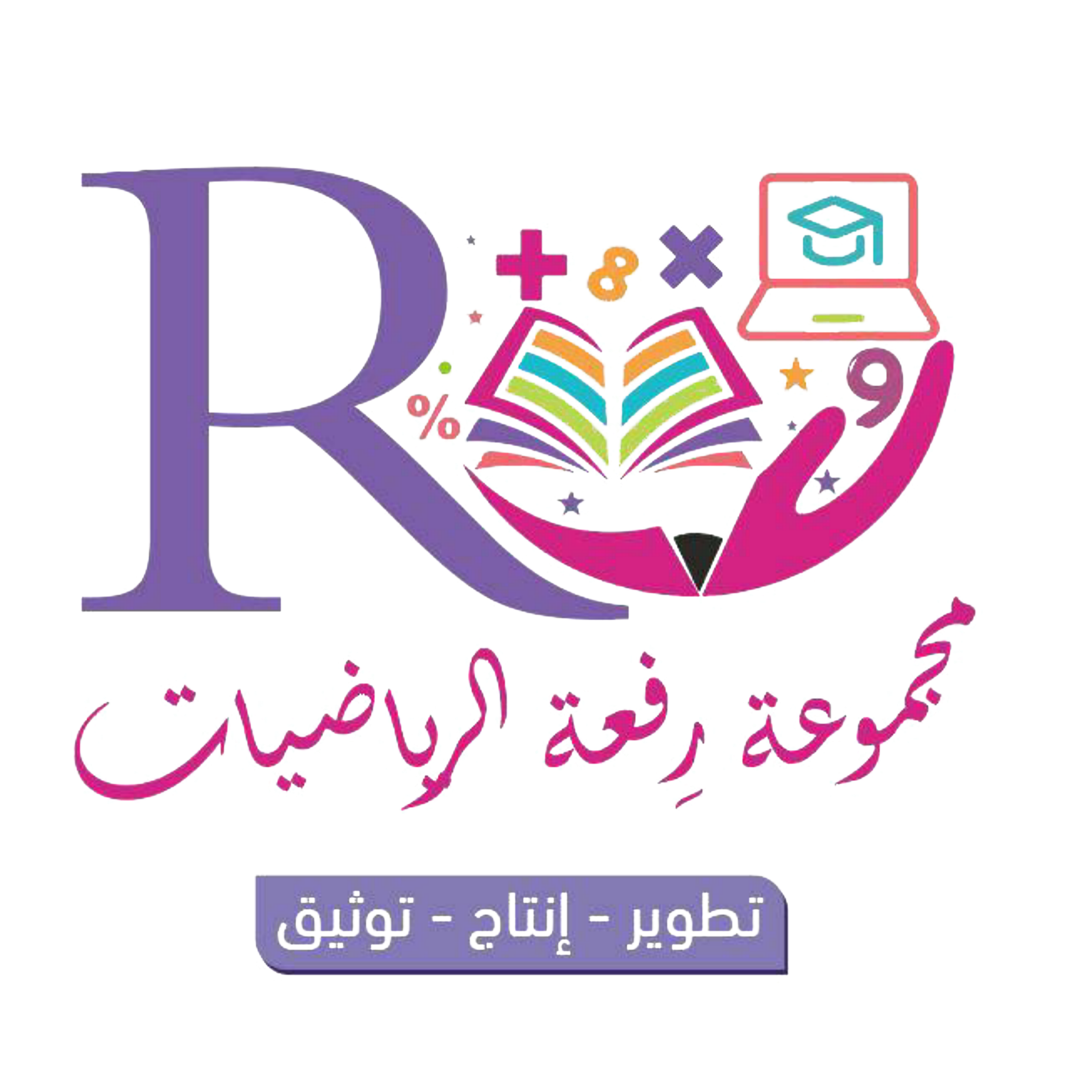 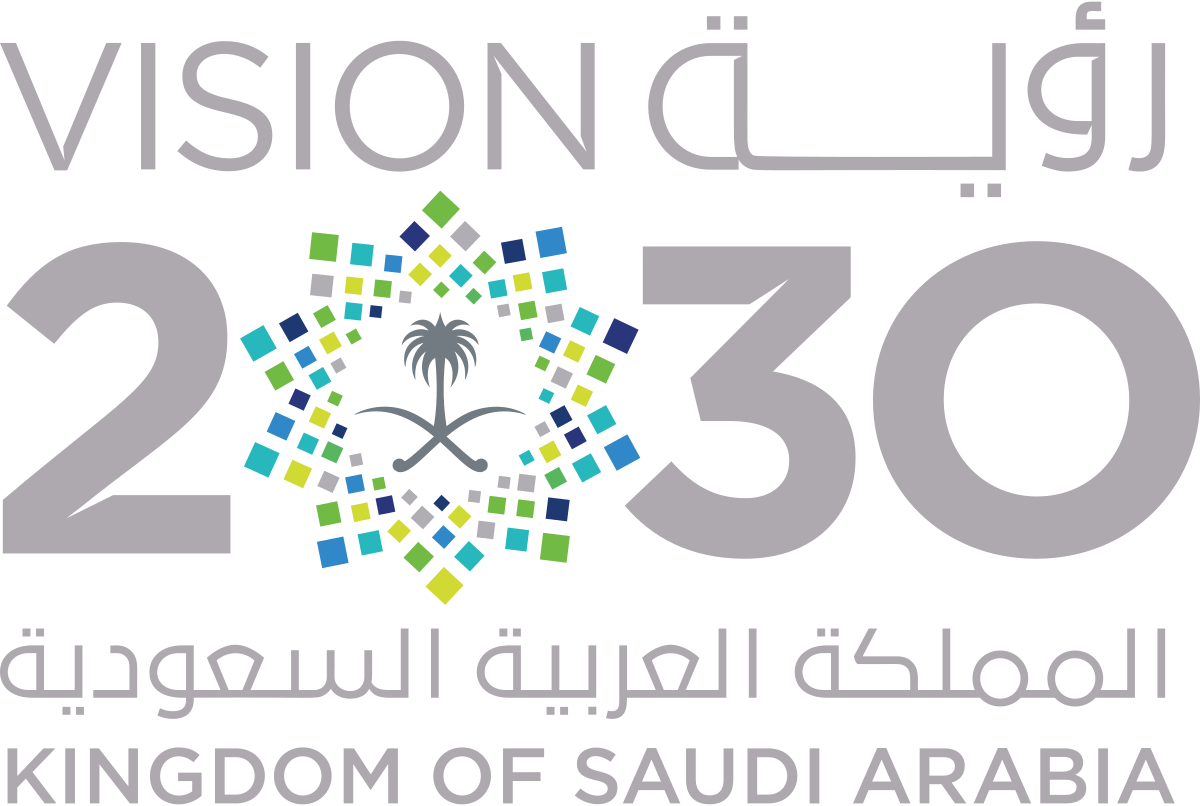 مهارات التفكير العليا
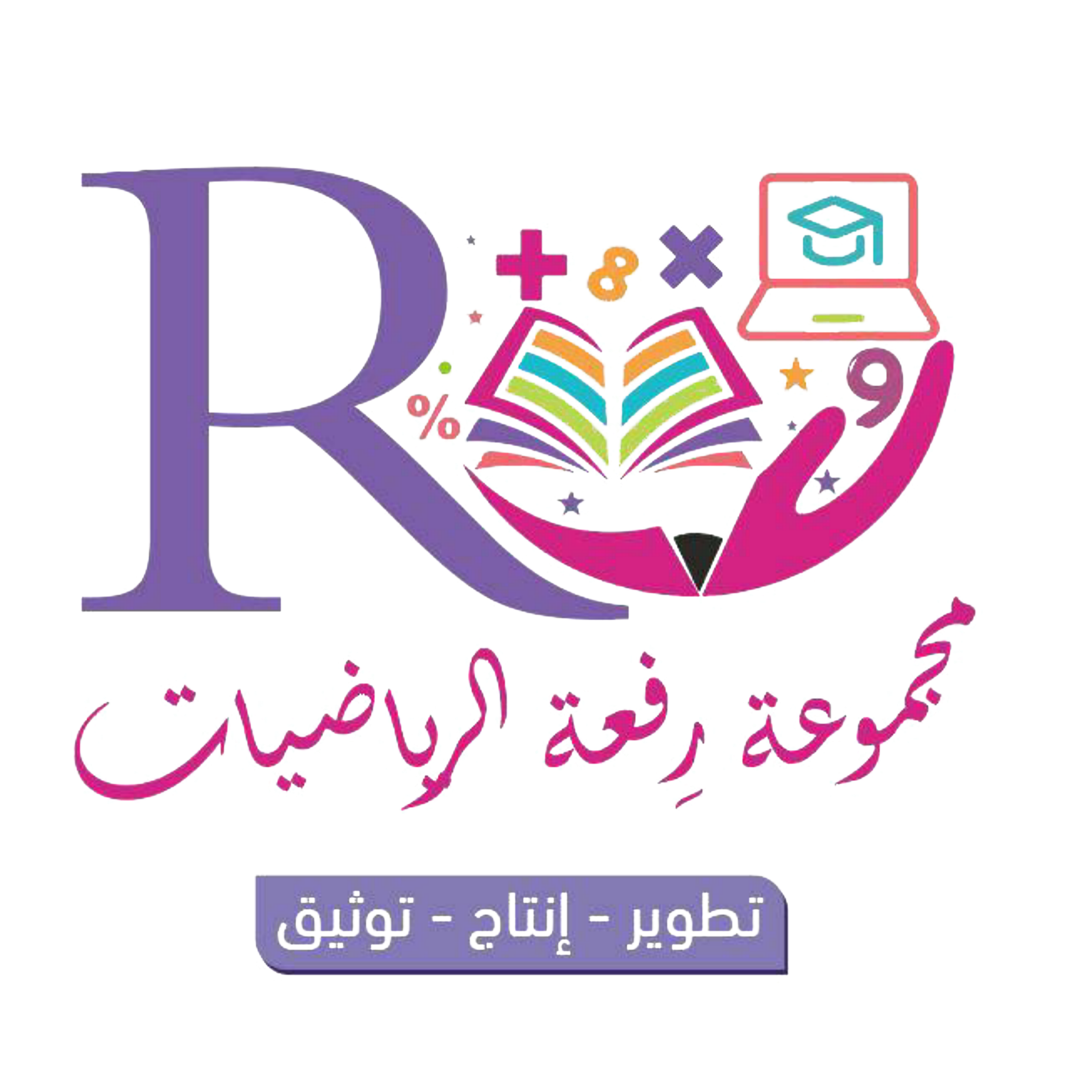 تدرب. وحل المسائل
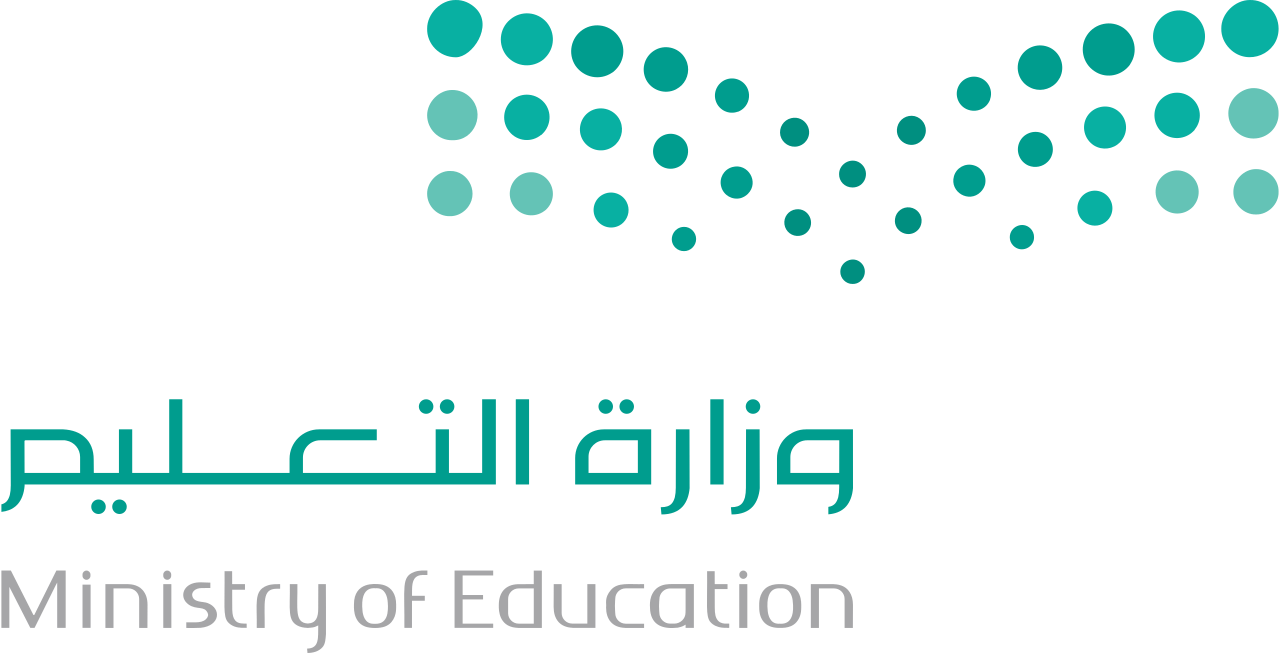 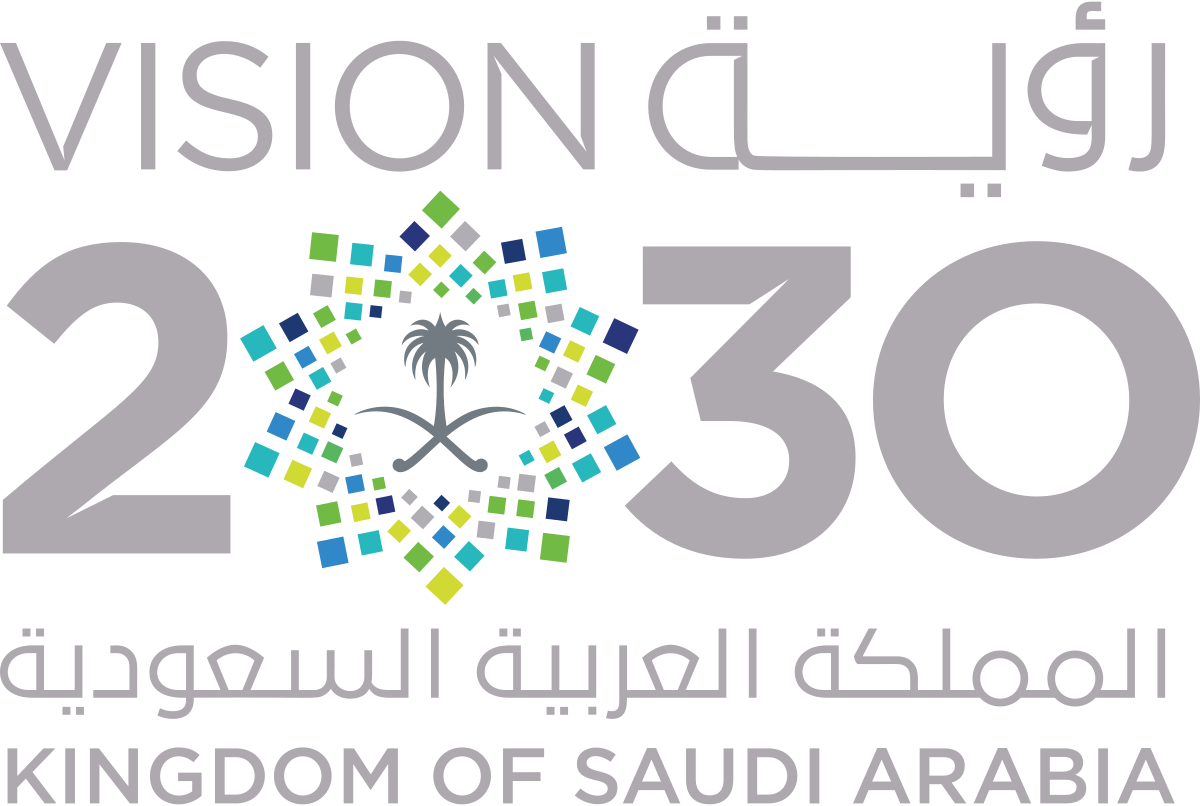 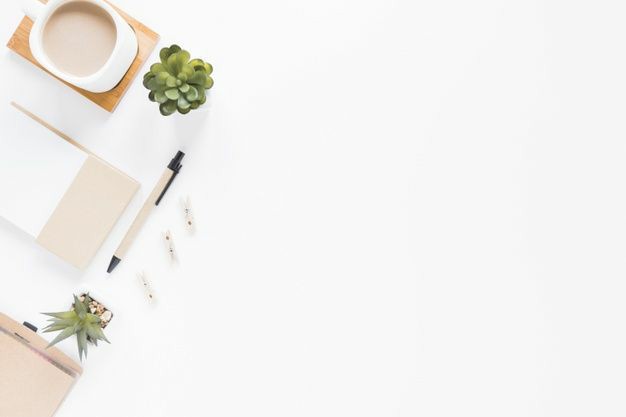 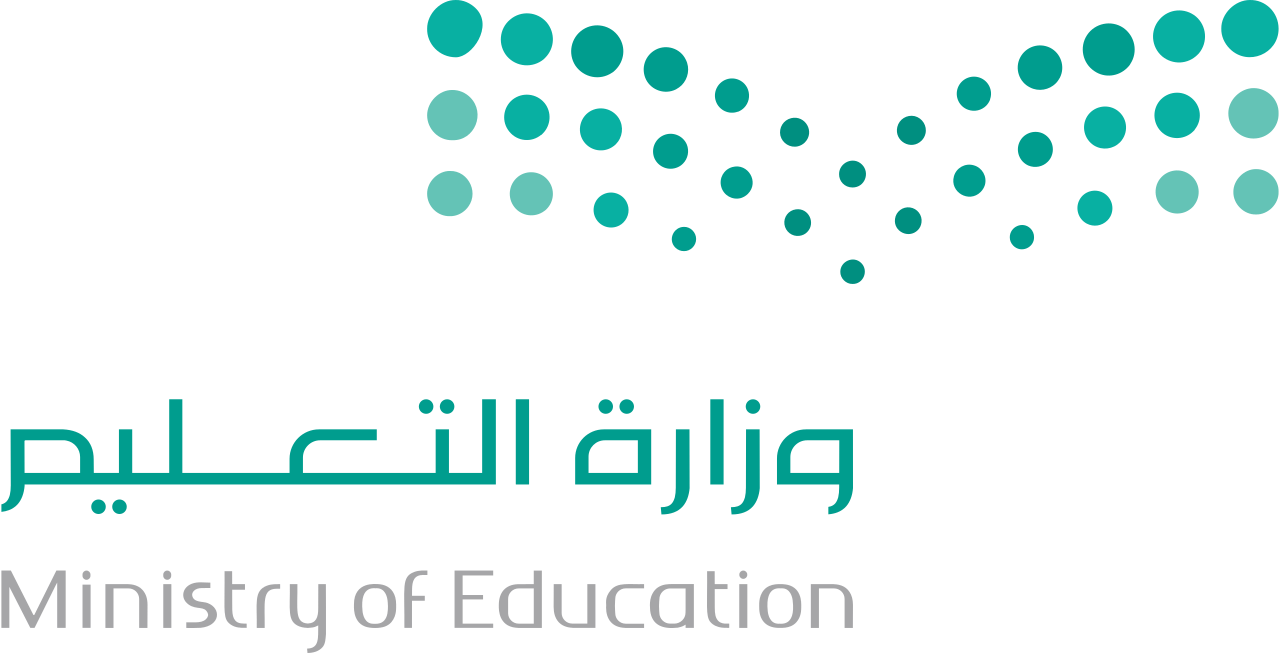 اكتب الكسور العشرية الاتية بالصيغة اللفظية:
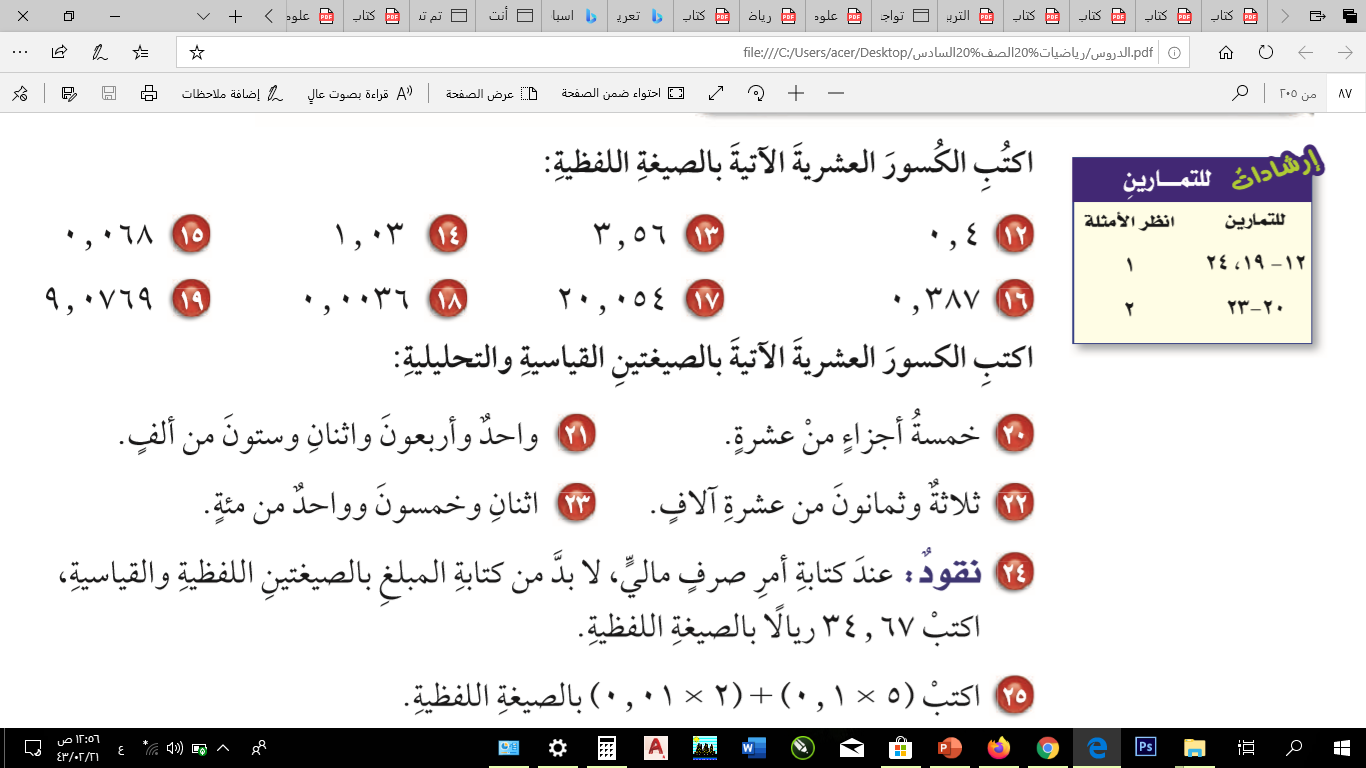 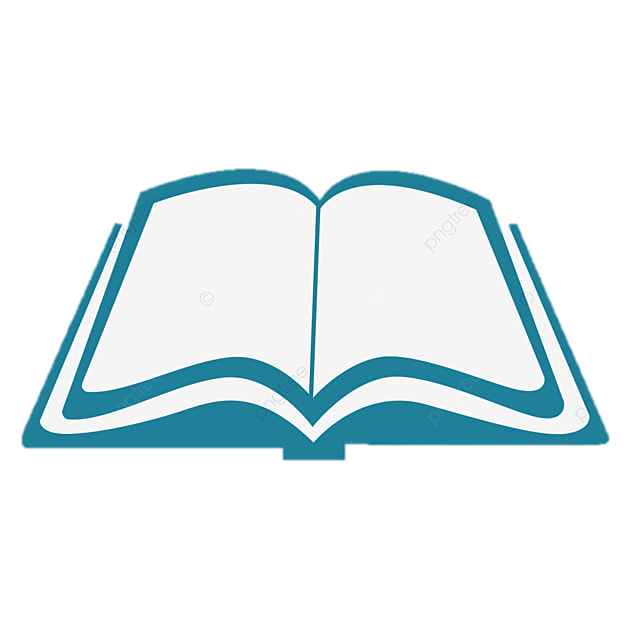 86
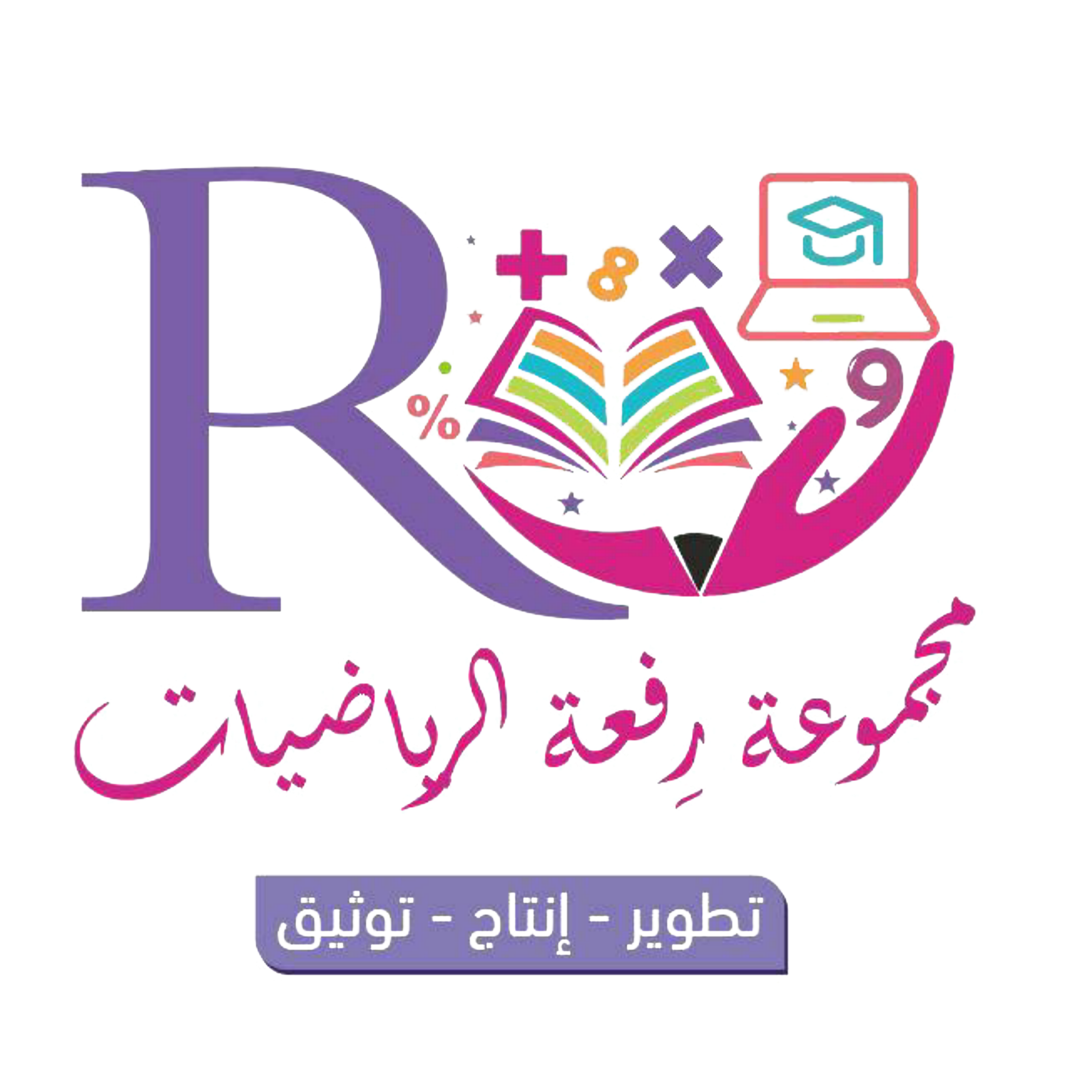 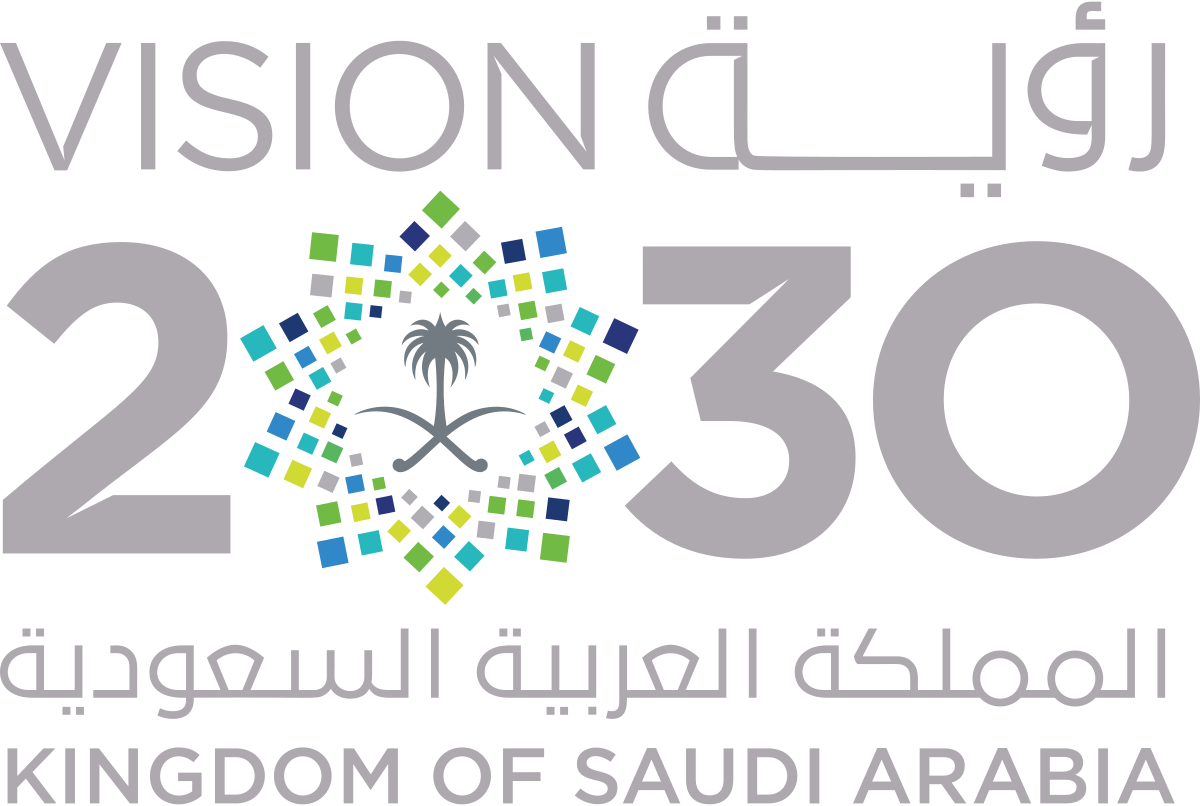 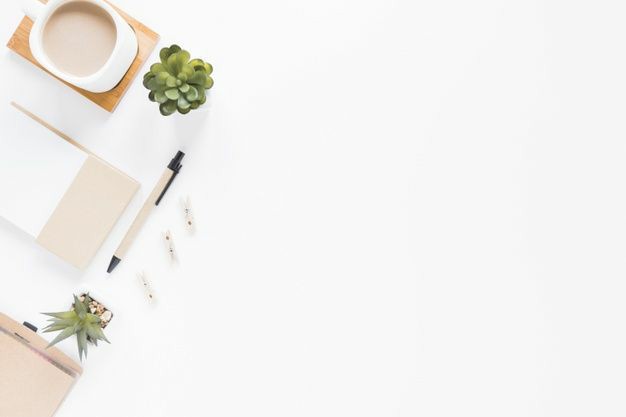 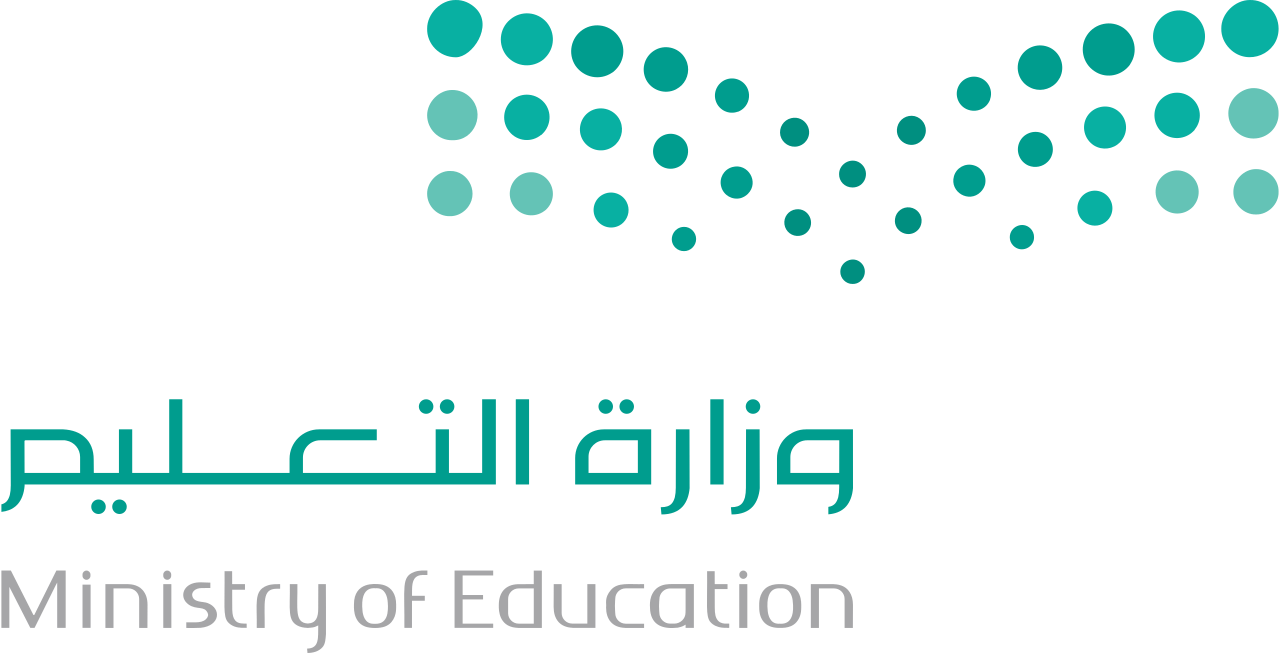 اكتب الكسور العشرية الاتية بالصيغة اللفظية:
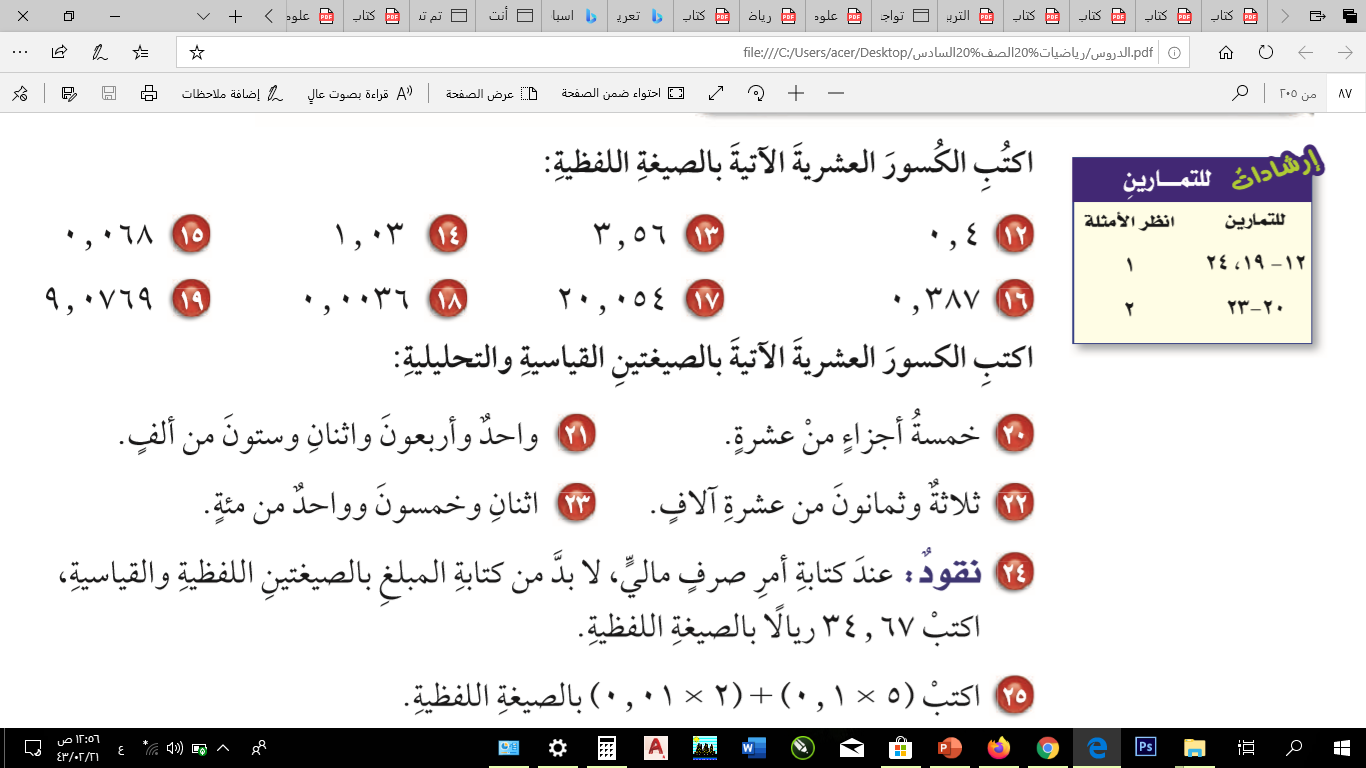 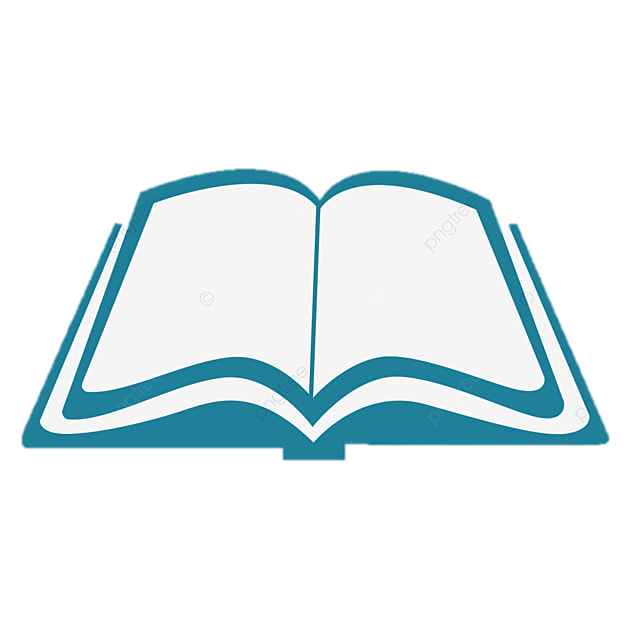 86
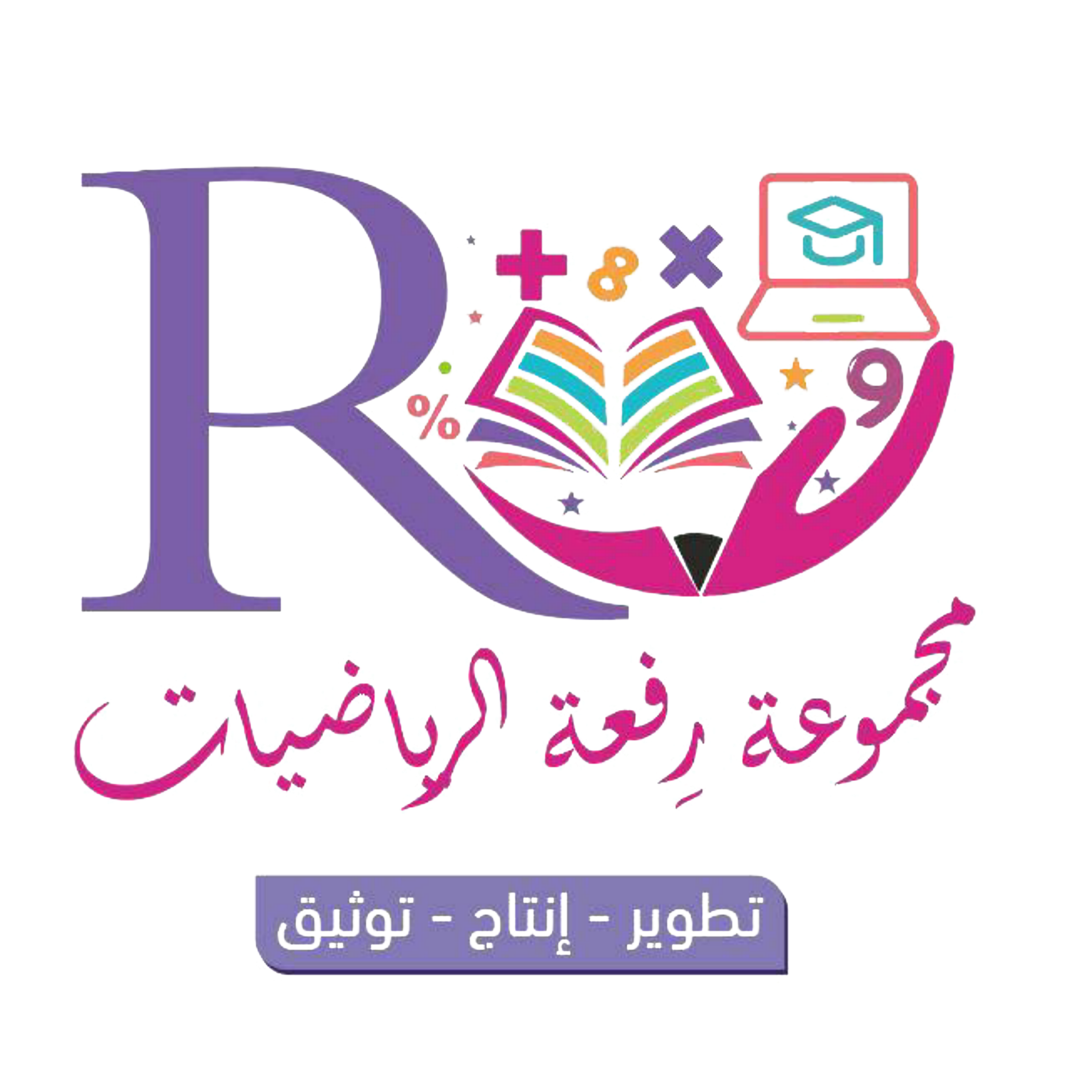 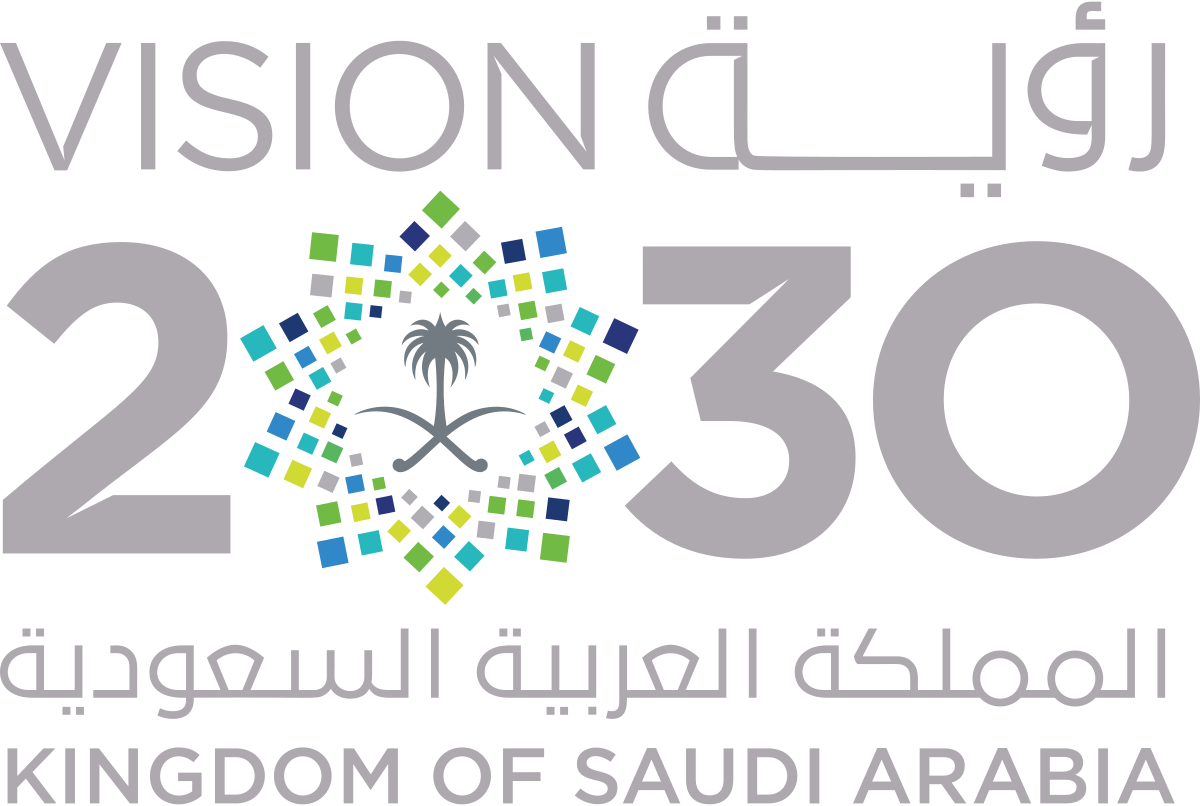 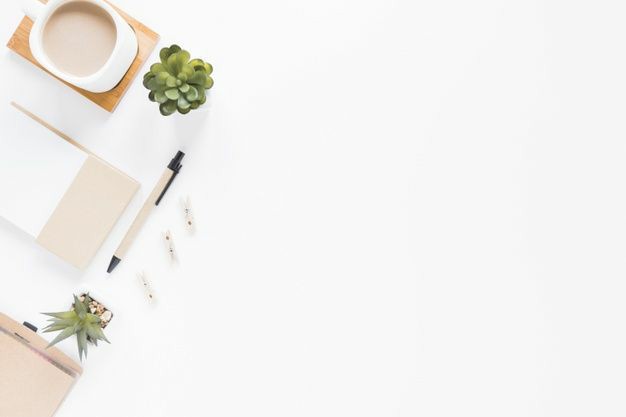 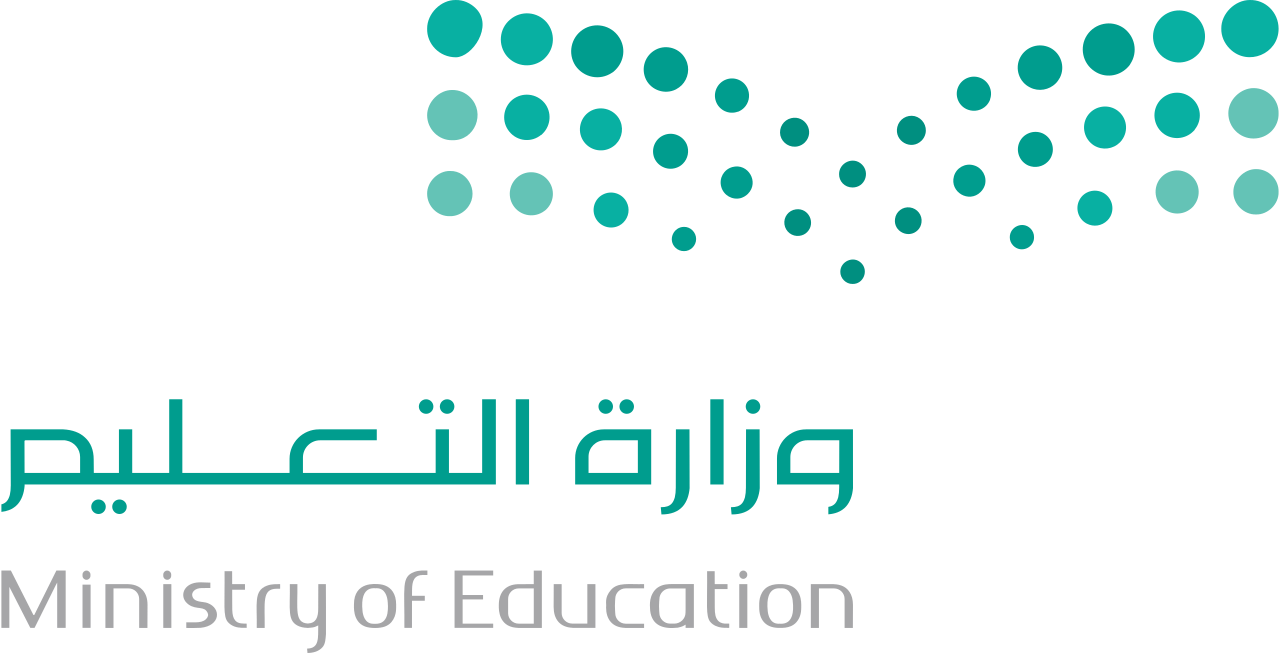 اكتب الكسور العشرية الاتية بالصيغتين القياسية والتحليلية:
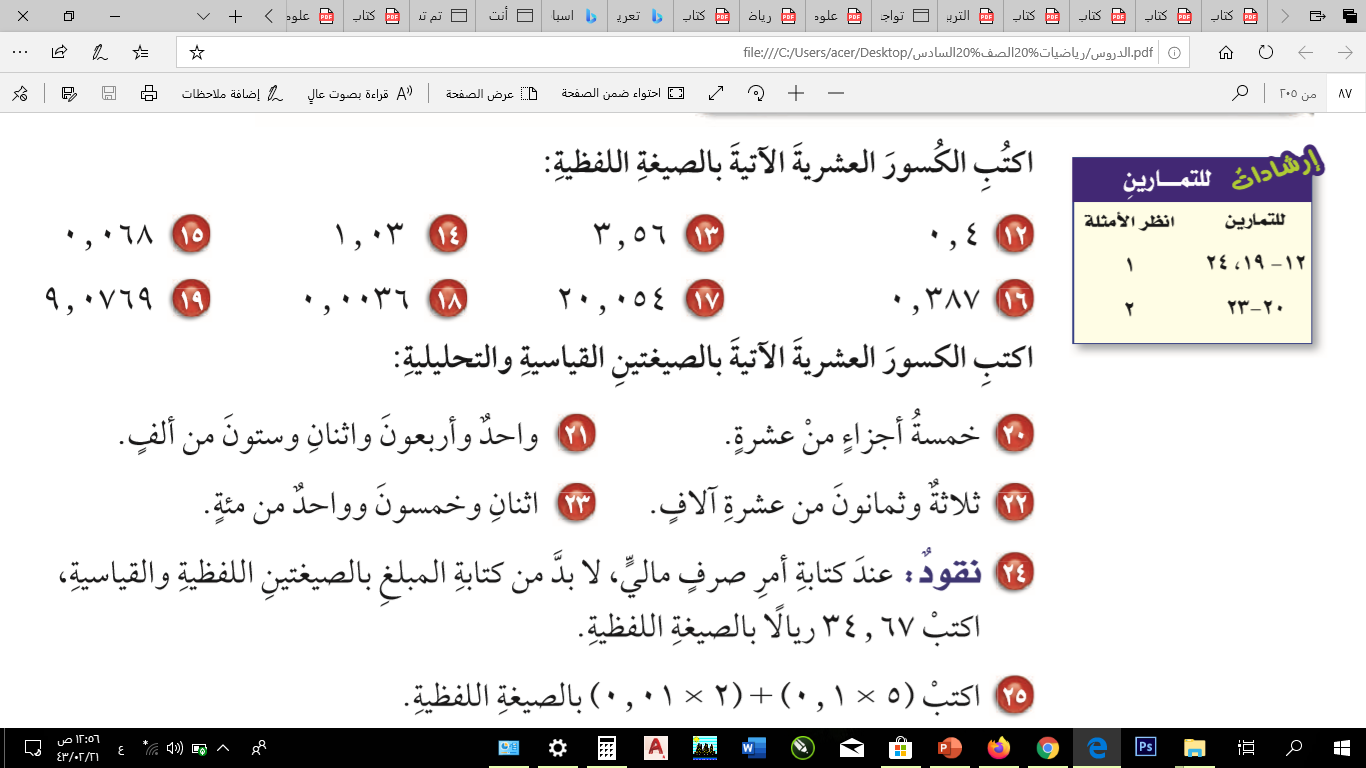 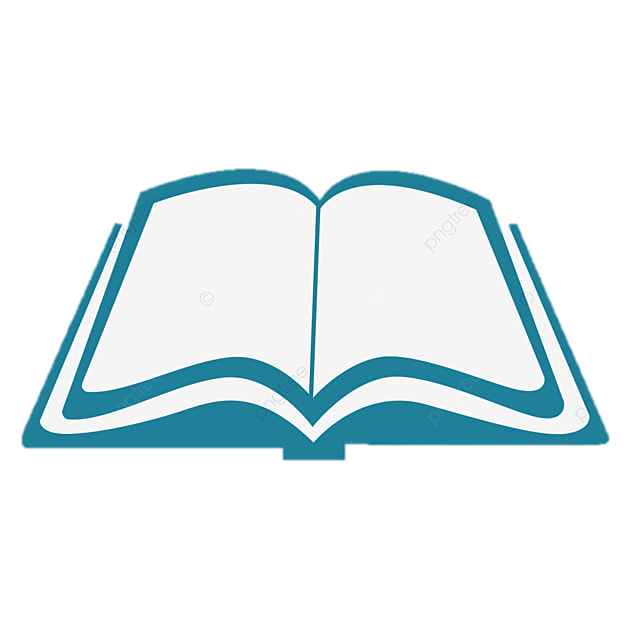 86
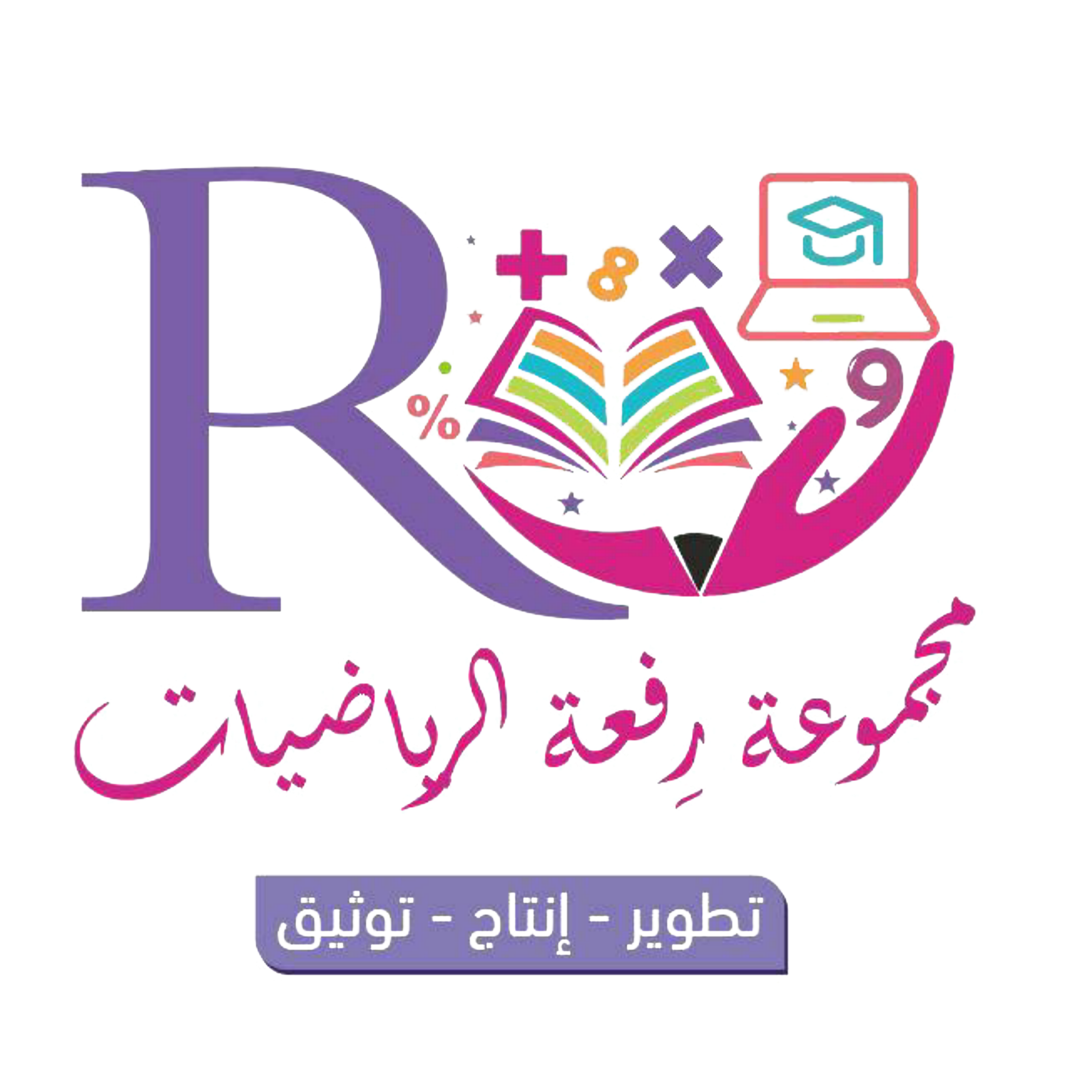 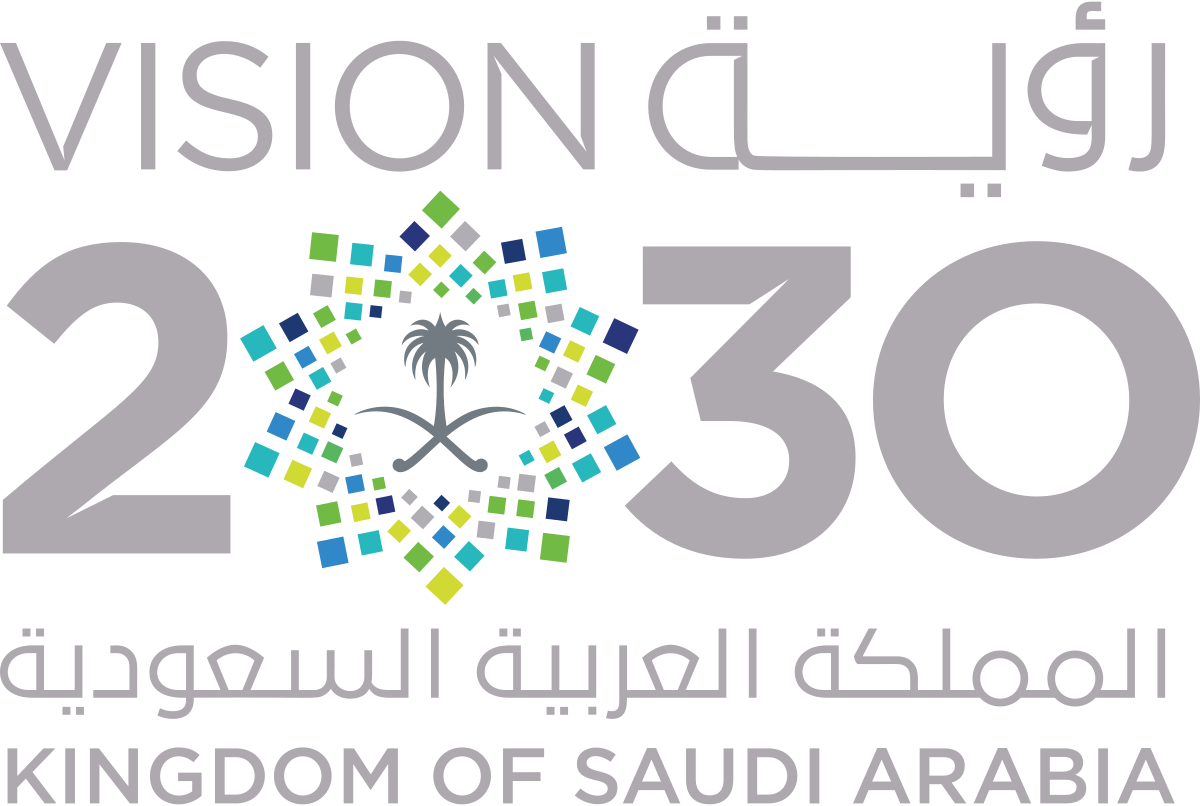 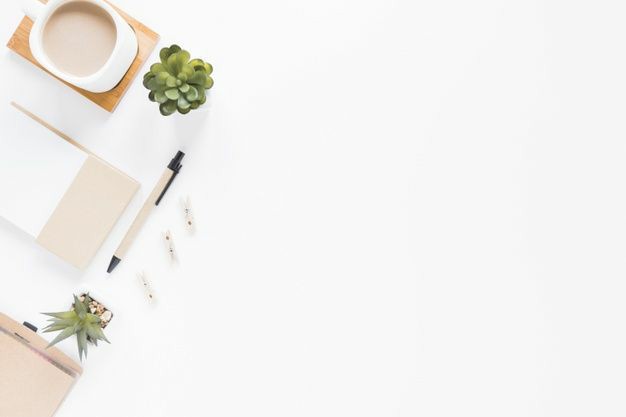 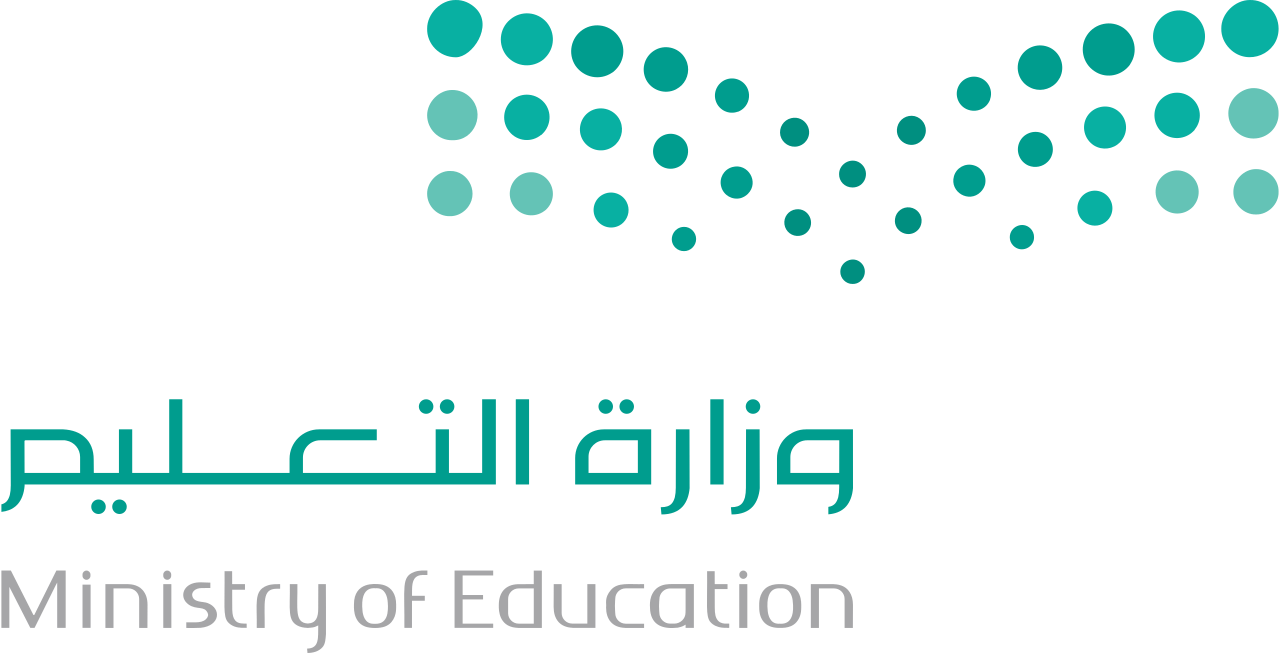 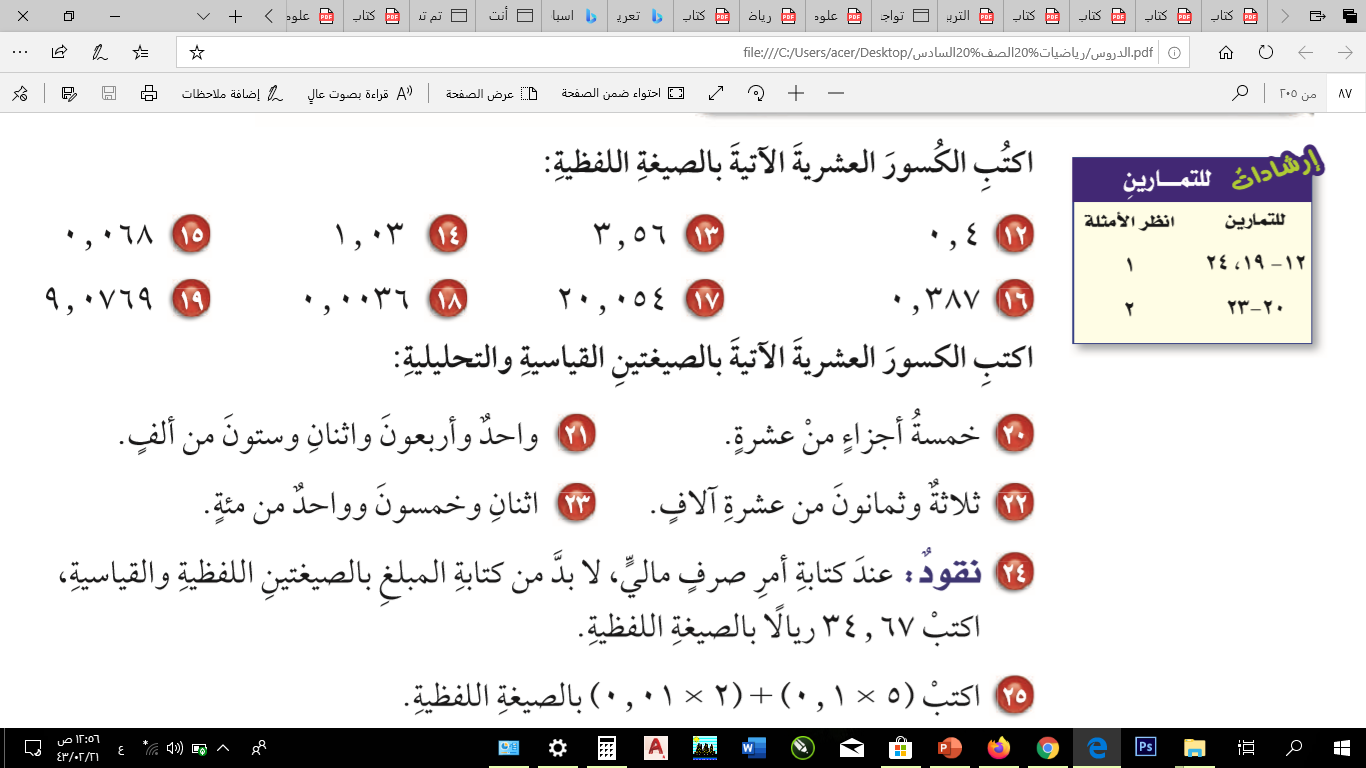 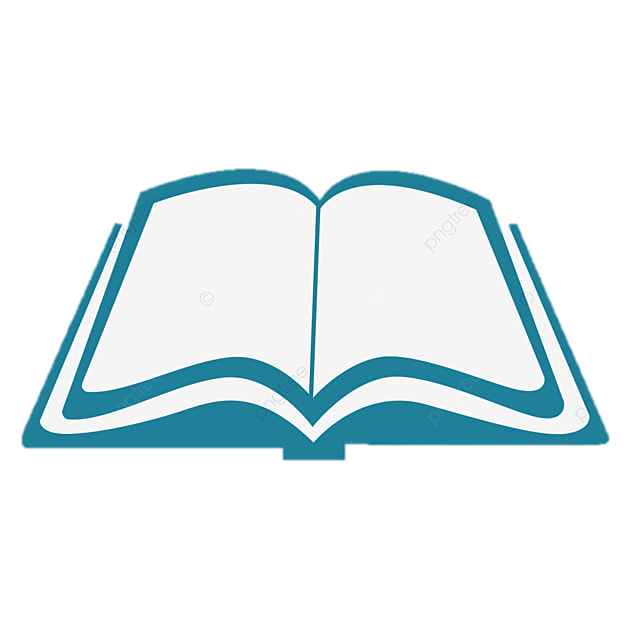 86
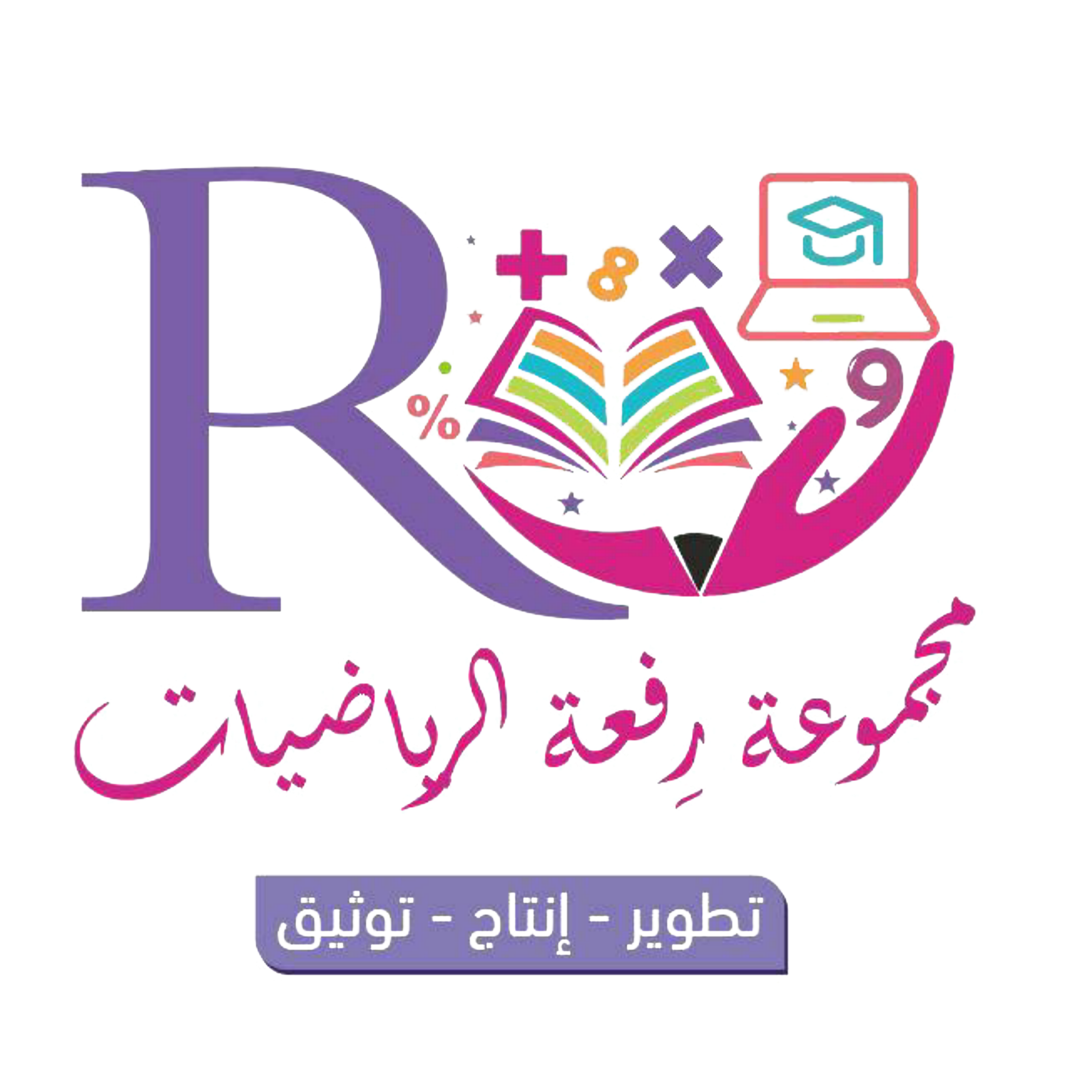 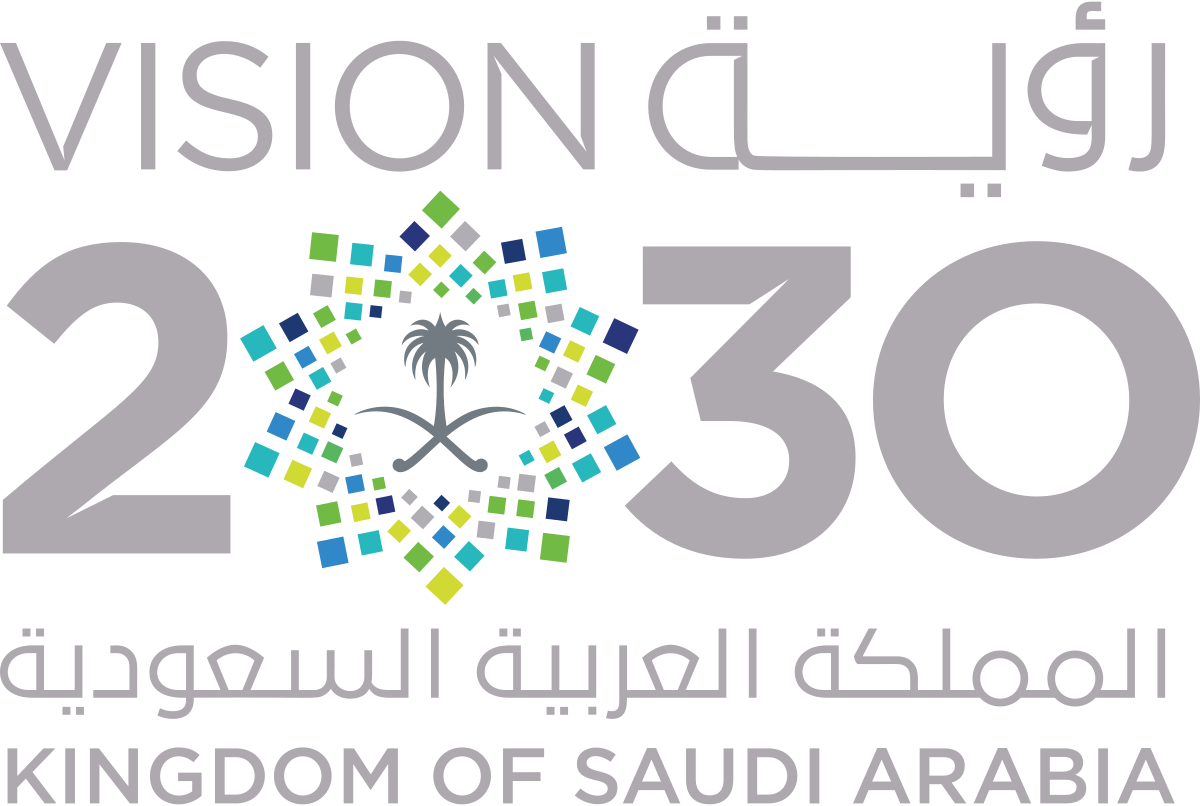 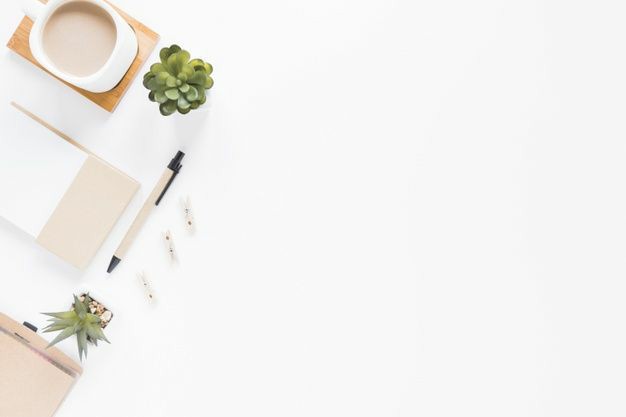 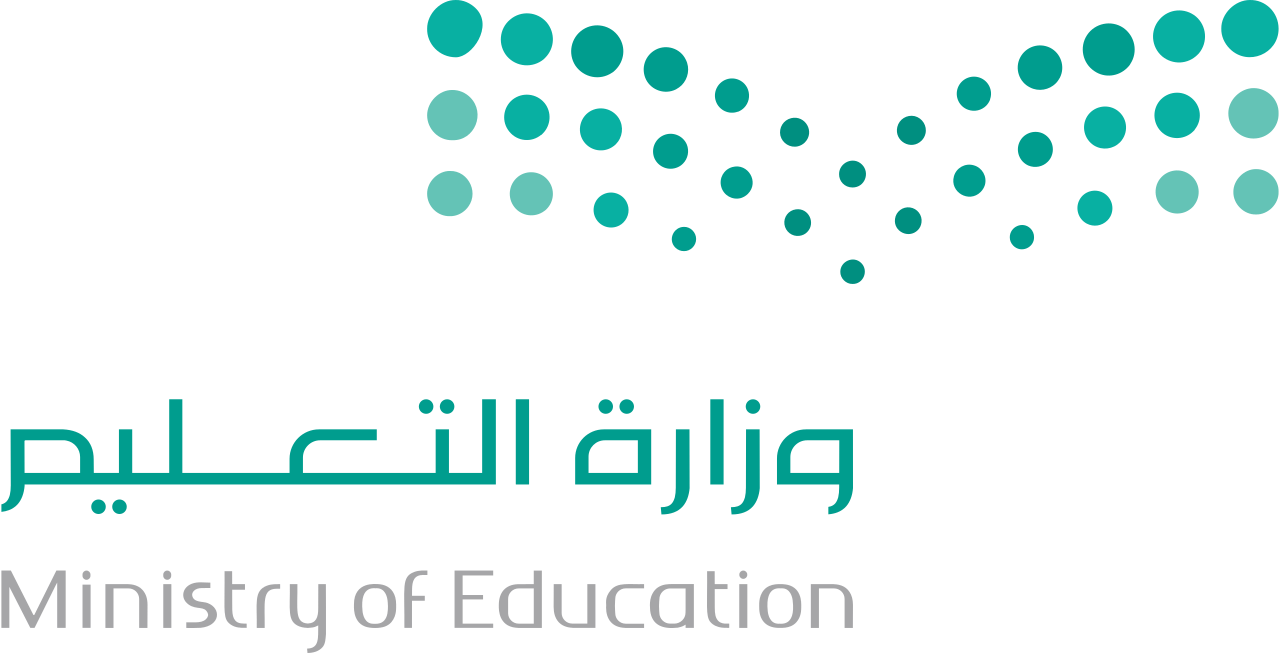 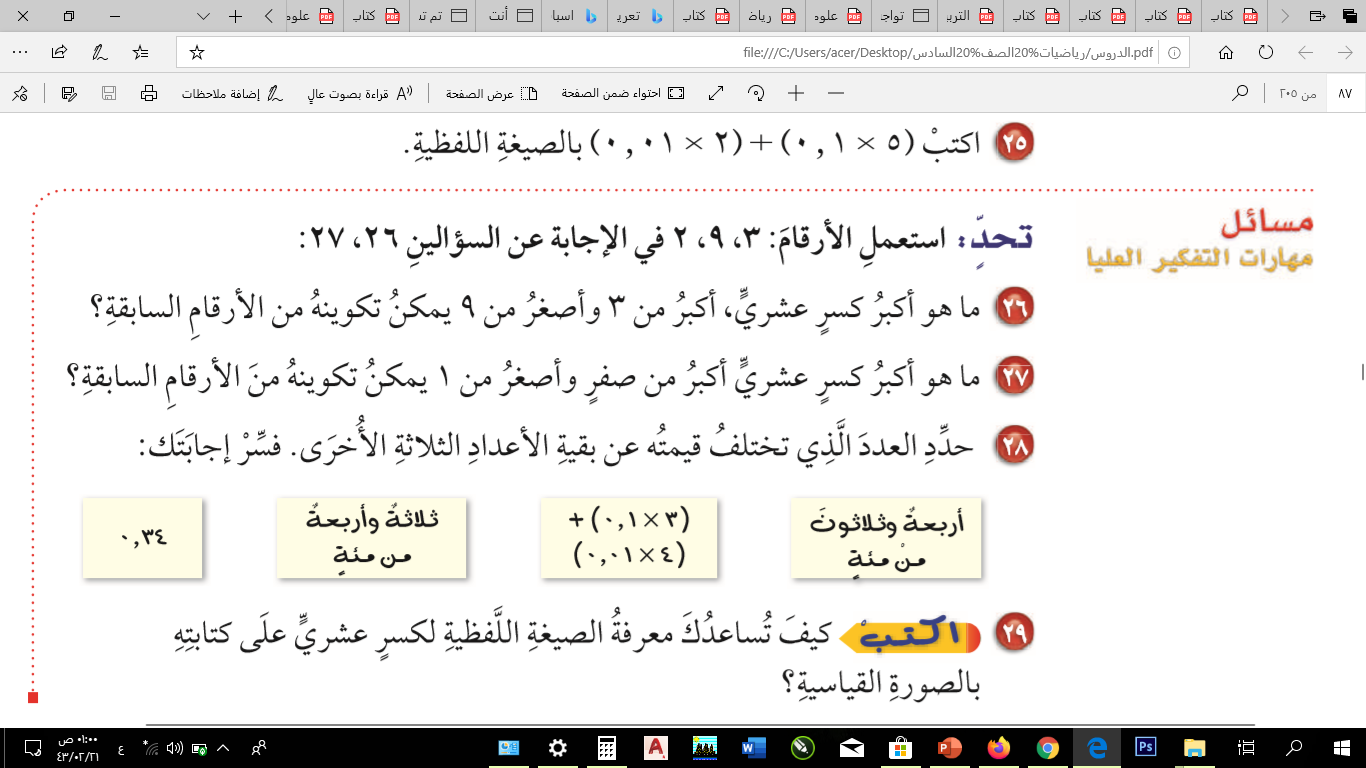 مهارات التفكير العليا
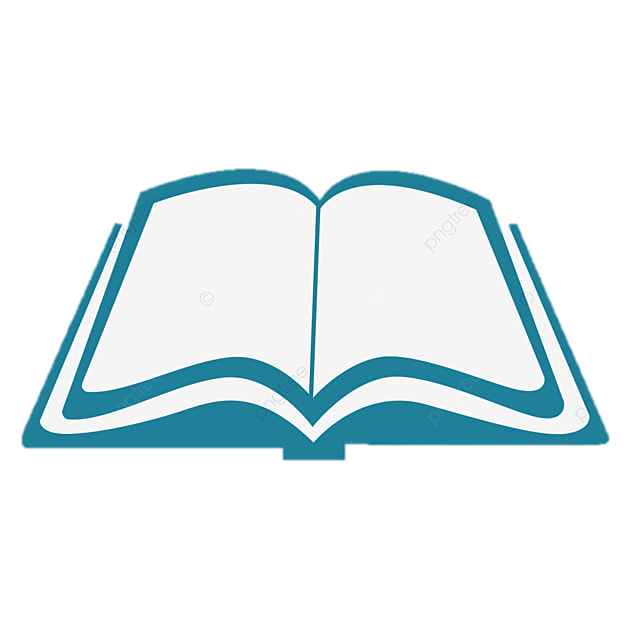 86
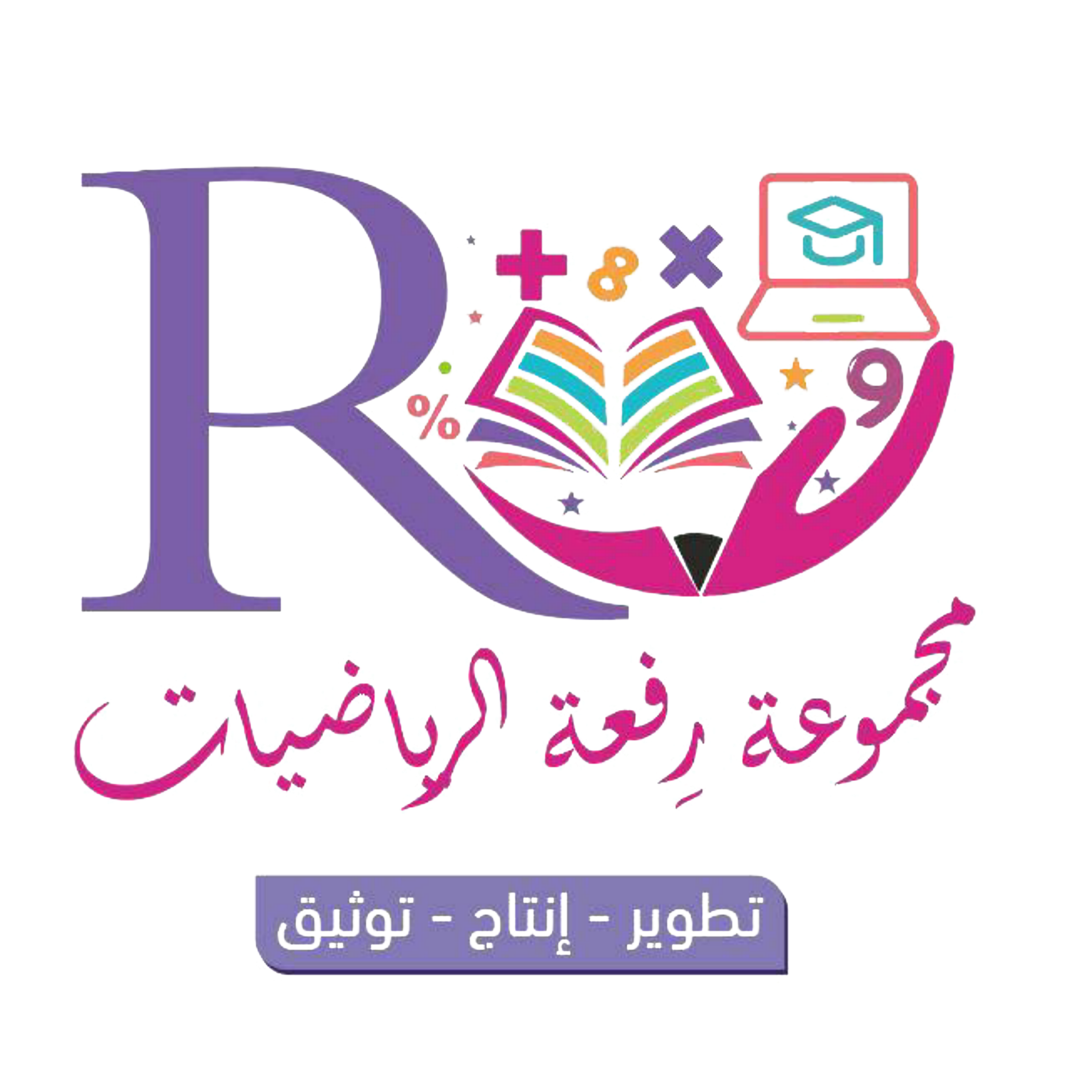 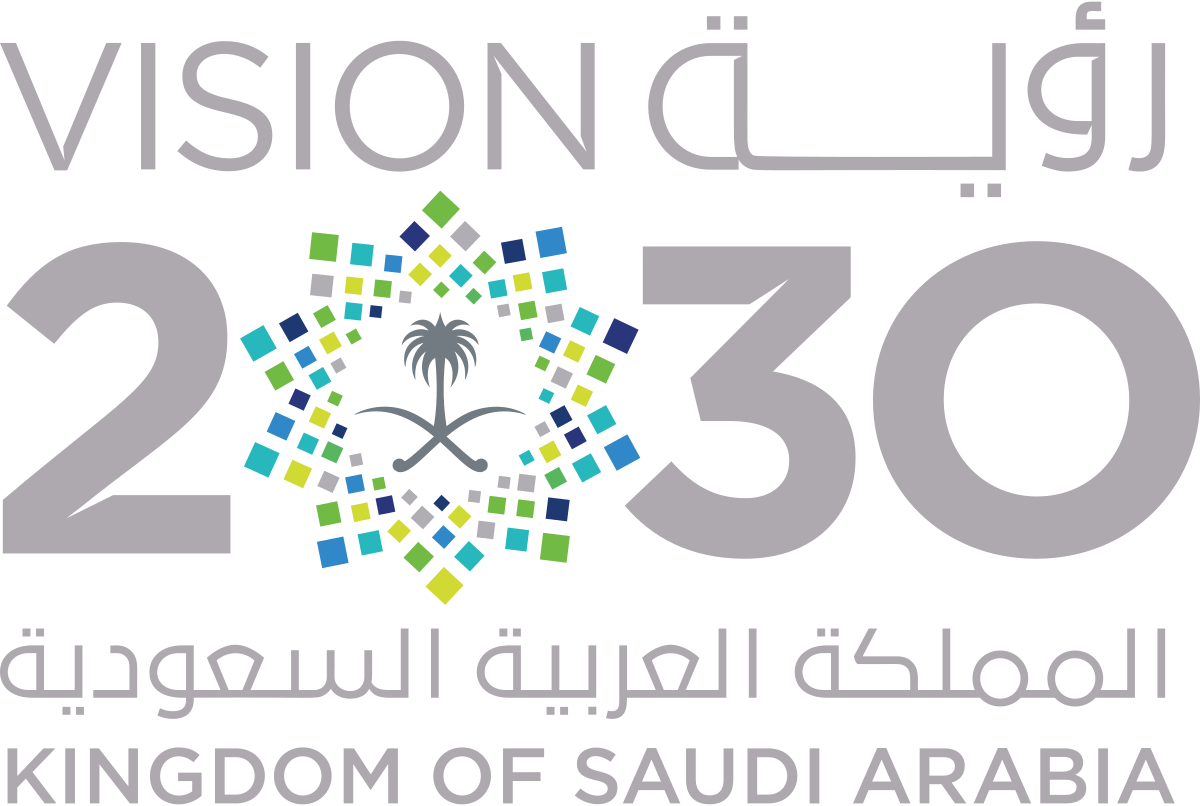 الواجب
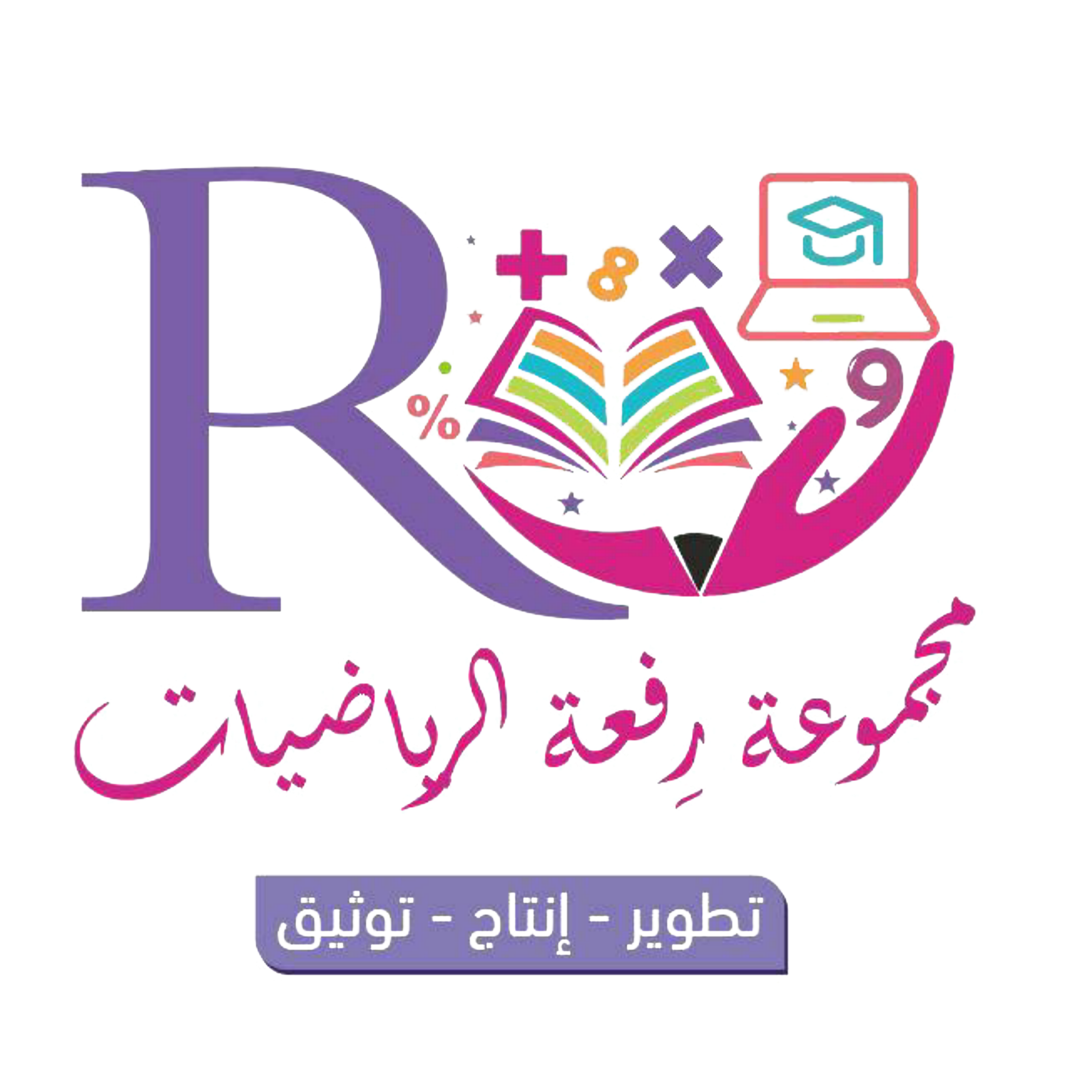 في منصة مدرستي
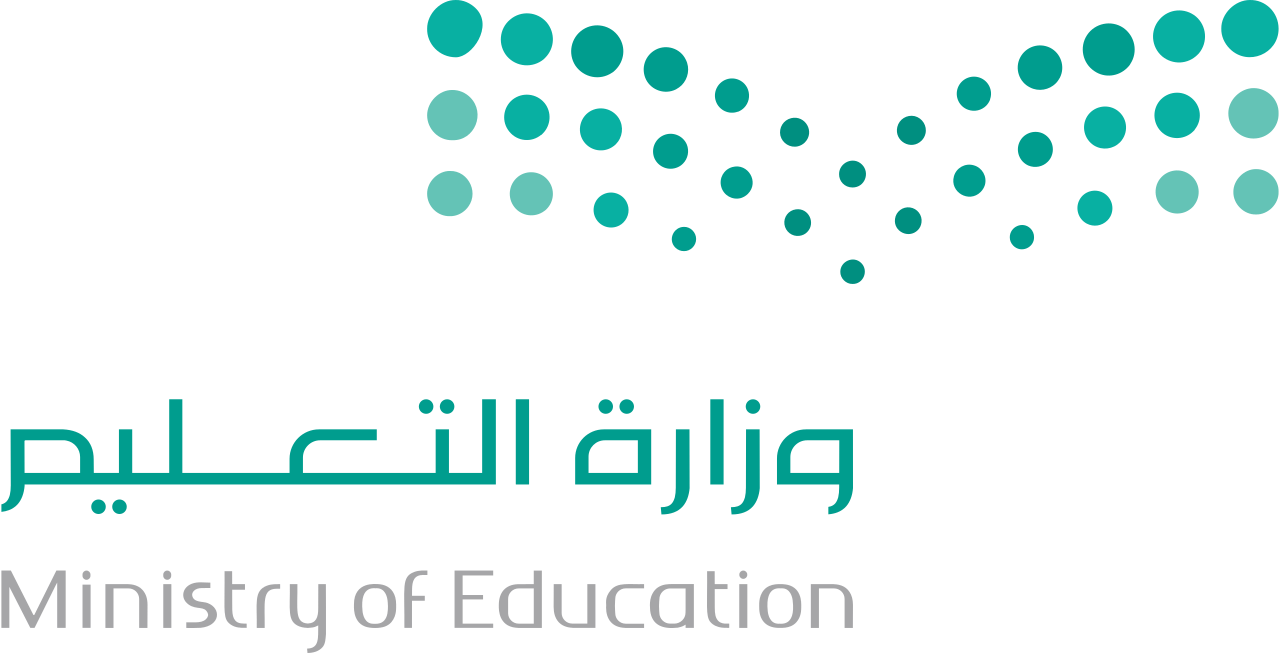 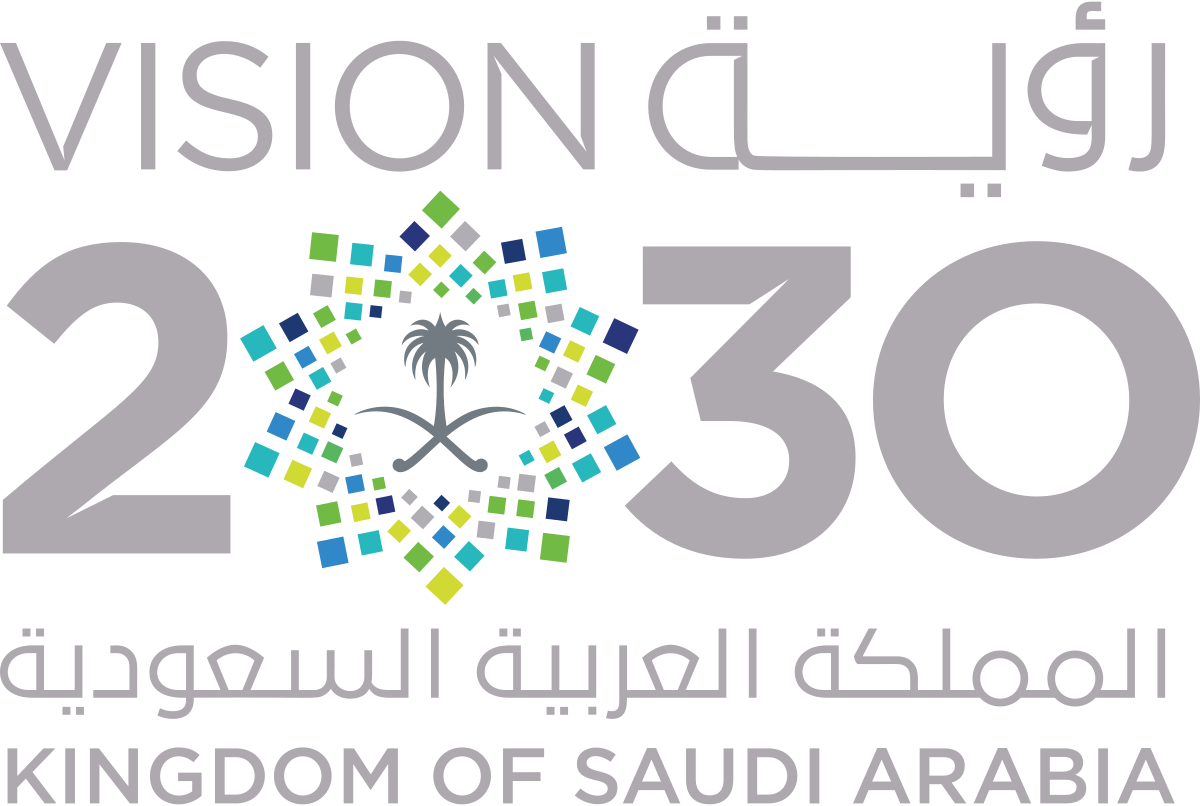 اعداد الأستاذة:
عبير الغامدي
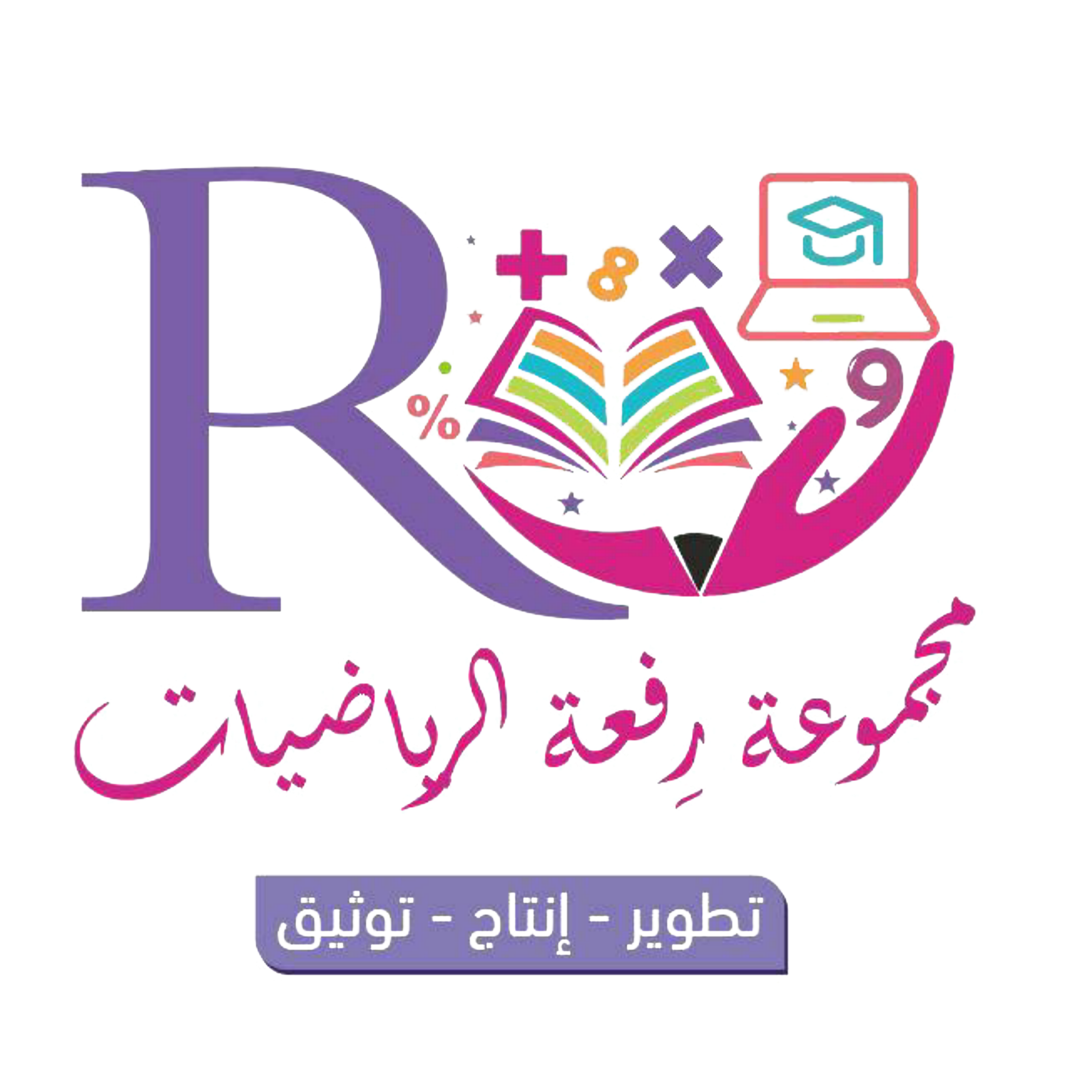 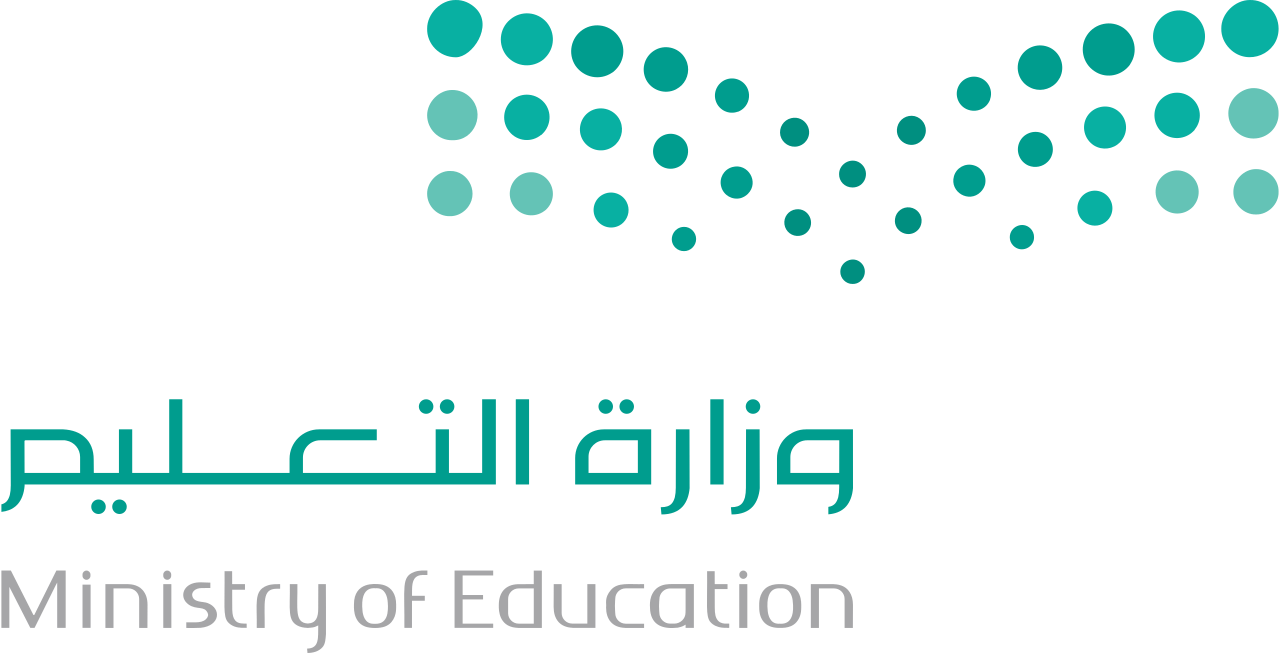 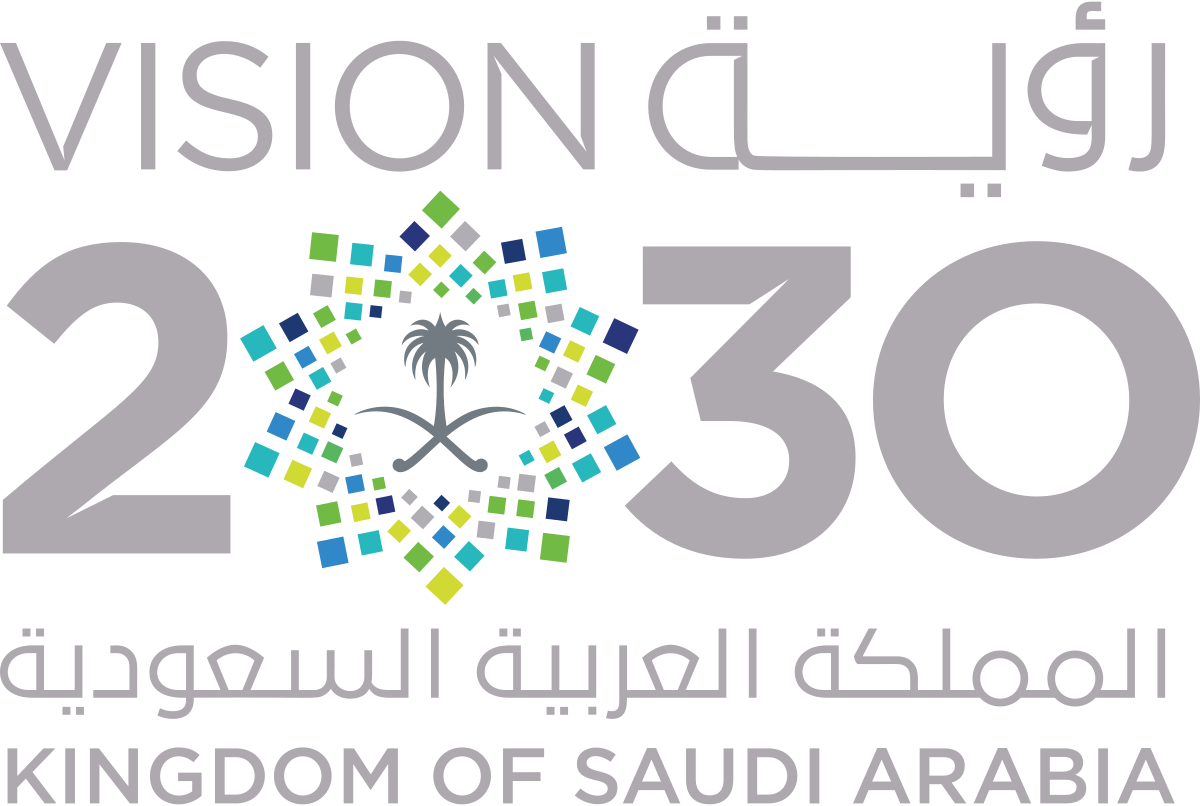